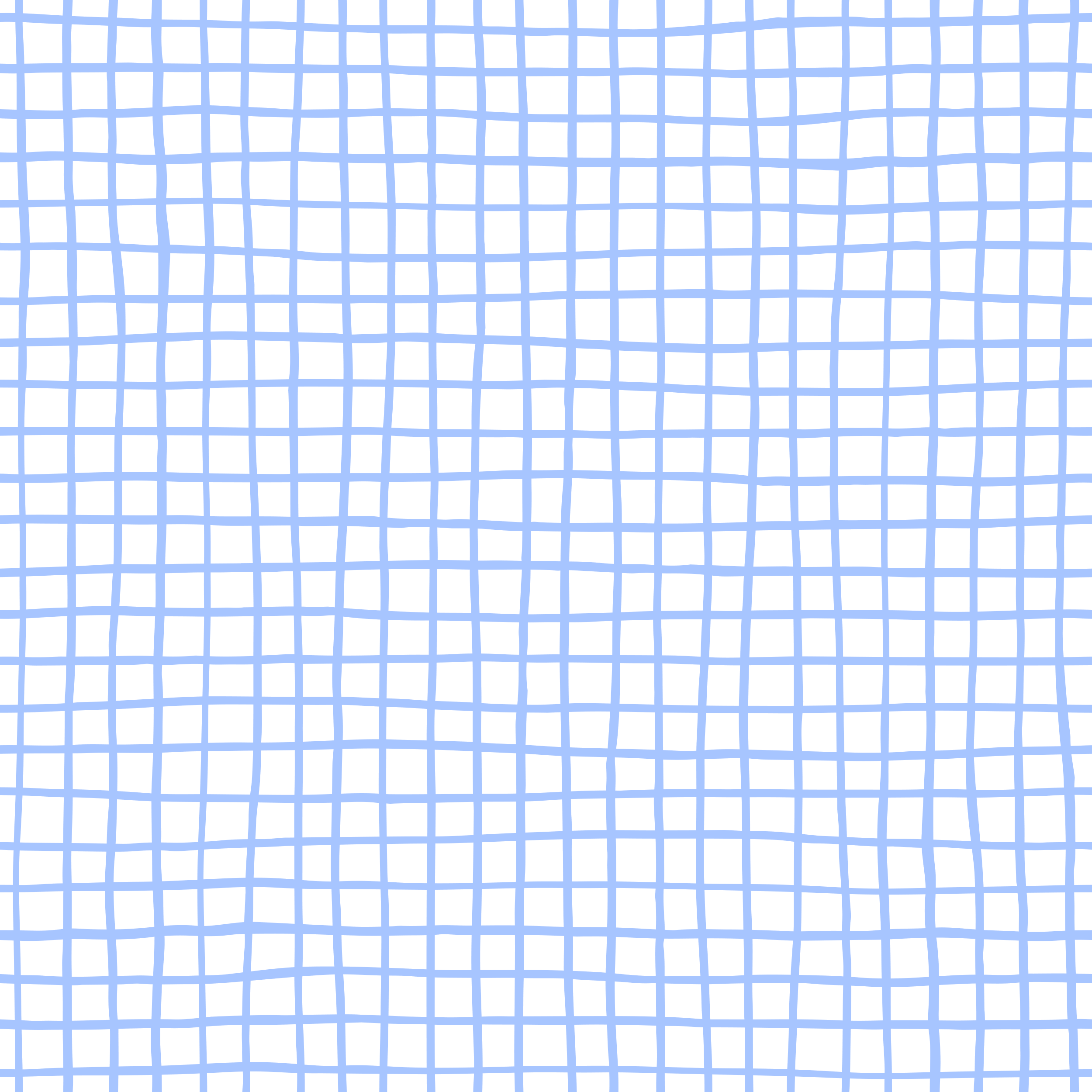 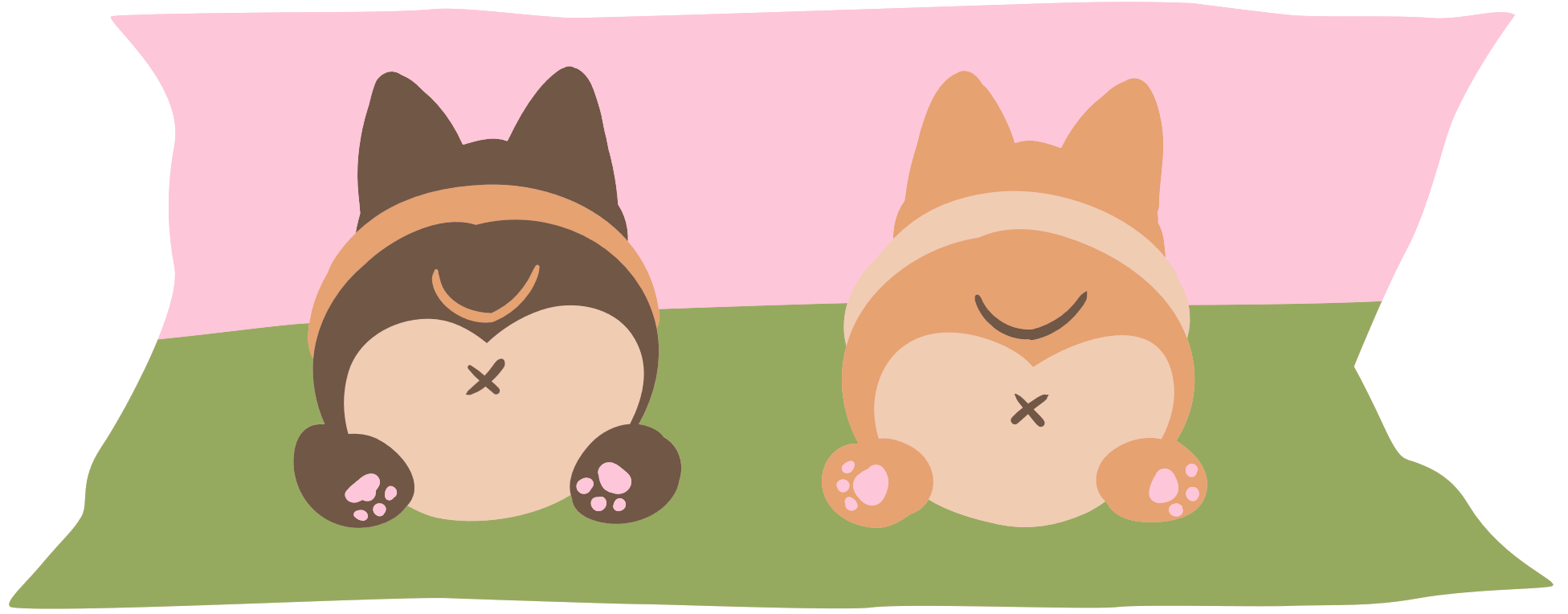 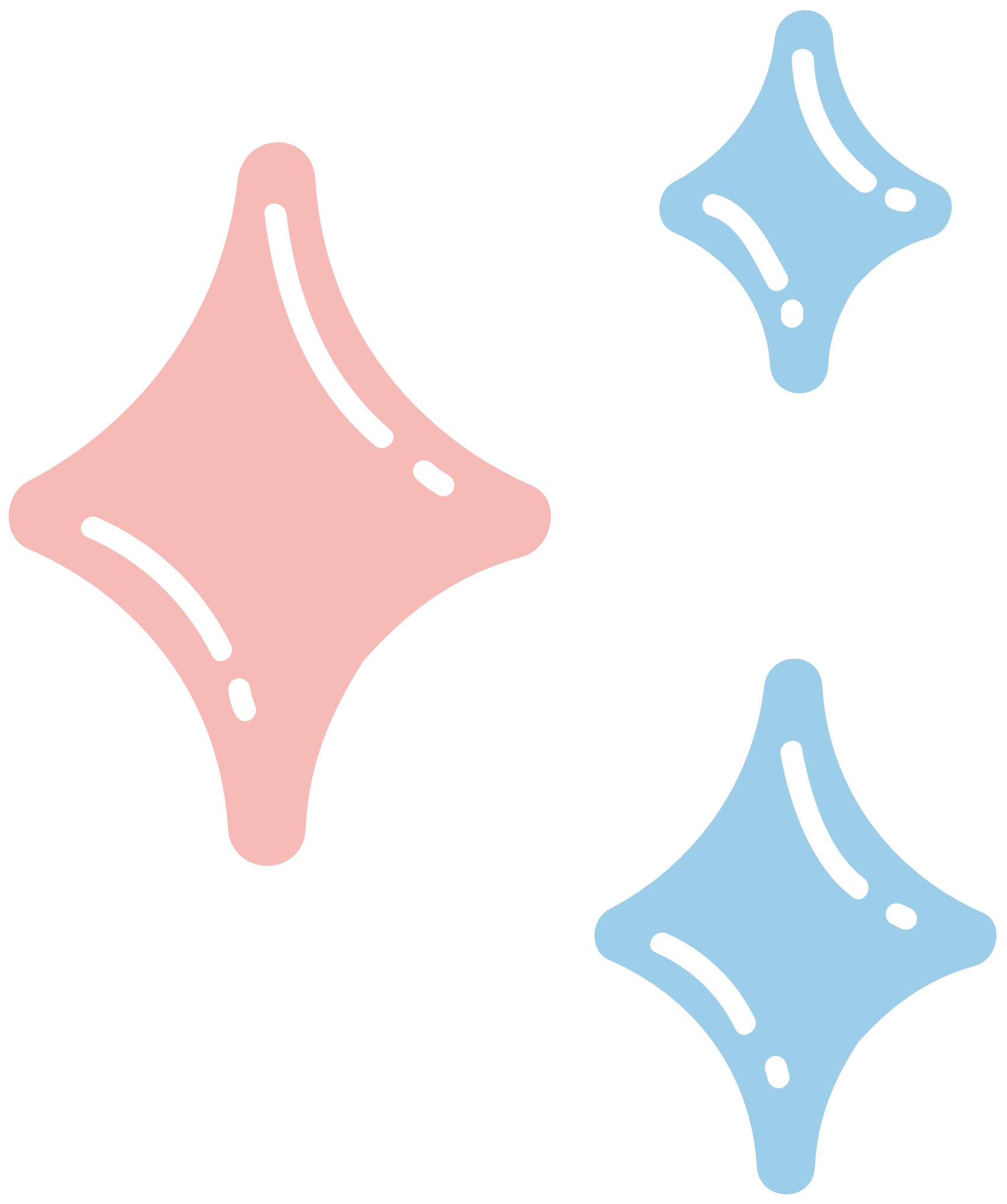 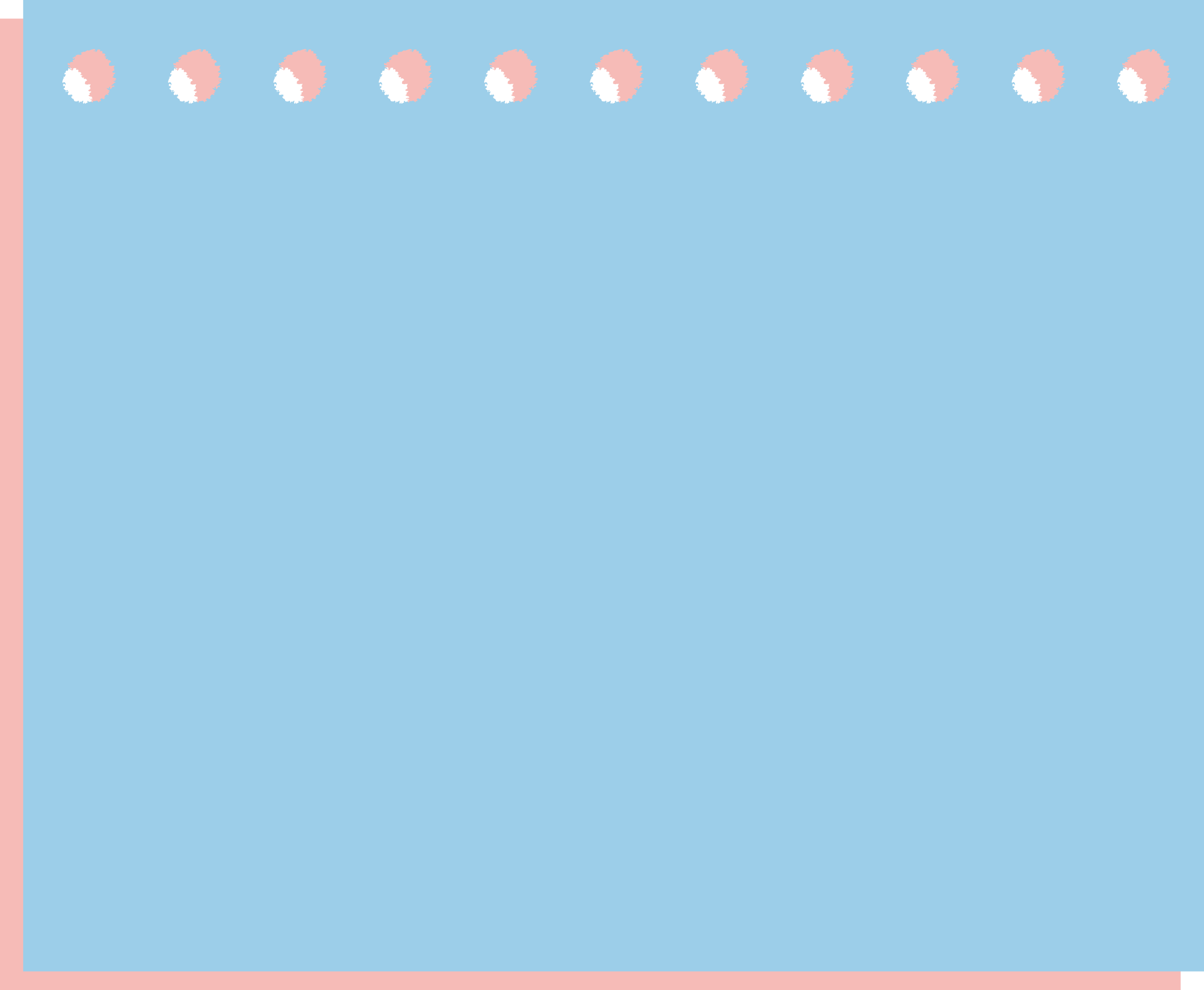 CHÀO MỪNG CÁC EM ĐẾN VỚI BUỔI HỌC
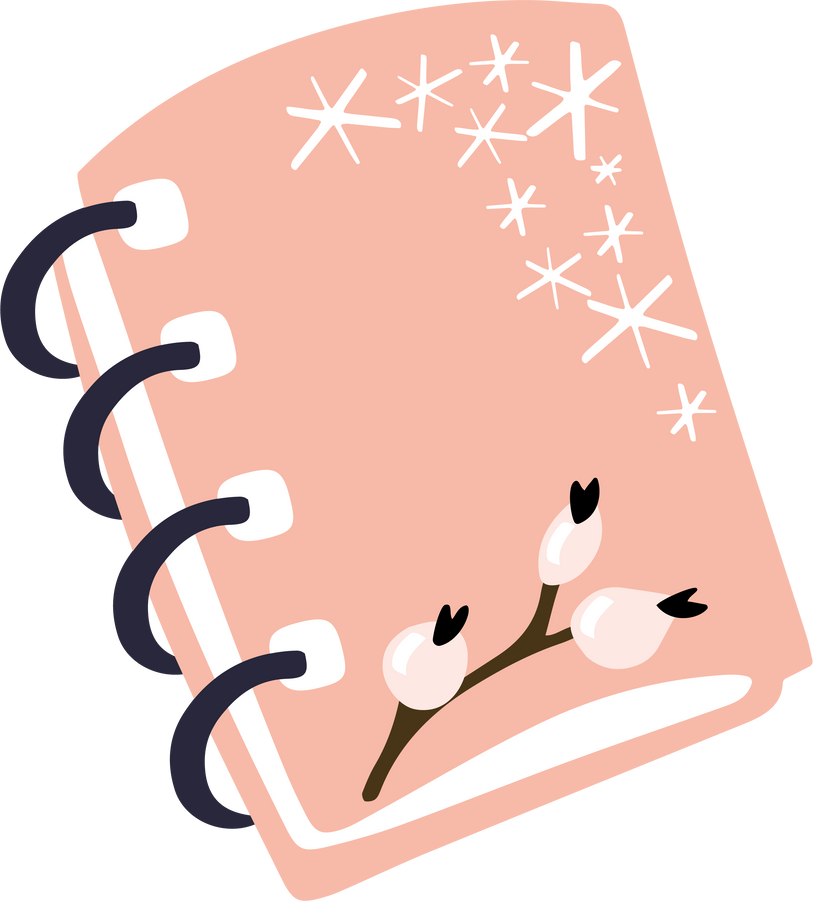 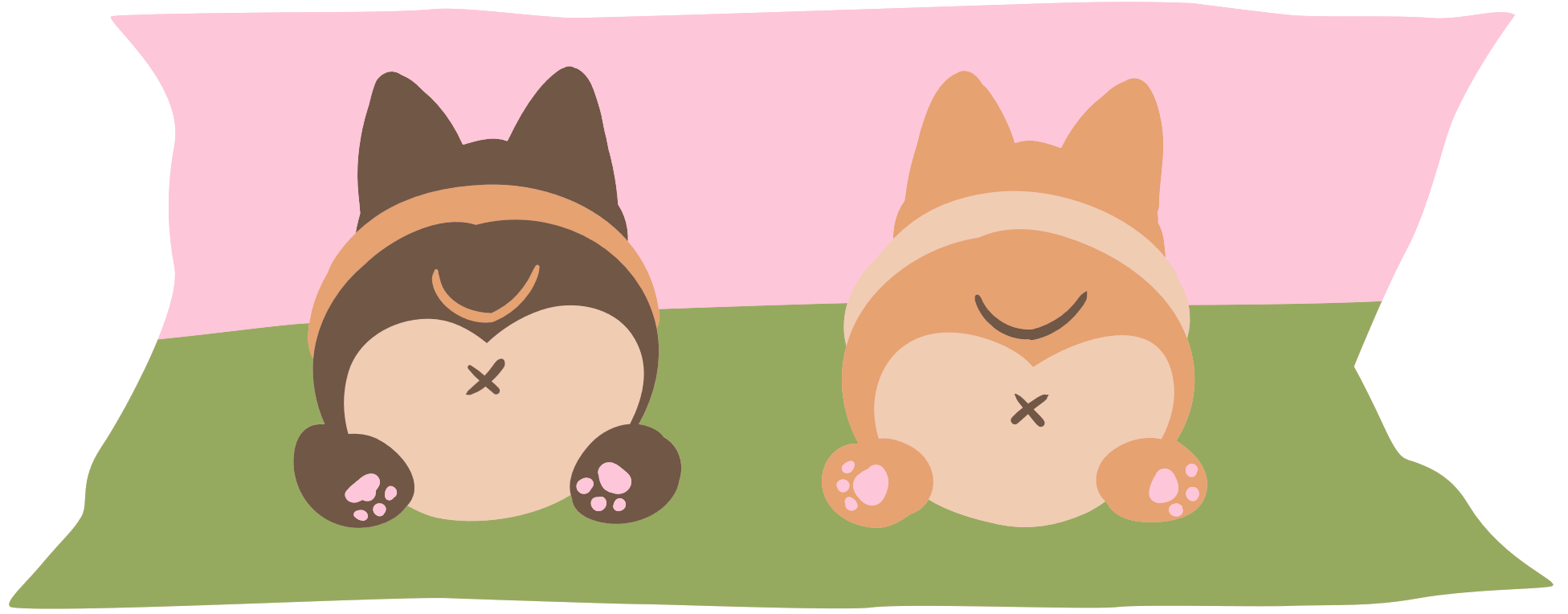 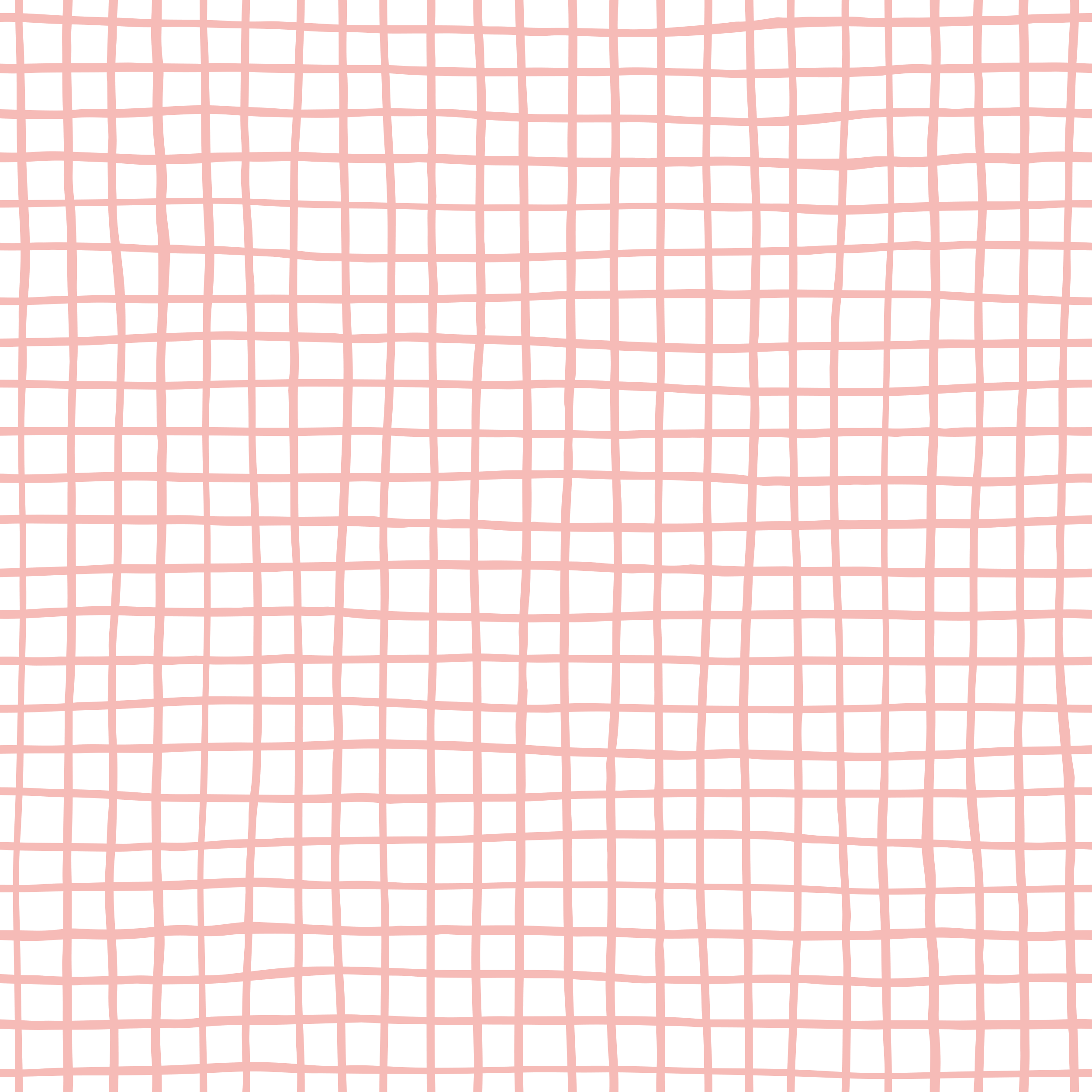 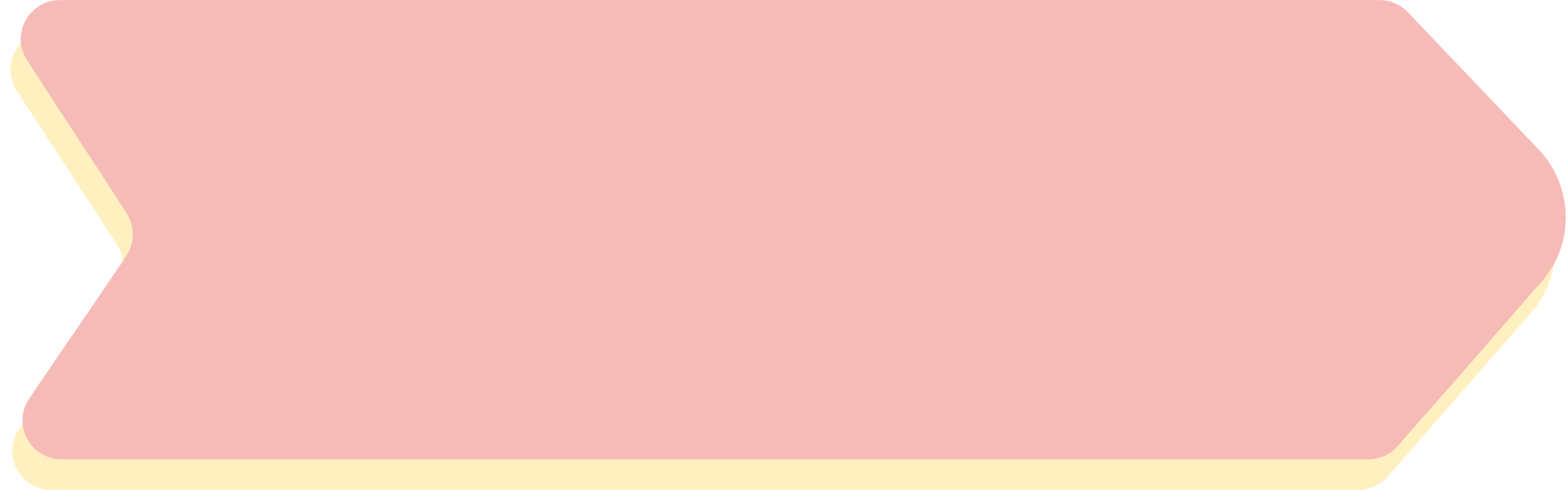 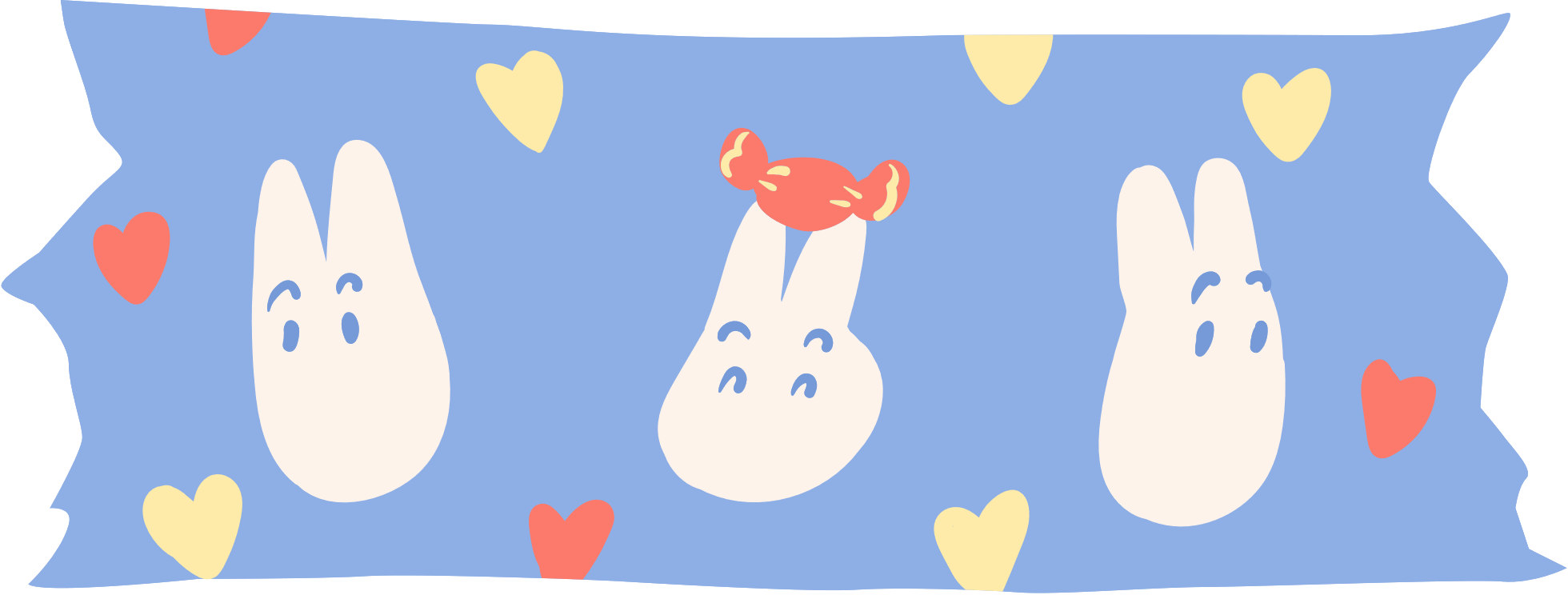 KHỞI ĐỘNG
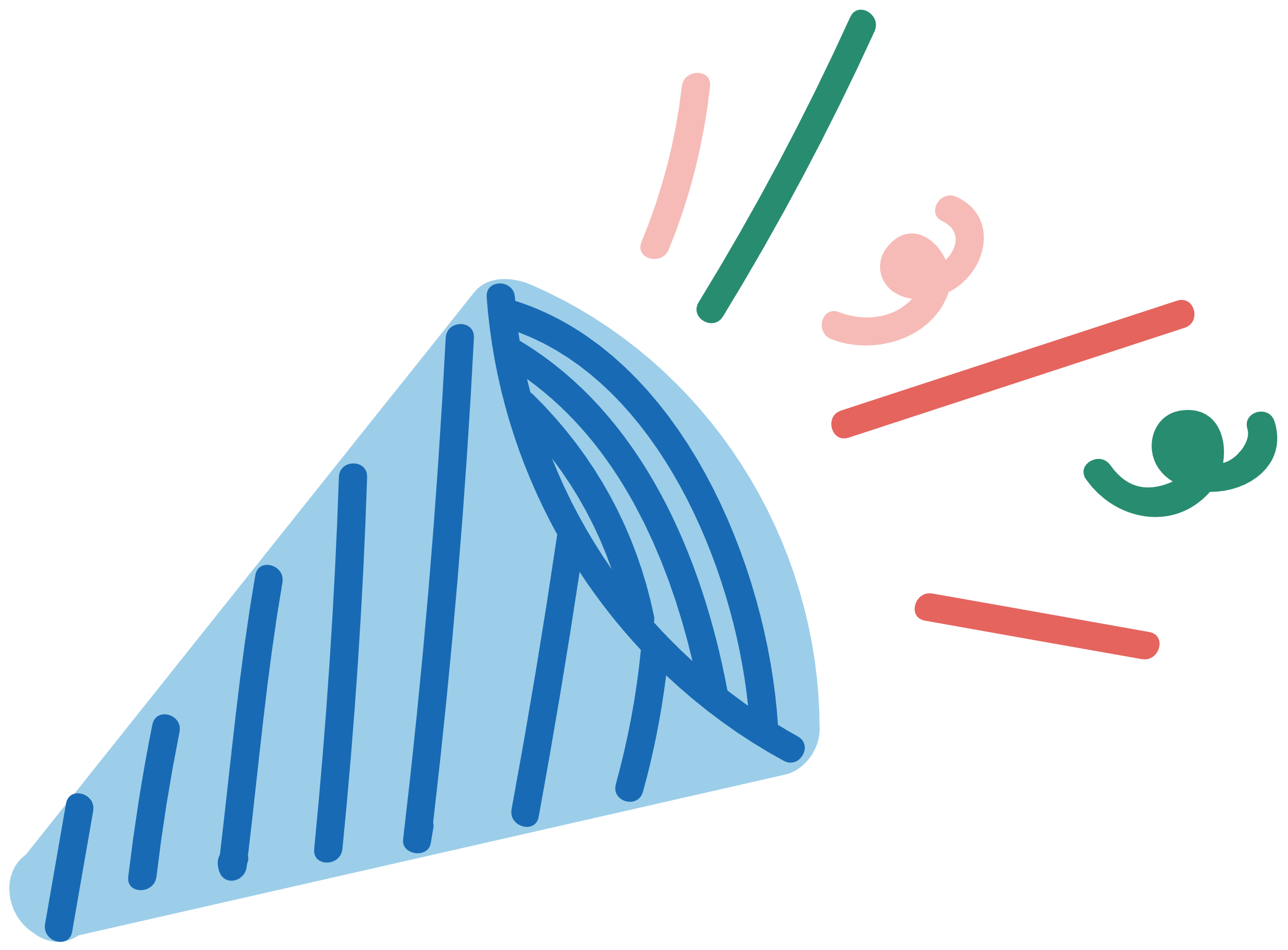 Em hãy nhắc lại khái niệm hai tam giác bằng nhau và trường hợp bằng nhau thứ nhất của hai tam giác.
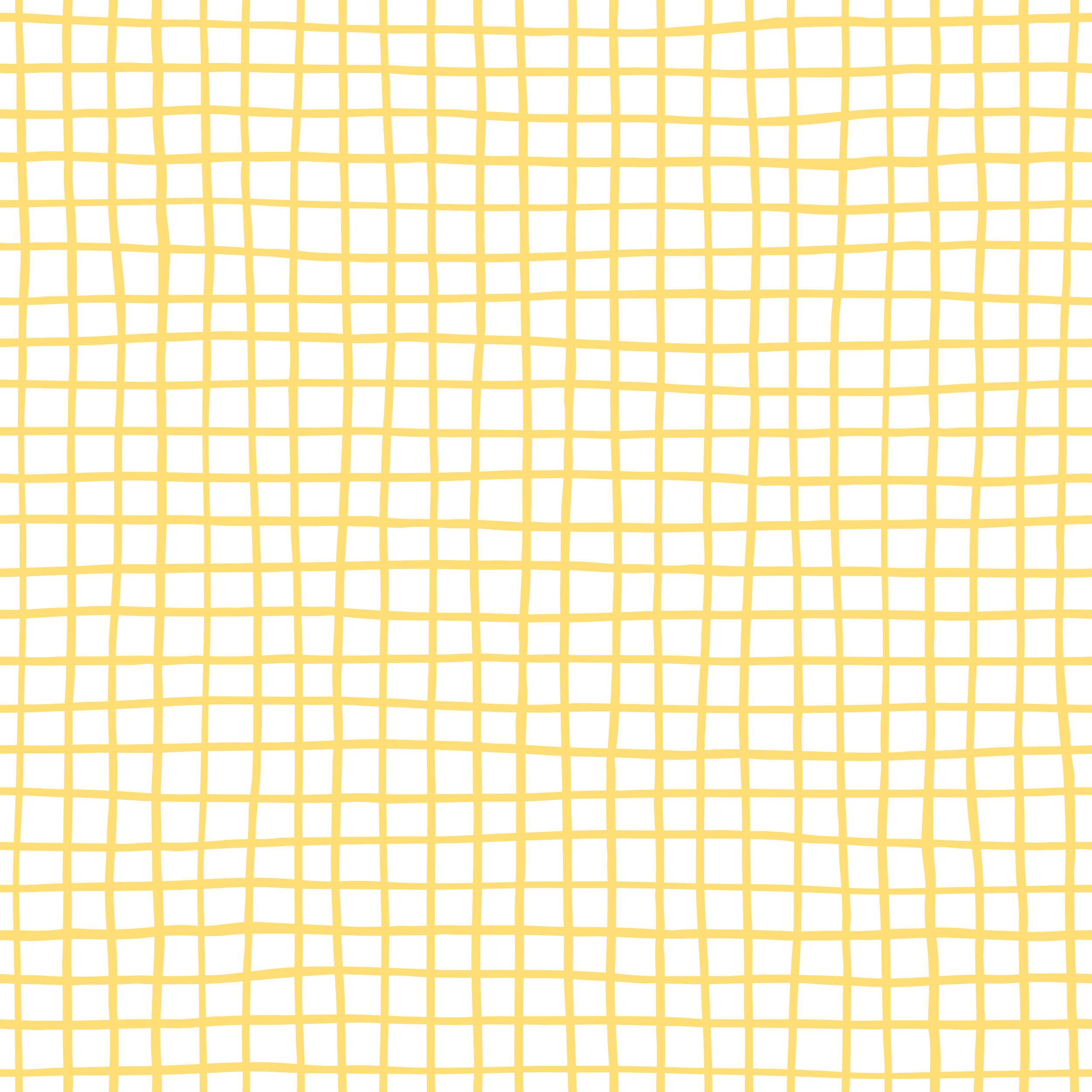 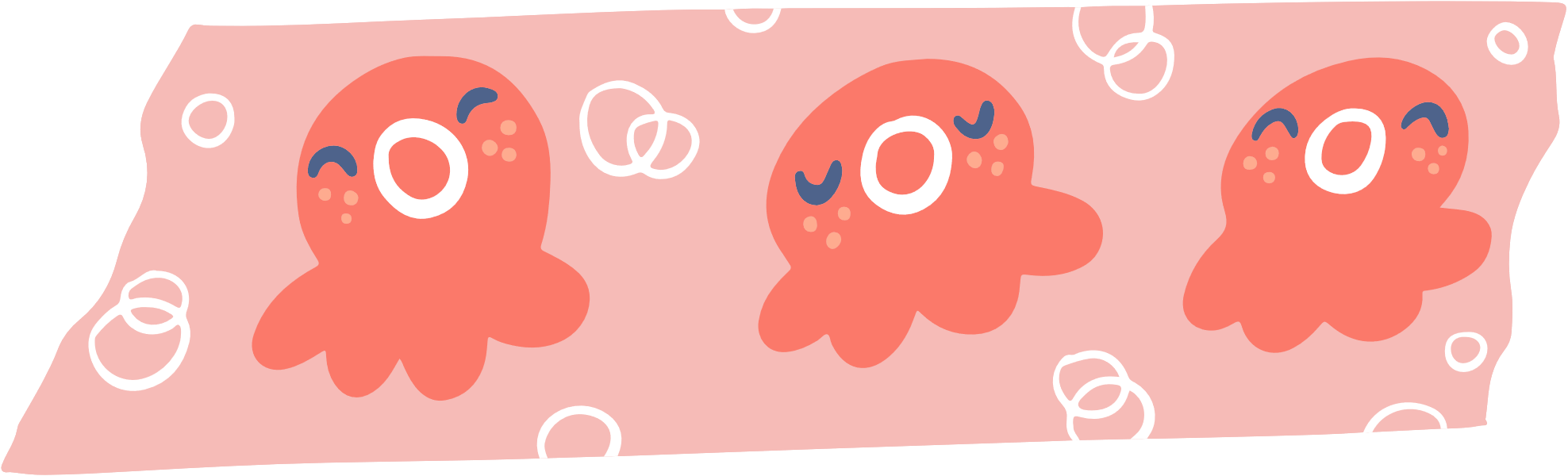 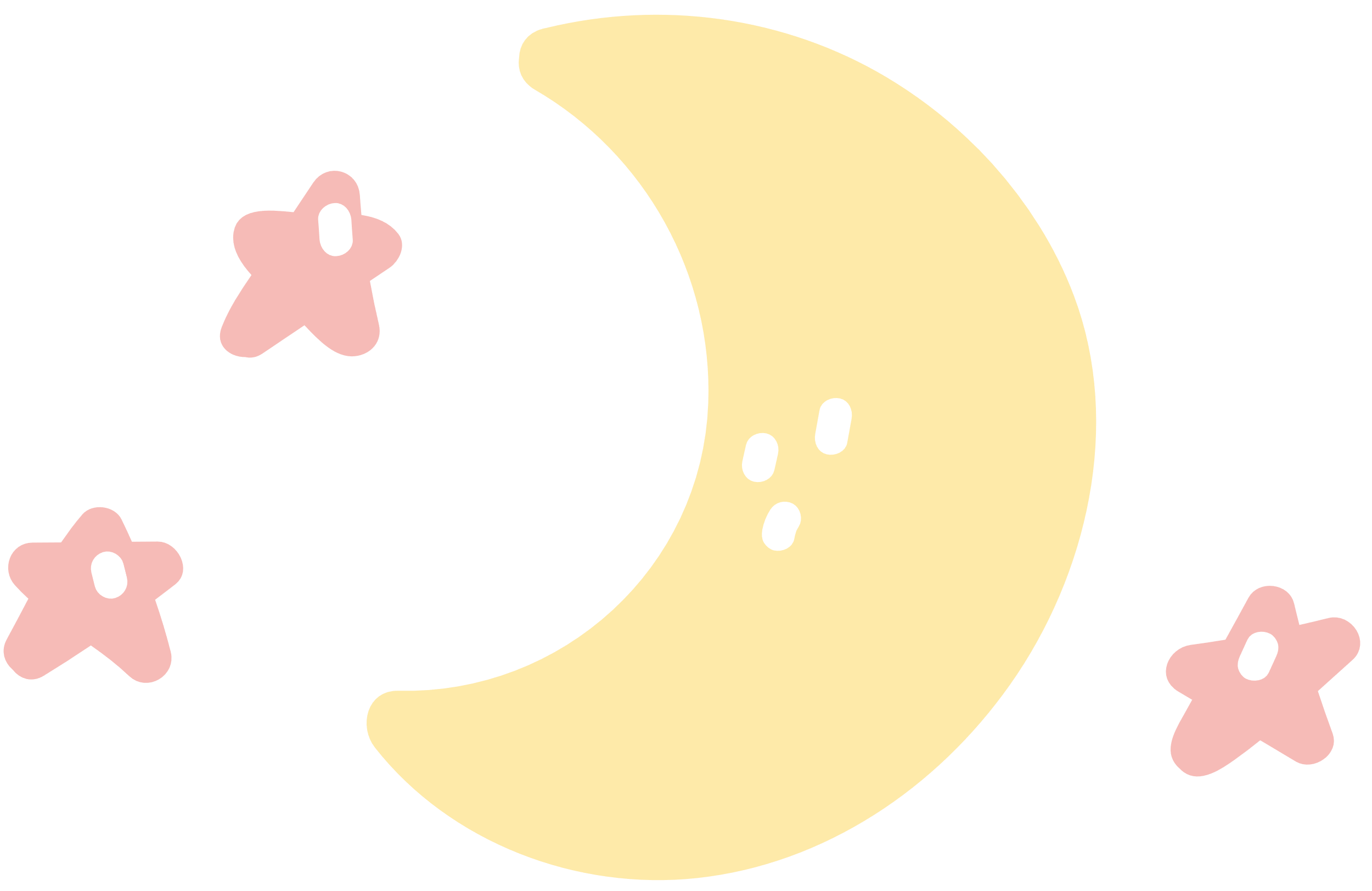 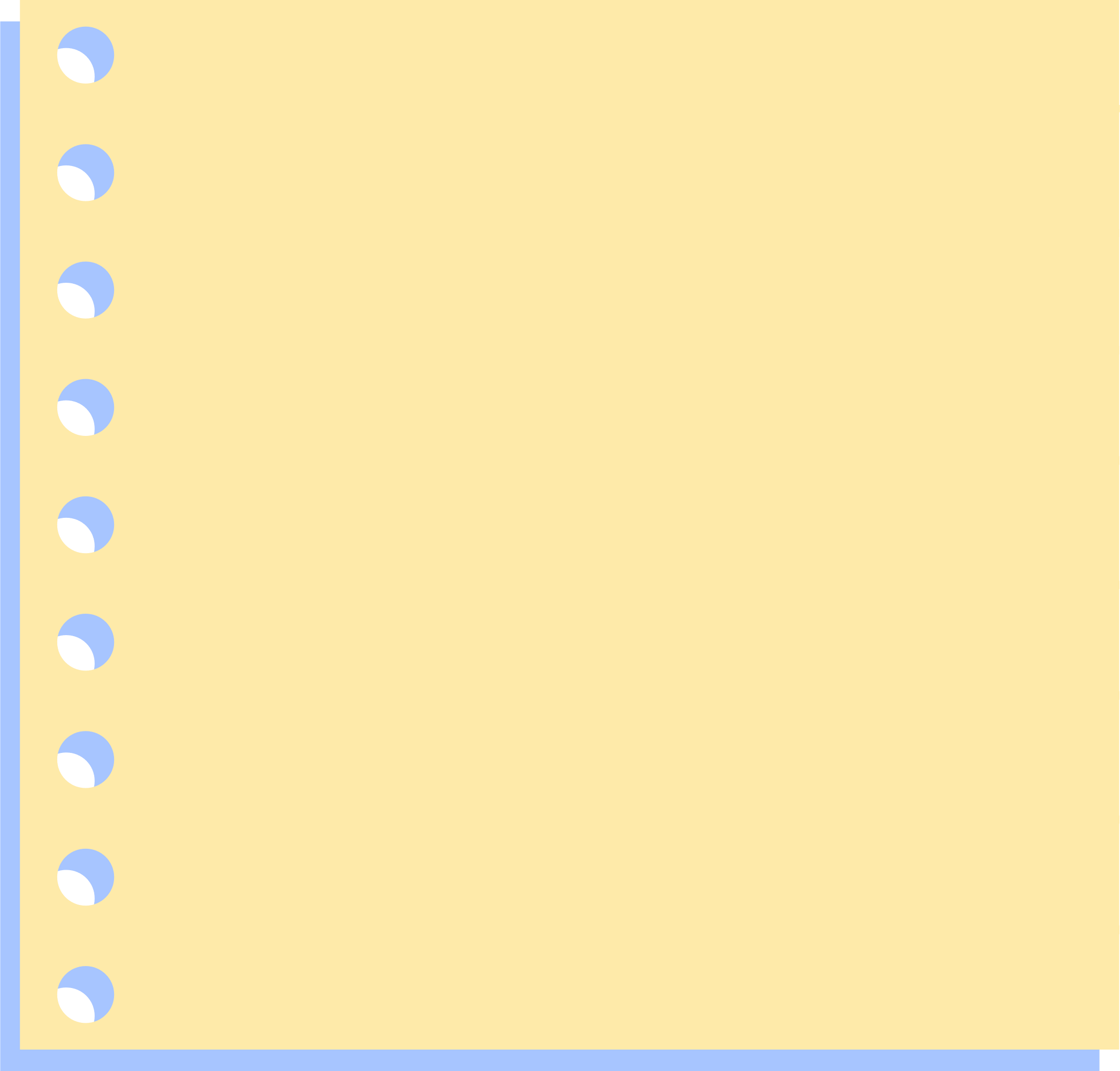 BÀI 14: TRƯỜNG HỢP BẰNG NHAU THỨ HAI VÀ THỨ BA CỦA TAM GIÁC
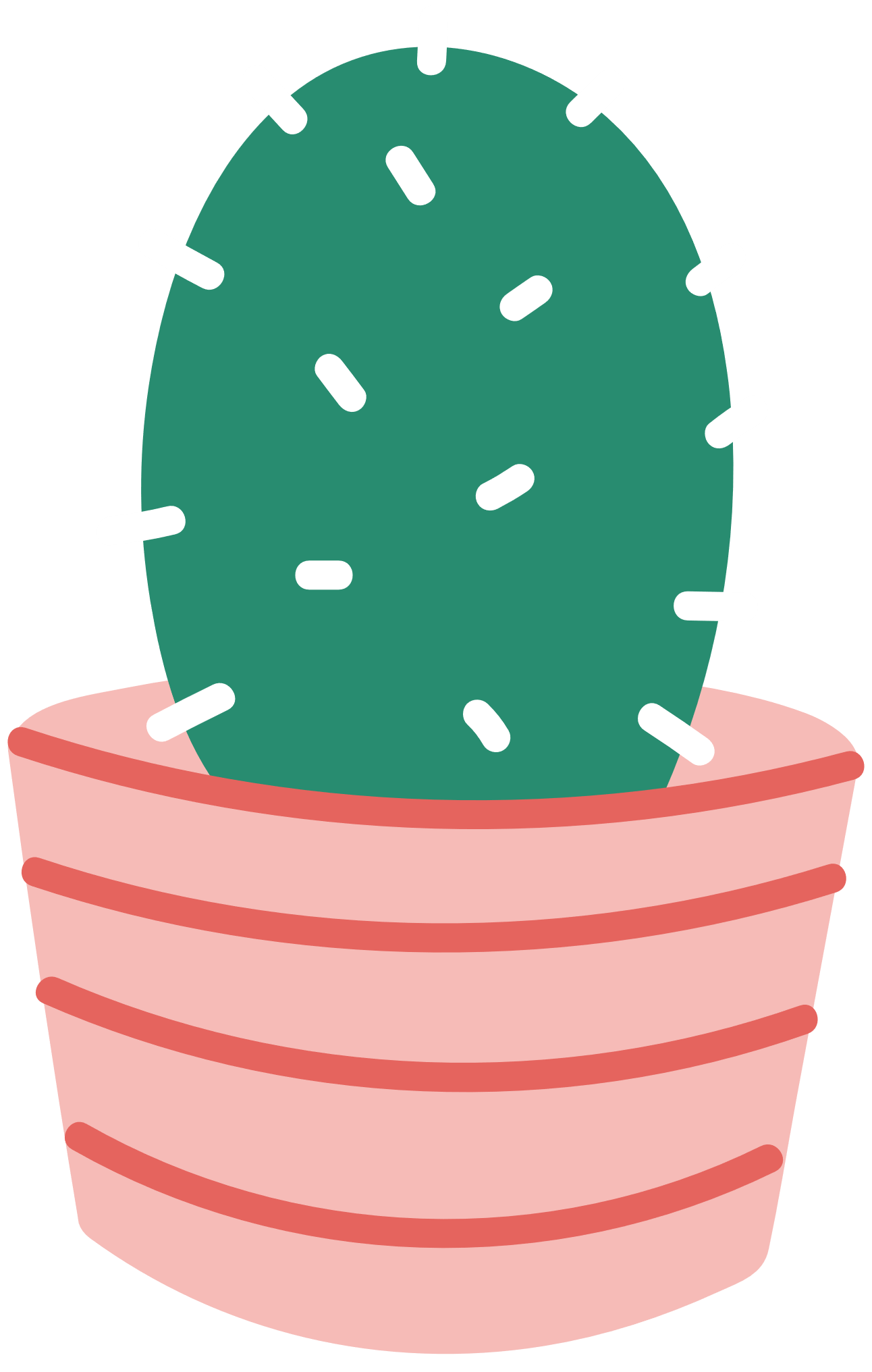 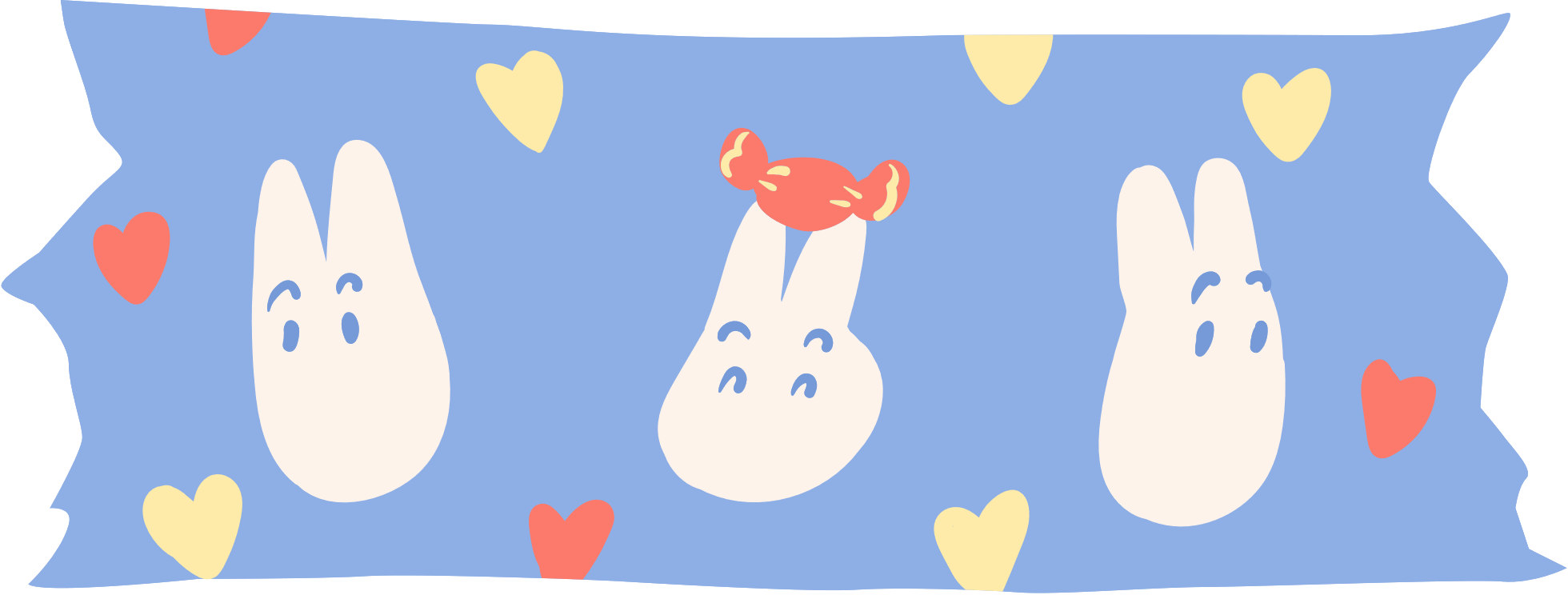 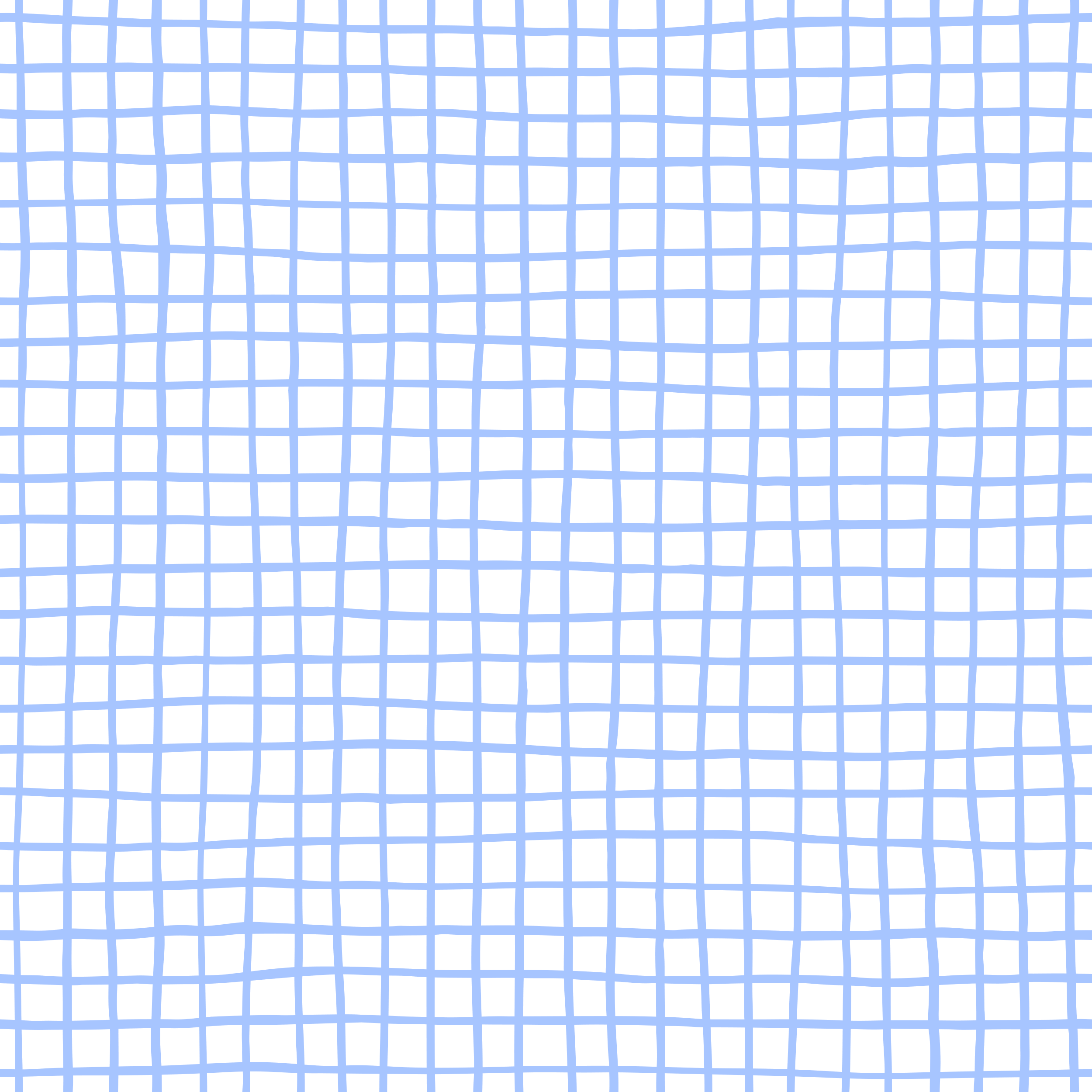 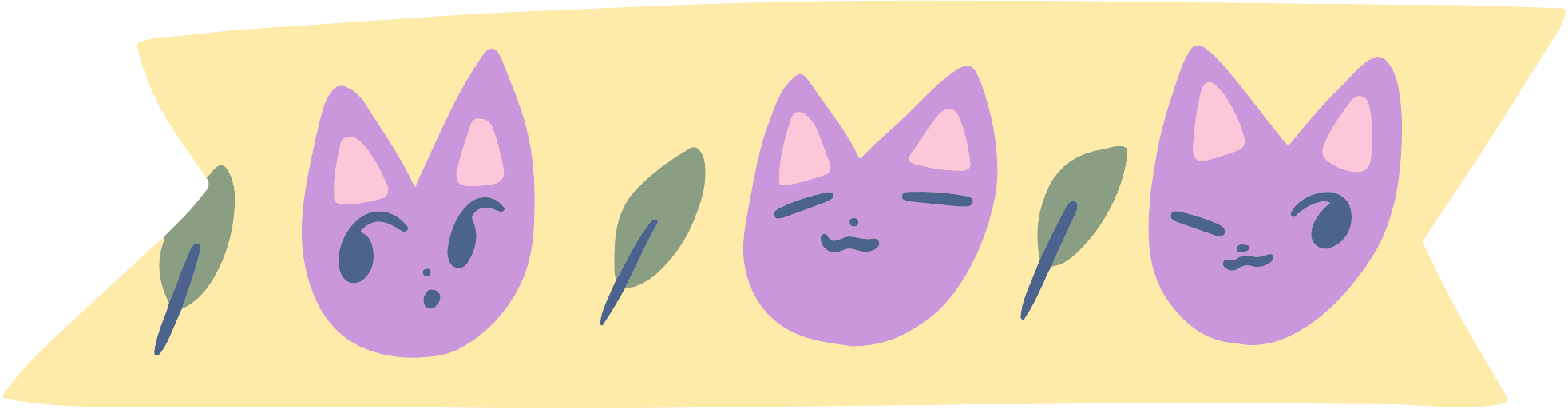 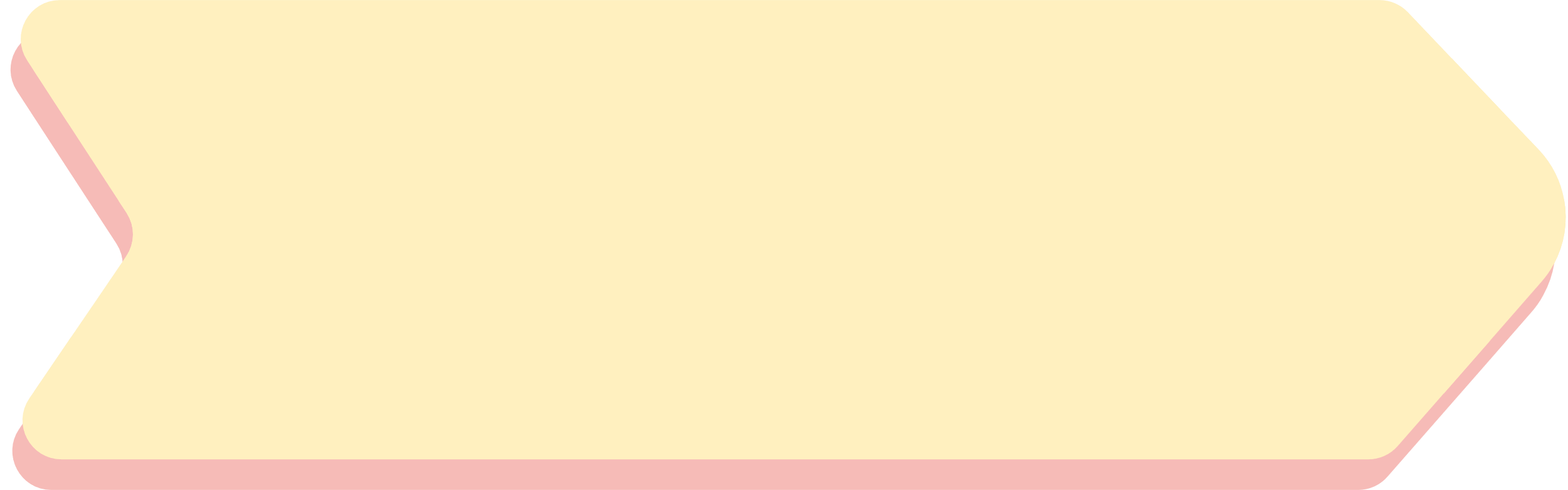 NỘI DUNG BÀI HỌC
01
02
Trường hợp bằng nhau thứ ba của tam giác: góc – cạnh – góc.
Trường hợp bằng nhau thứ hai của tam giác: cạnh – góc – cạnh.
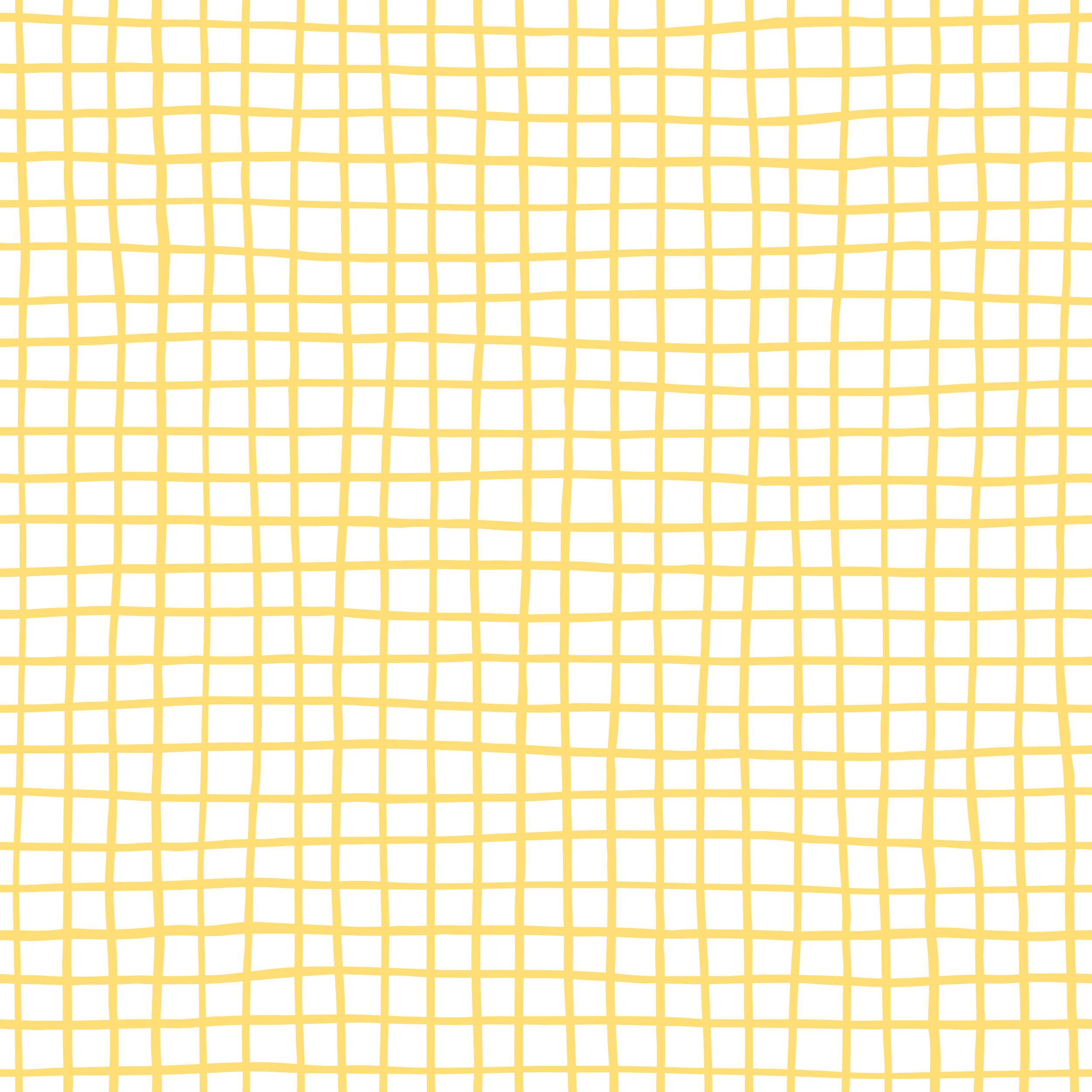 I. TRƯỜNG HỢP BẰNG NHAU THỨ HAI CỦA TAM GIÁC: CẠNH – GÓC – CẠNH (C.G.C)
HĐ1
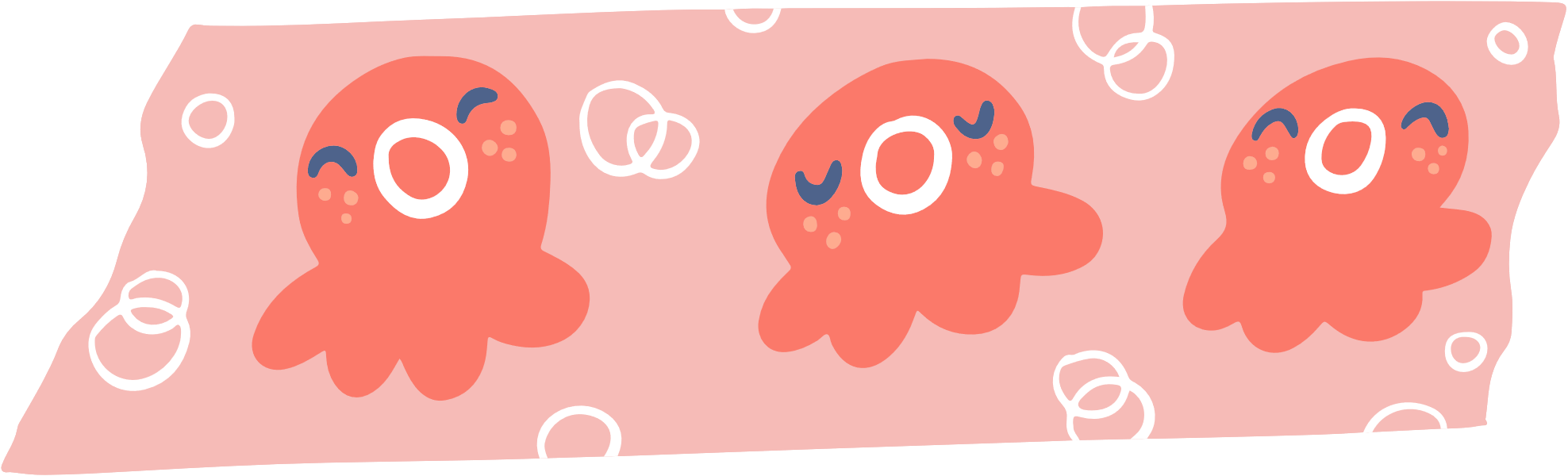 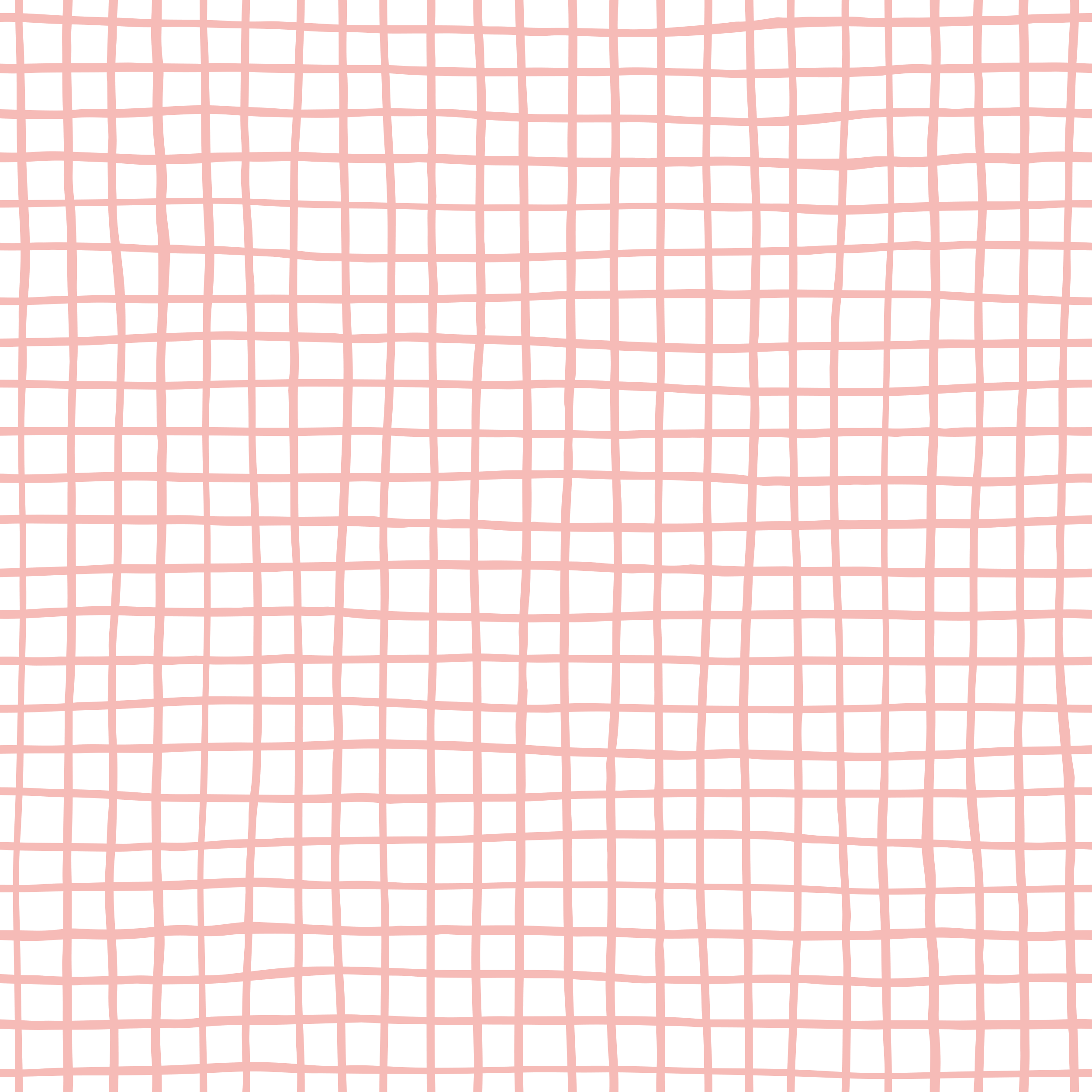 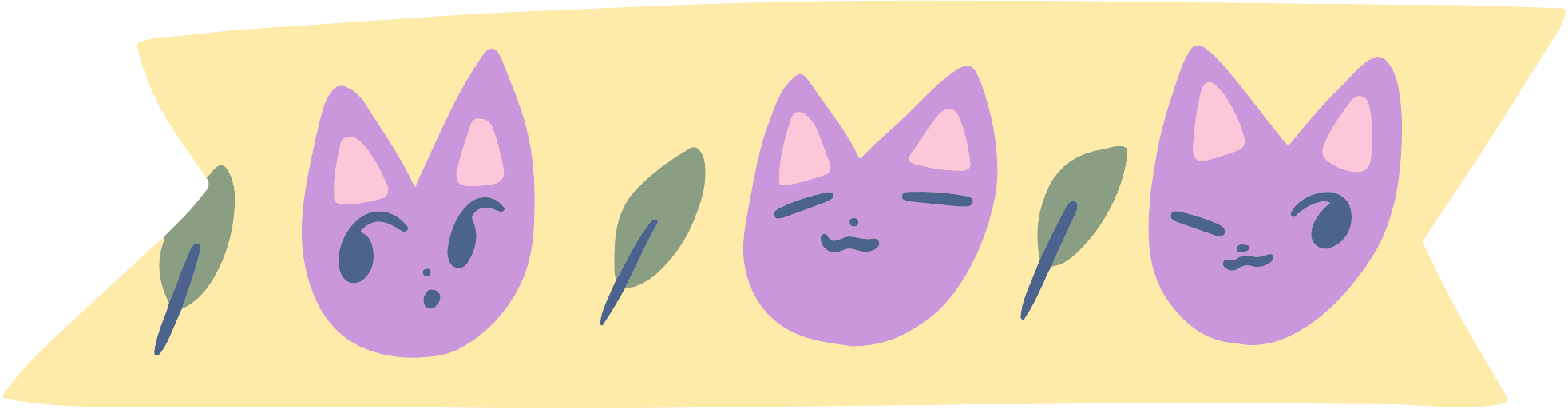 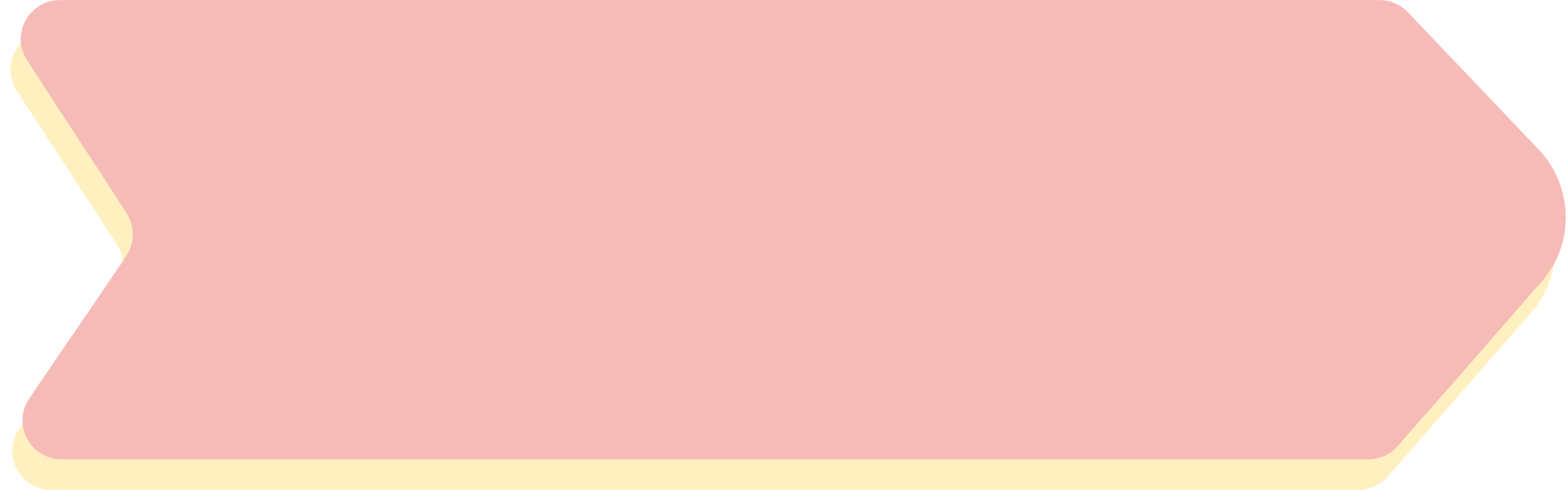 KẾT QUẢ
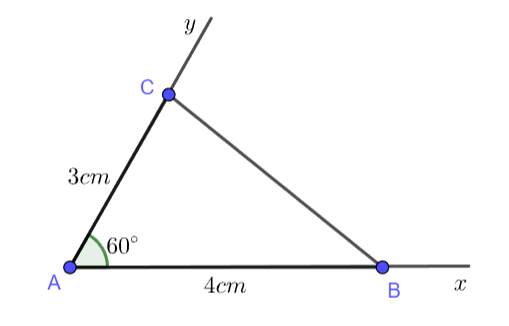 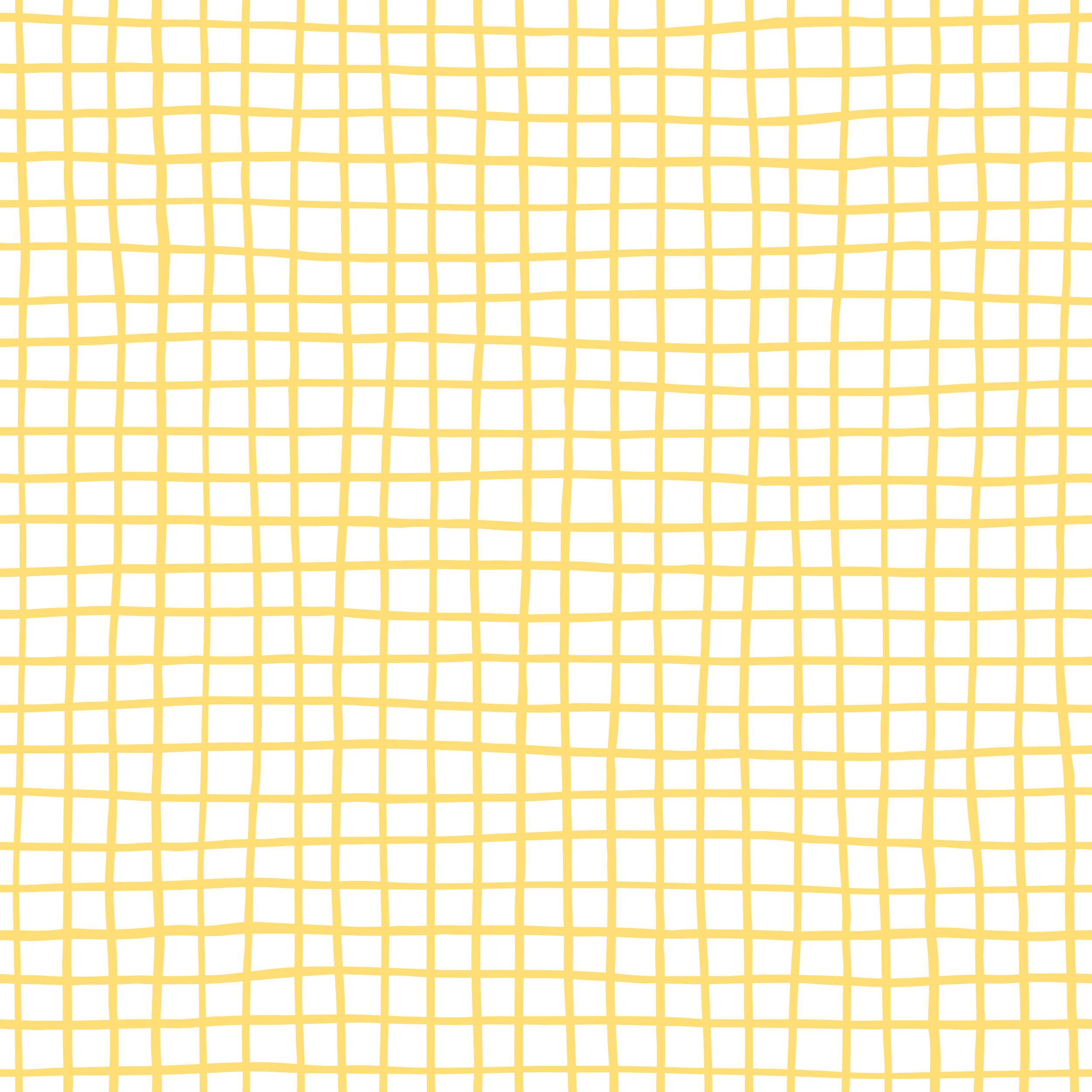 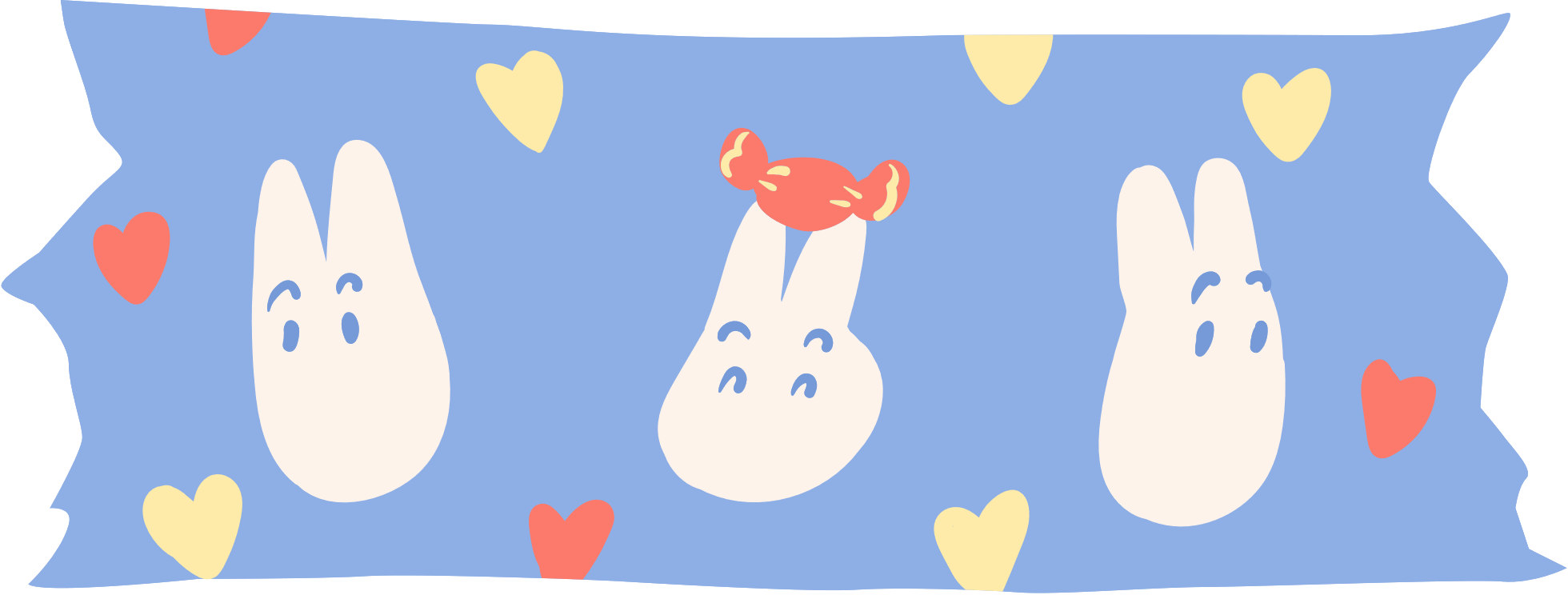 HĐ2
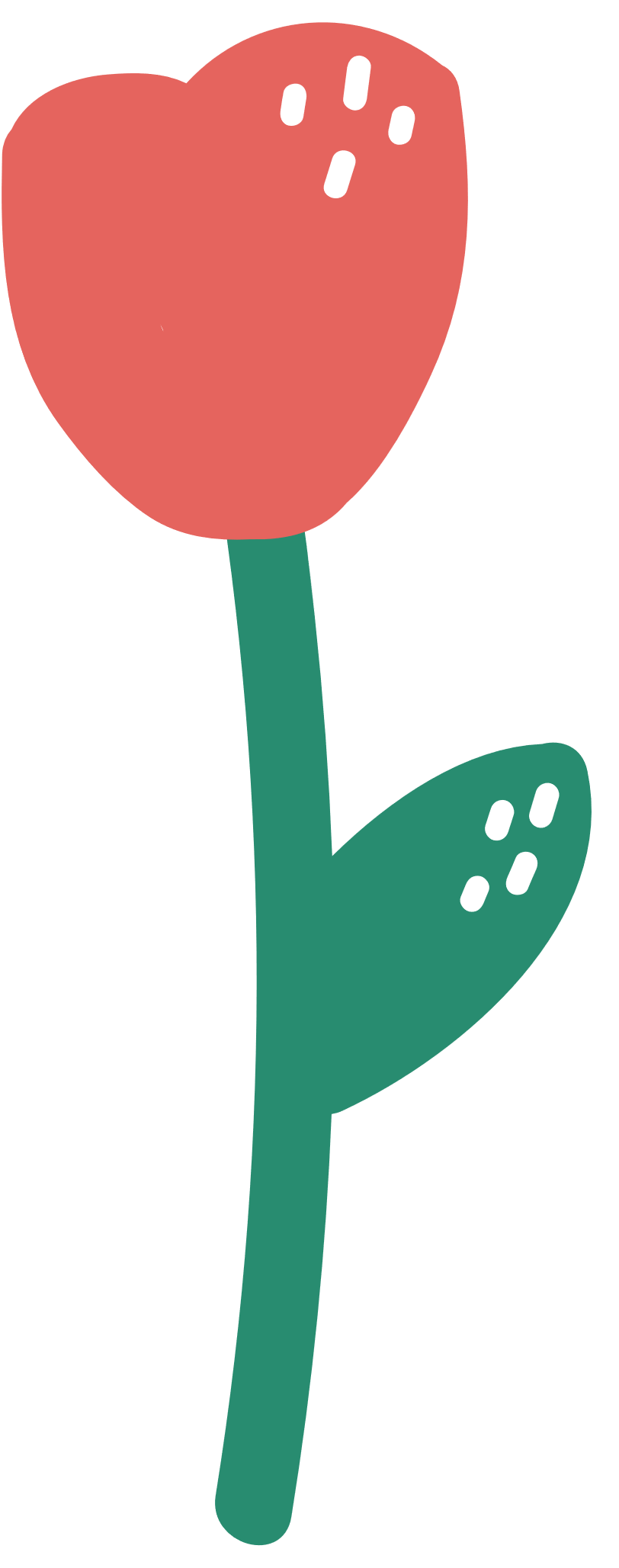 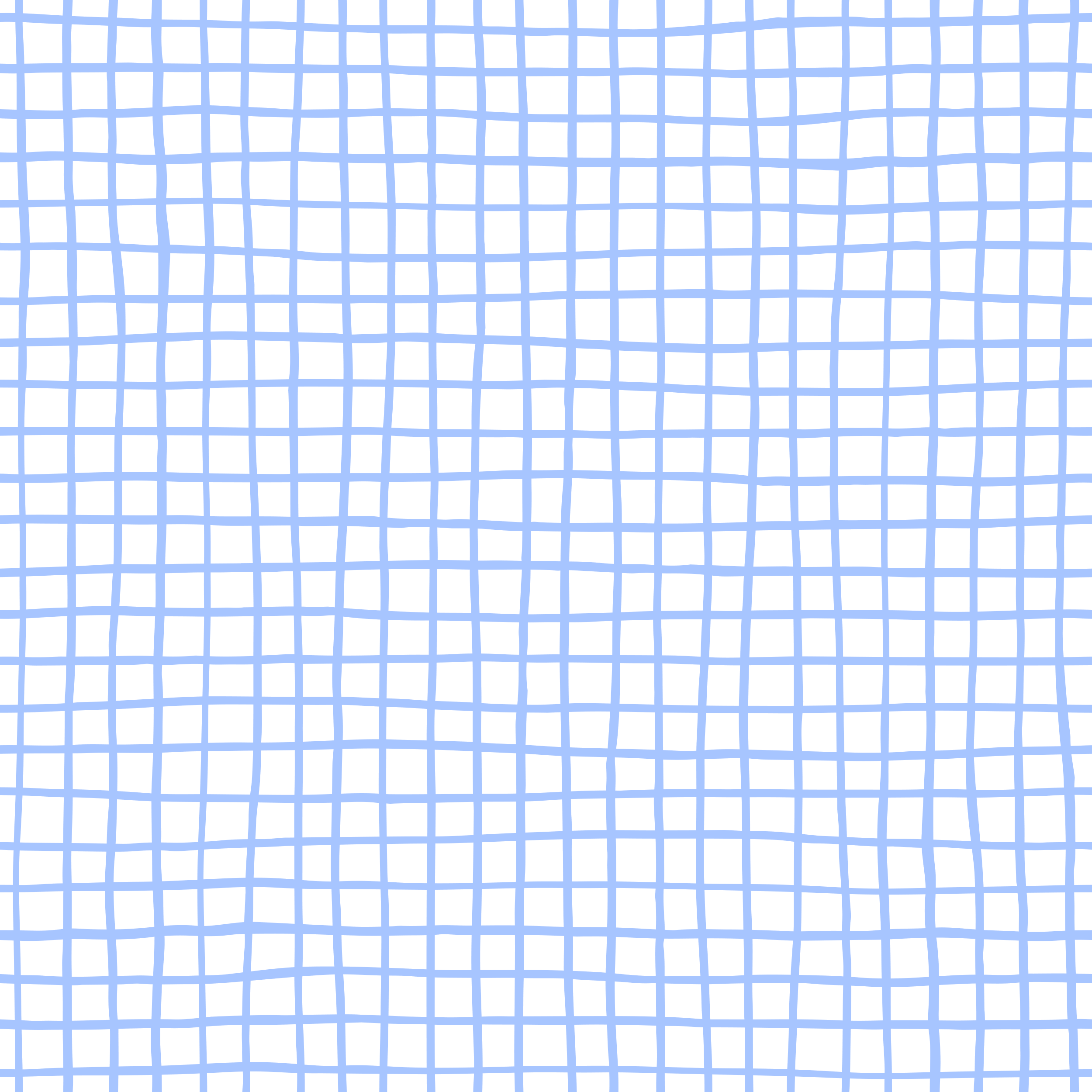 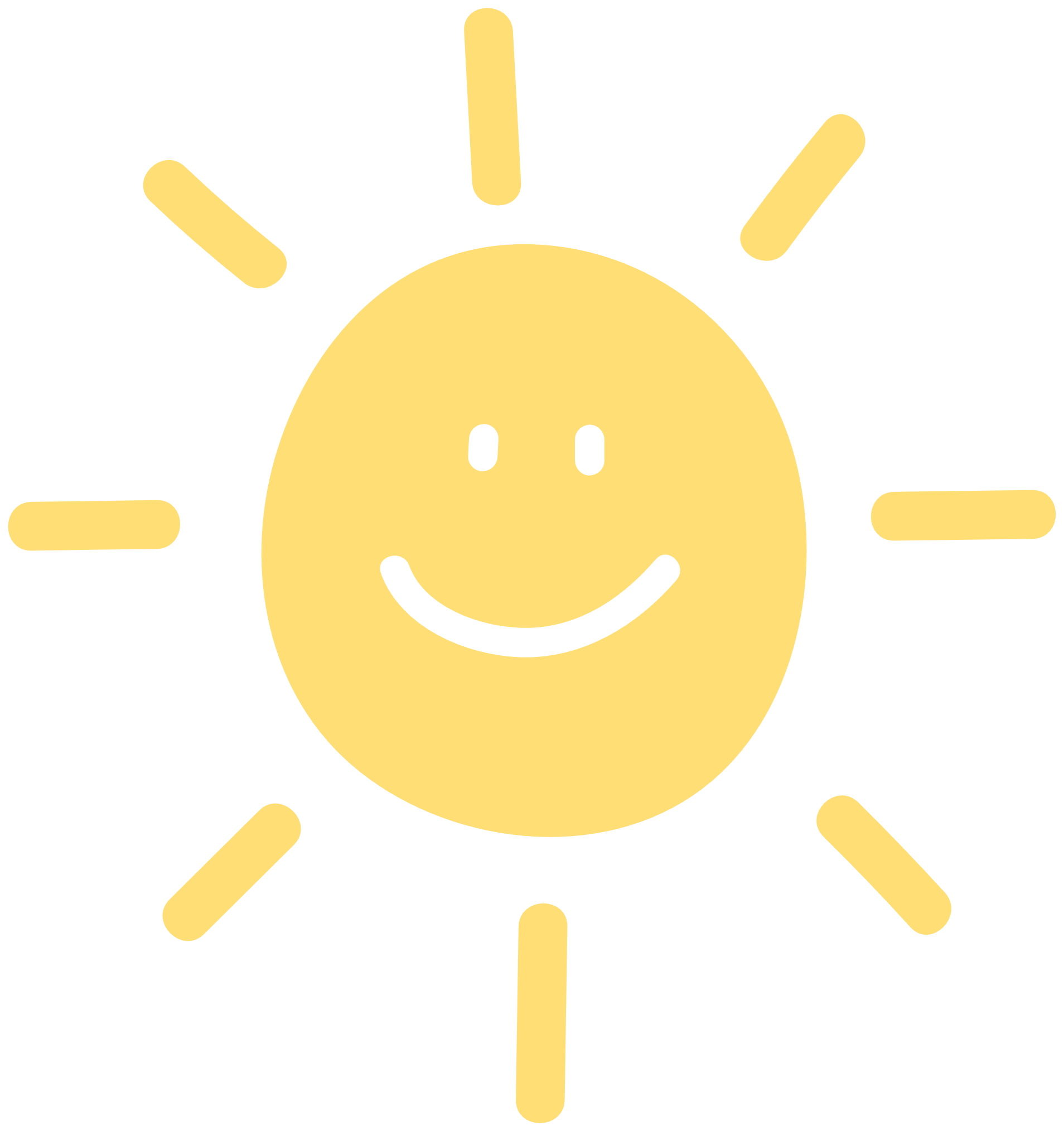 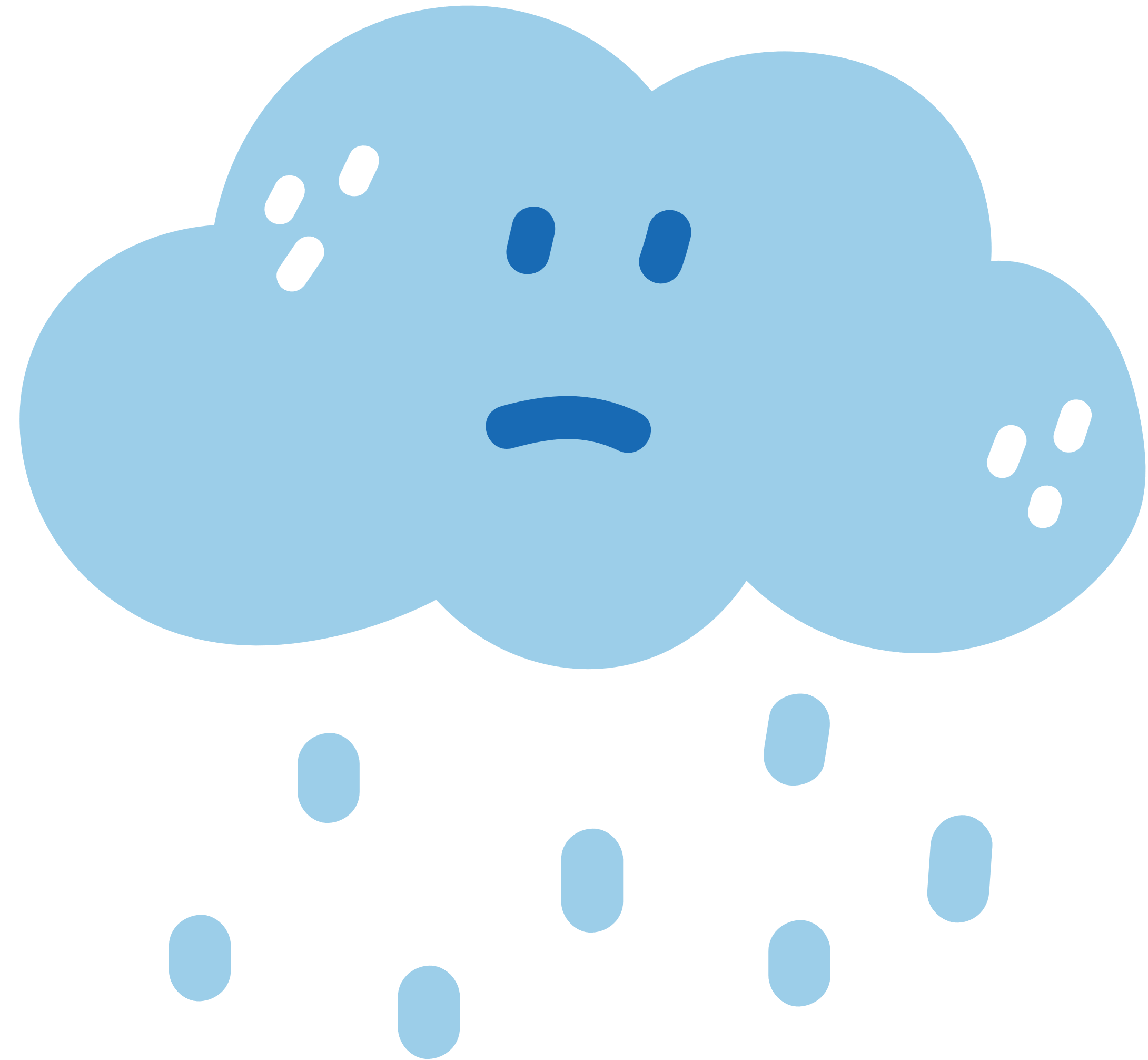 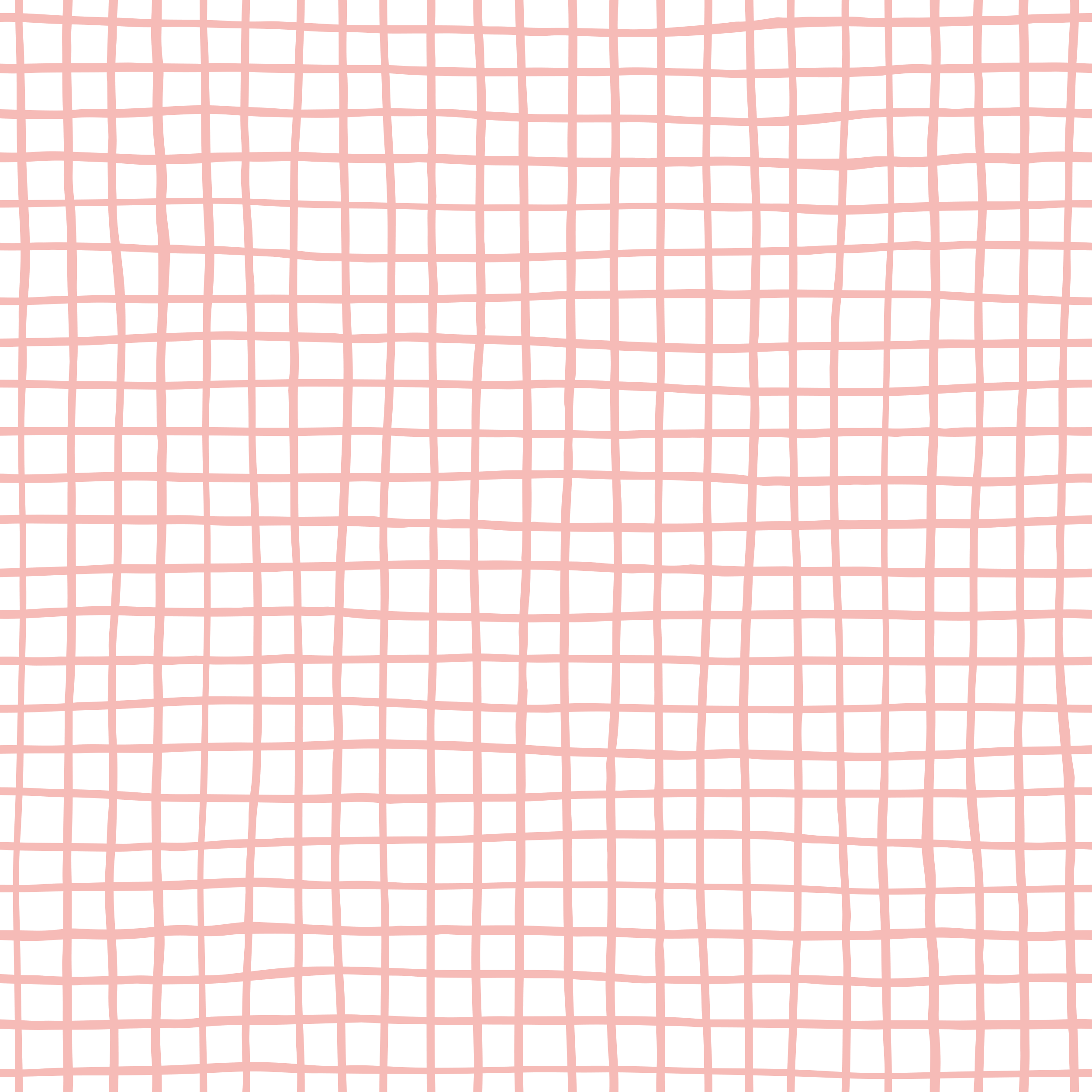 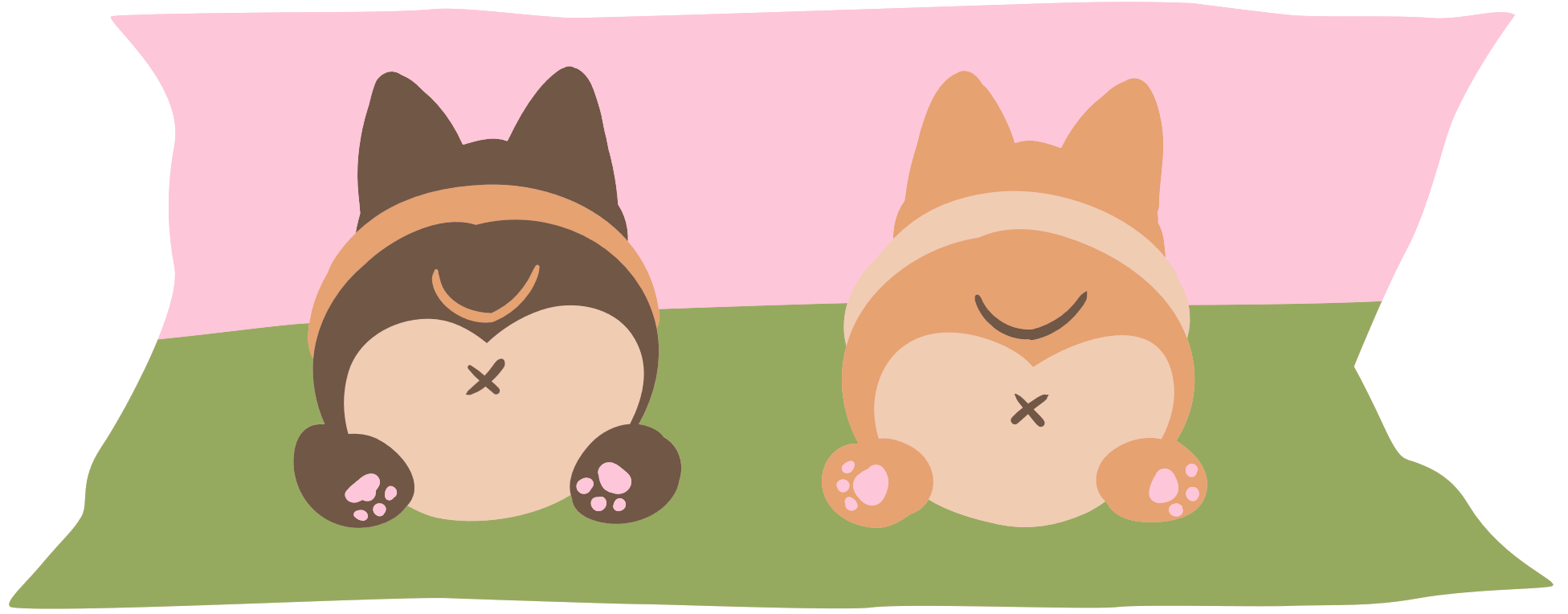 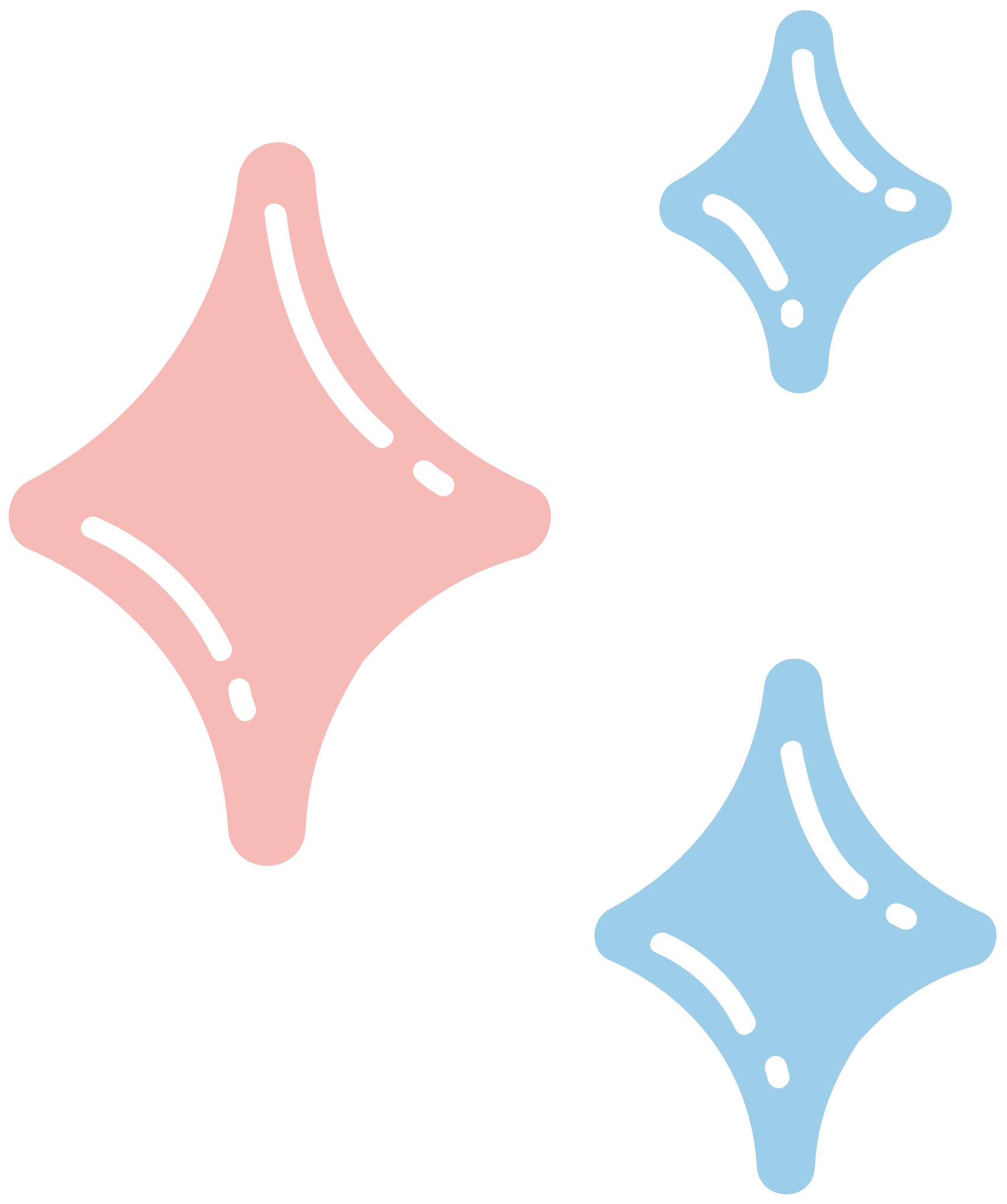 Trả lời
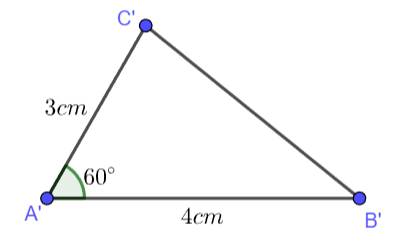 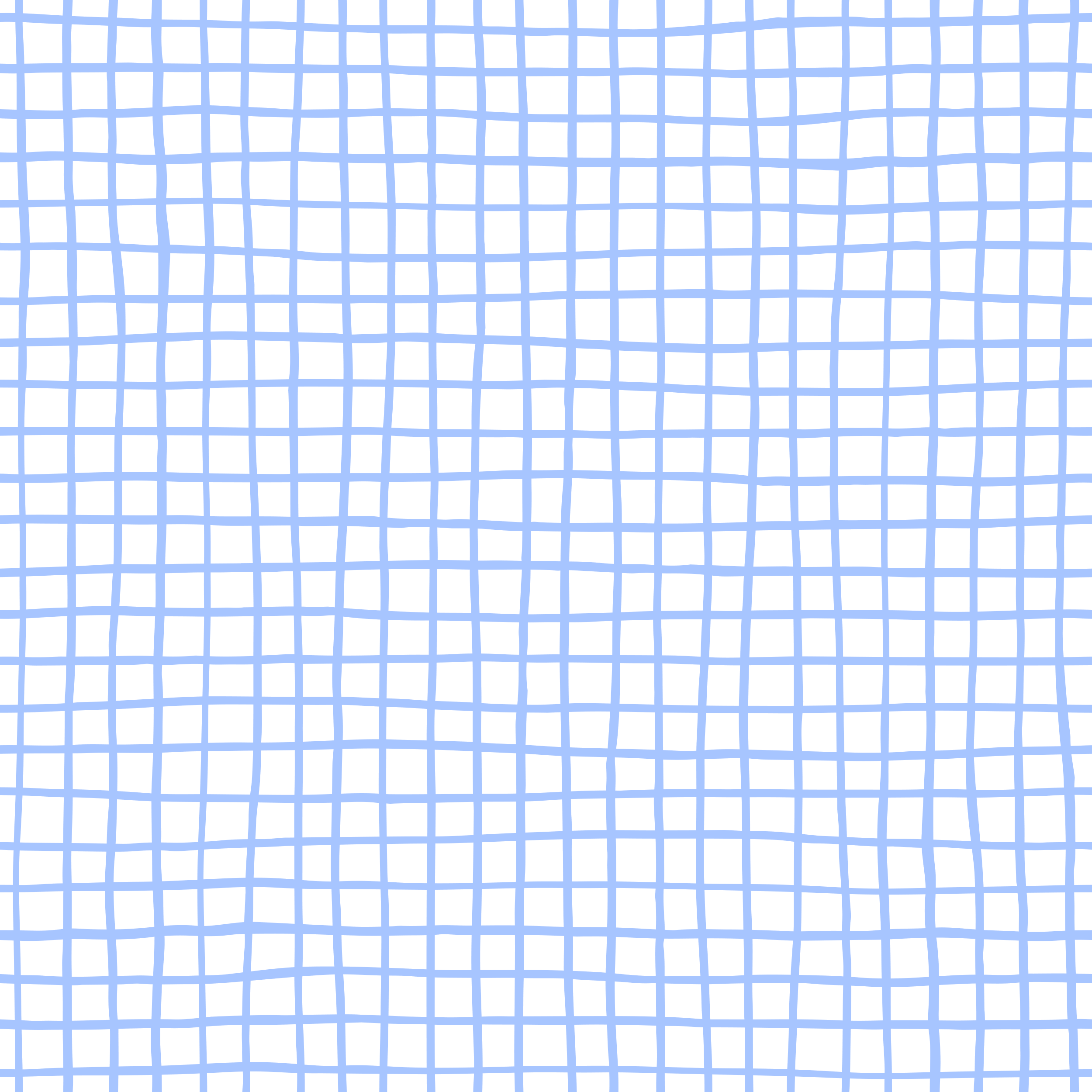 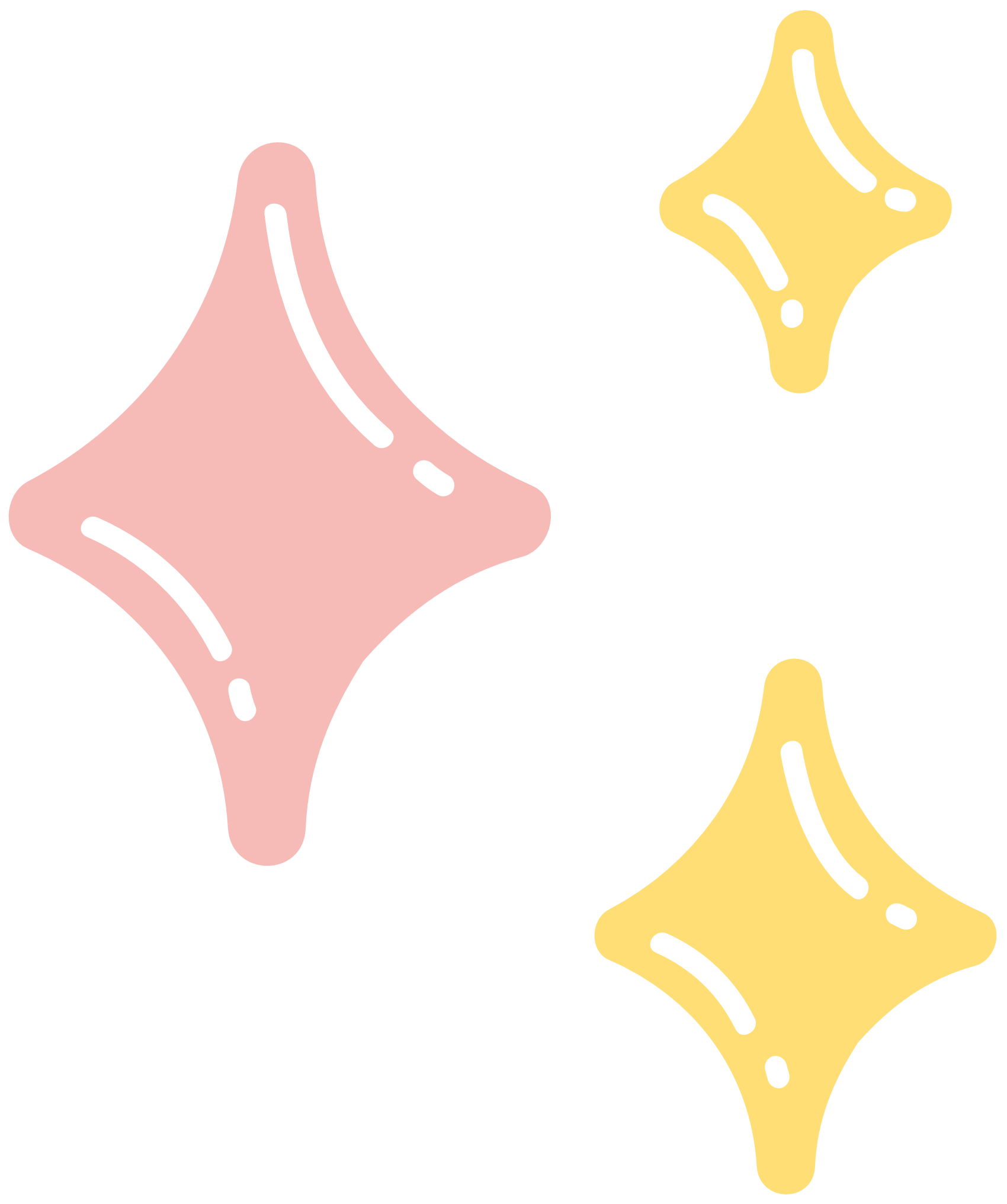 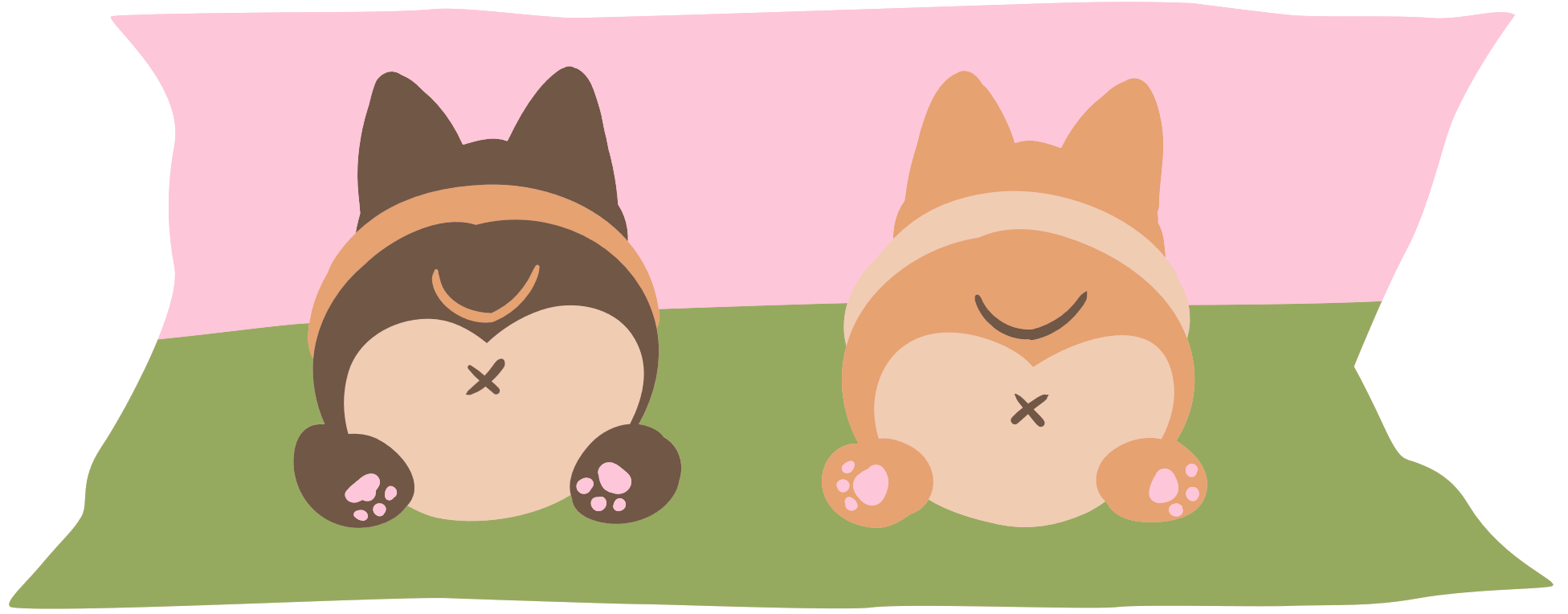 Định lí: Trường hợp bằng nhau cạnh – góc – cạnh (c.g.c)
Nếu hai cạnh và góc xen giữa của tam giác này bằng hai cạnh và góc xen giữa của tam giác kia thì hai tam giác đó bằng nhau.
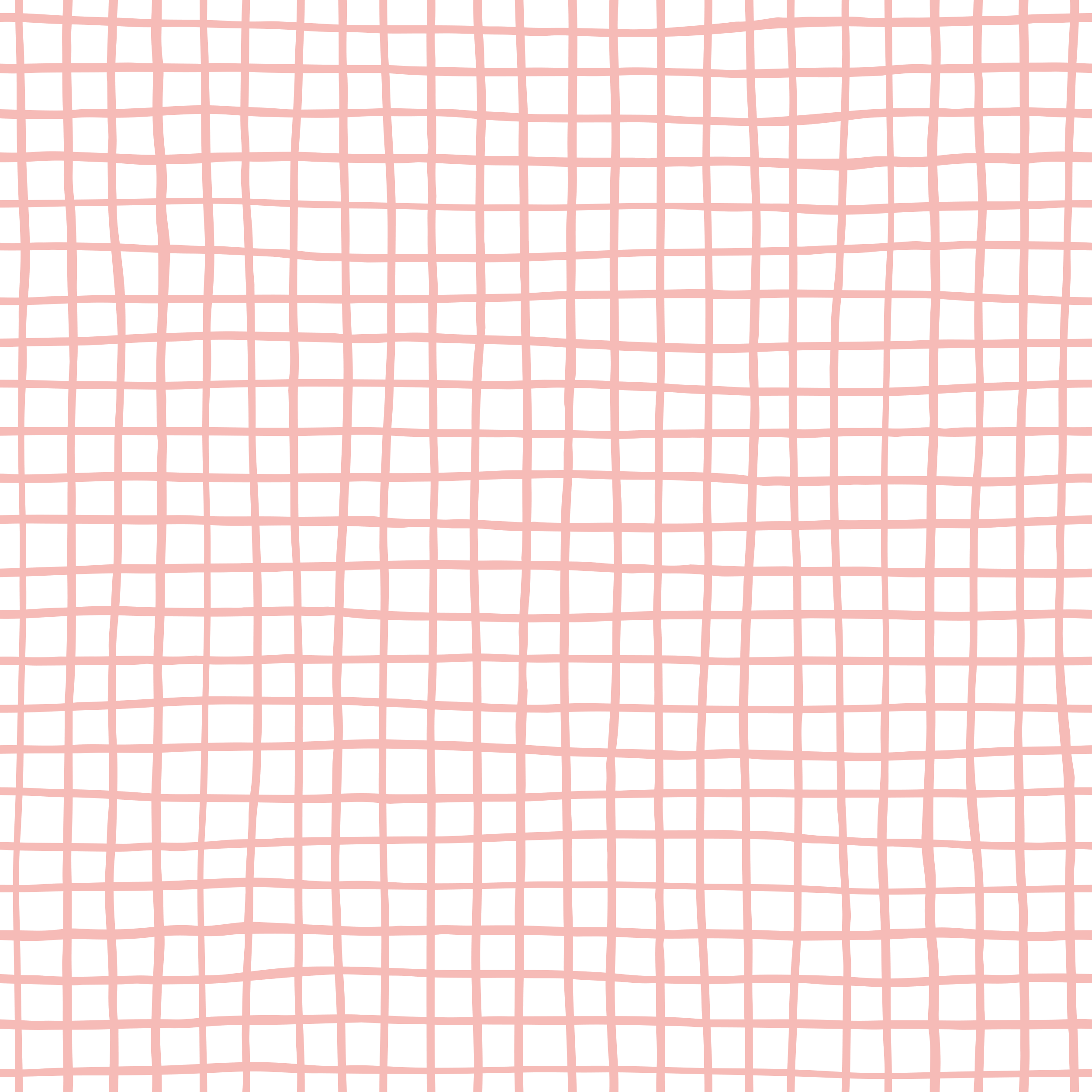 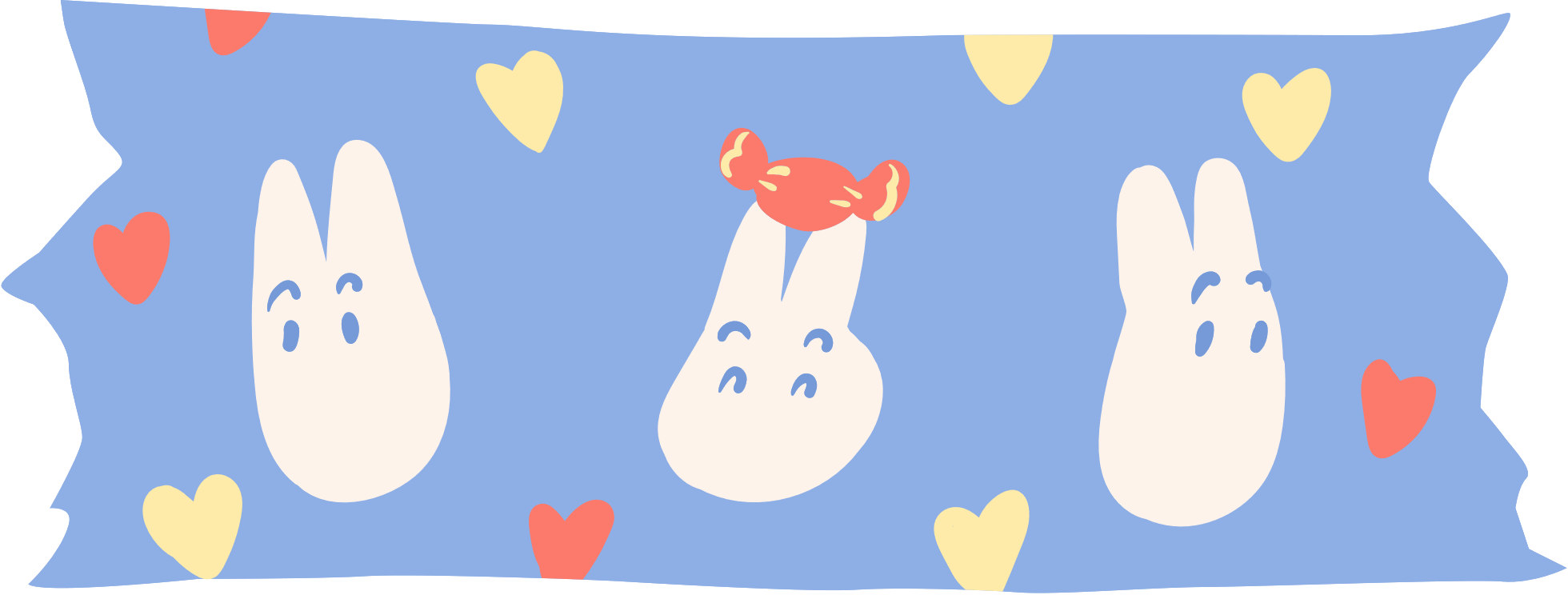 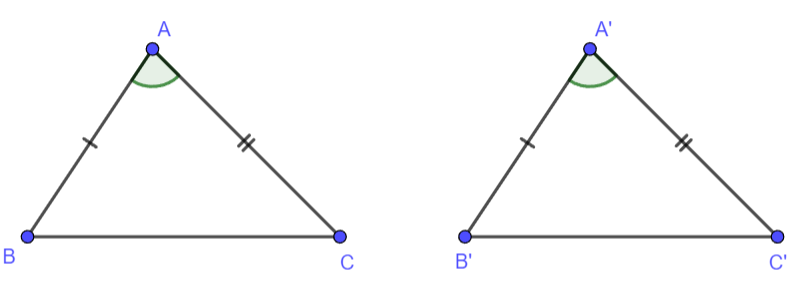 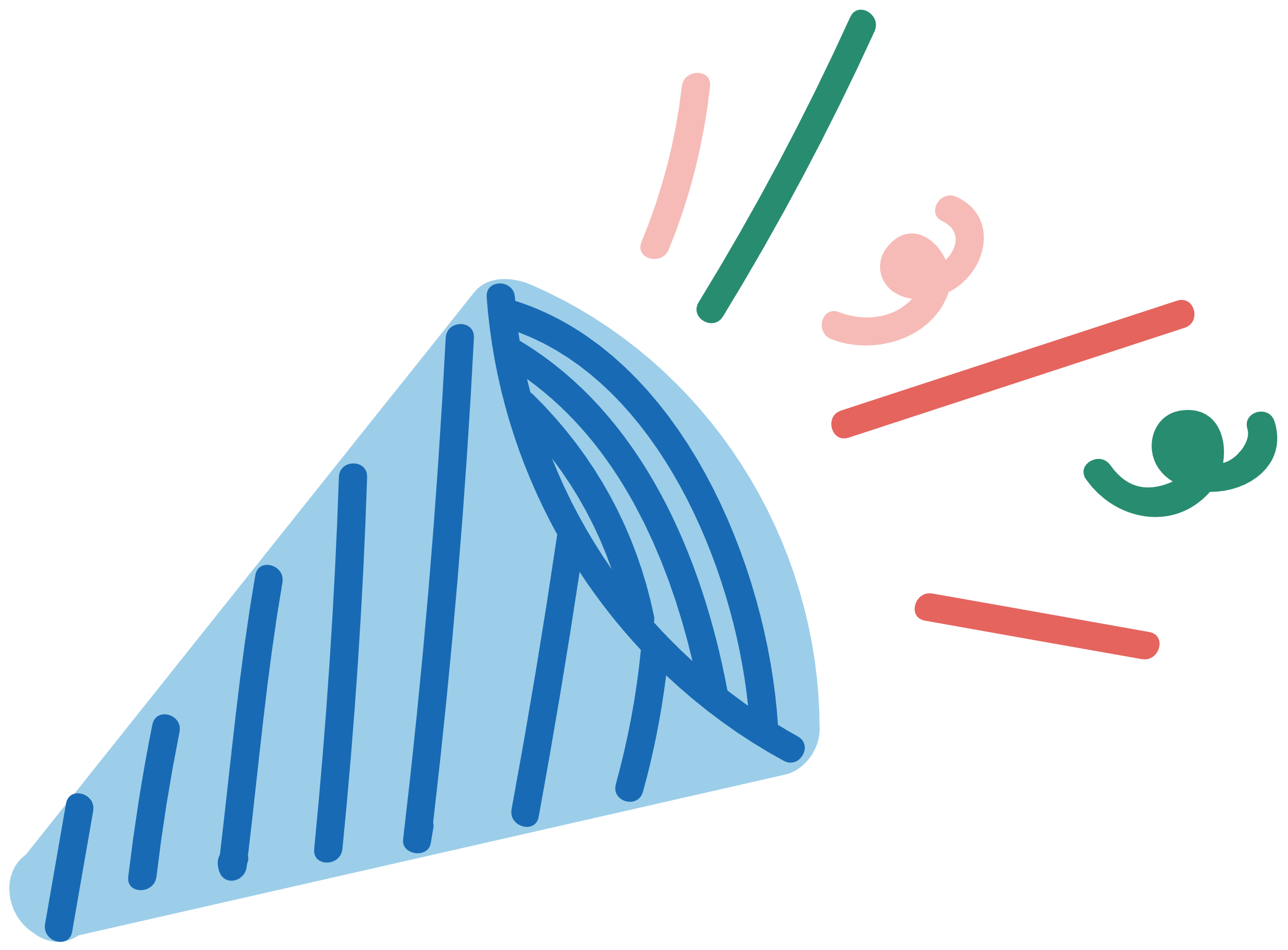 GT
KL
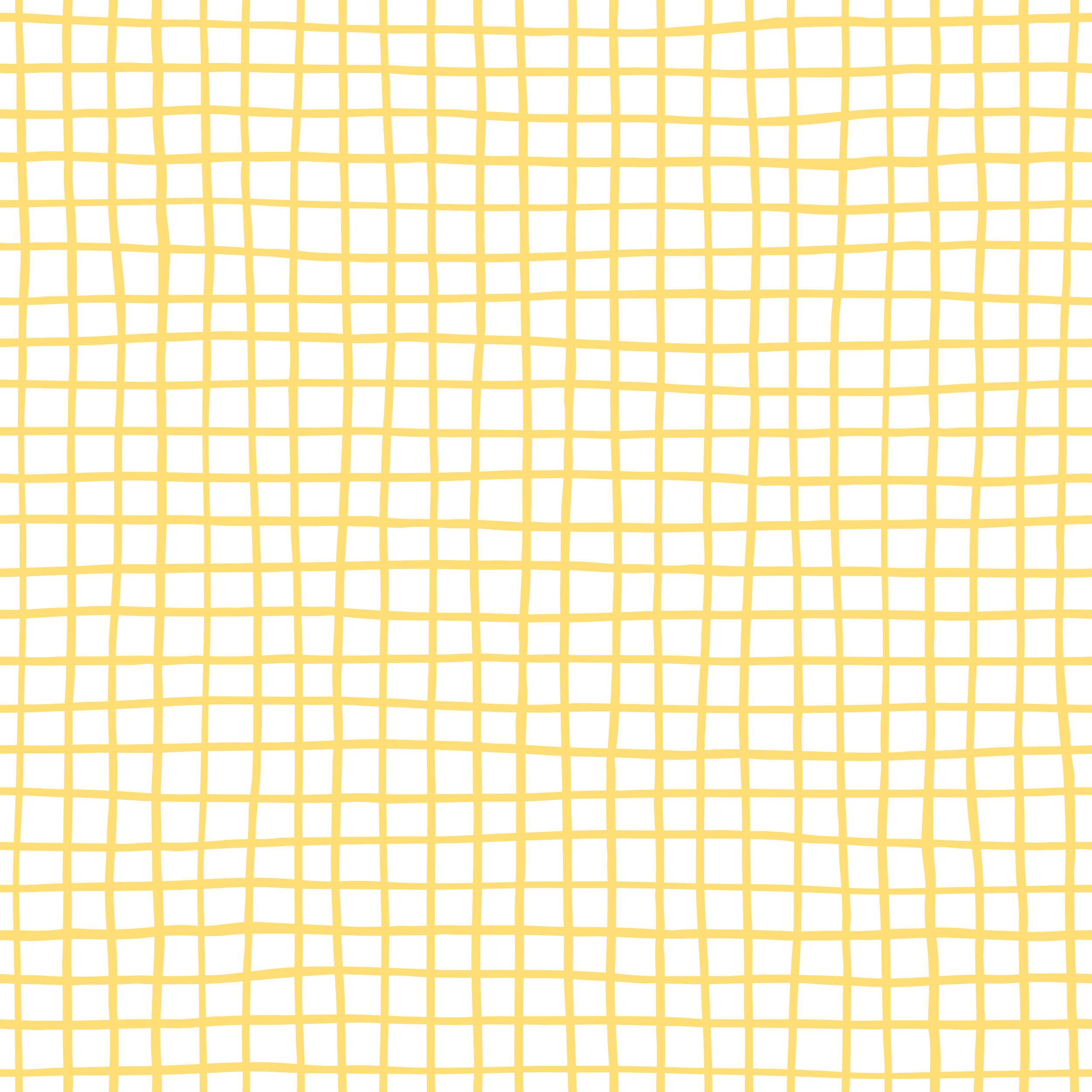 ?
Trong Hình 4.29, hai tam giác nào bằng nhau?
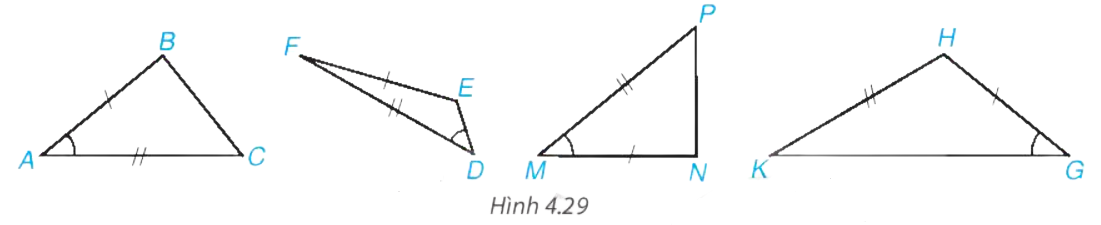 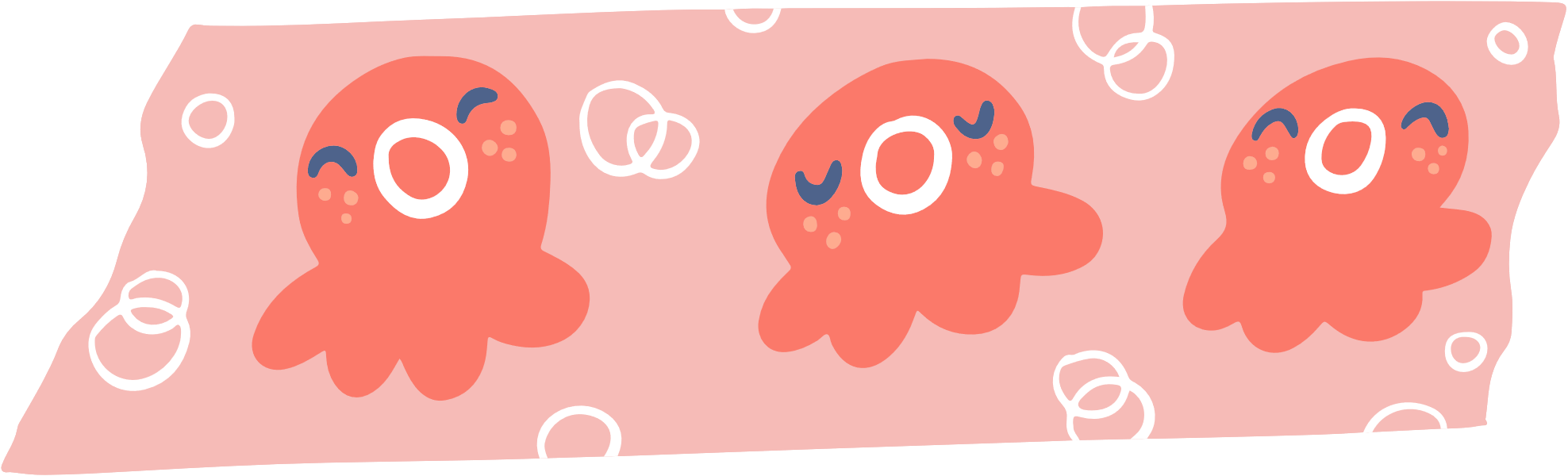 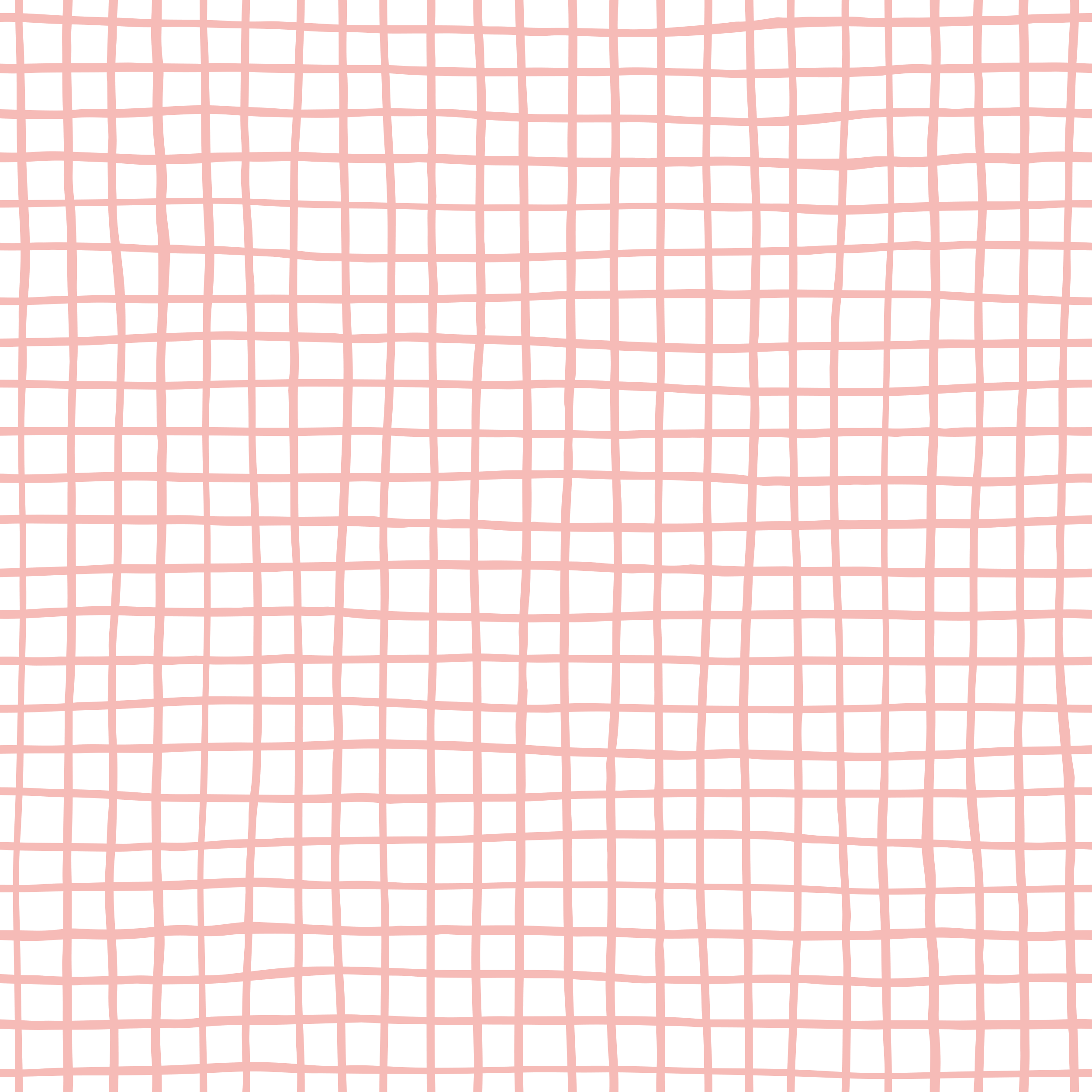 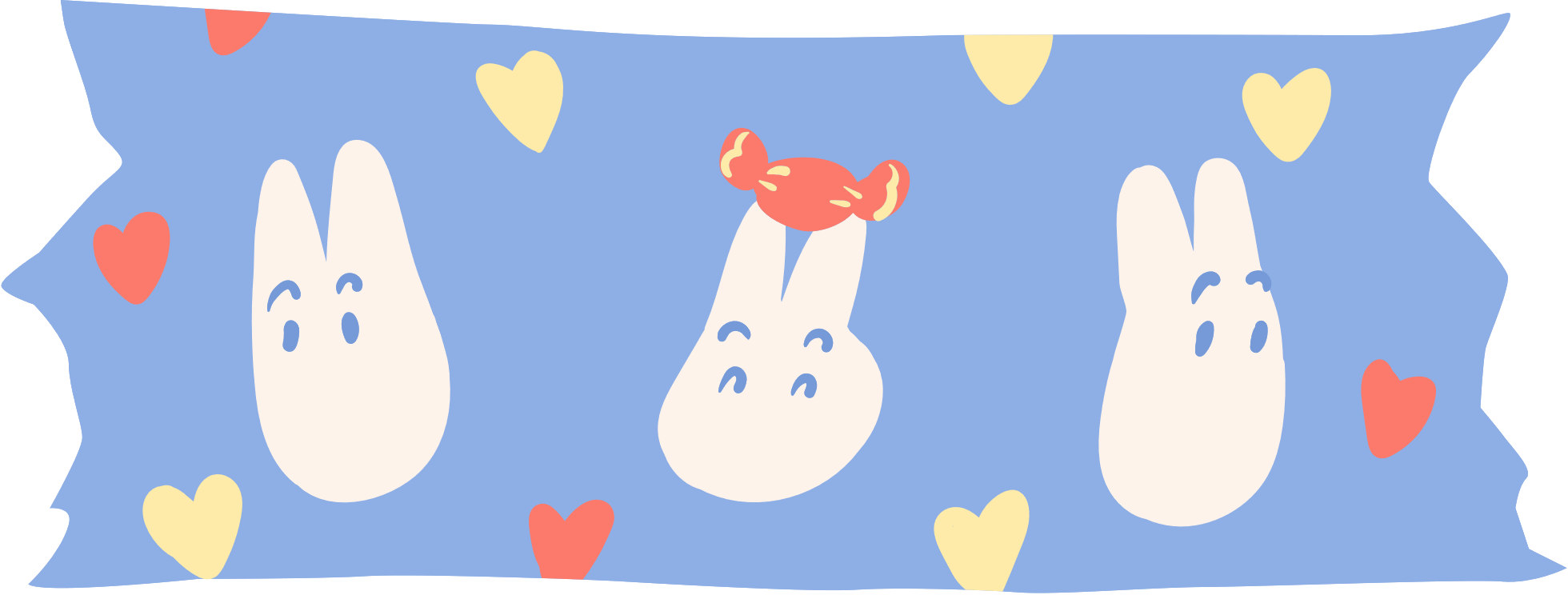 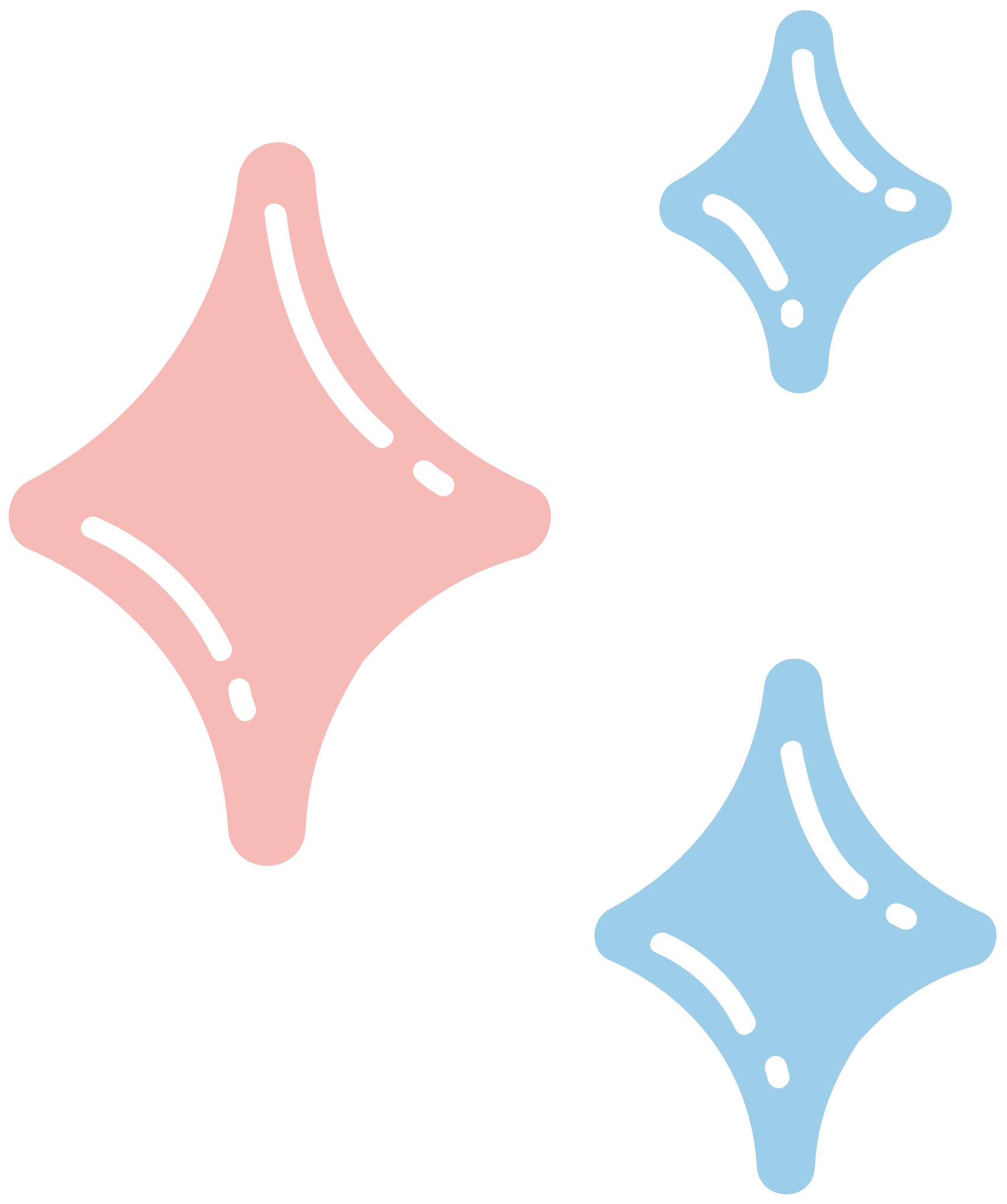 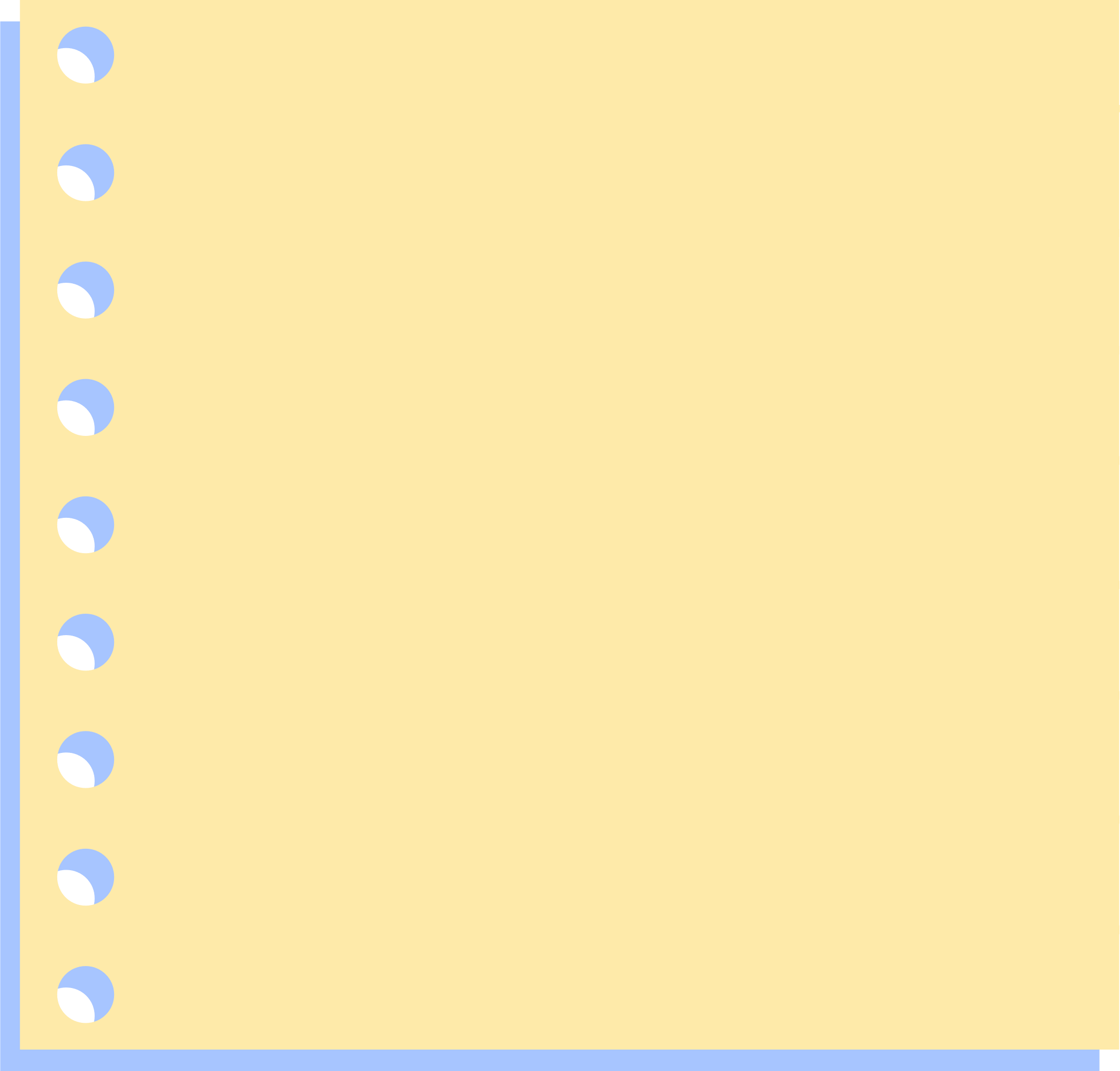 Ví dụ 1
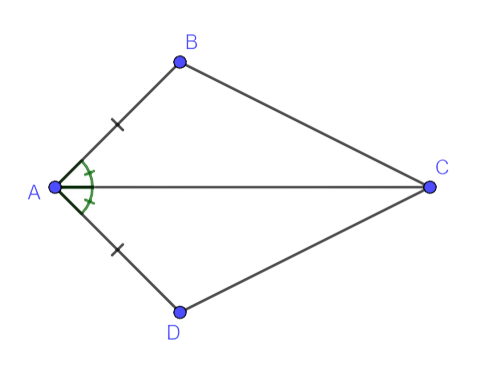 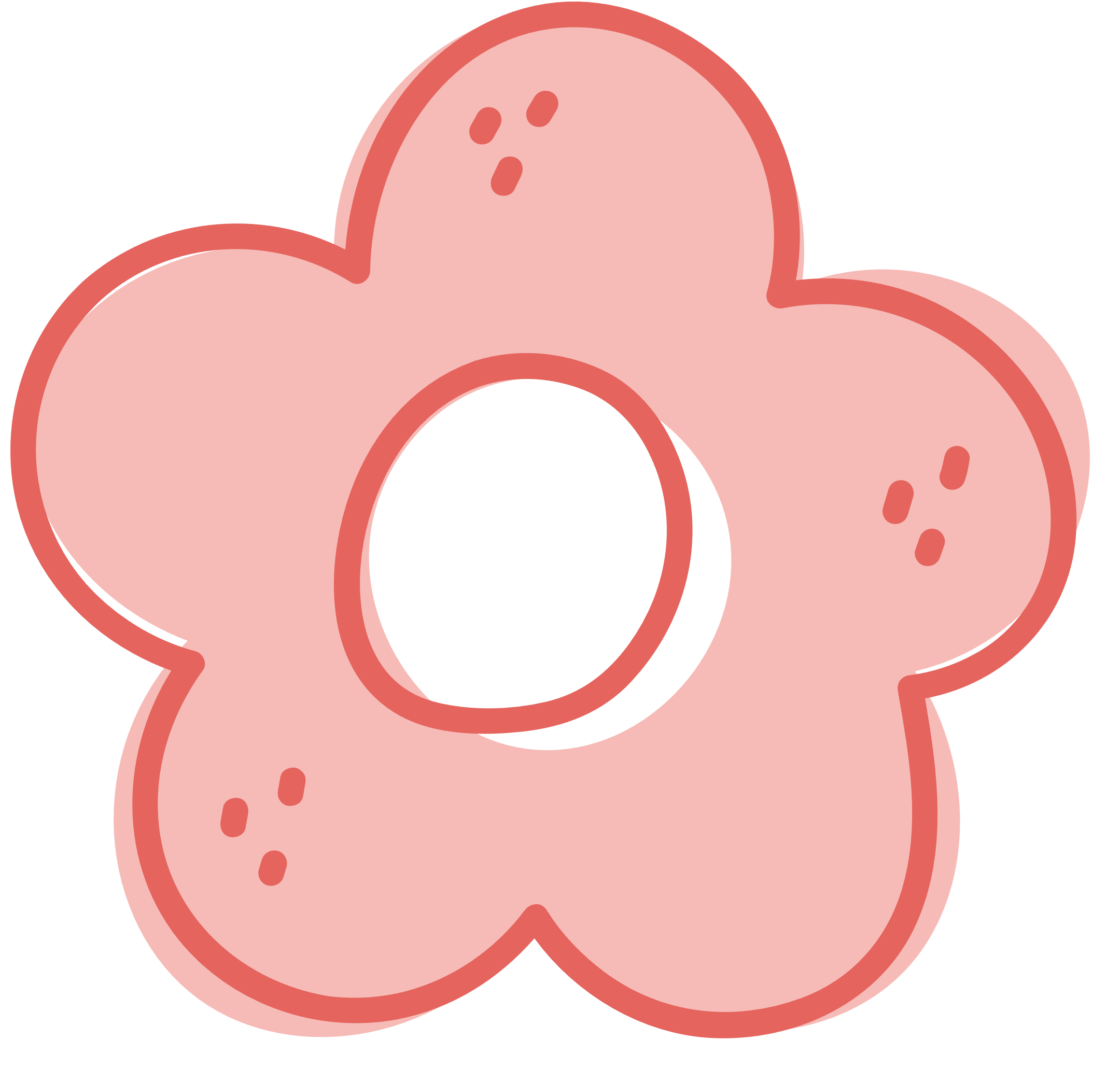 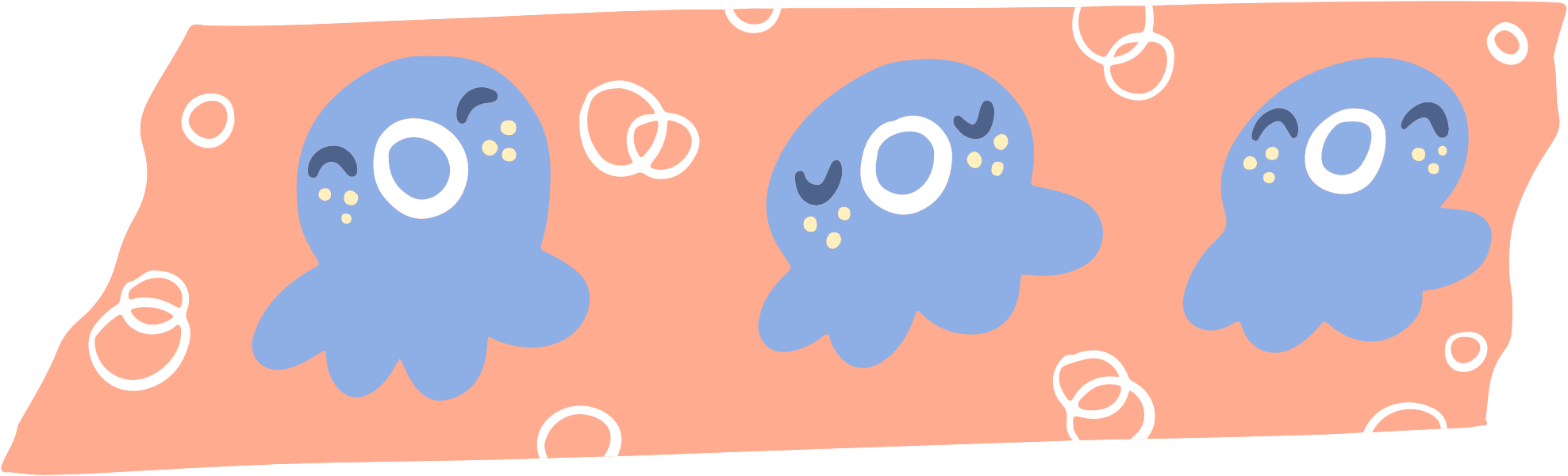 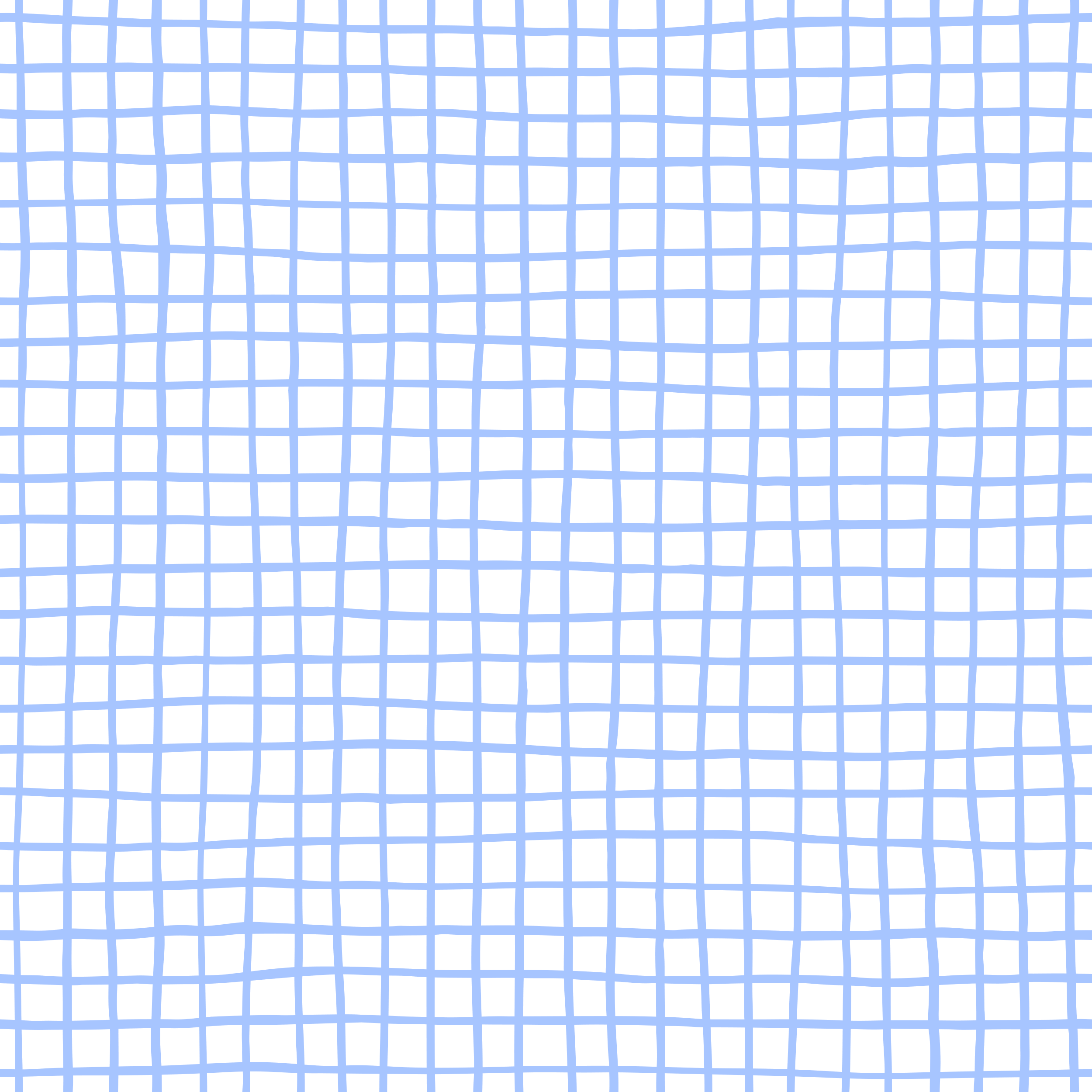 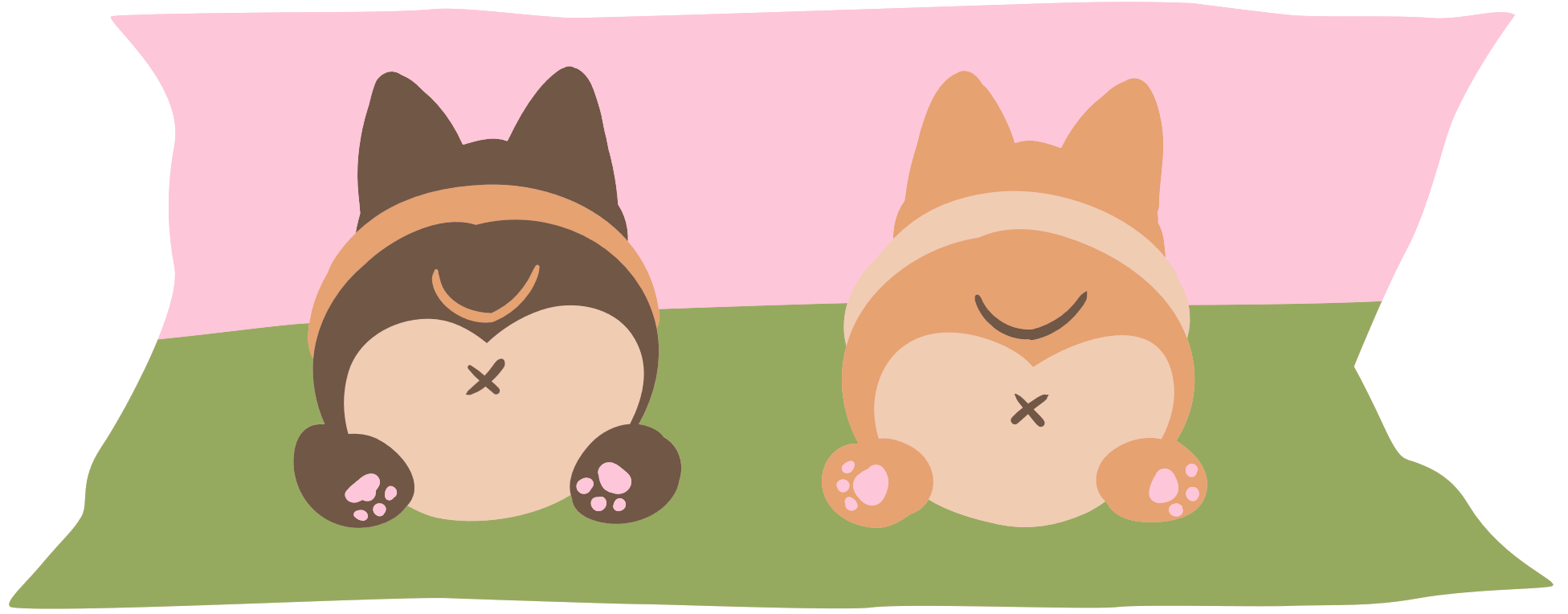 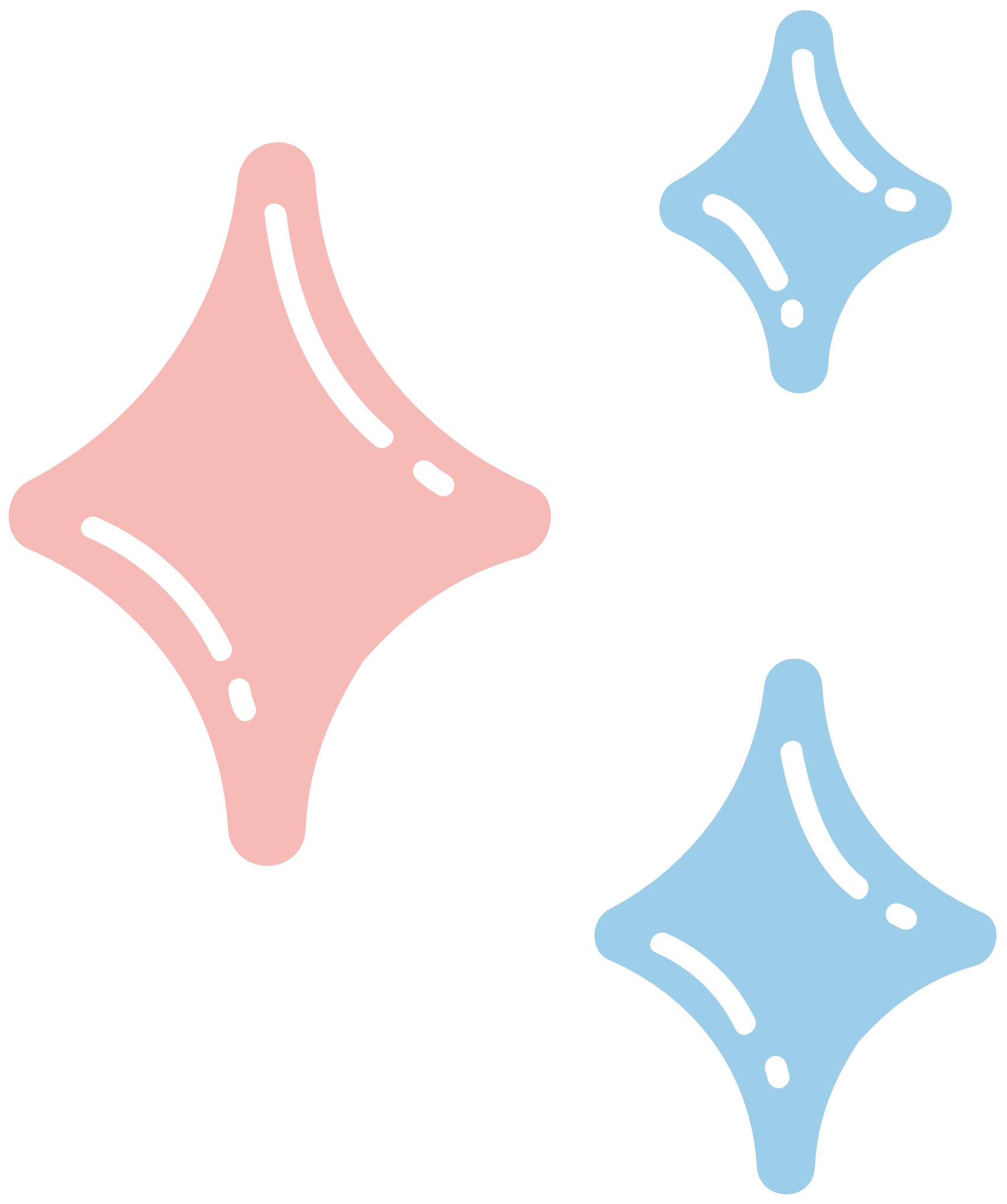 Luyện tập 1
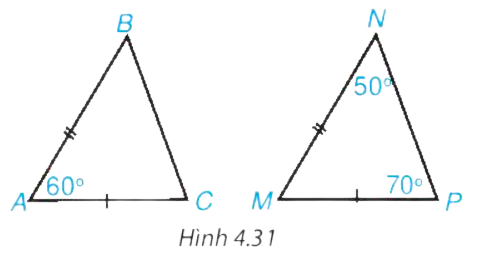 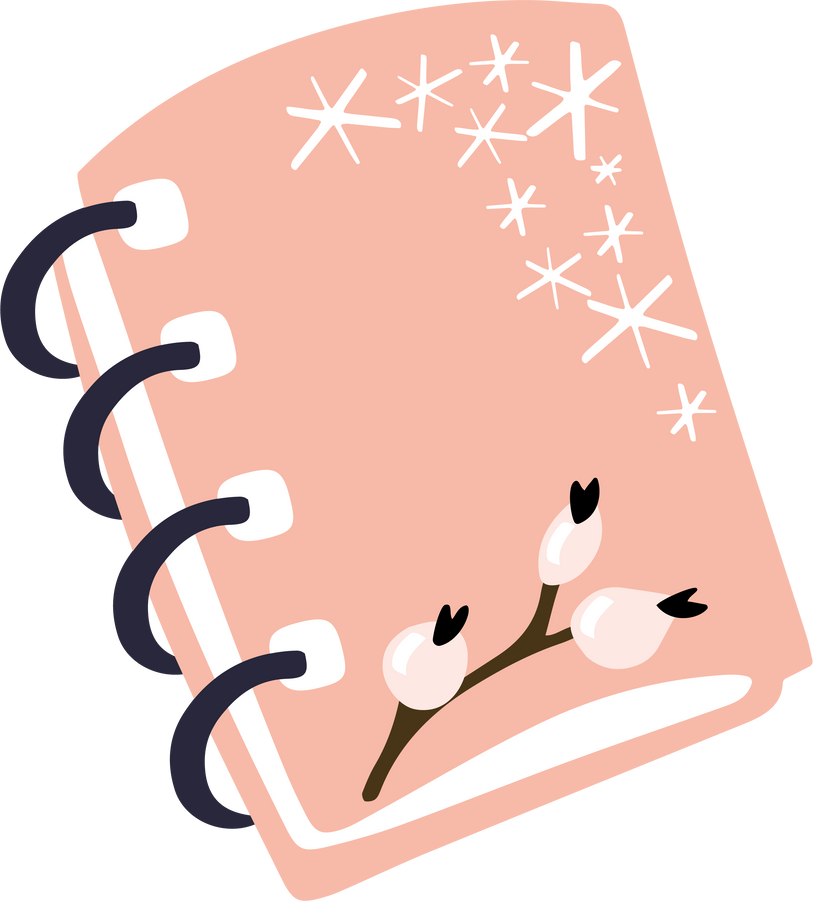 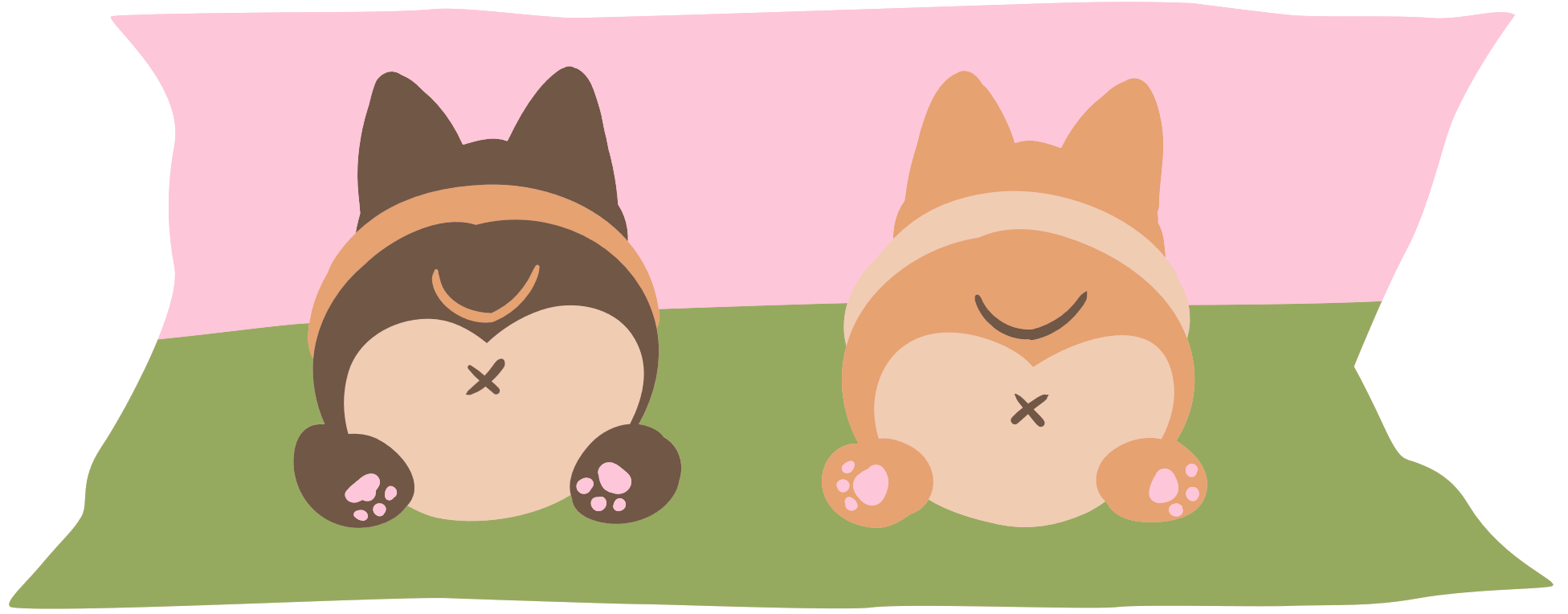 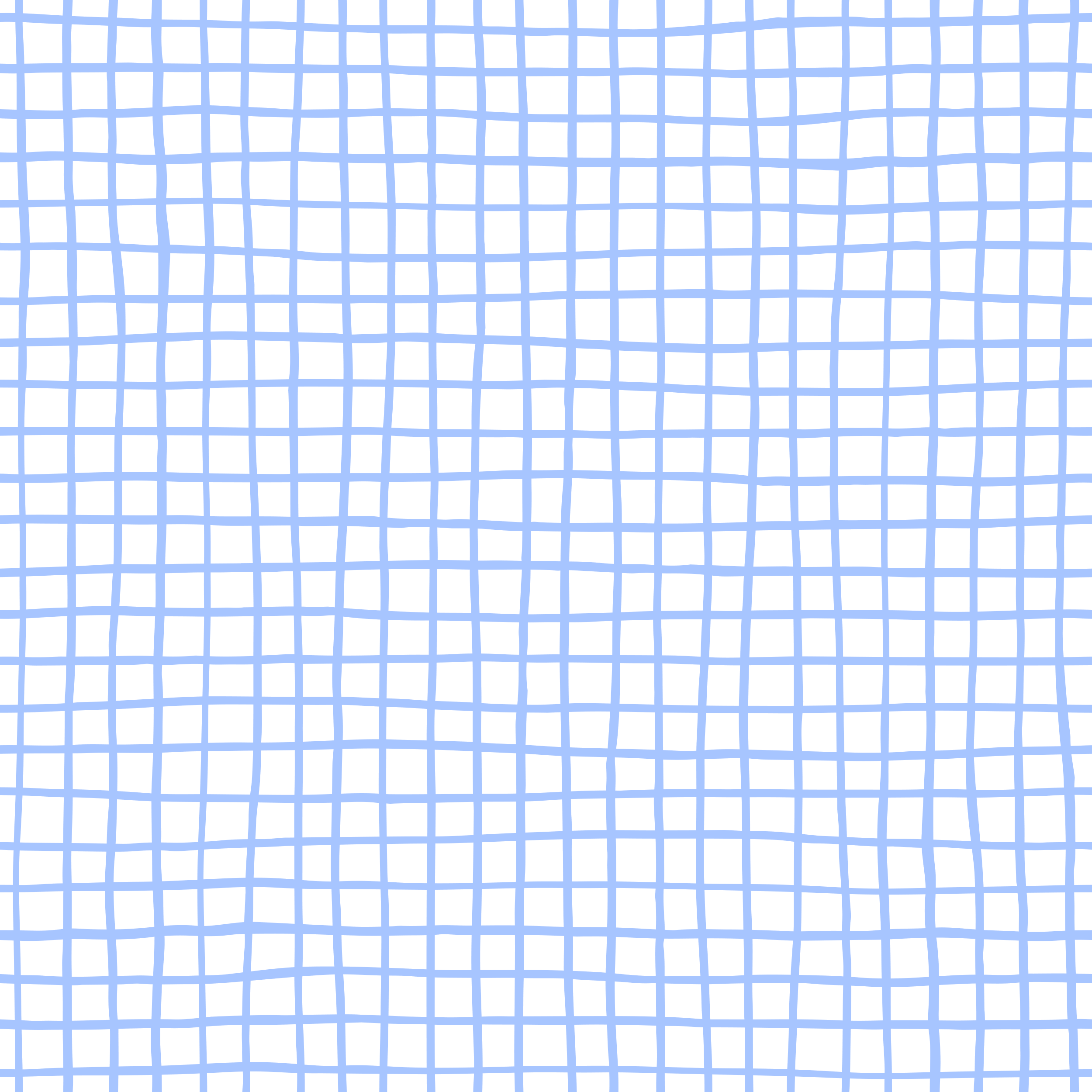 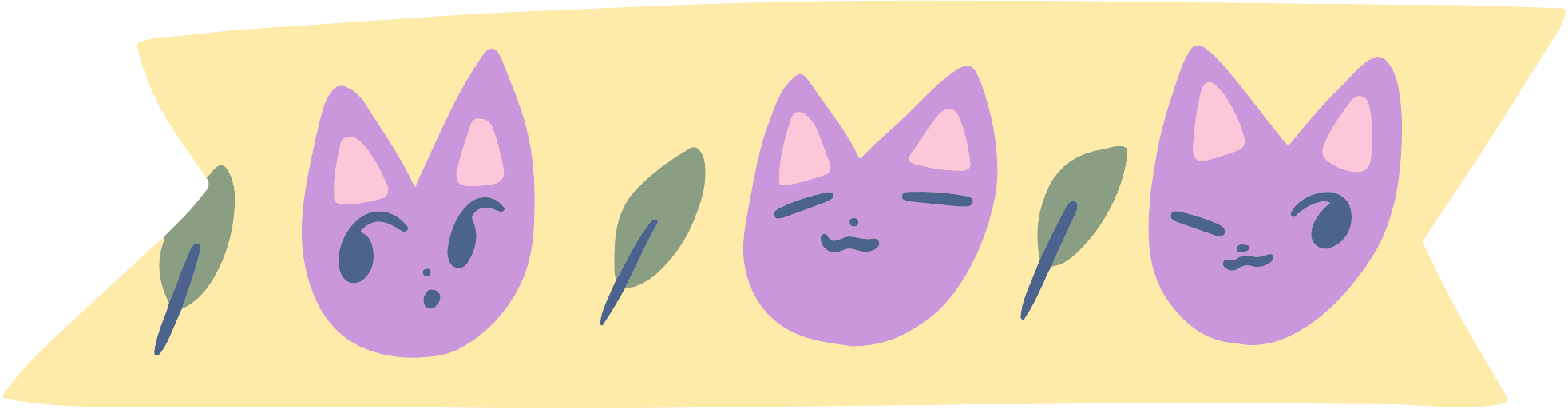 Giải
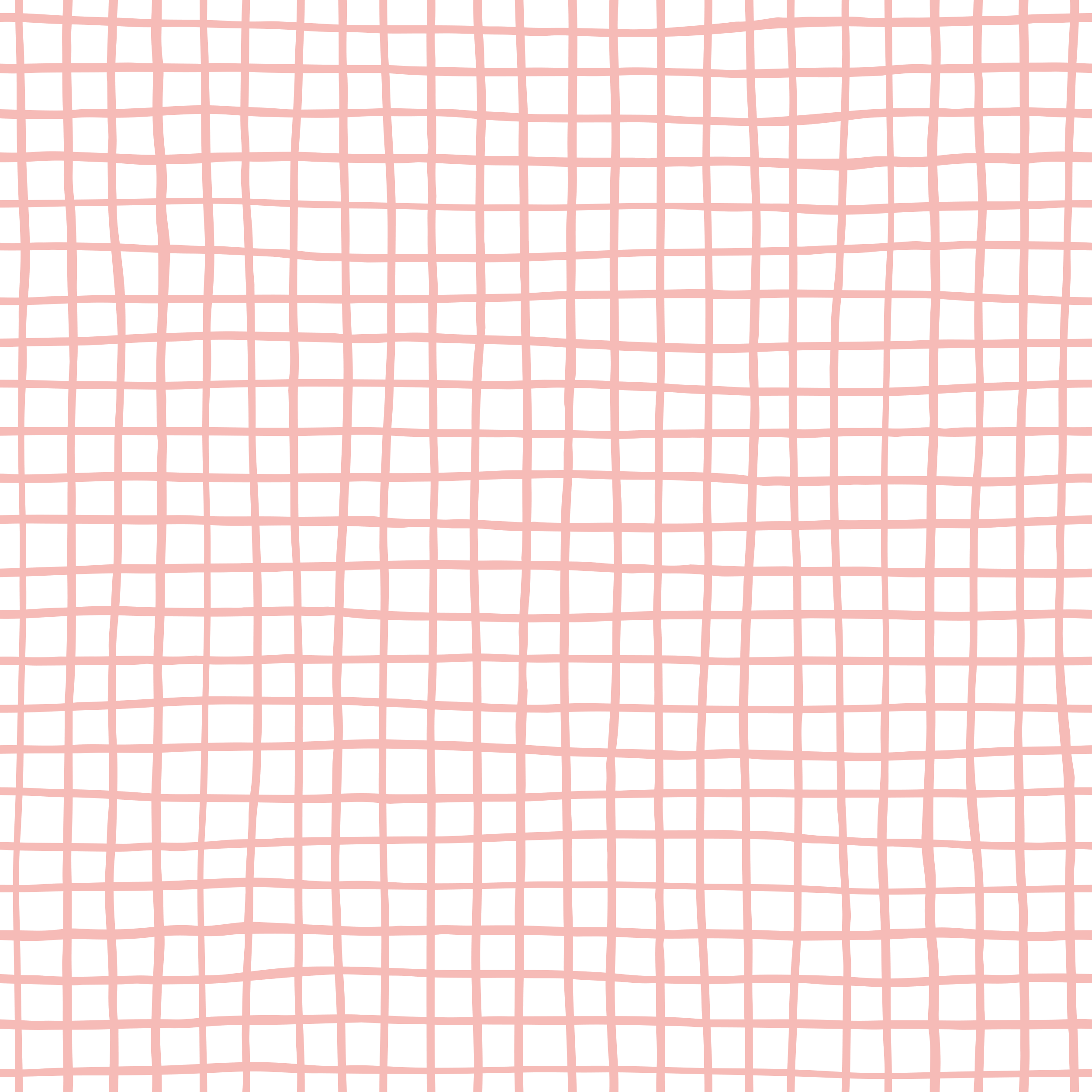 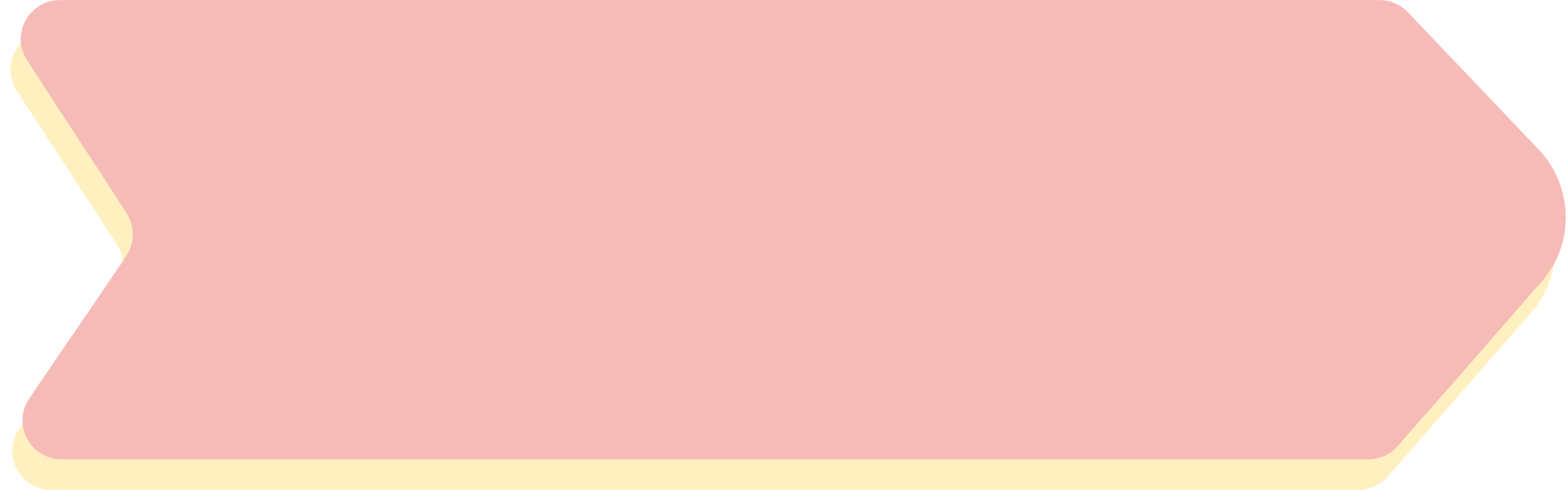 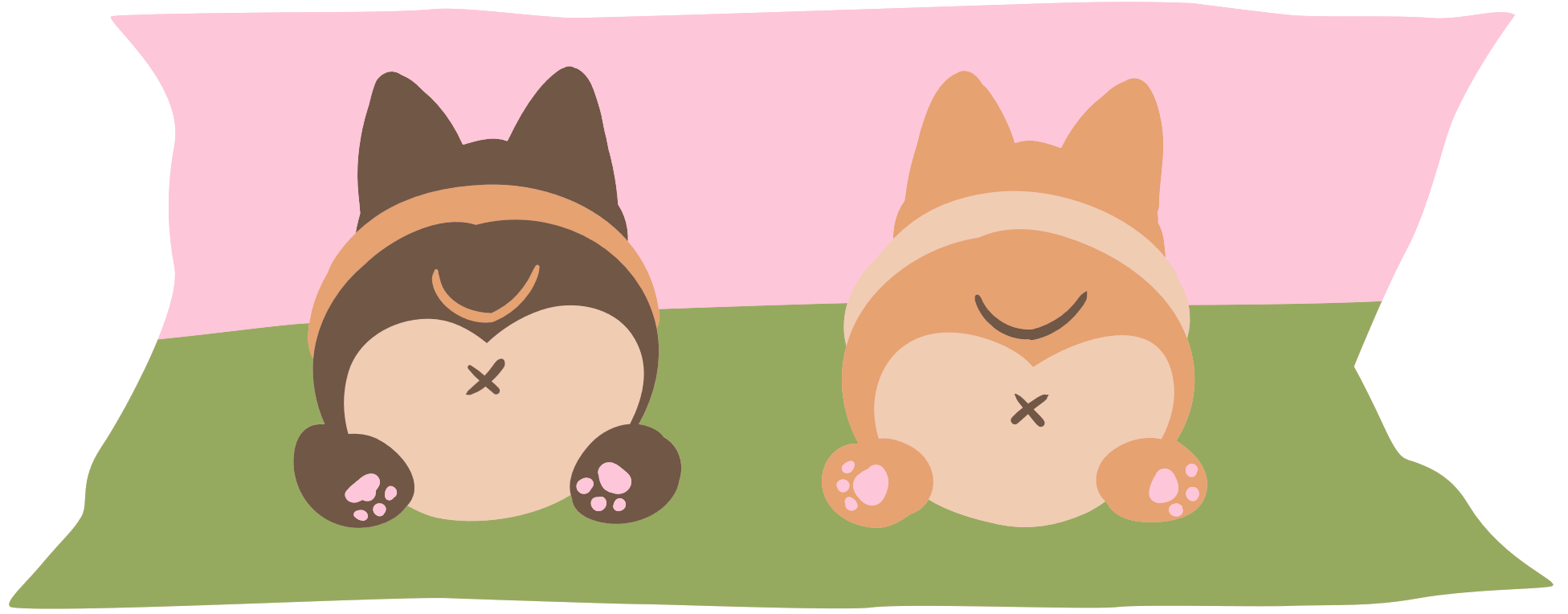 Vận dụng
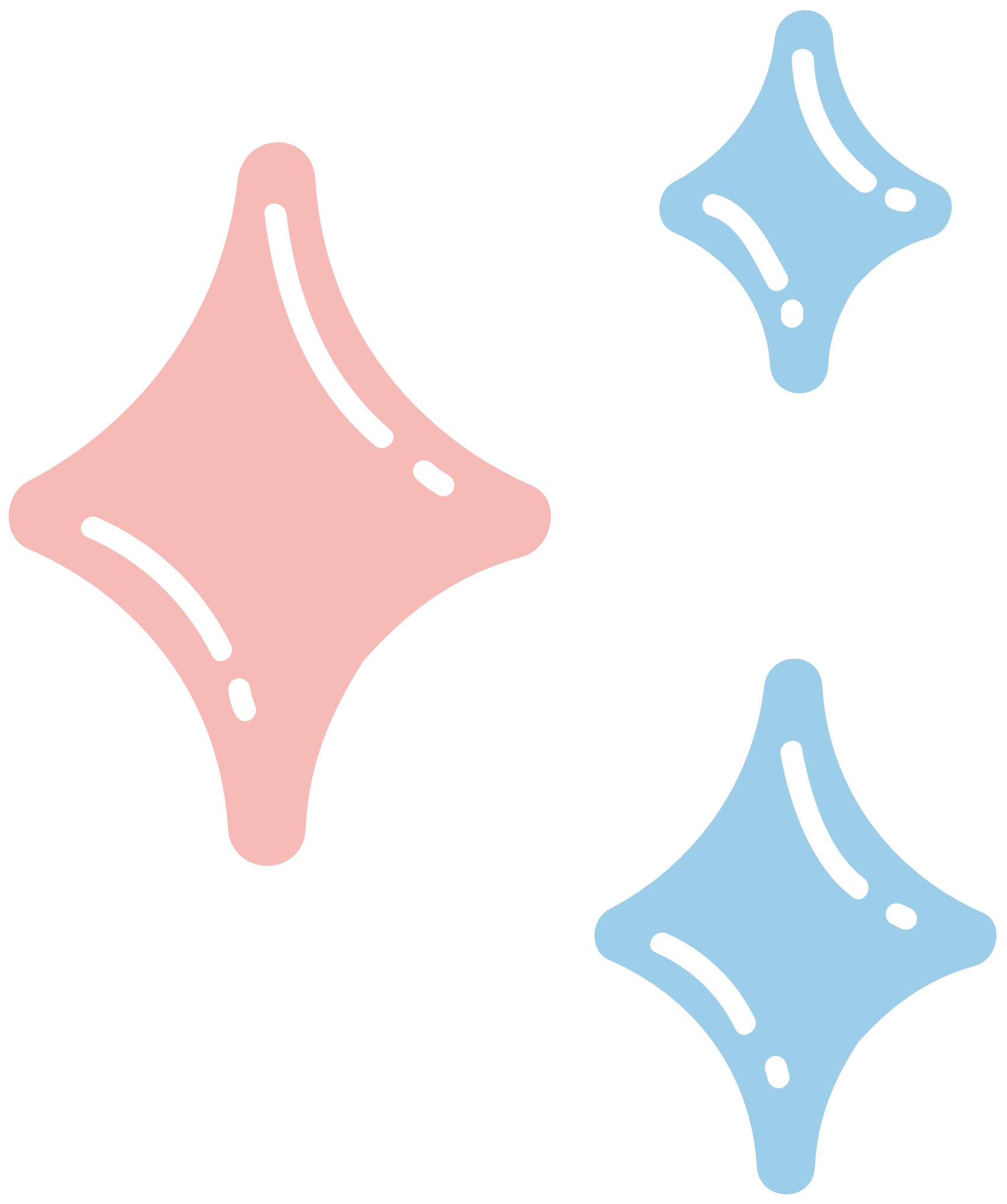 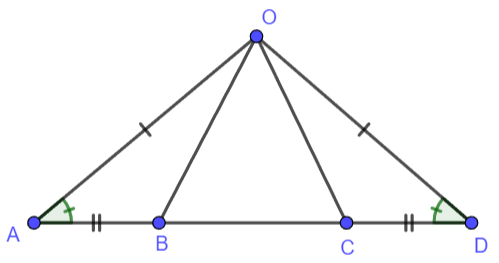 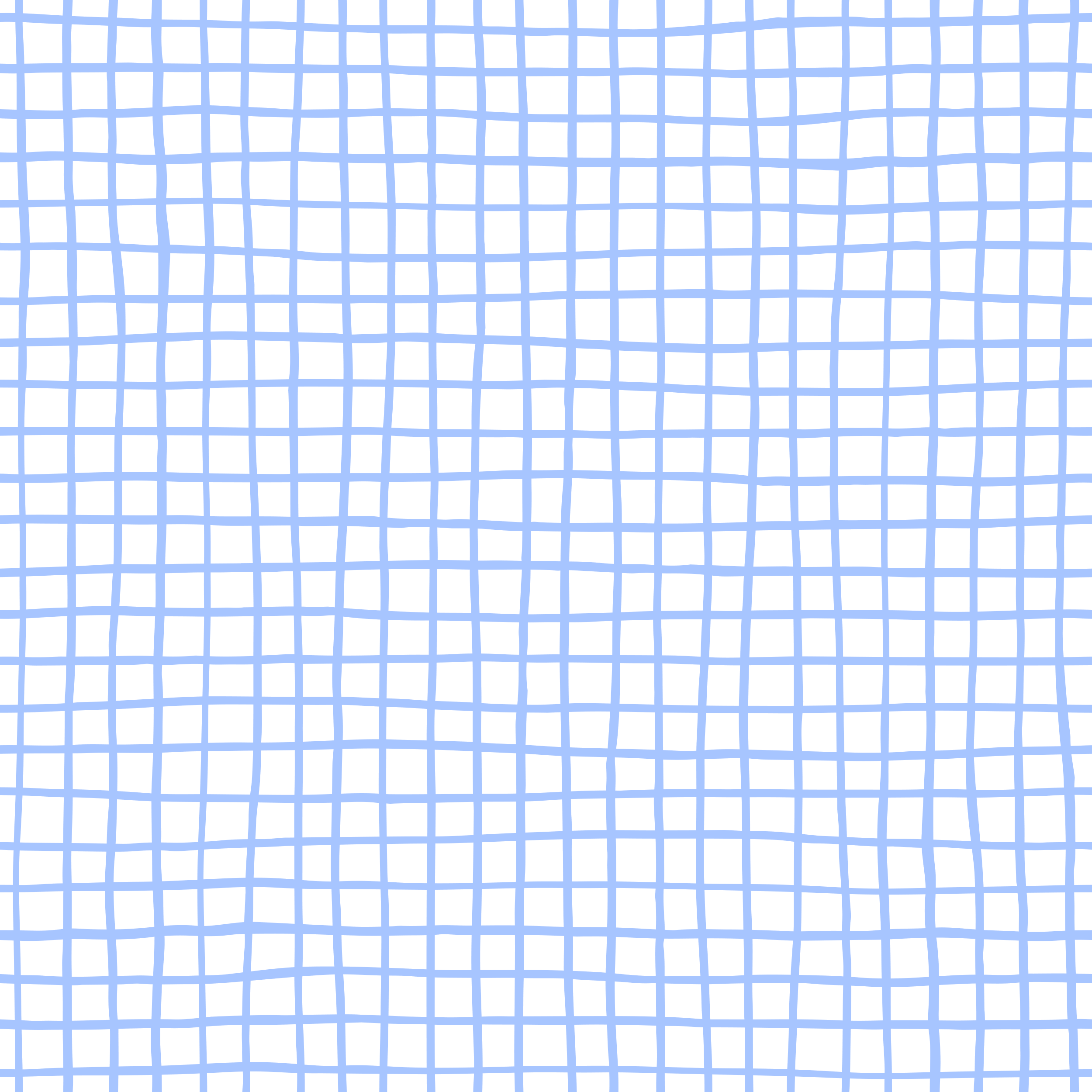 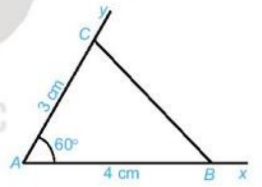 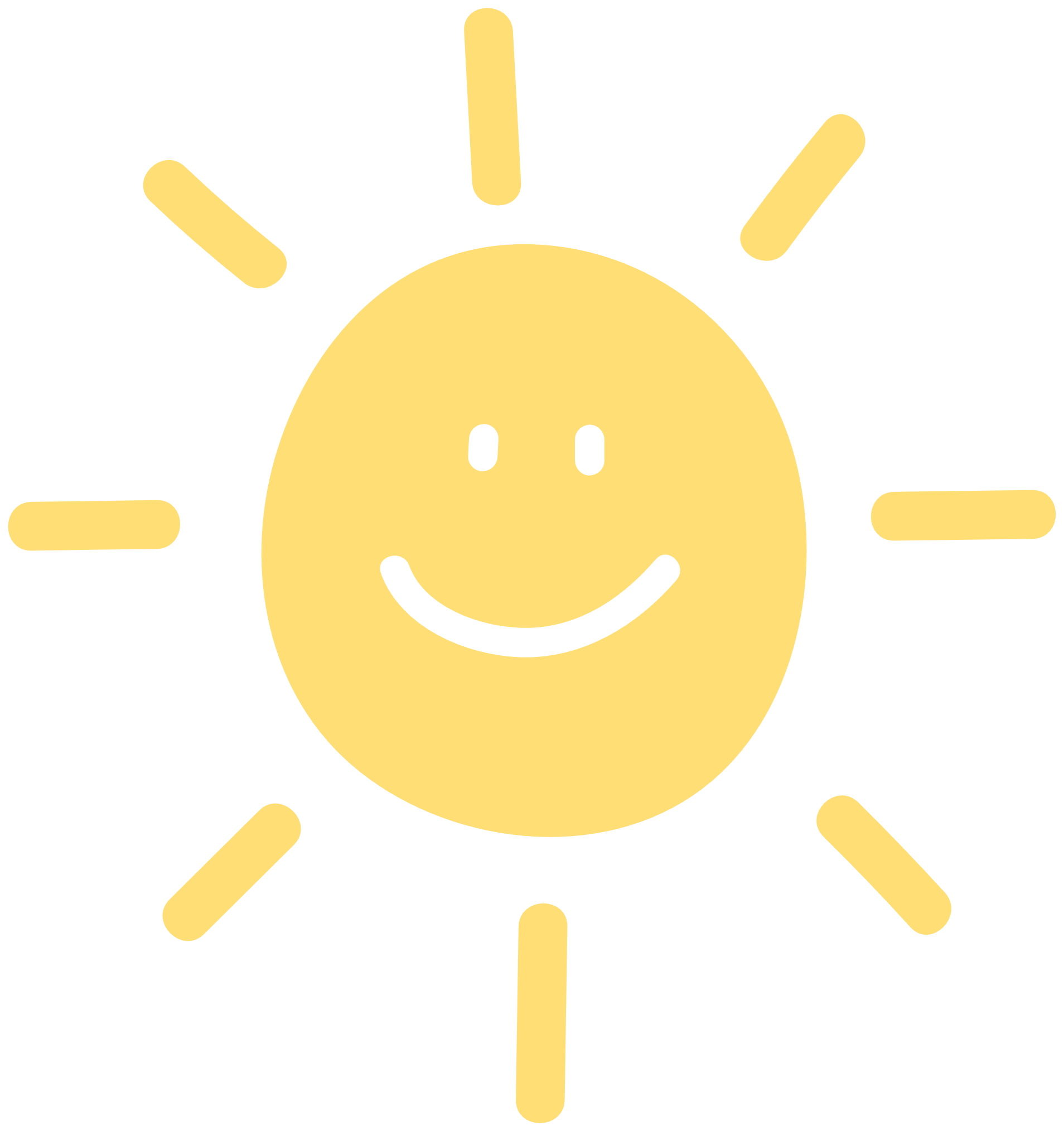 Giải
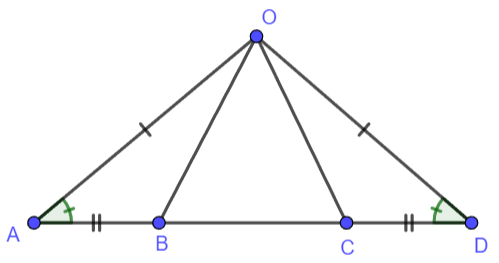 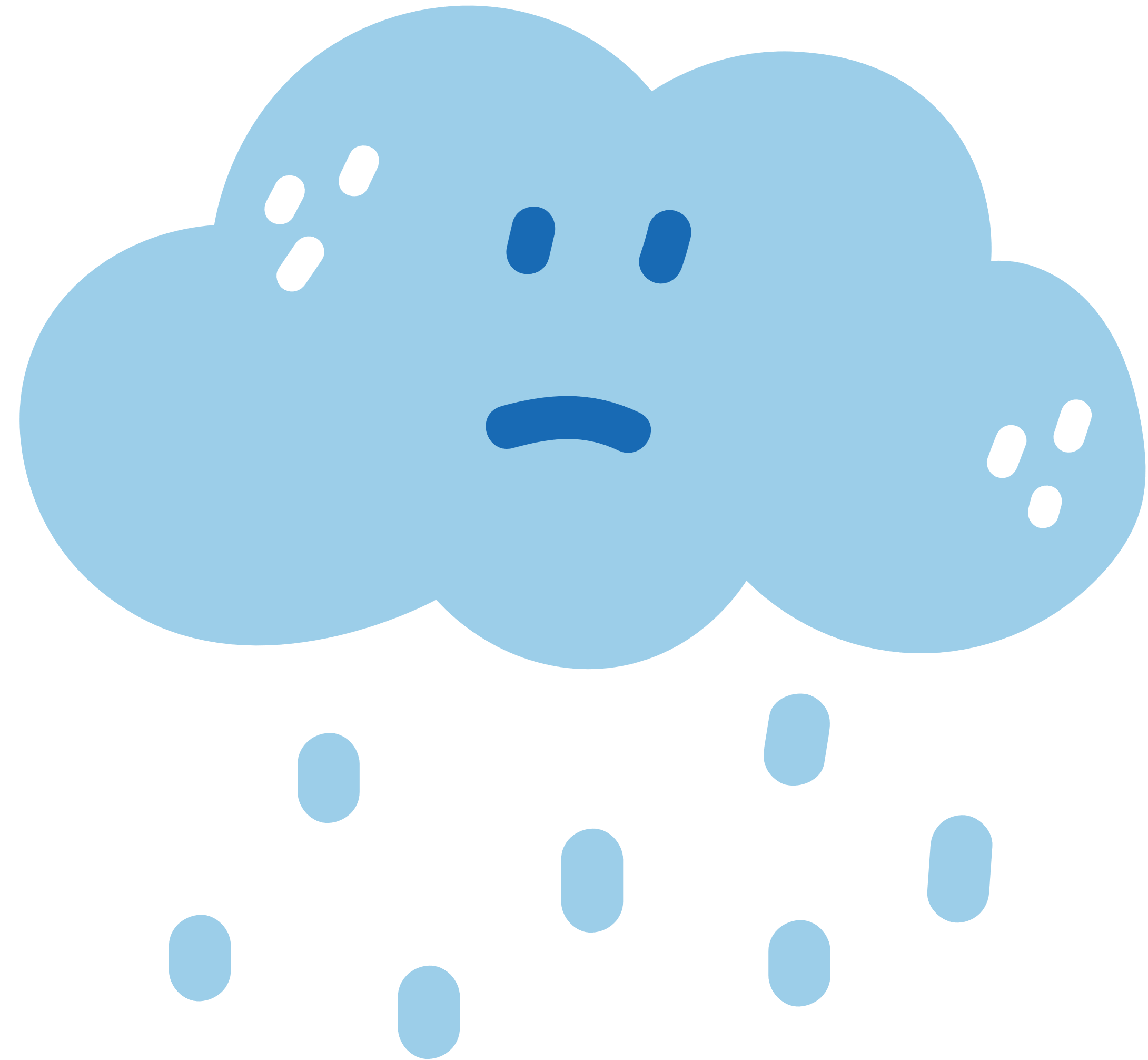 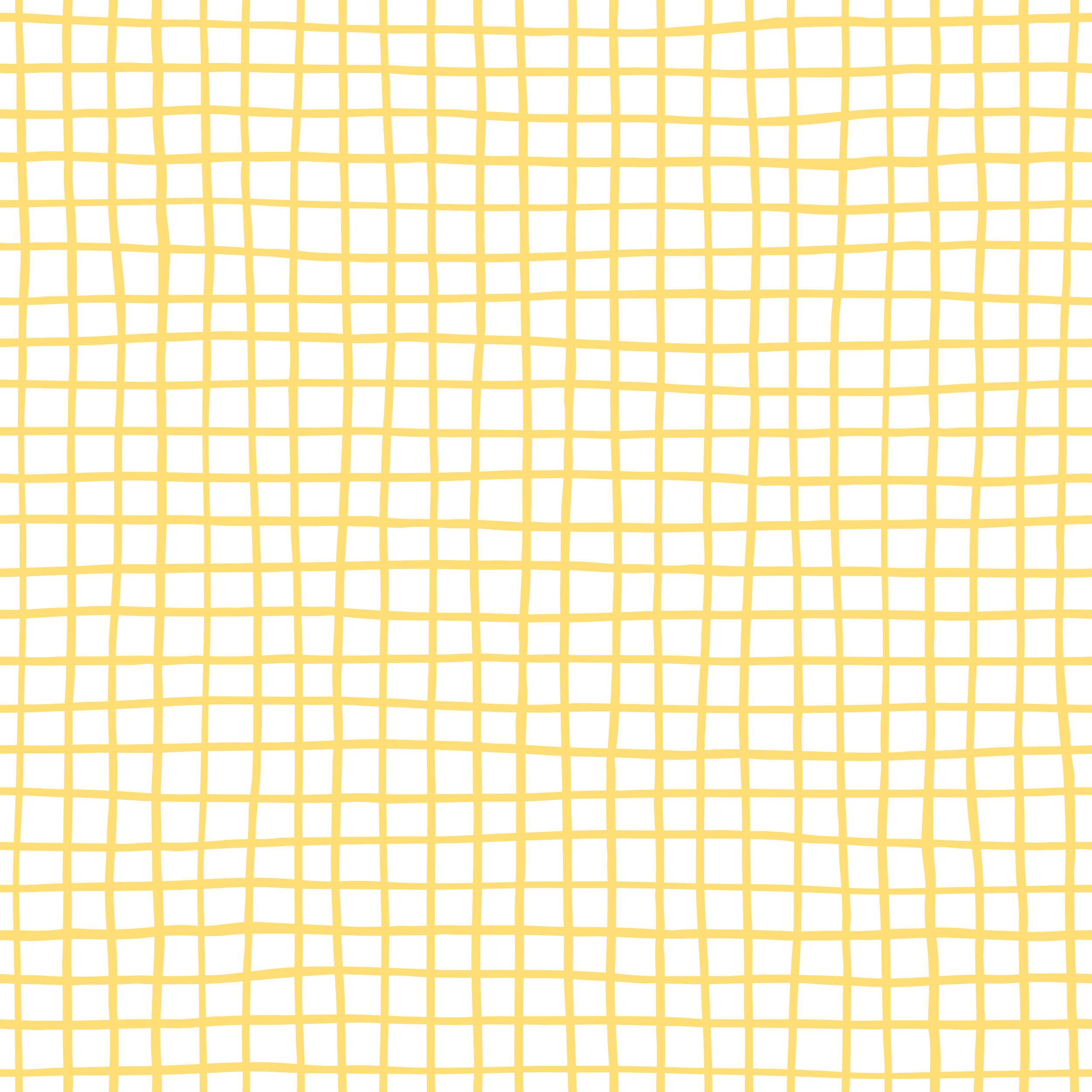 II. TRƯỜNG HỢP BẰNG NHAU THỨ BA CỦA TAM GIÁC: GÓC – CẠNH – GÓC (C.G.C)
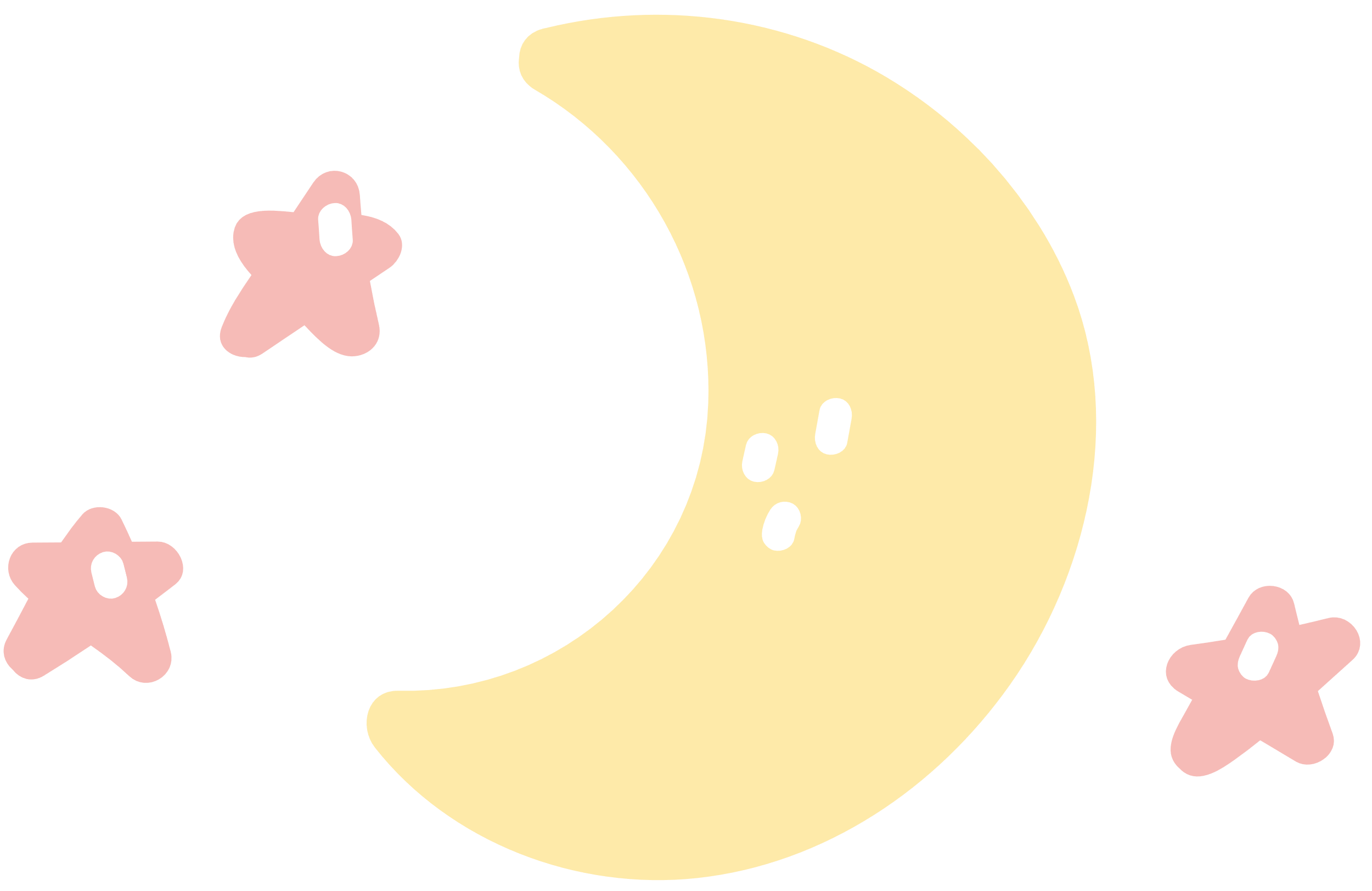 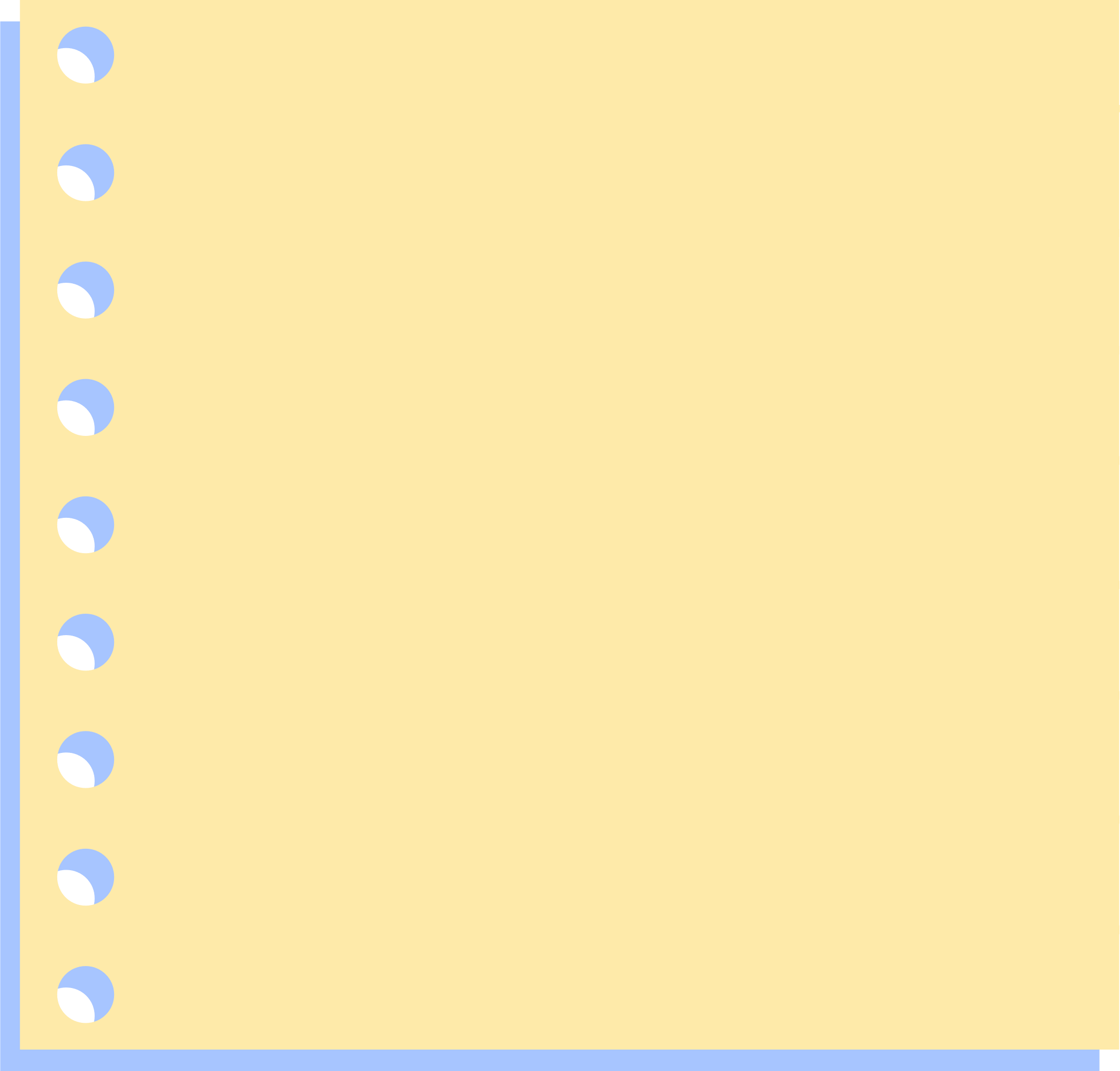 HĐ3
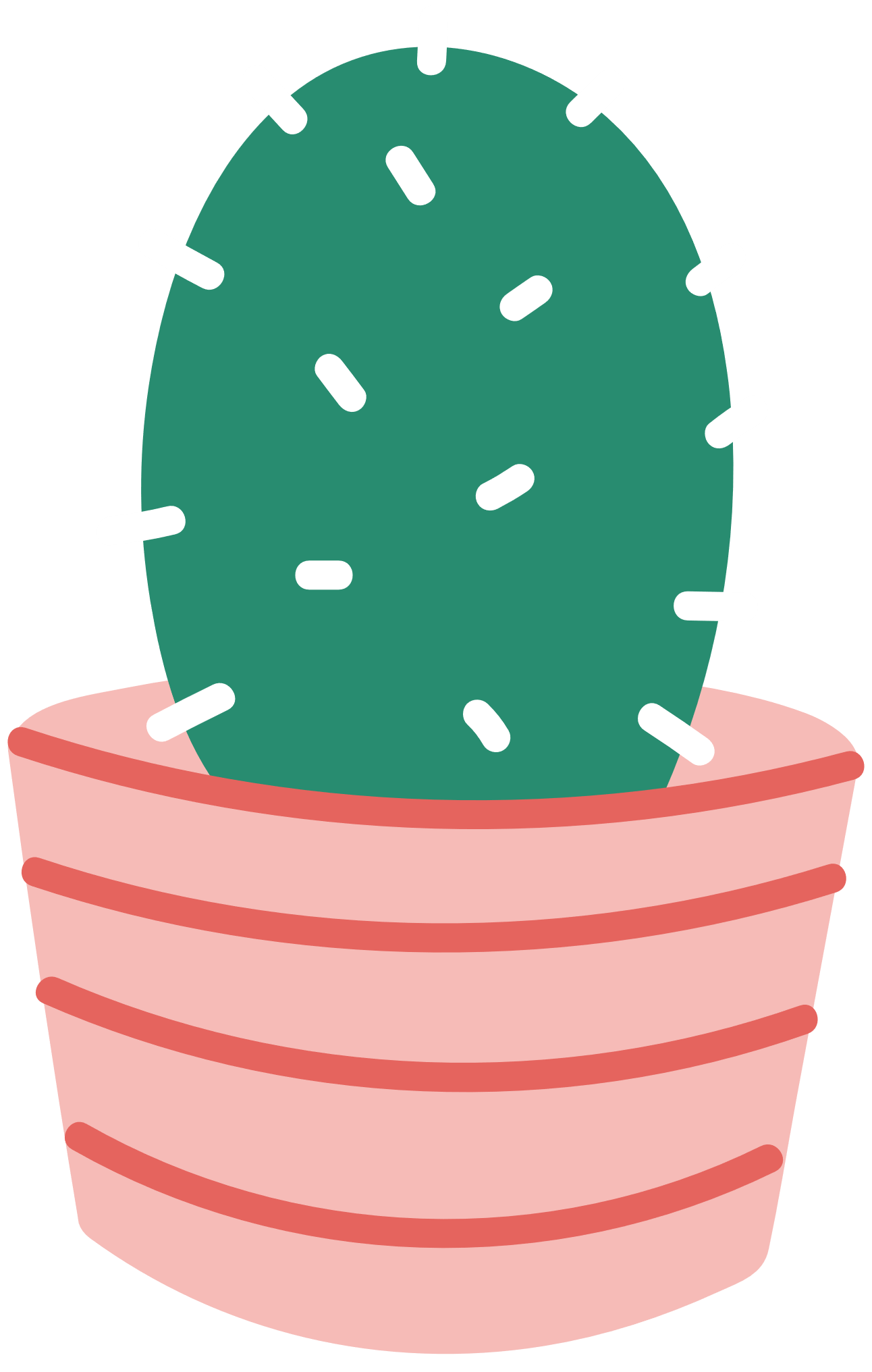 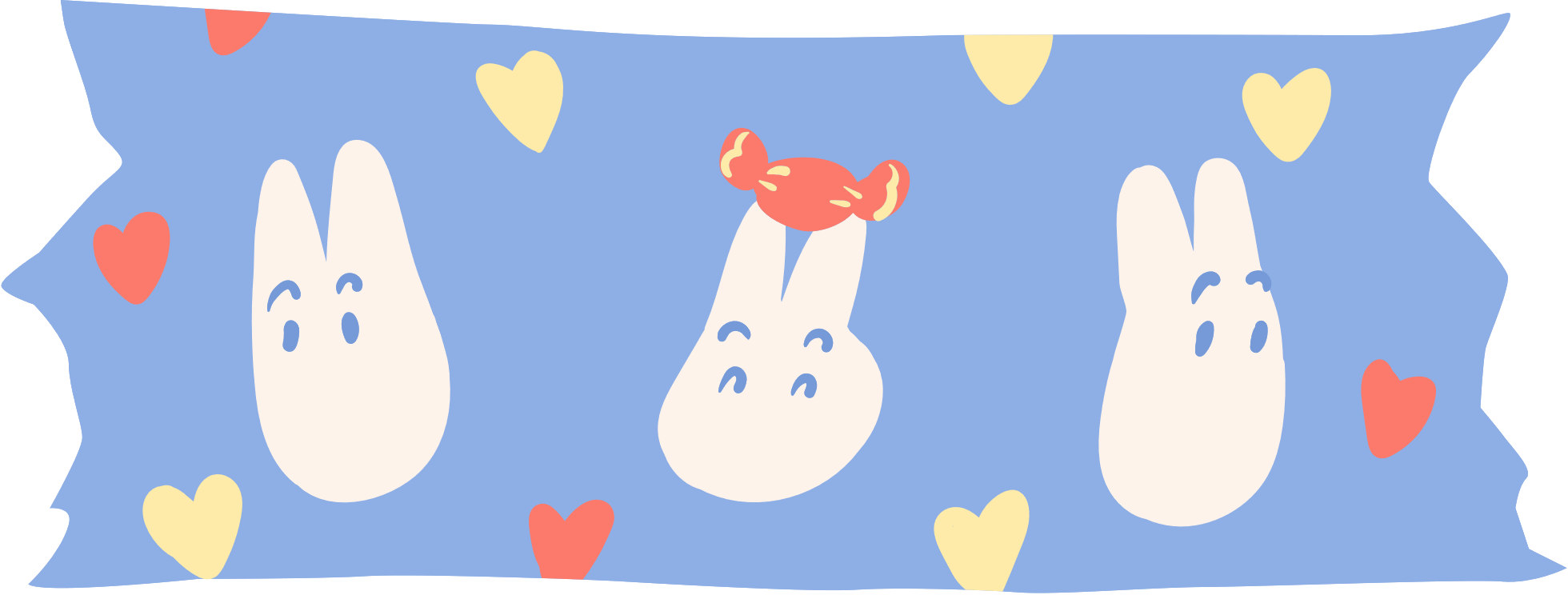 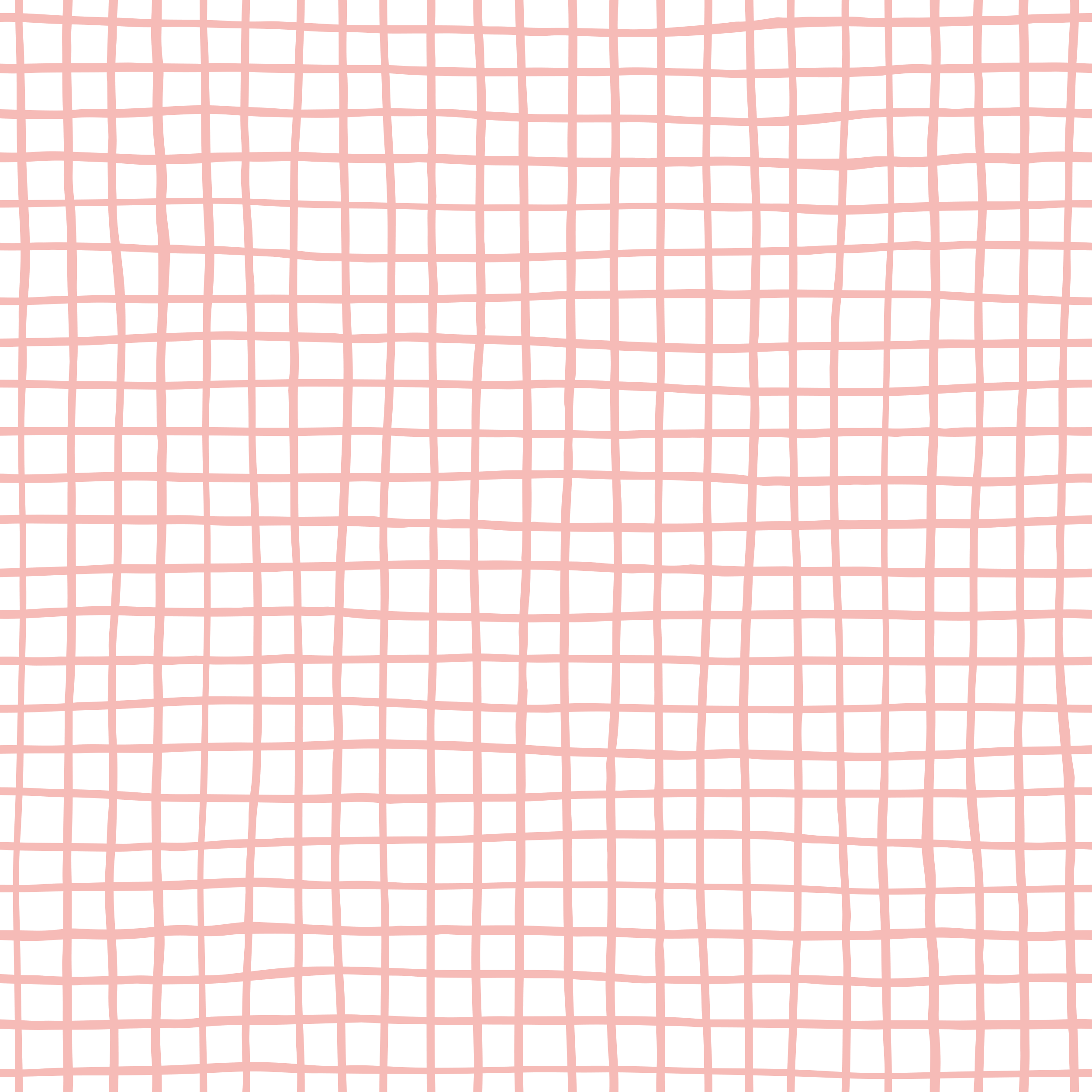 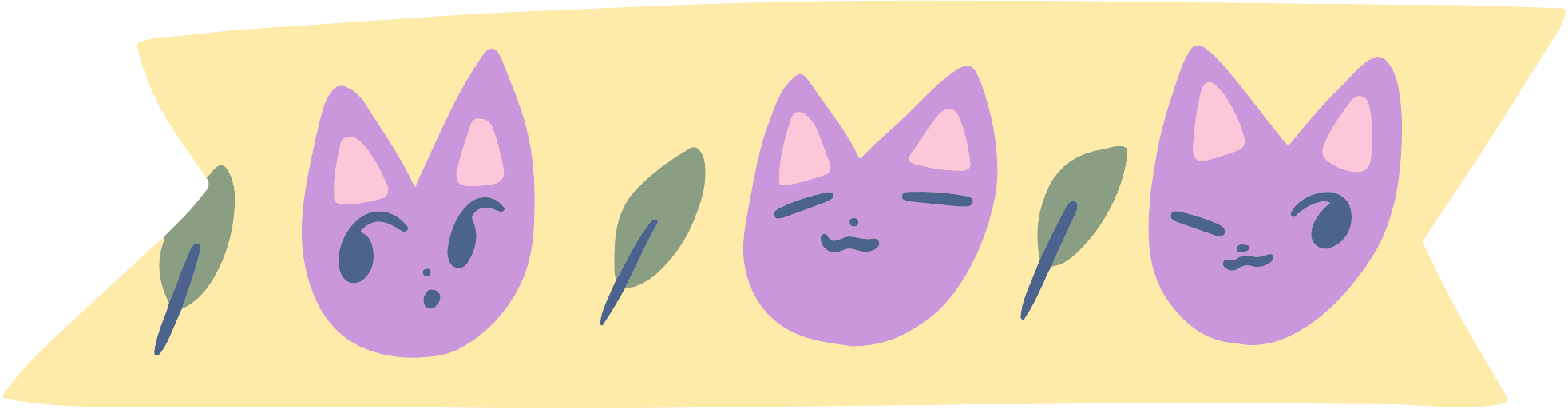 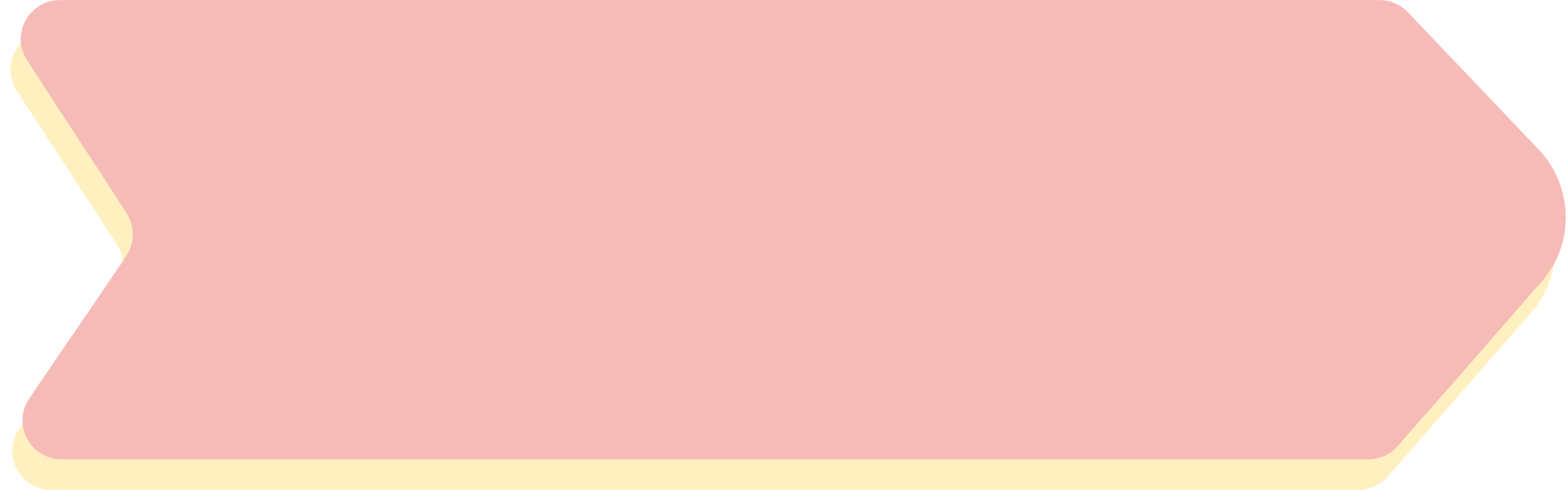 KẾT QUẢ
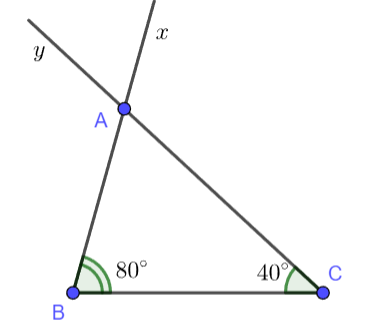 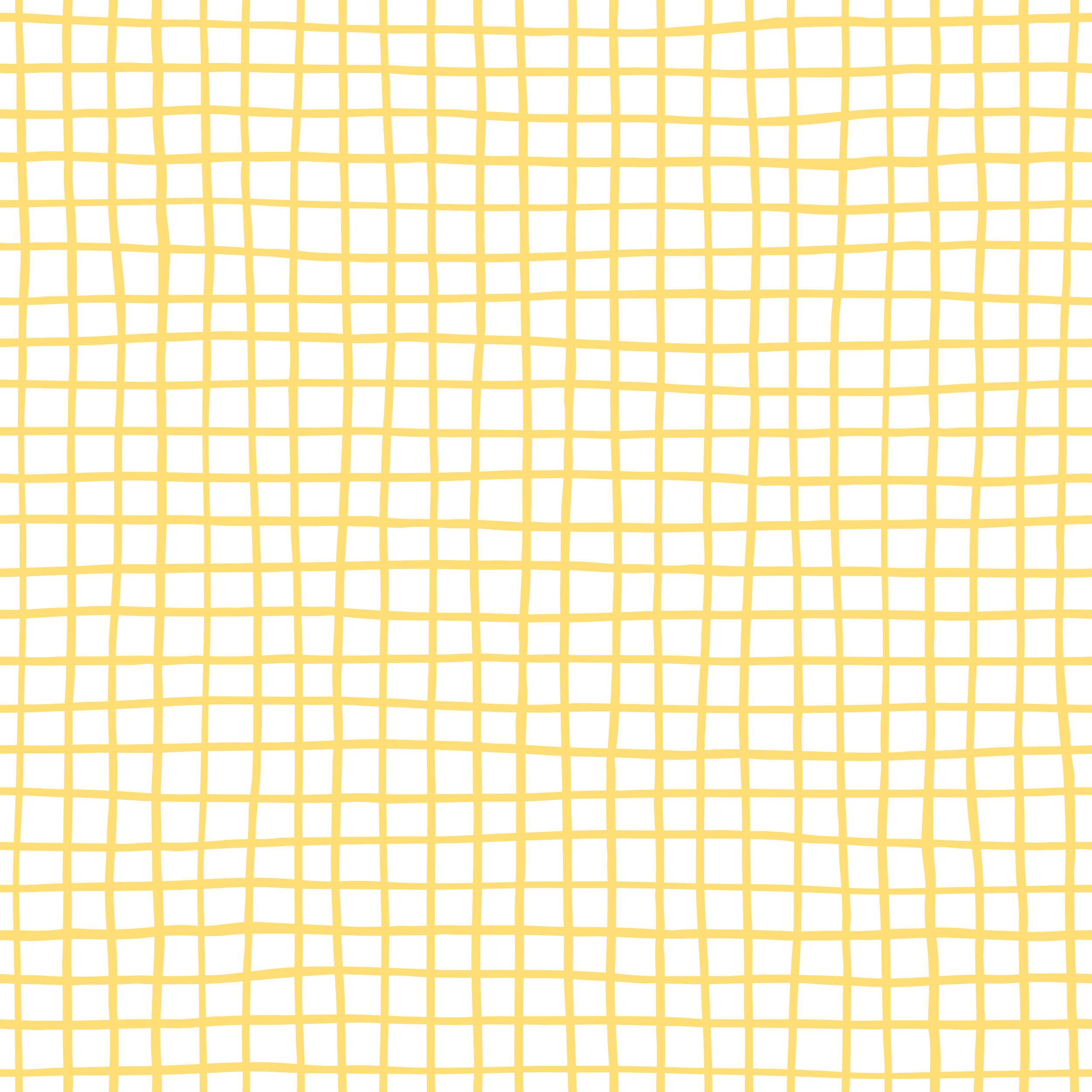 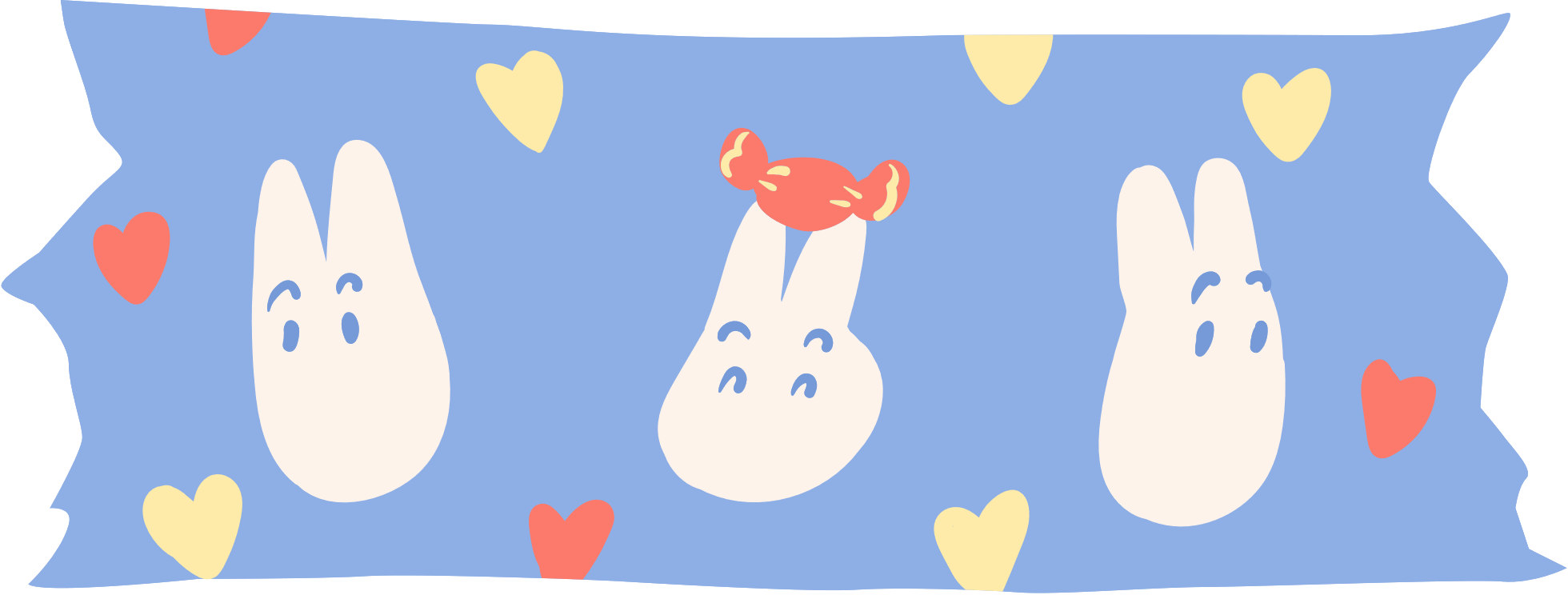 HĐ4
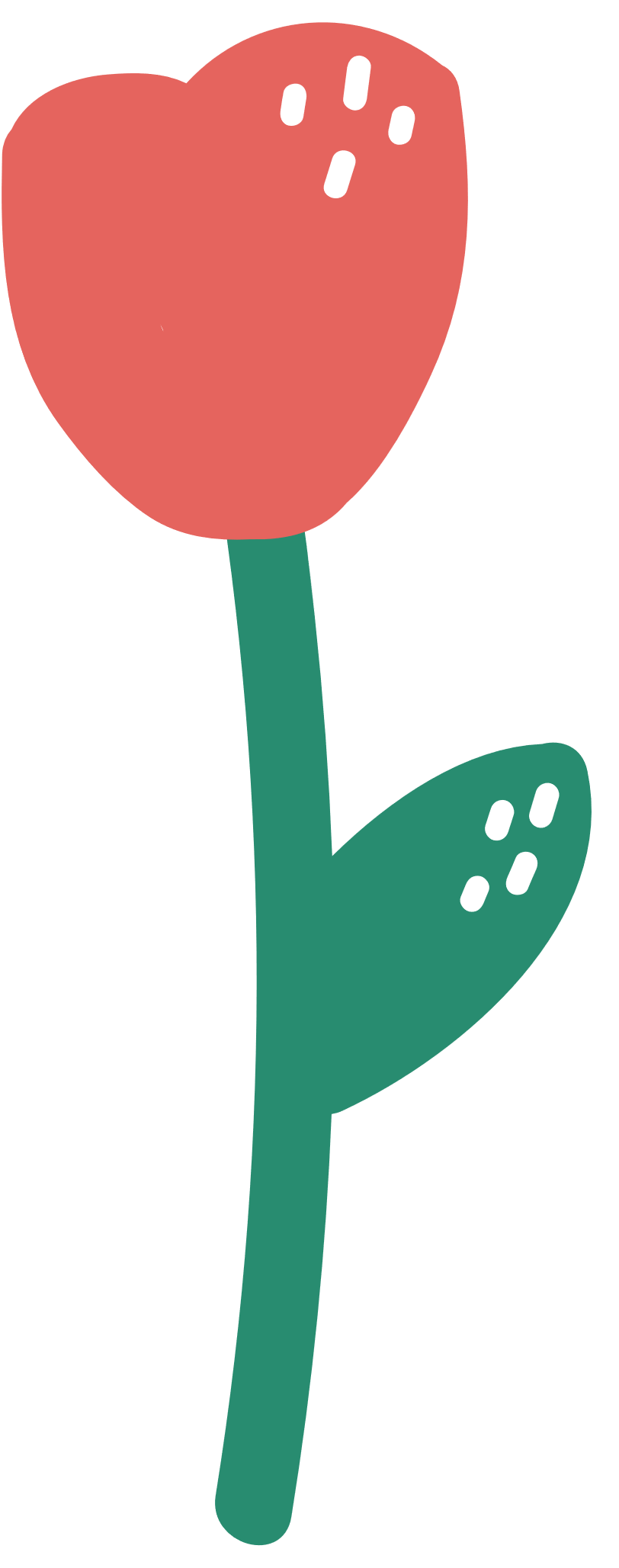 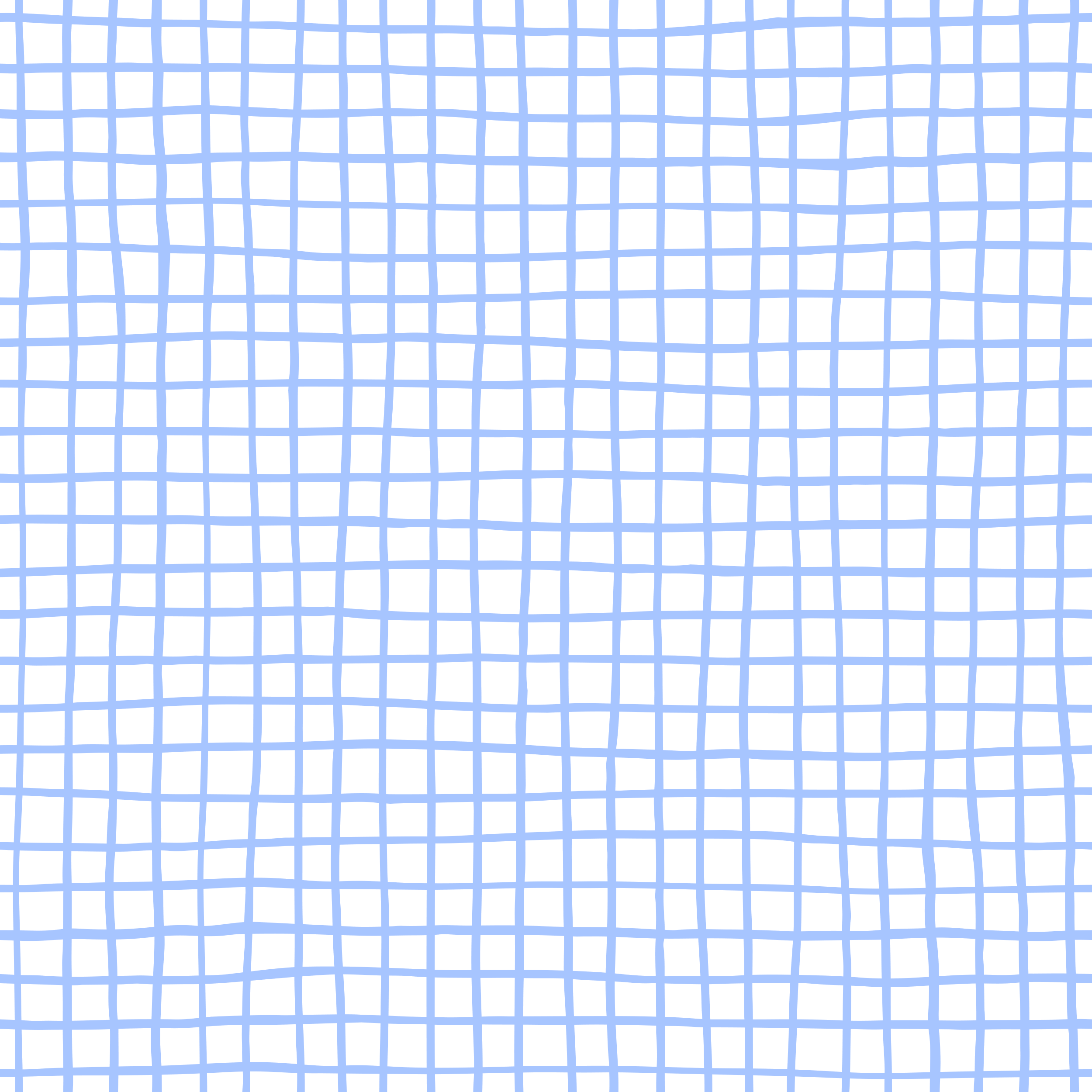 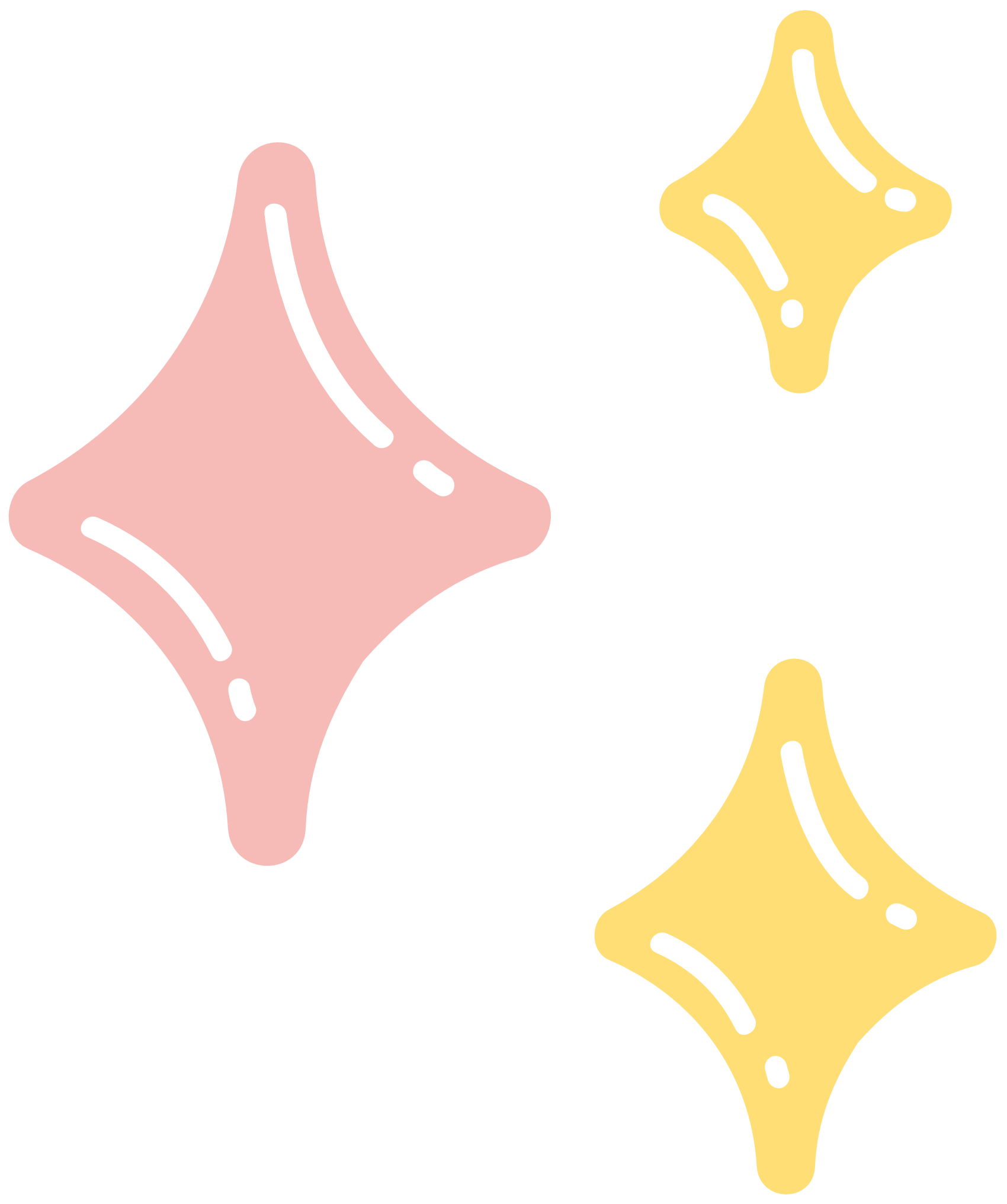 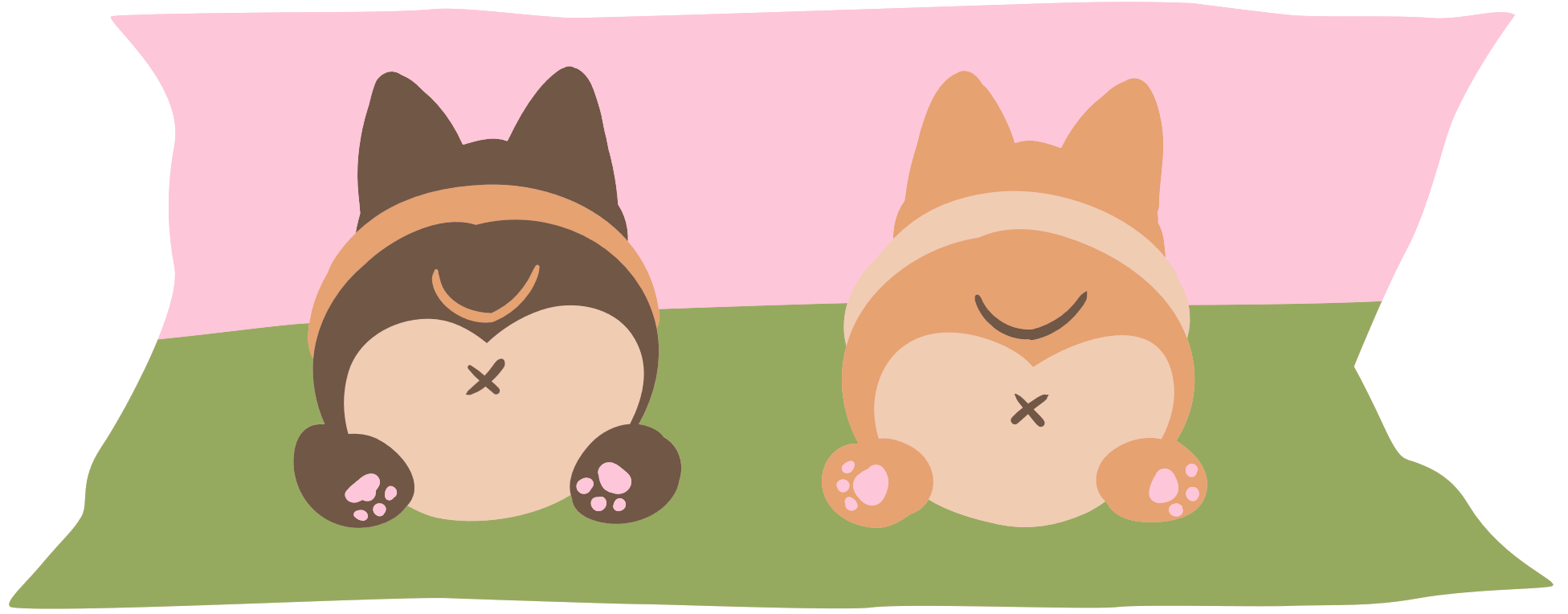 Trả lời
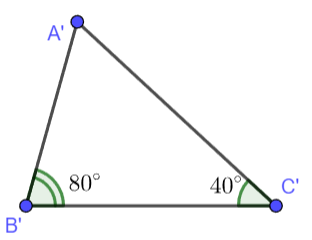 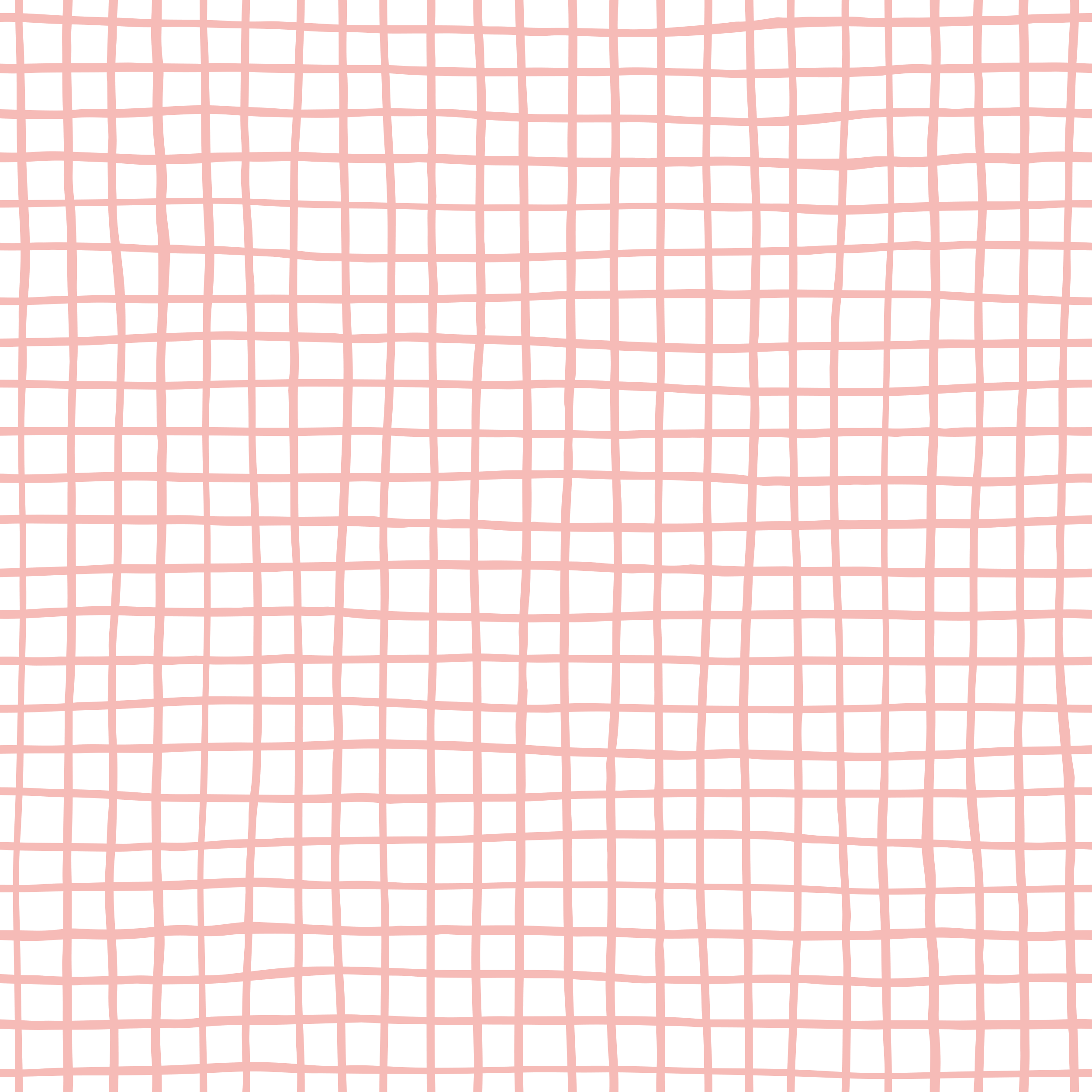 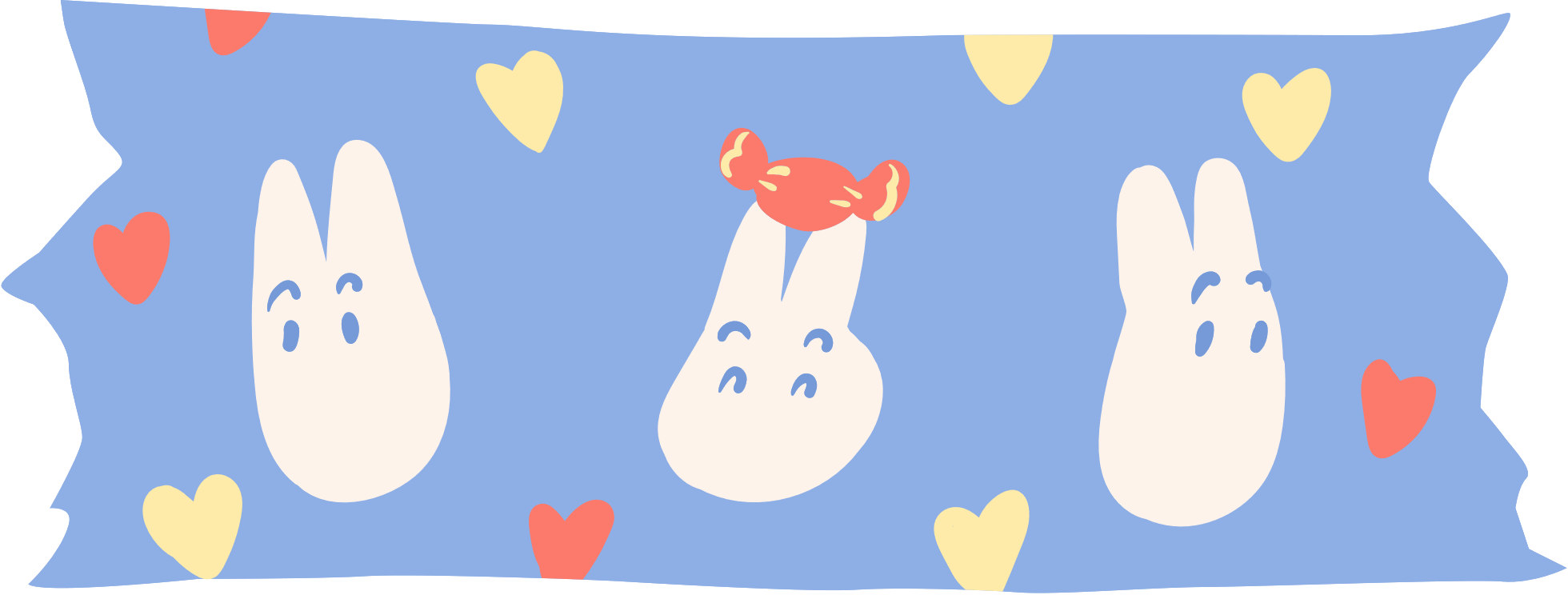 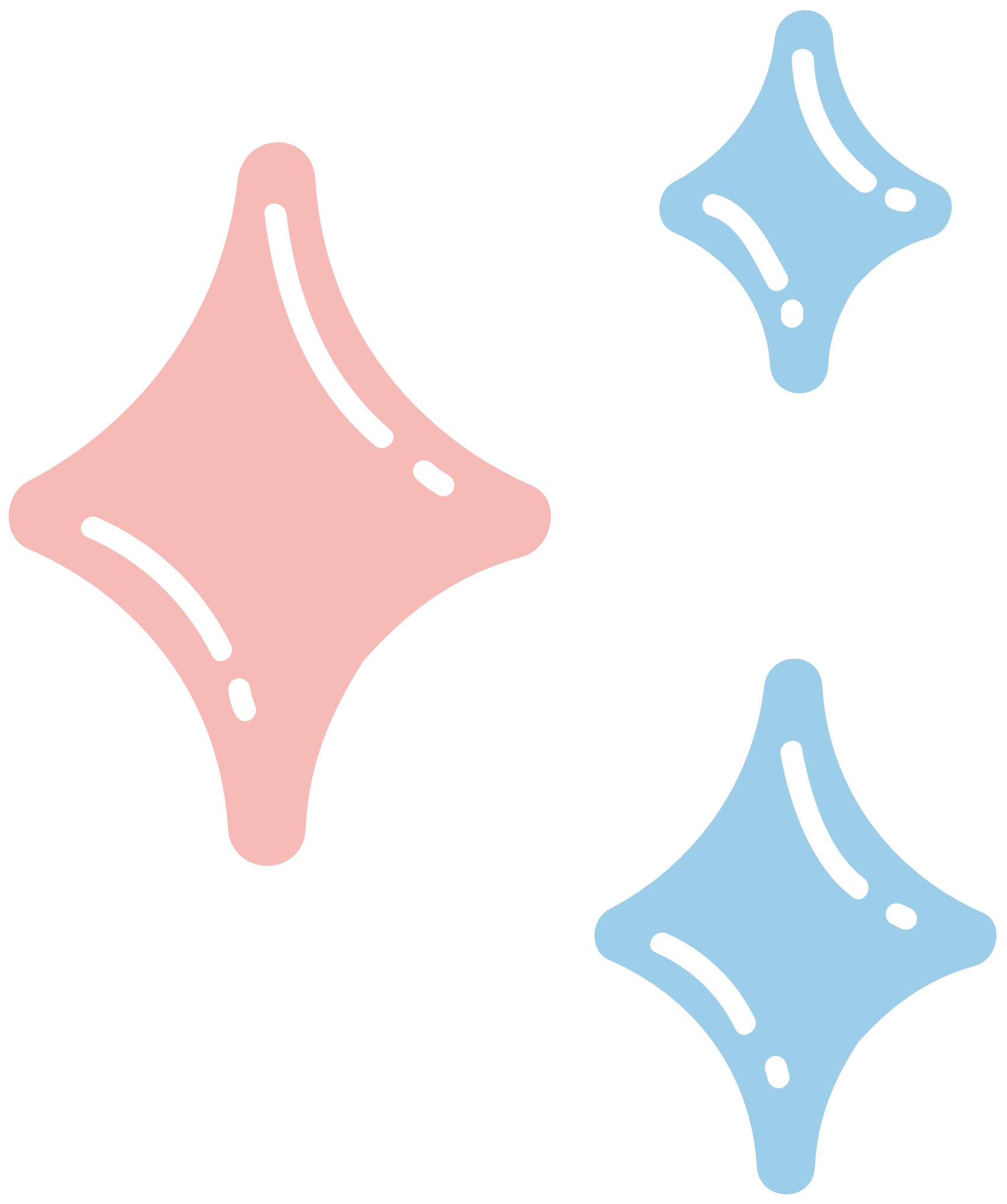 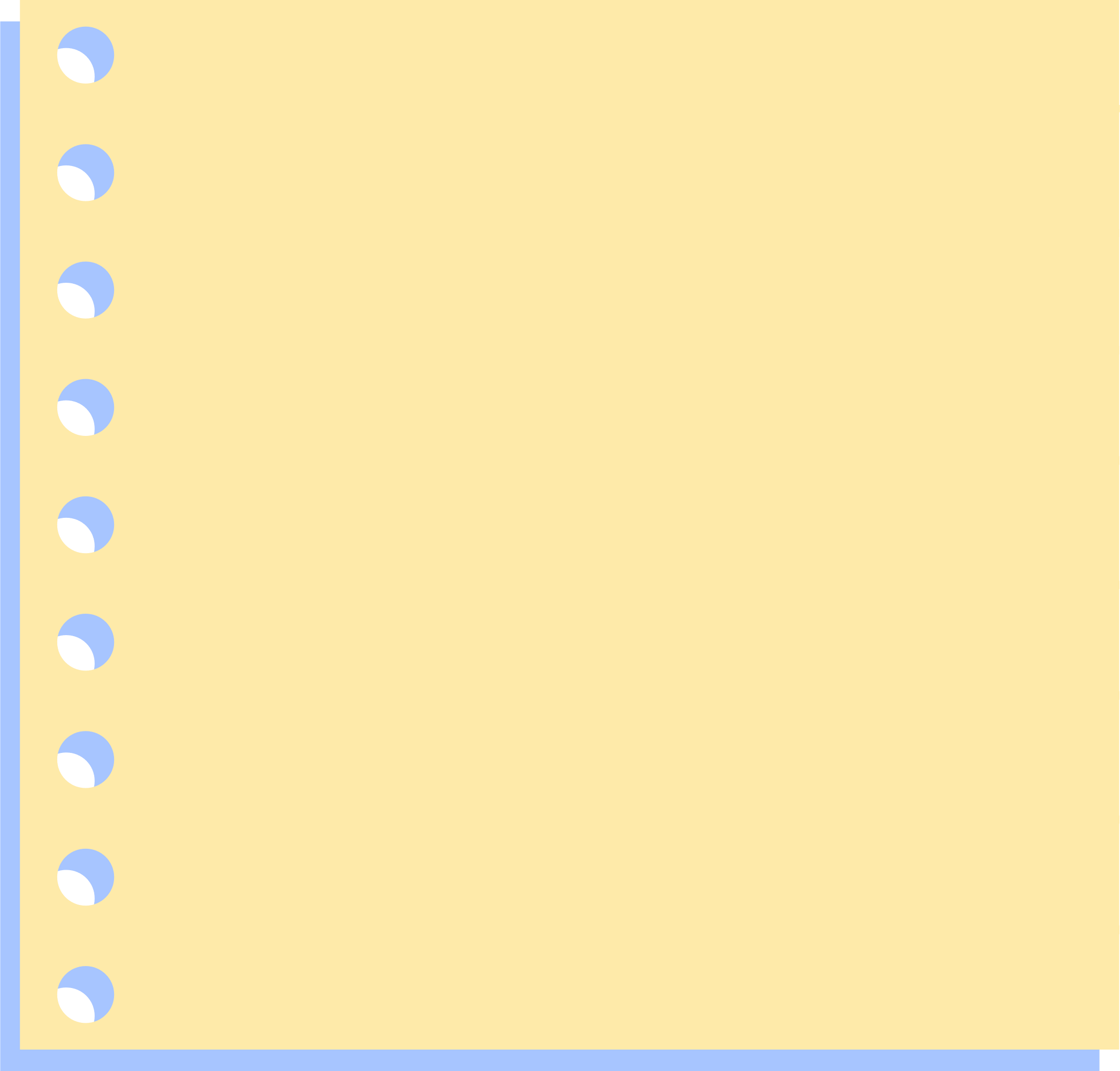 Định lí: Trường hợp bằng nhau góc – cạnh - góc
Nếu một cạnh và hai góc kề của tam giác này bằng một cạnh và hai góc kề của tam giác kia thì hai tam giác đó bằng nhau.
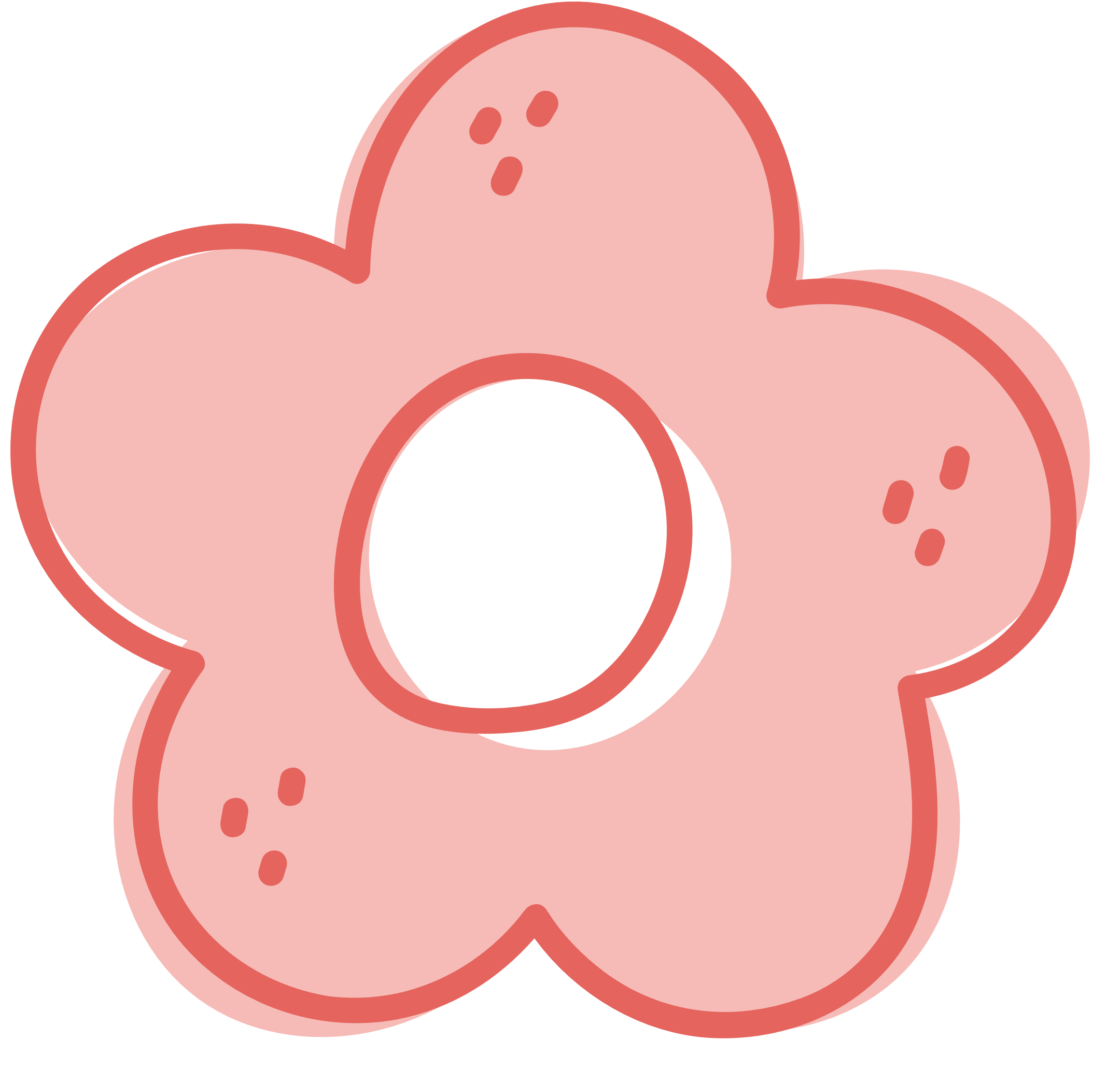 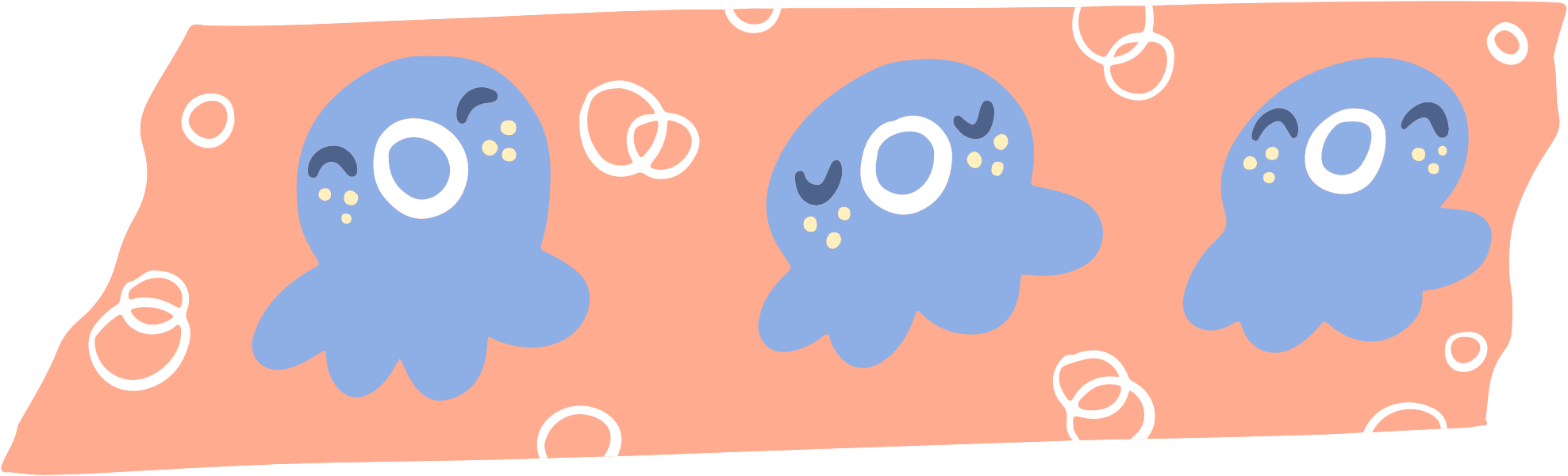 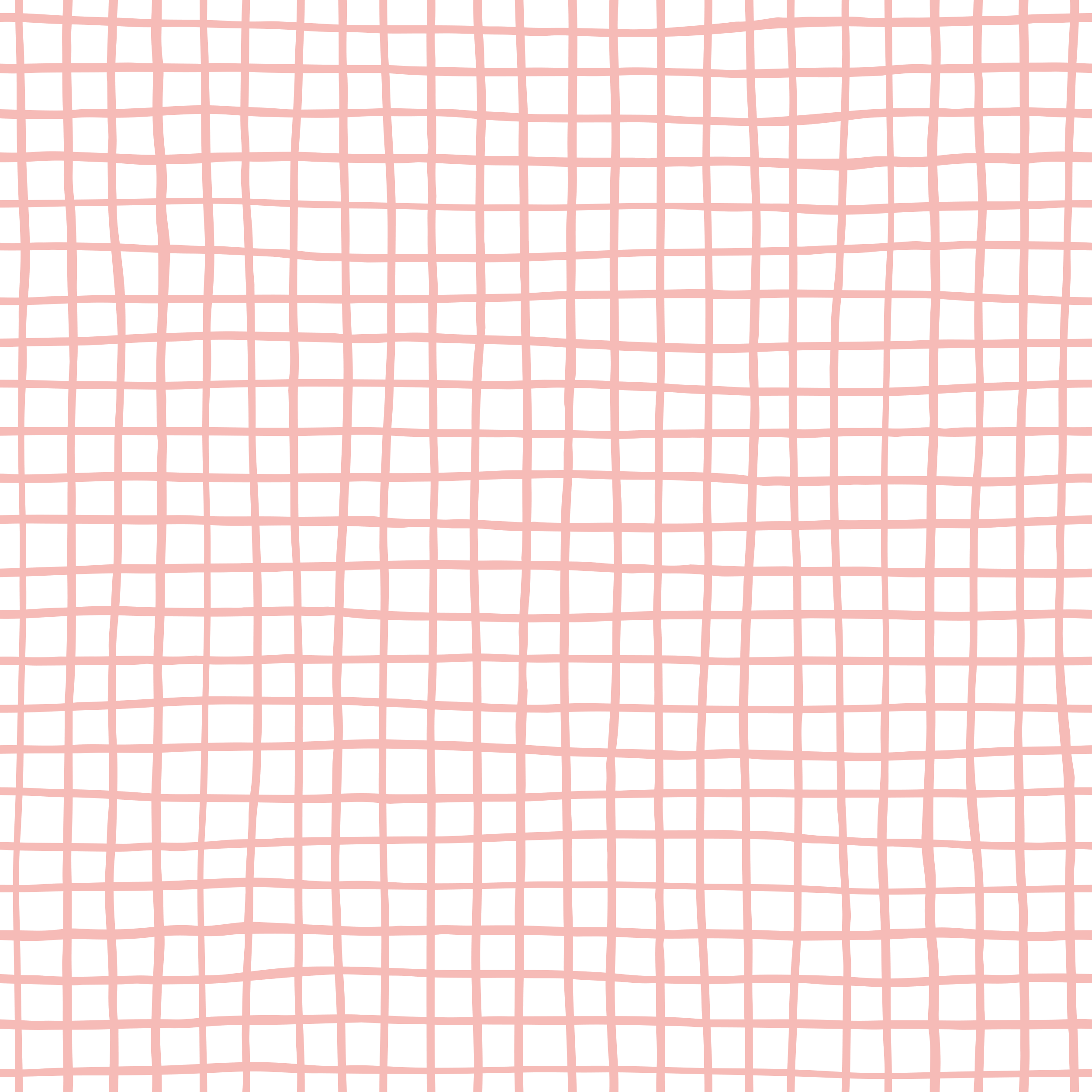 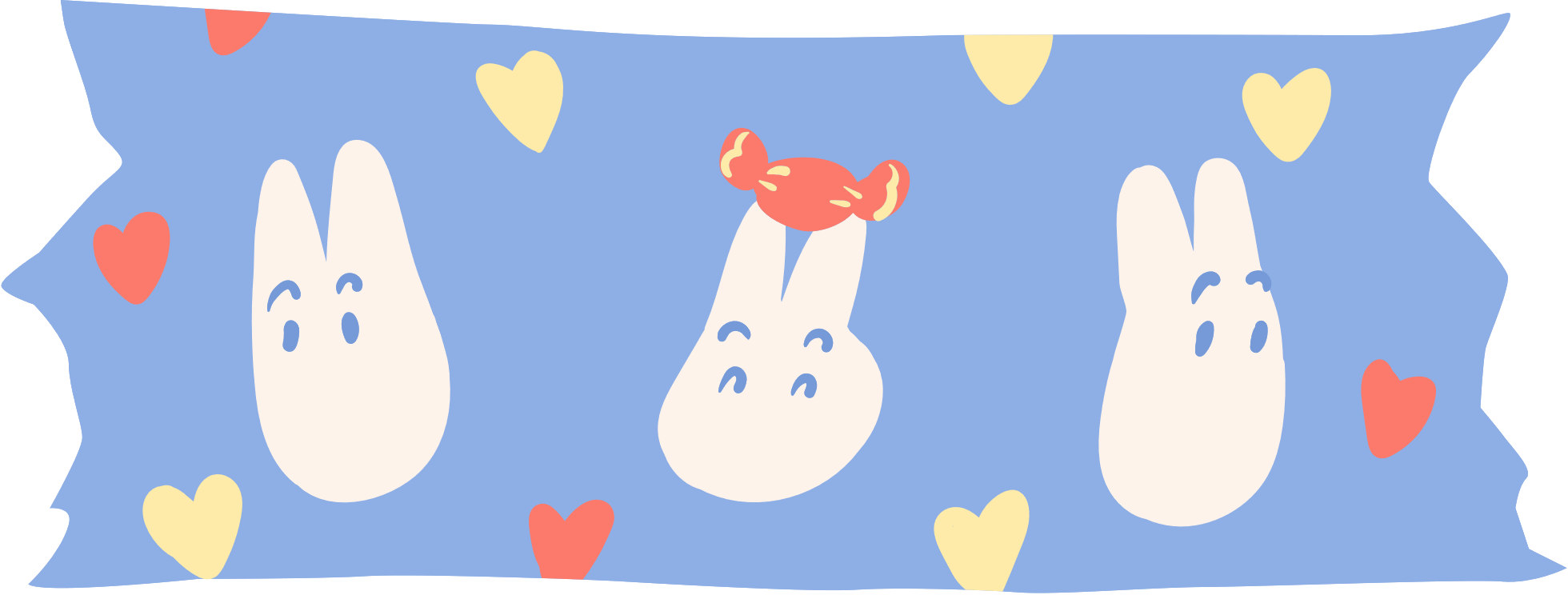 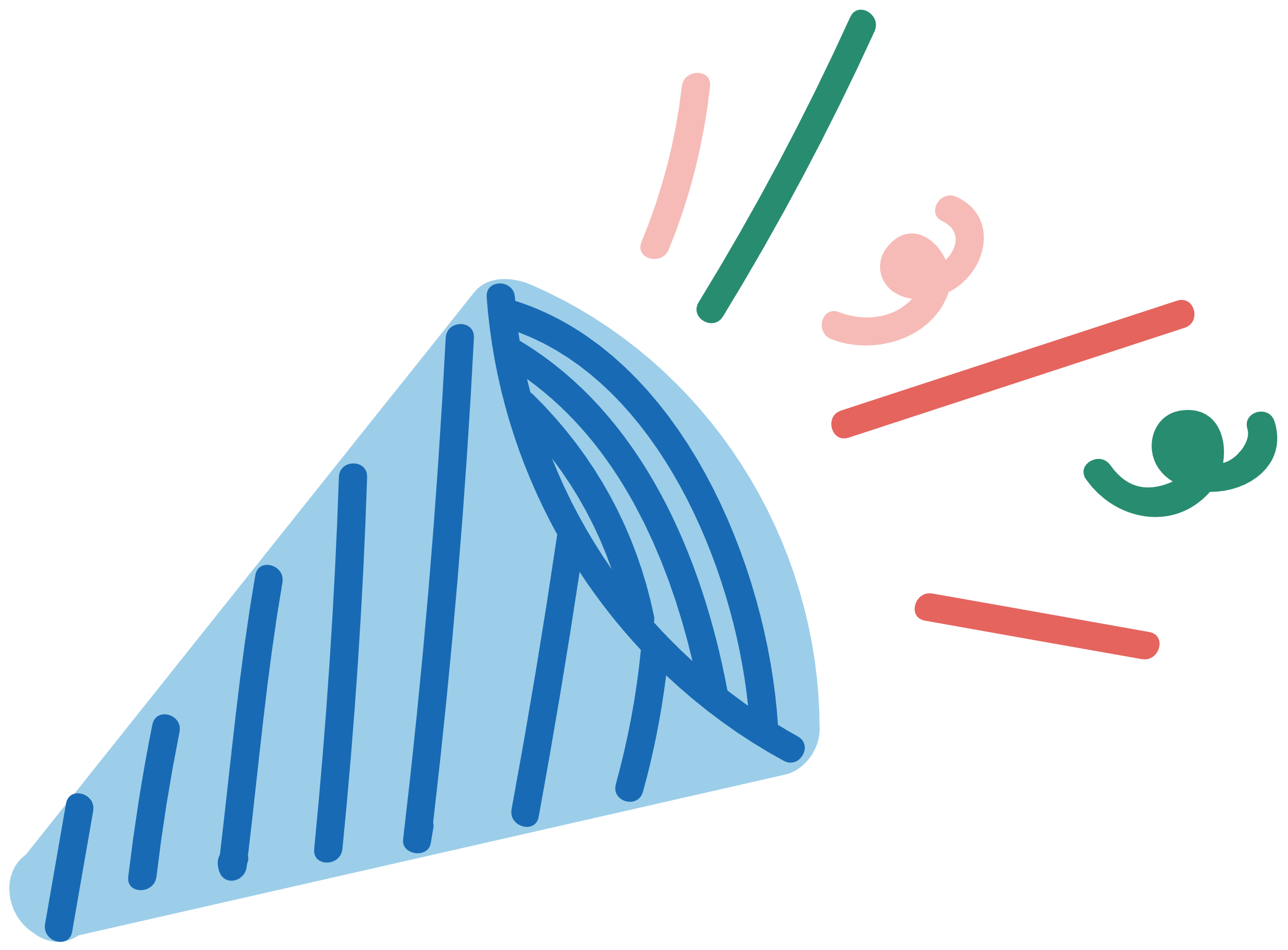 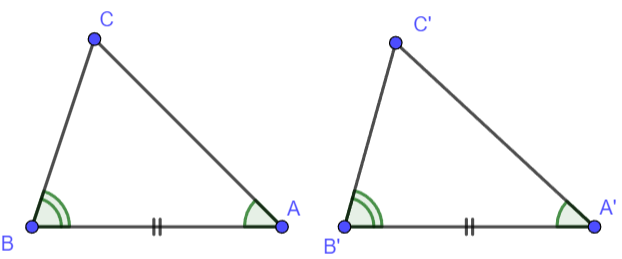 GT
KL
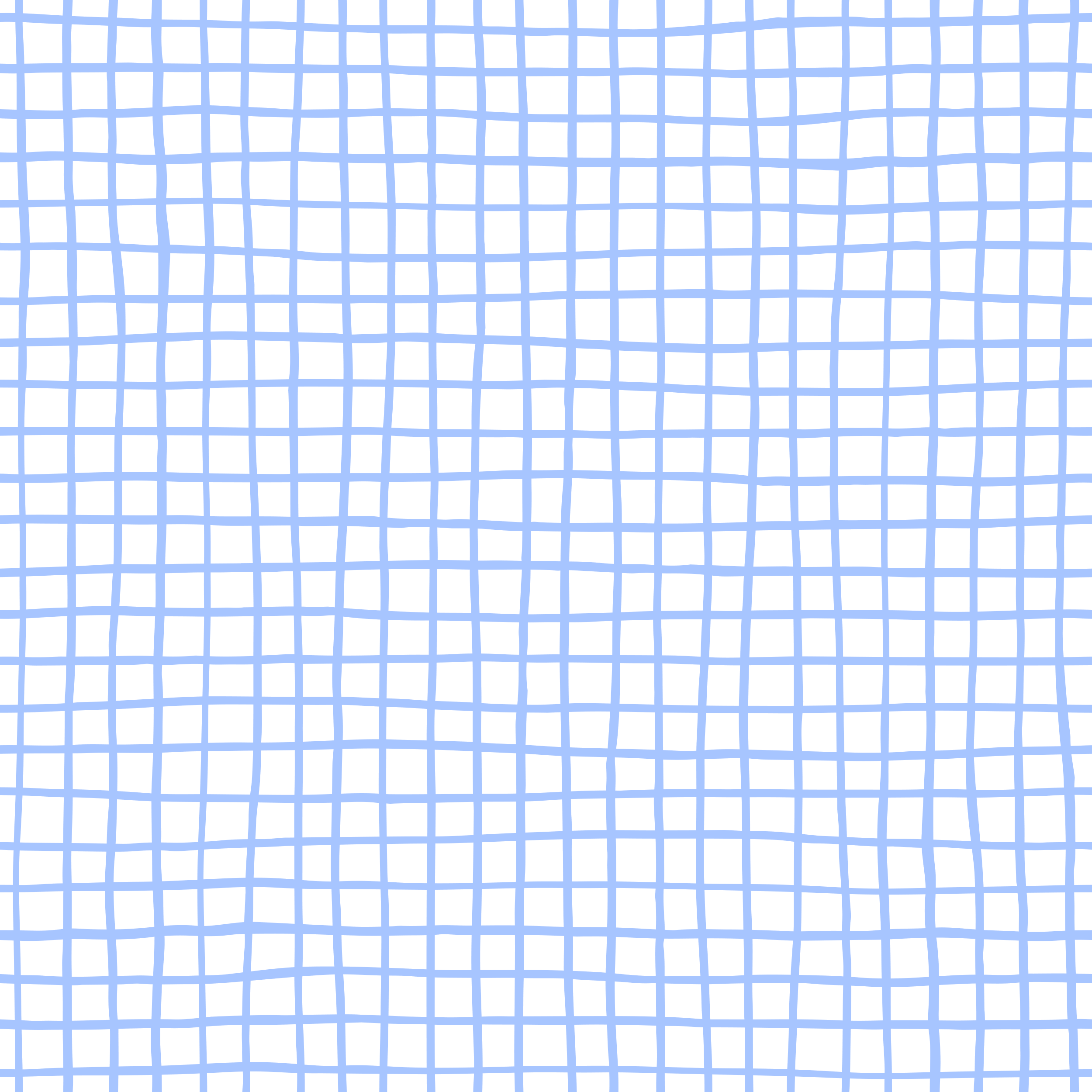 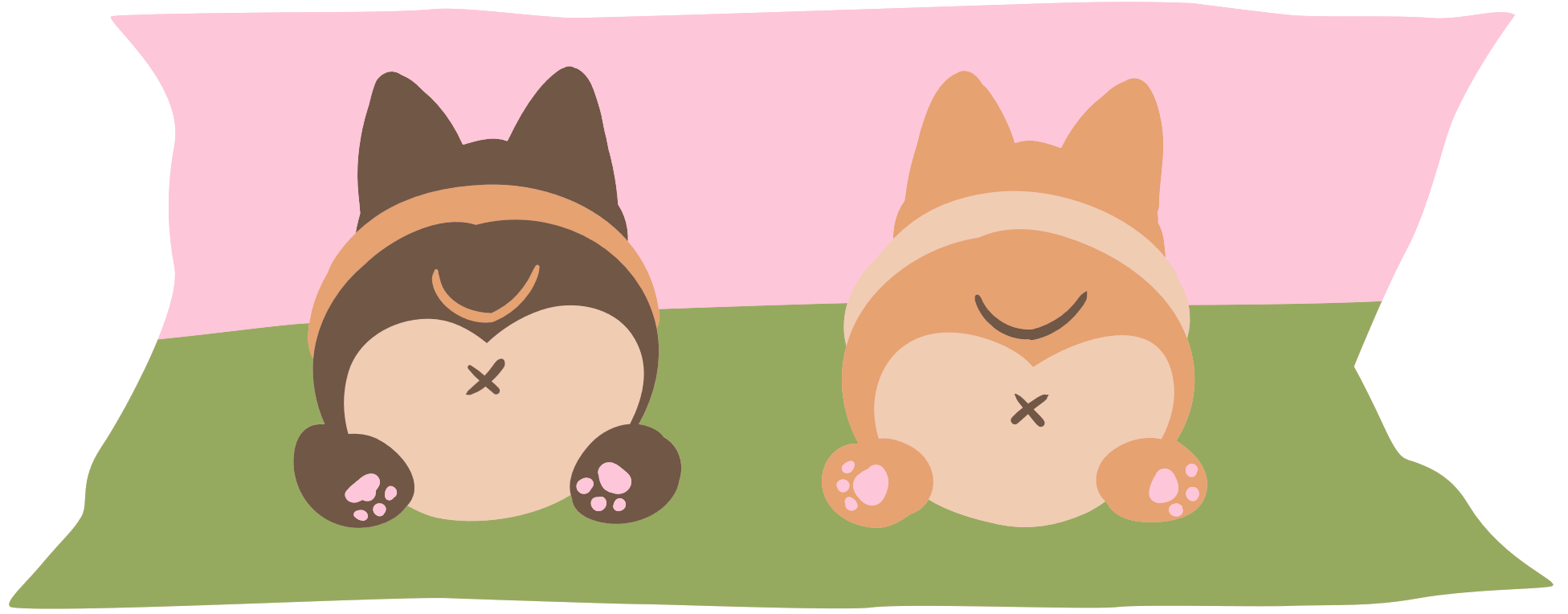 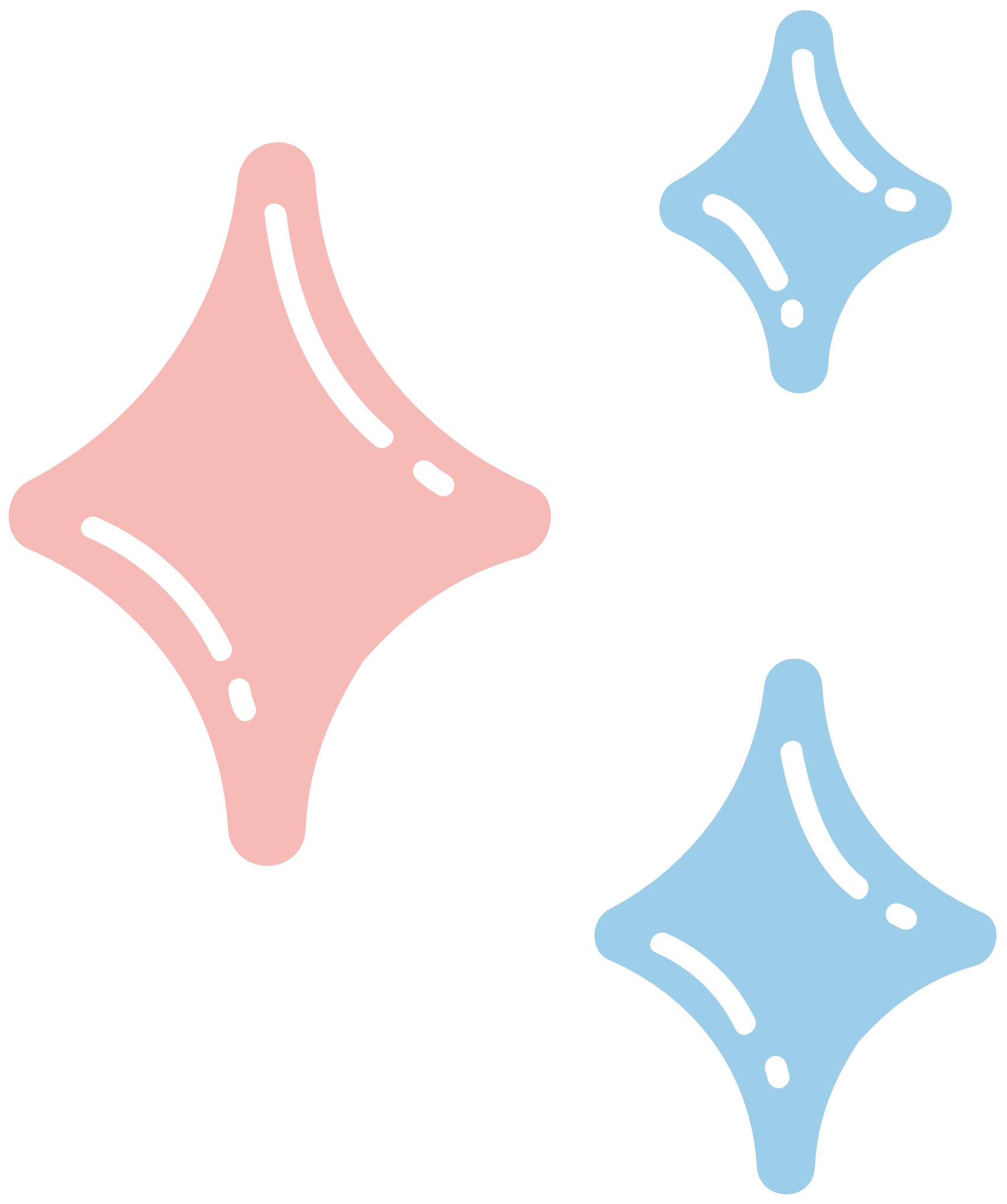 ?
Hai tam giác nào trong Hình 4.35 bằng nhau?
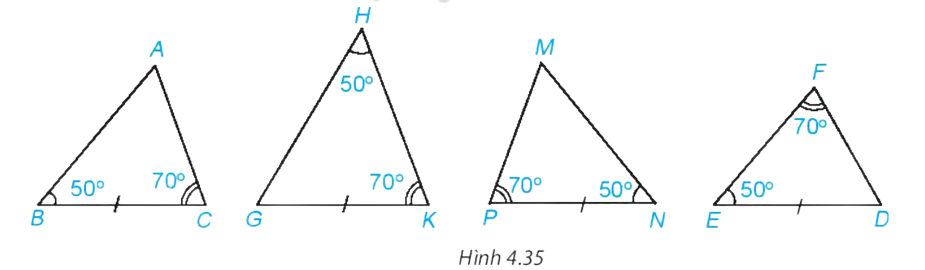 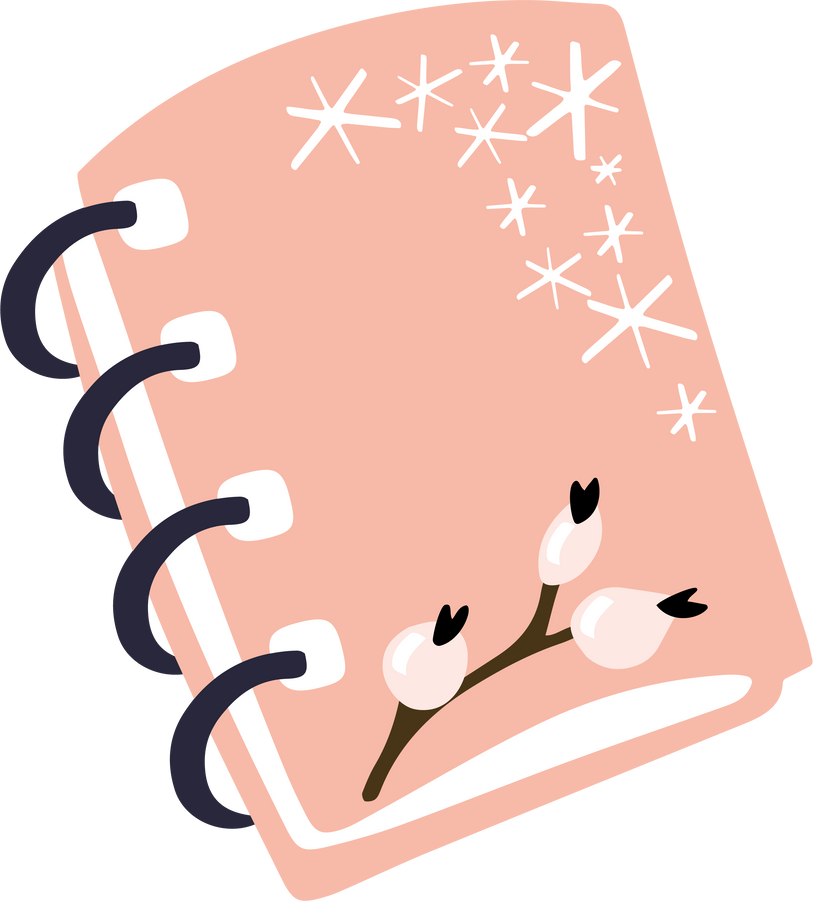 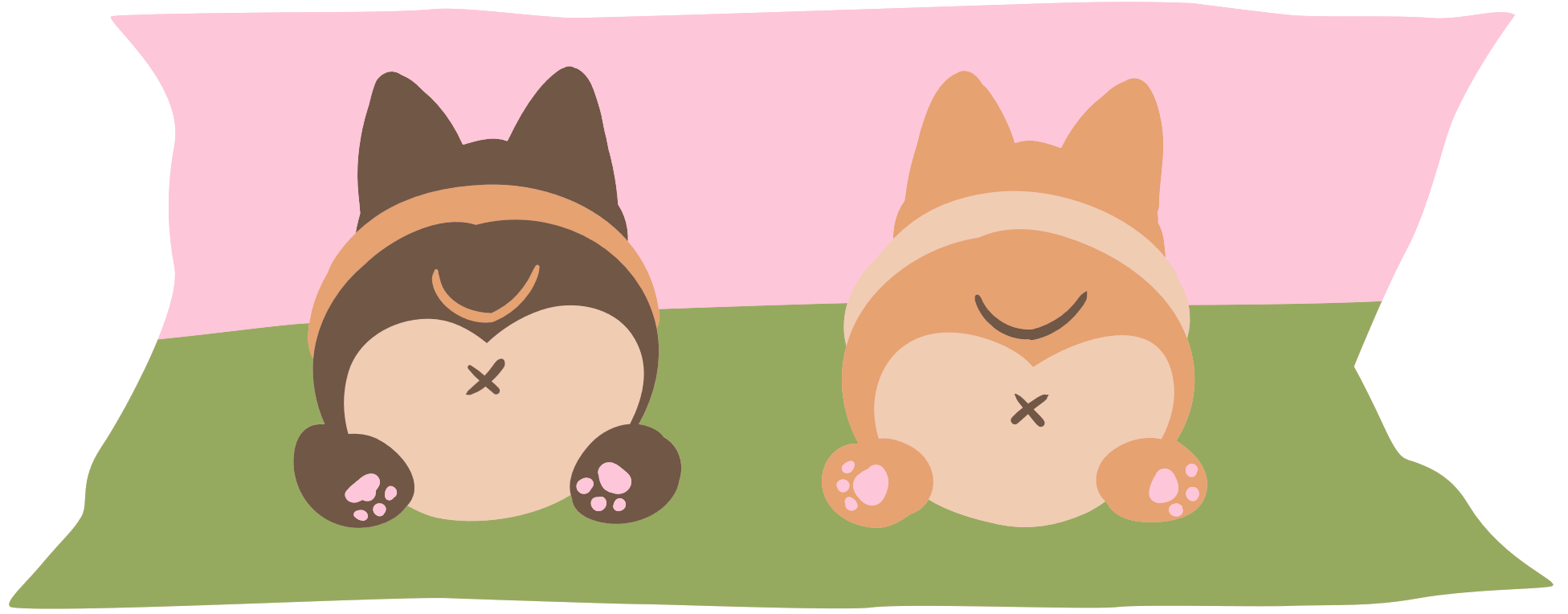 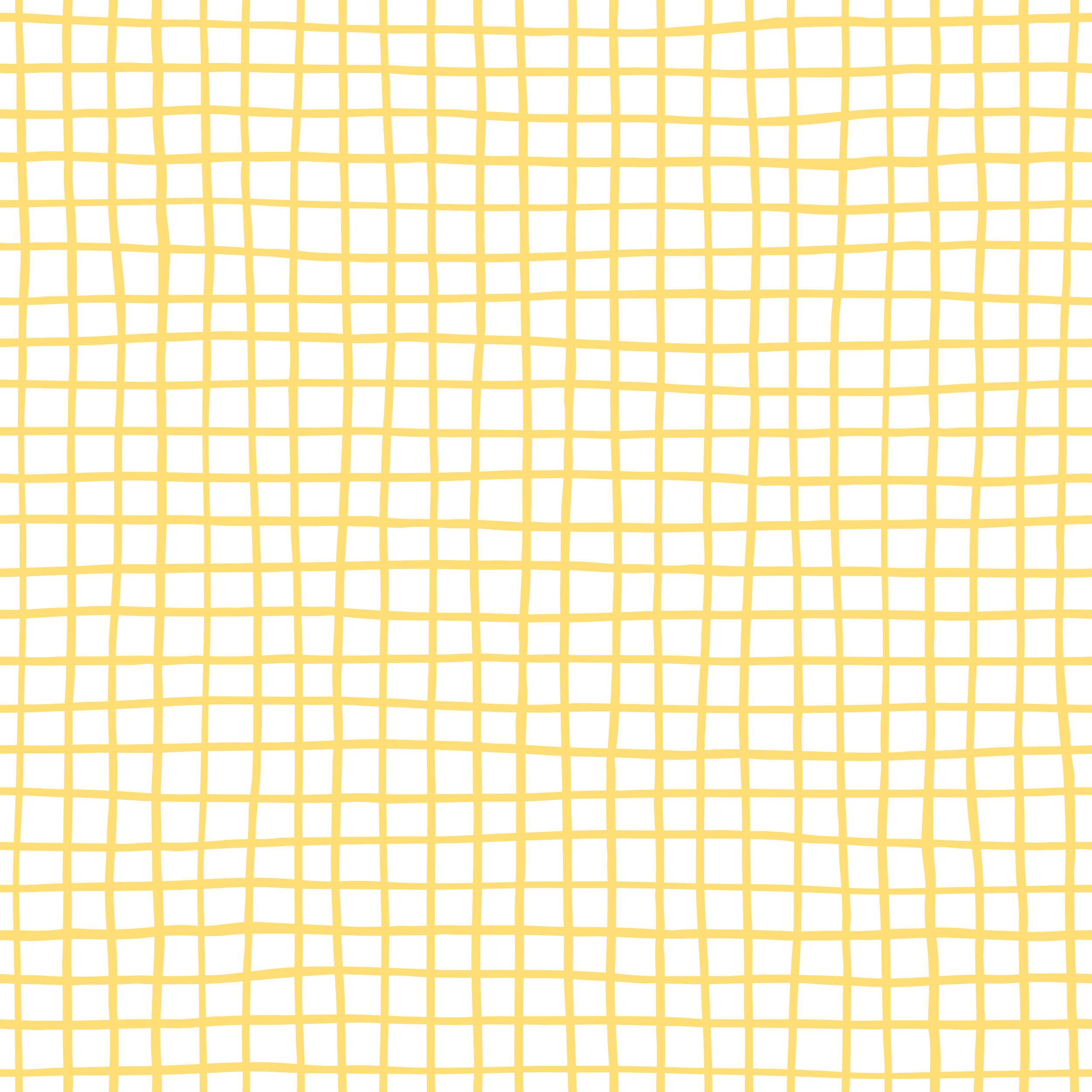 Ví dụ 2
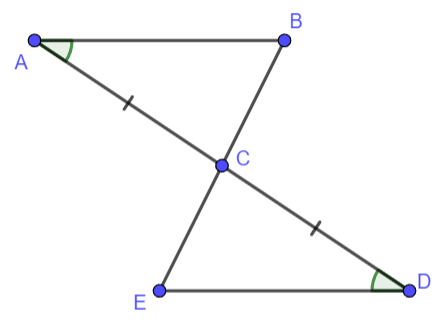 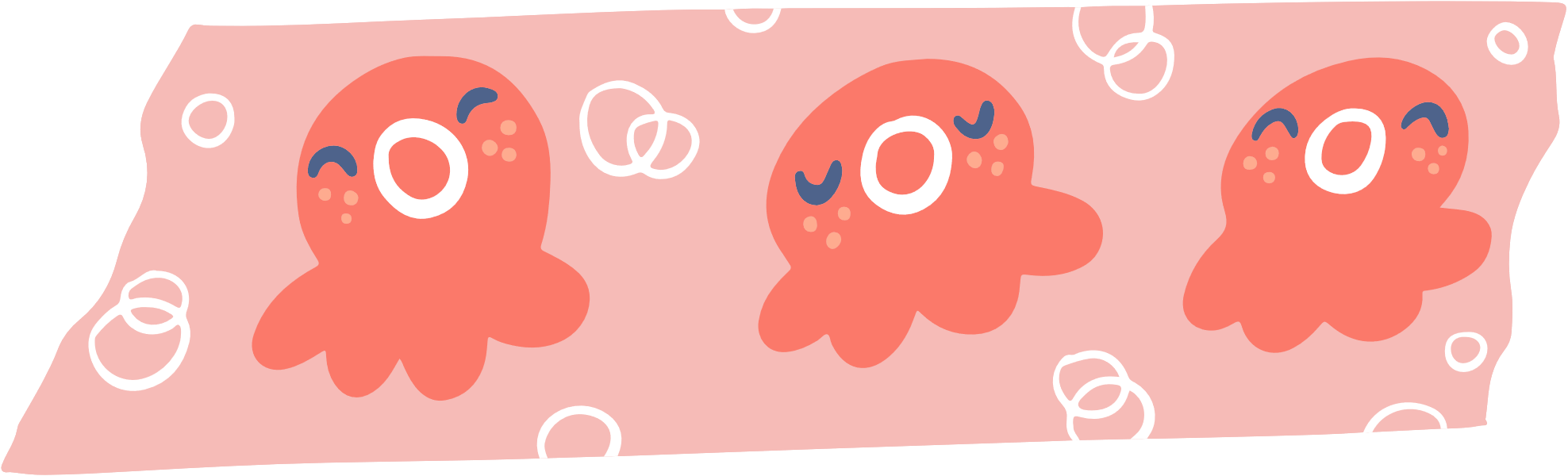 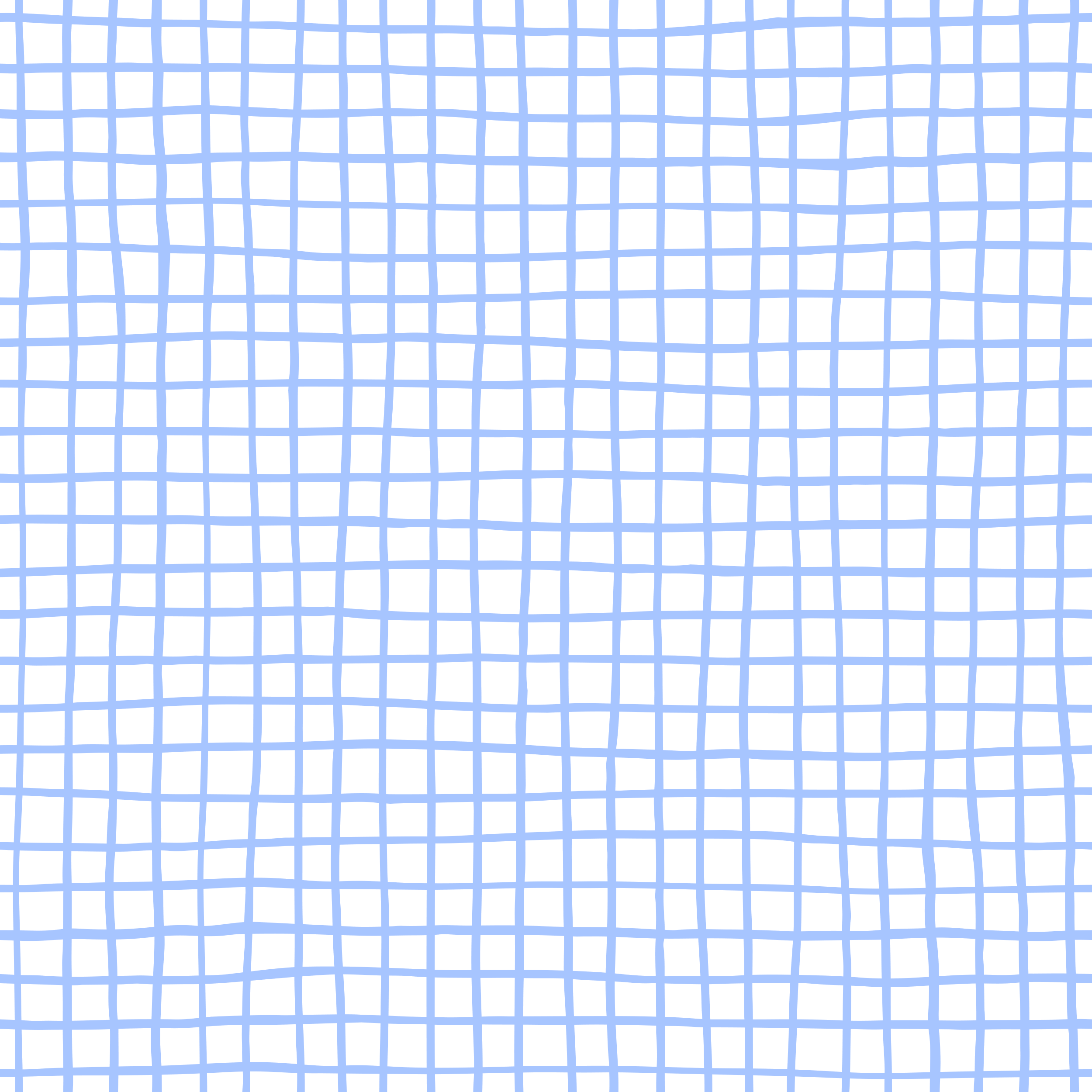 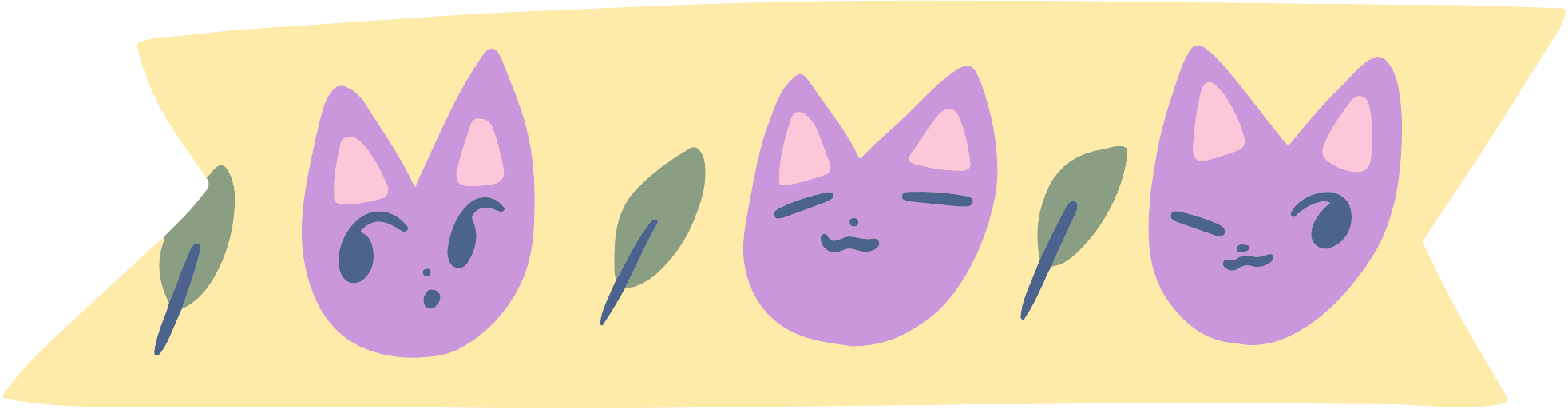 Luyện tập 2
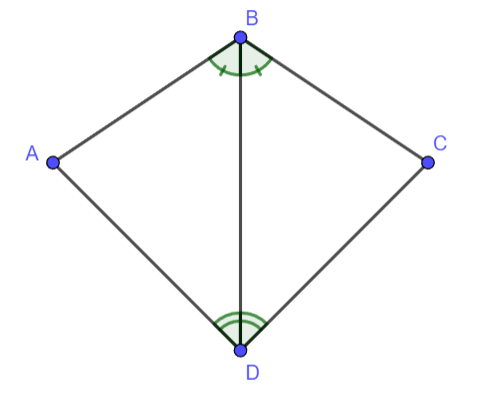 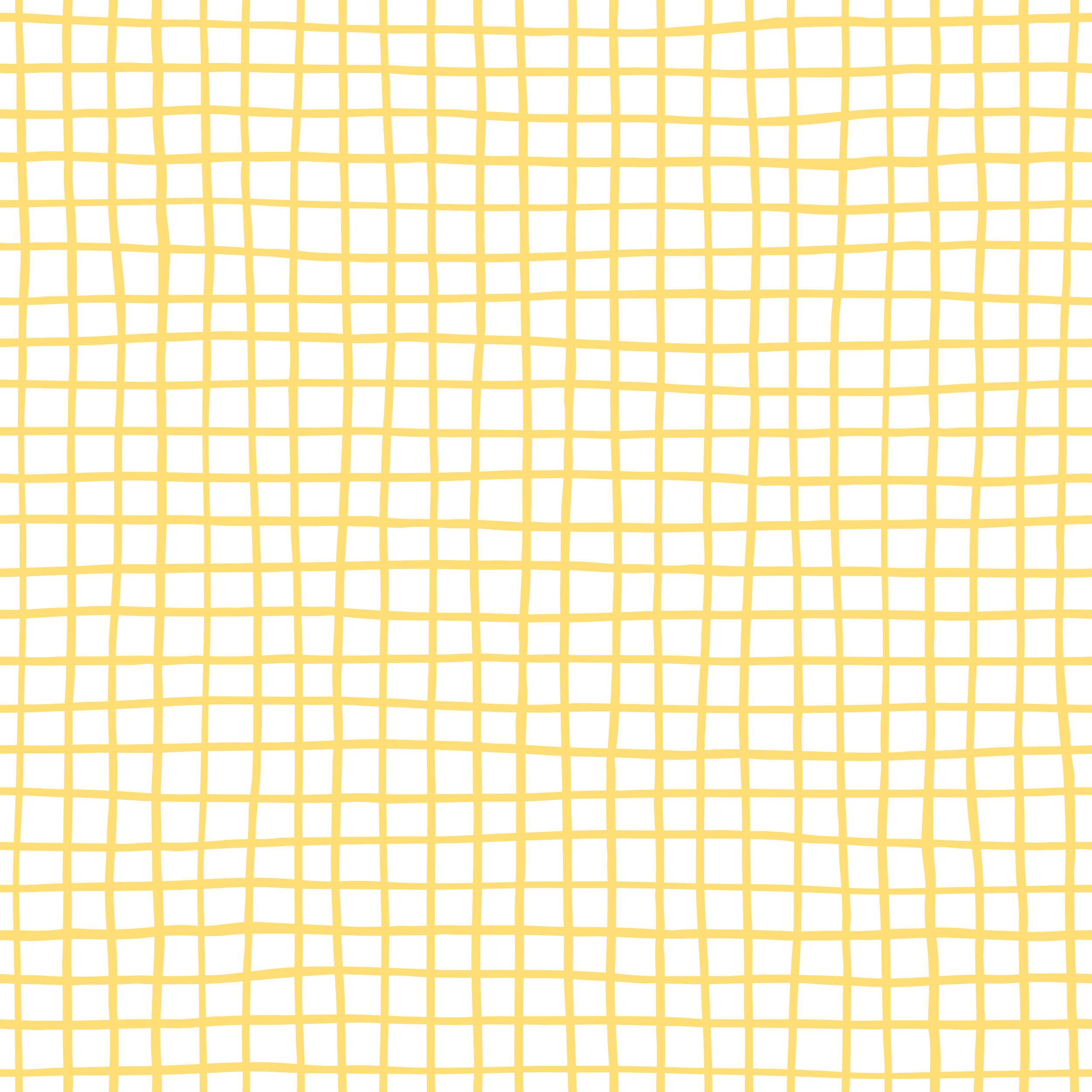 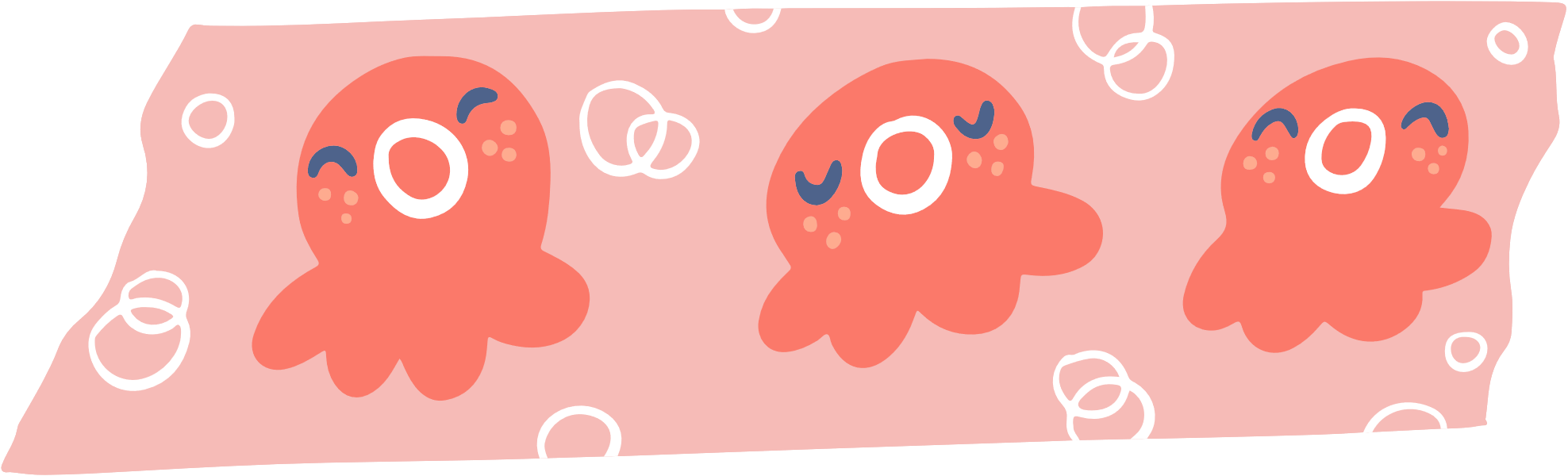 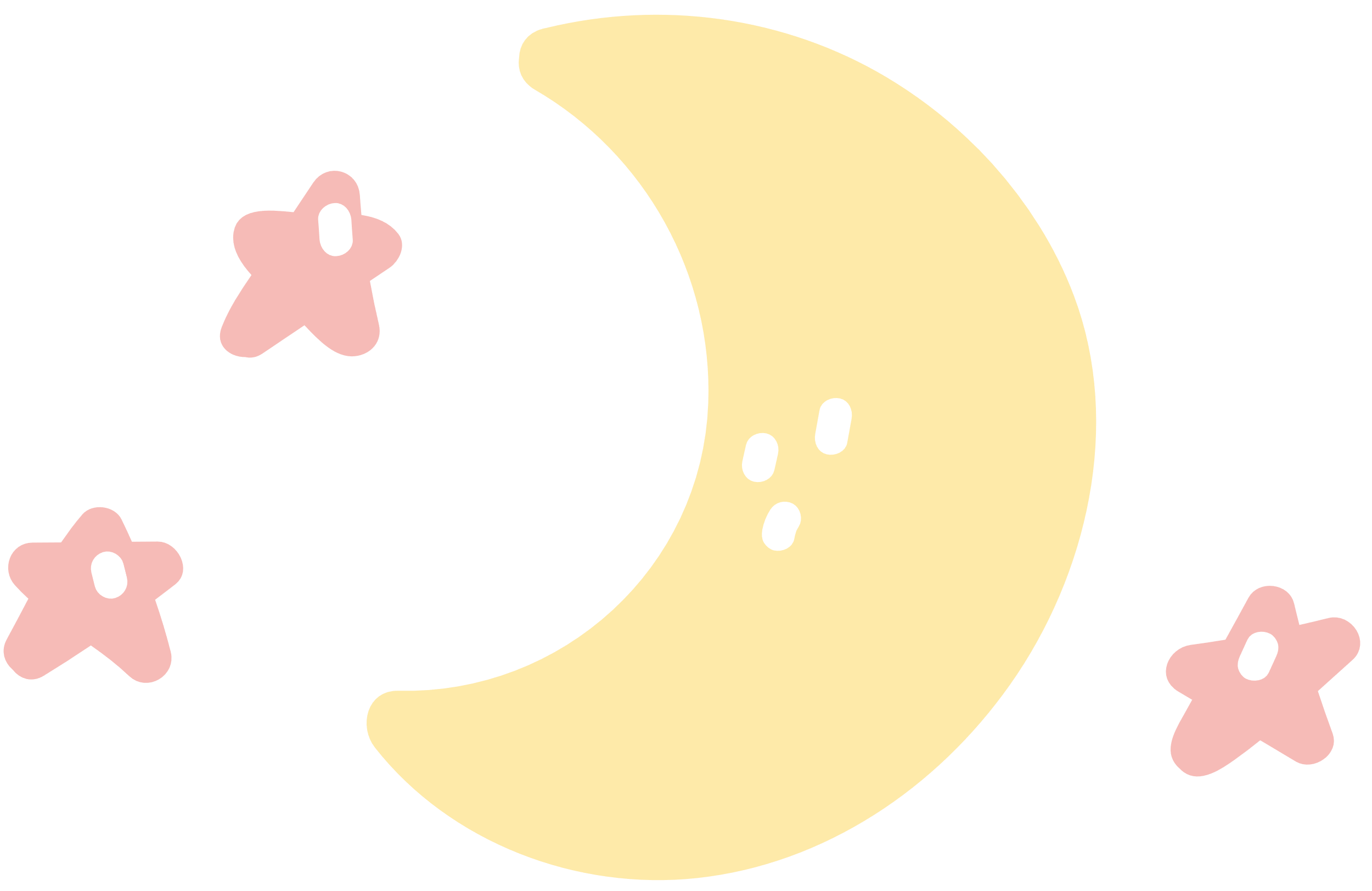 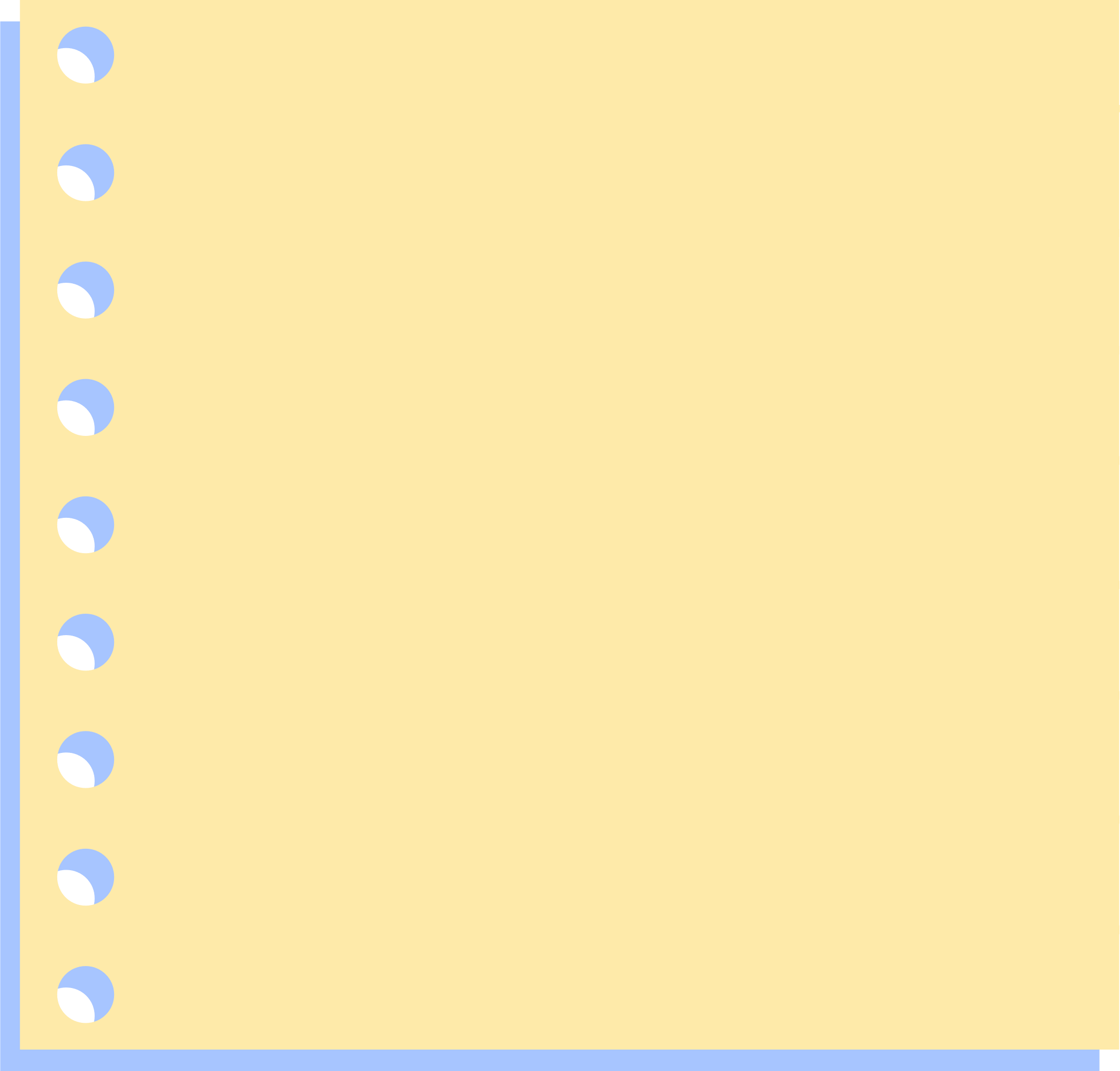 Giải
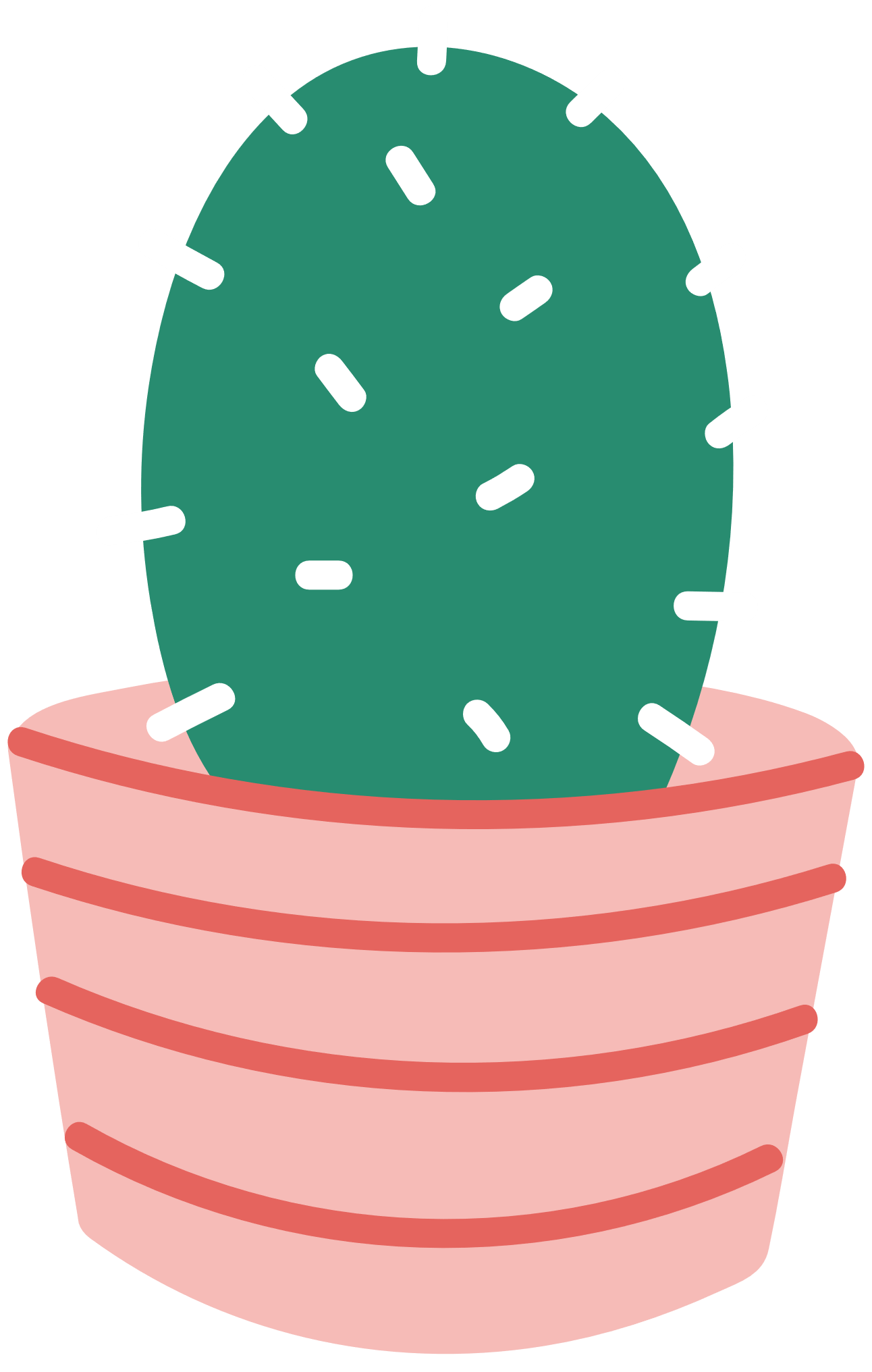 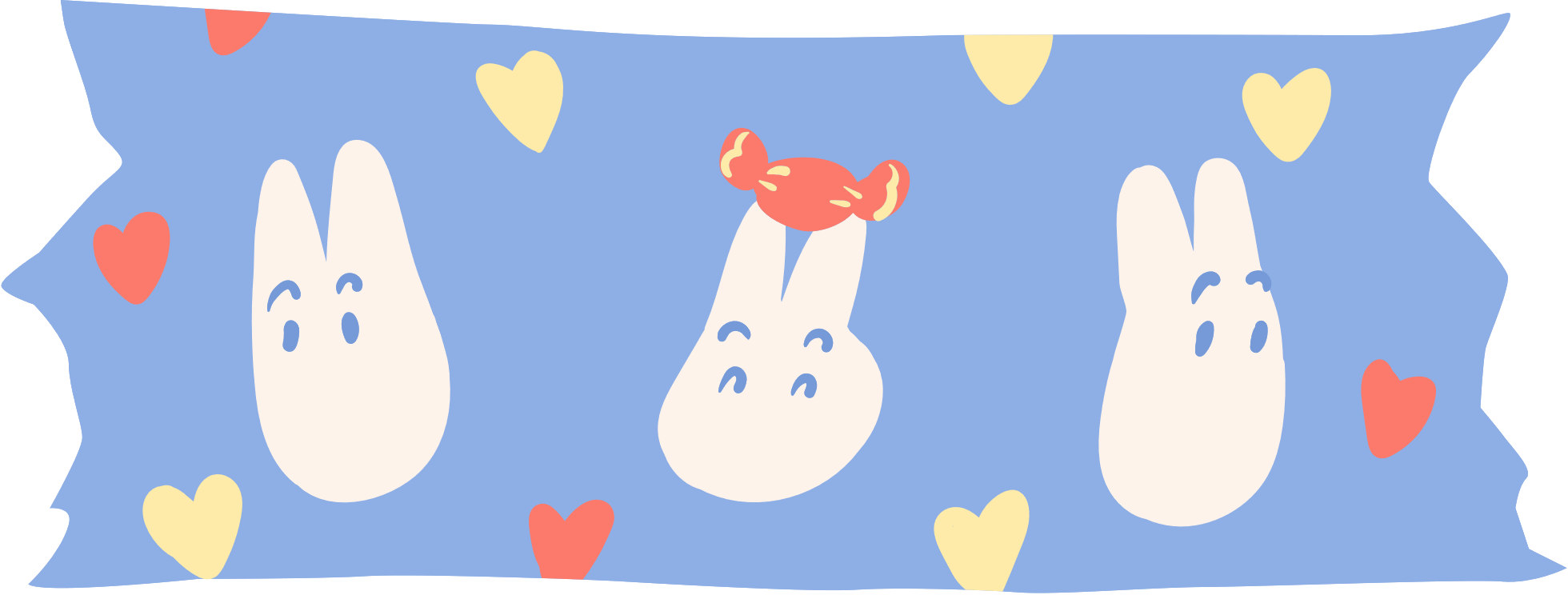 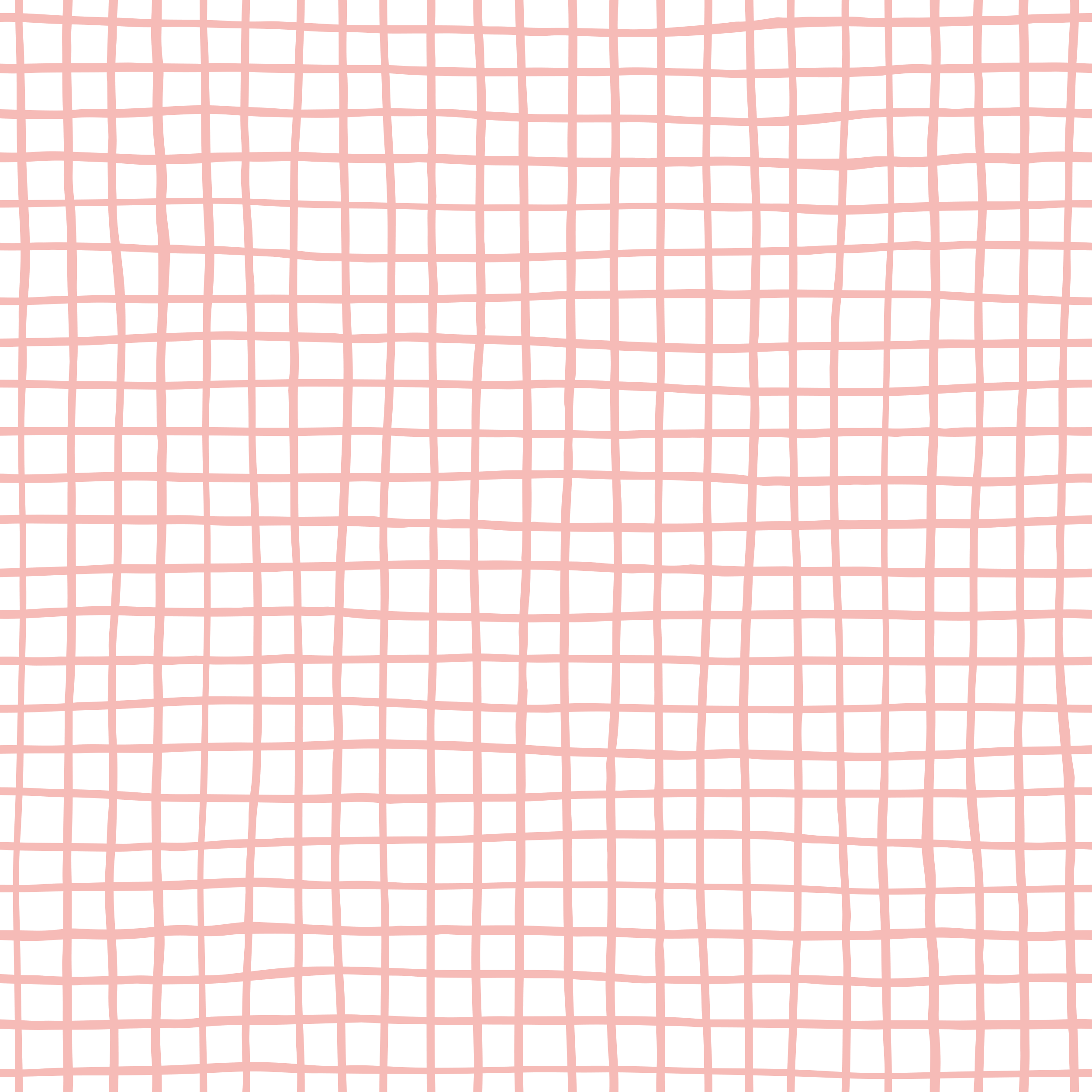 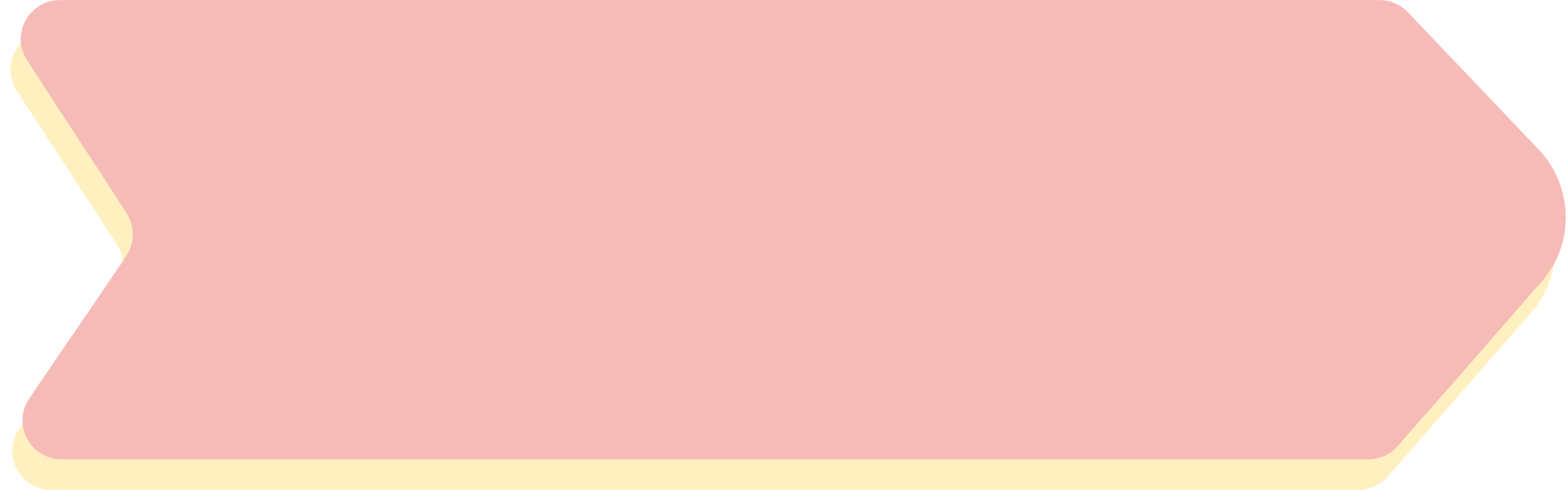 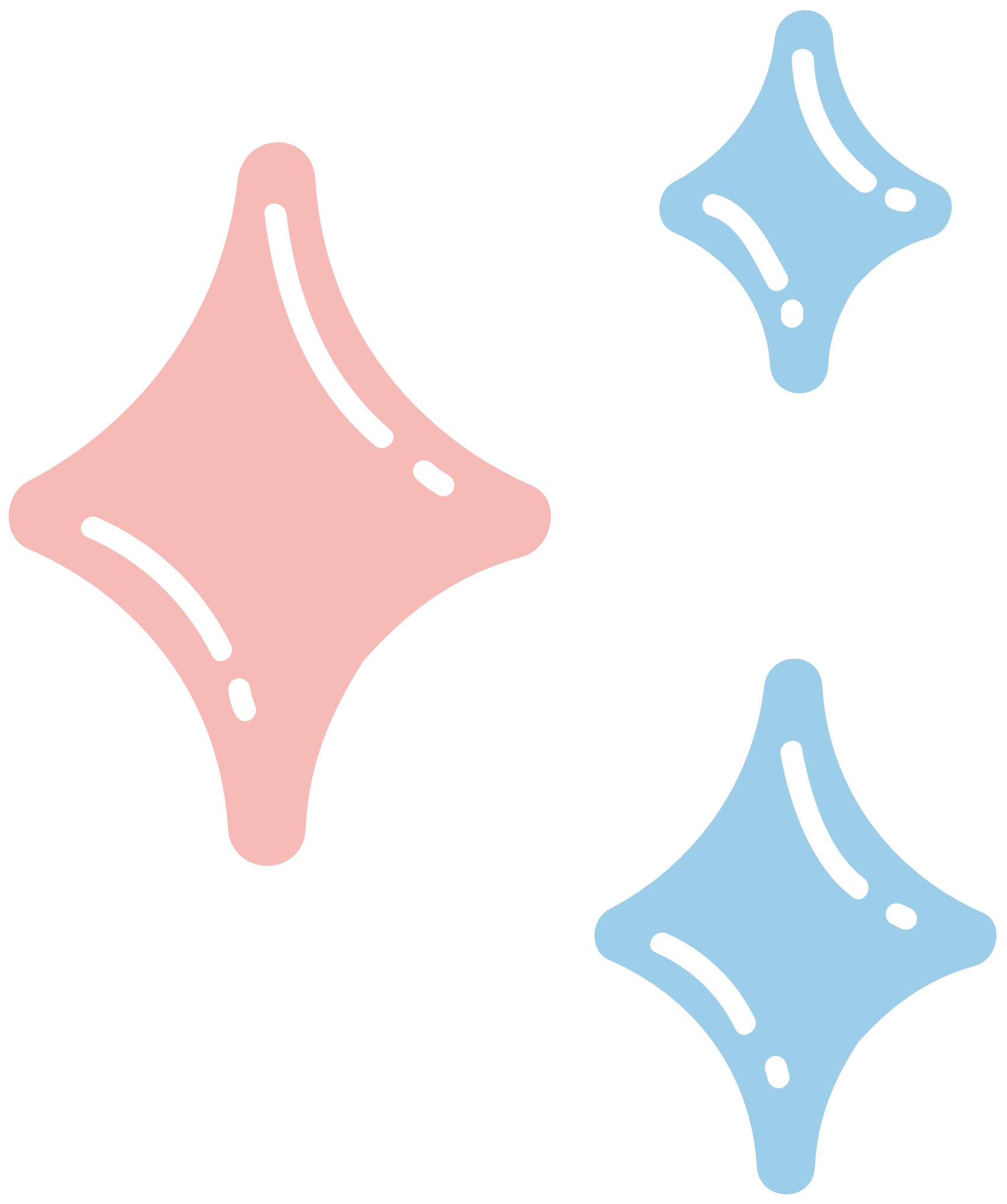 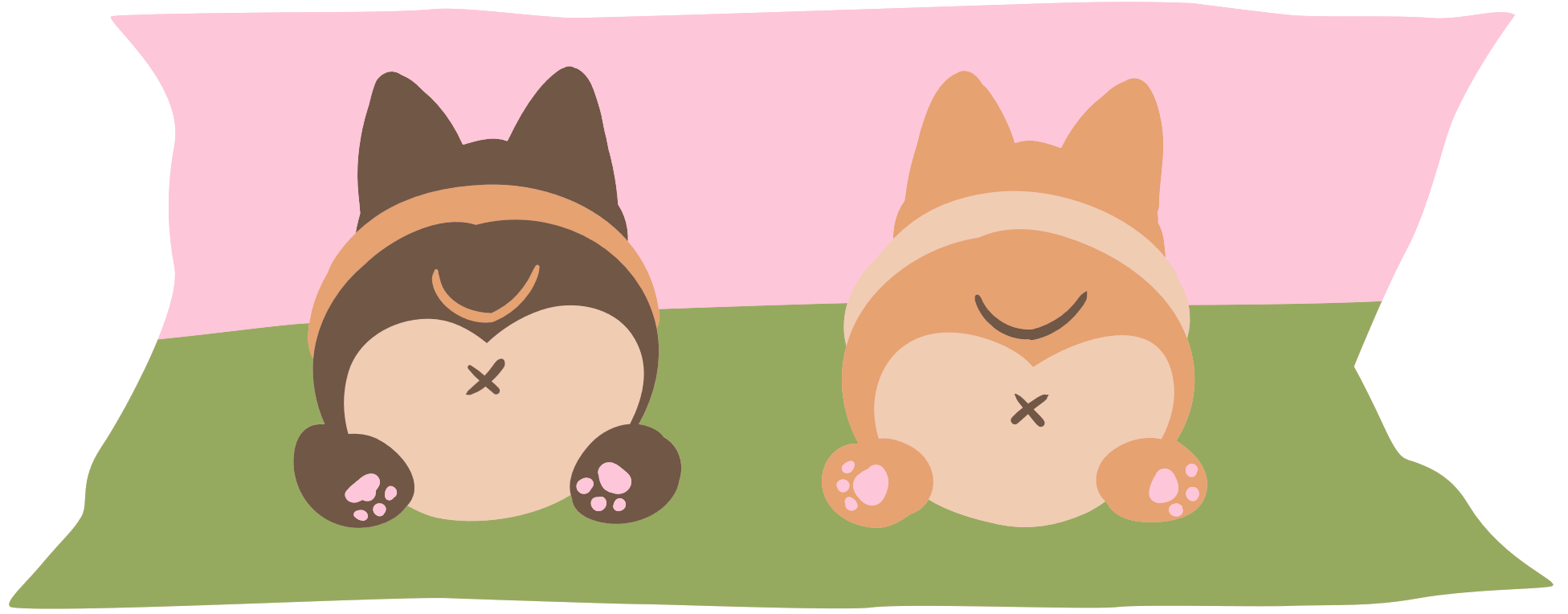 Thử thách nhỏ
Bạn Lan nói rằng: “Nếu tam giác này có một cạnh cùng một góc kề và góc đối diện tương ứng bằng một cạnh cùng một góc kề và góc đối diện của tam giác kia thì hai tam giác đó bằng nhau”.
Theo em bạn Lan nói có đúng không? Vì sao?
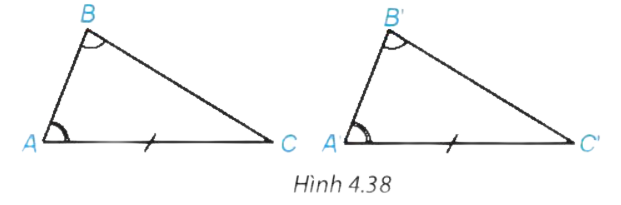 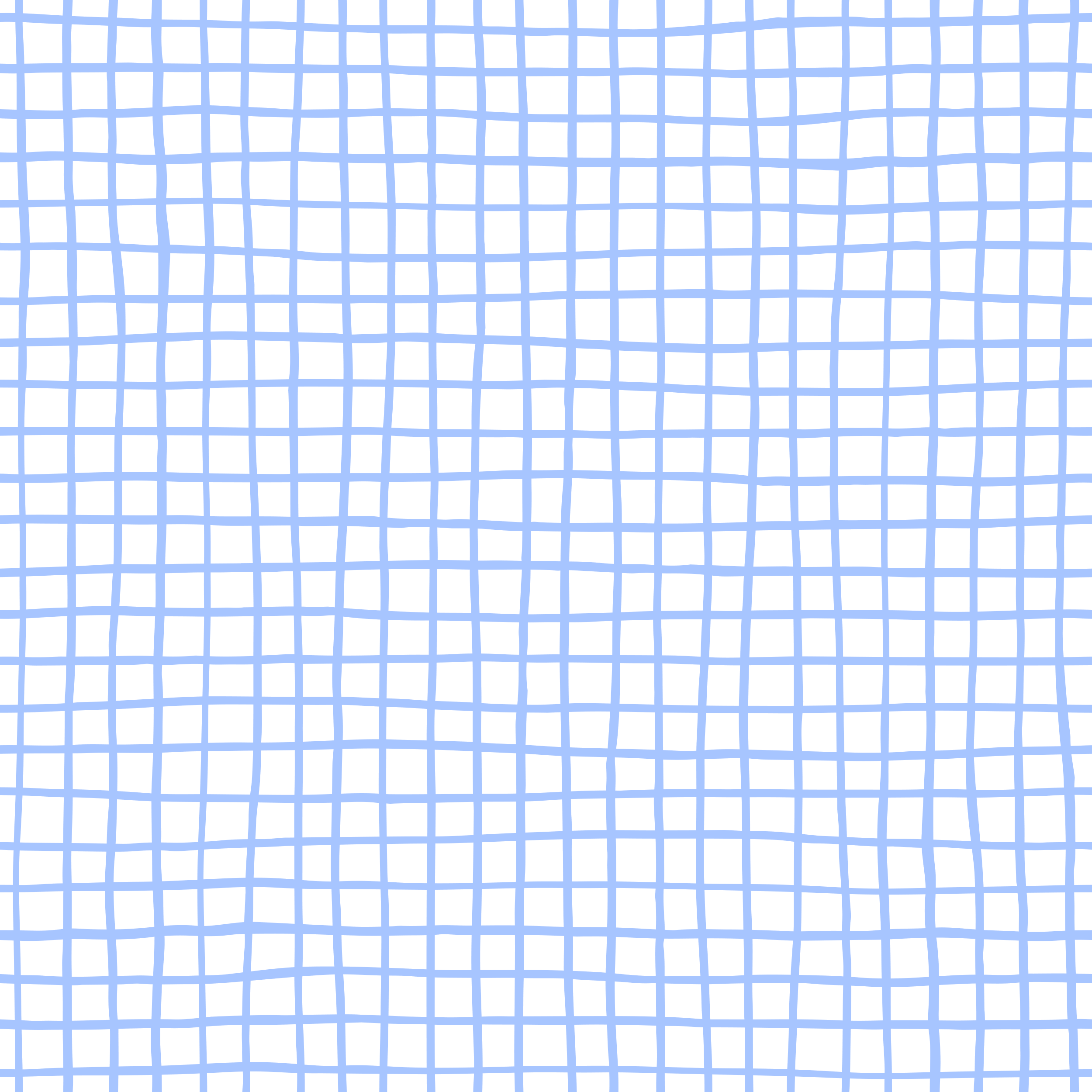 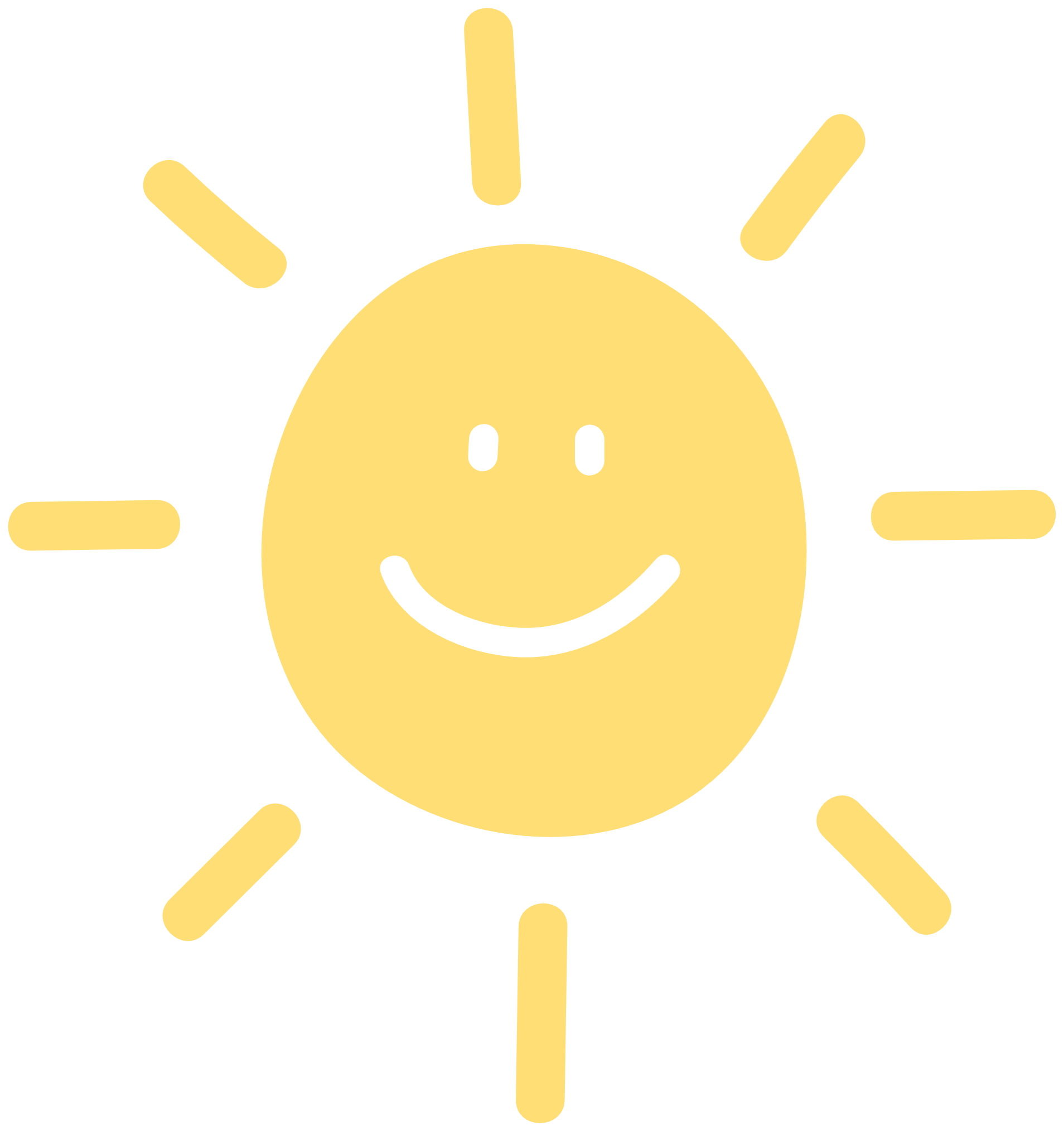 Trả lời
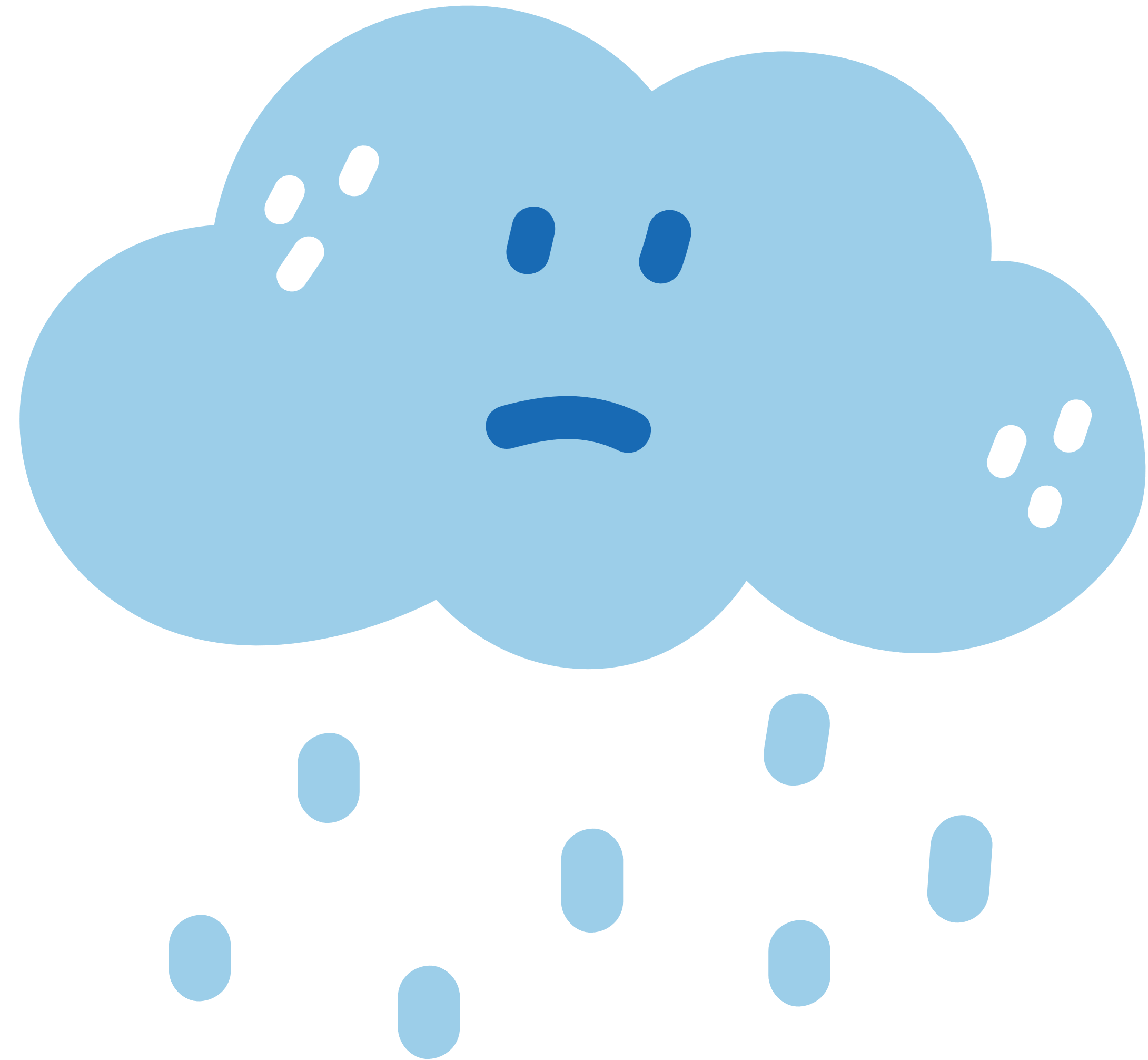 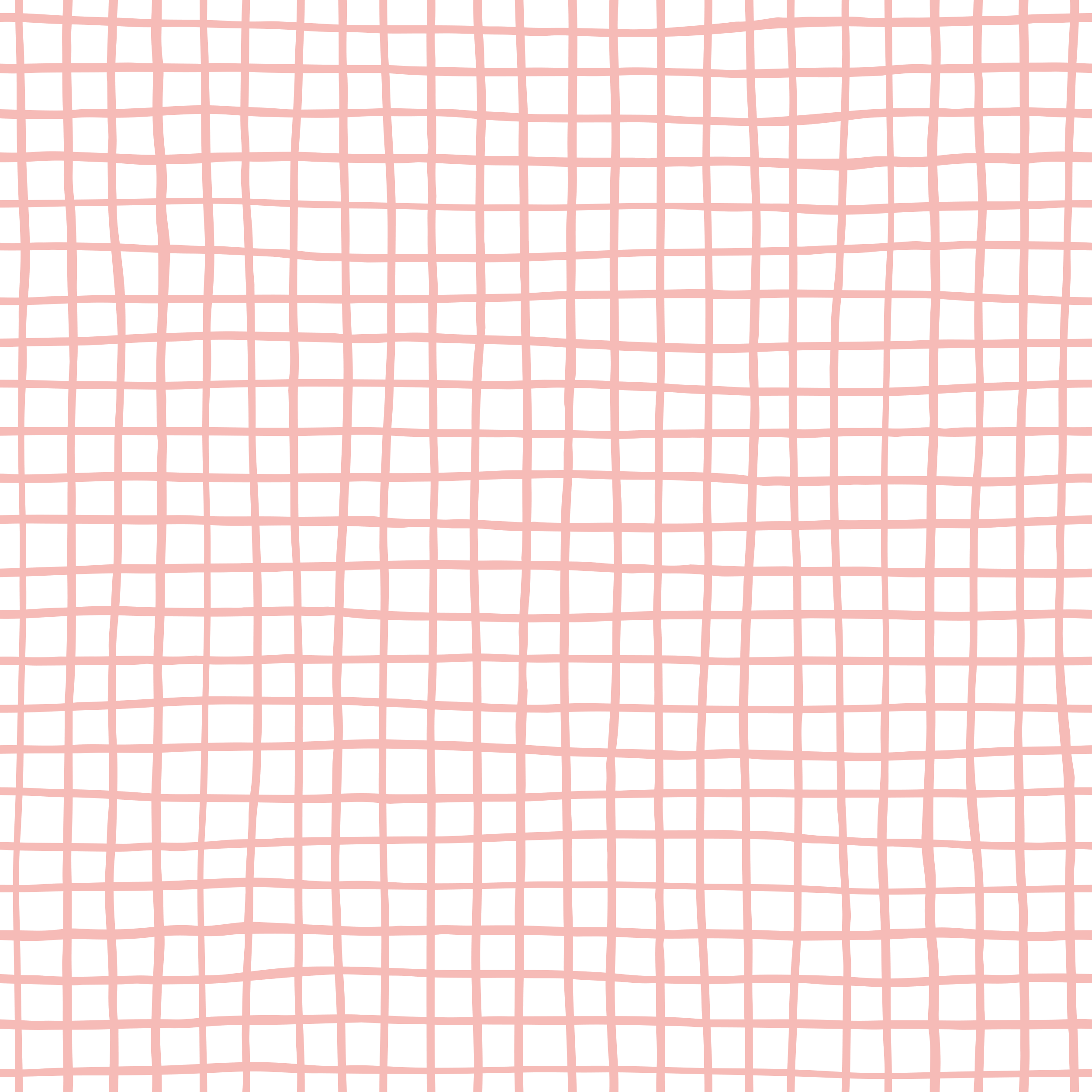 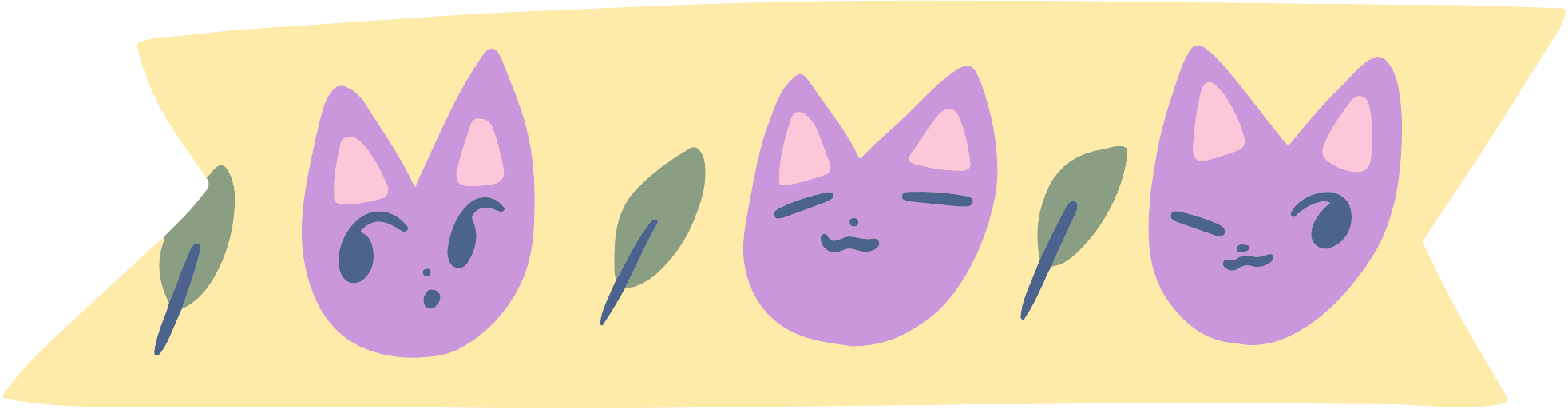 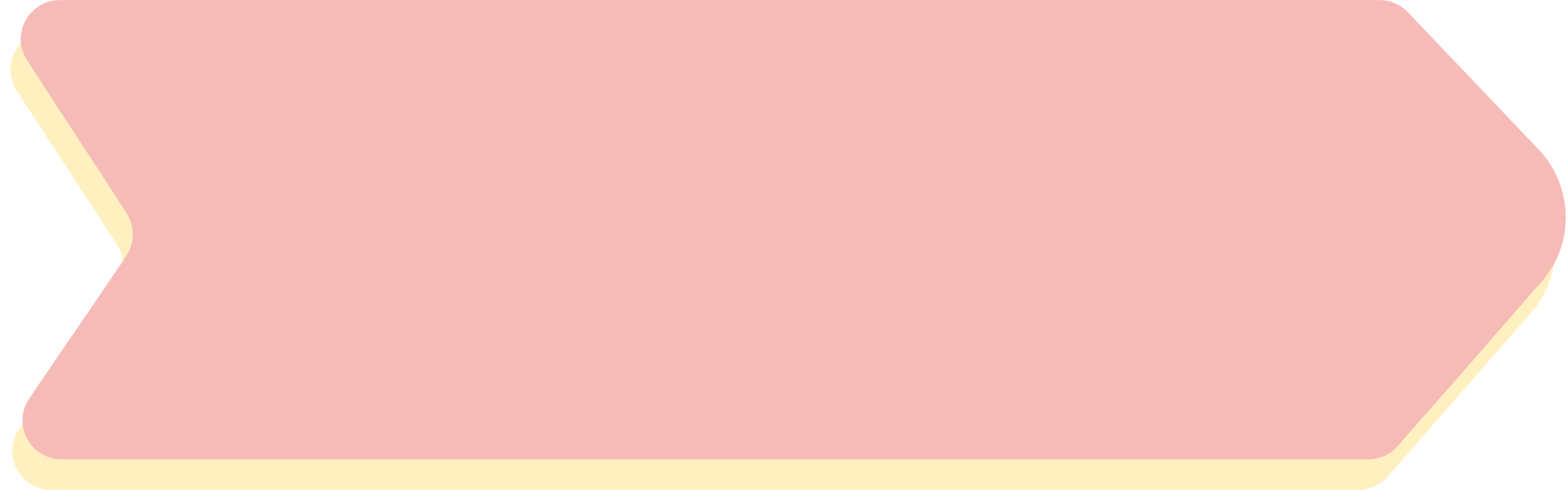 LUYỆN TẬP
Bài 4.12 (SGK – tr.73) Trong mỗi hình bên (H.4.39), hãy chỉ ra một cặp tam giác bằng nhau và giải thích vì sao chúng bằng nhau.
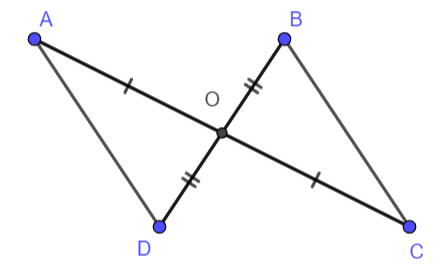 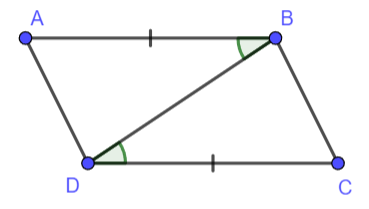 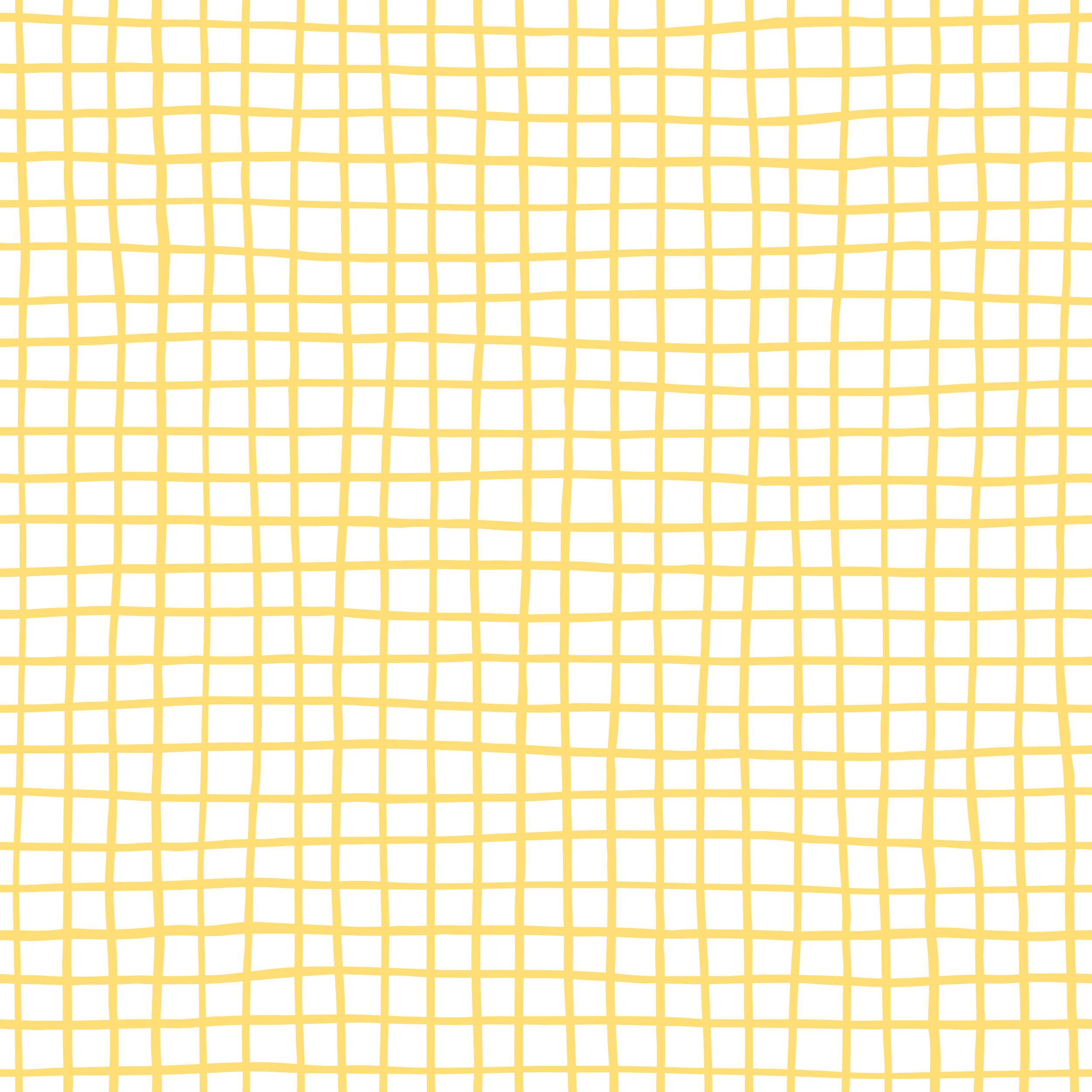 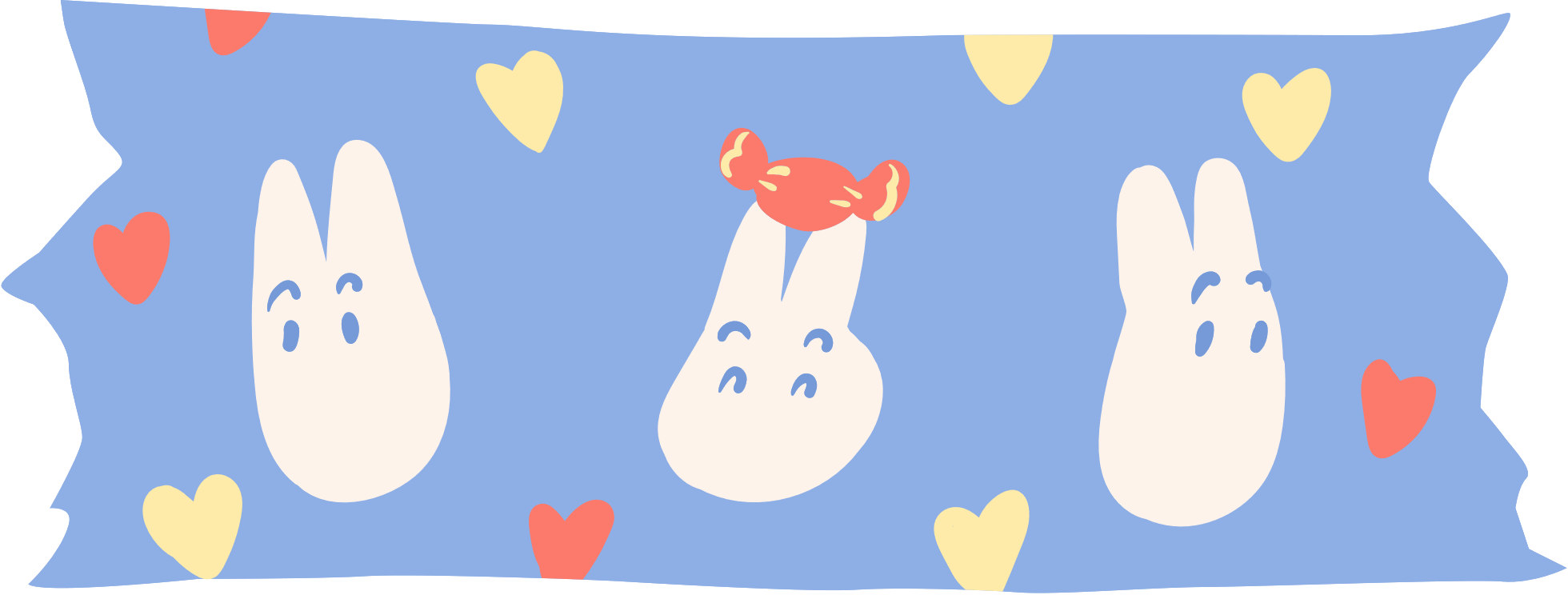 Giải
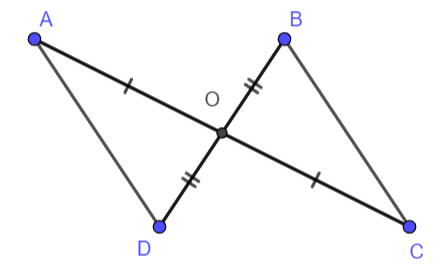 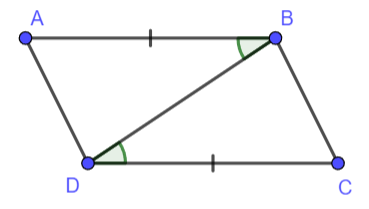 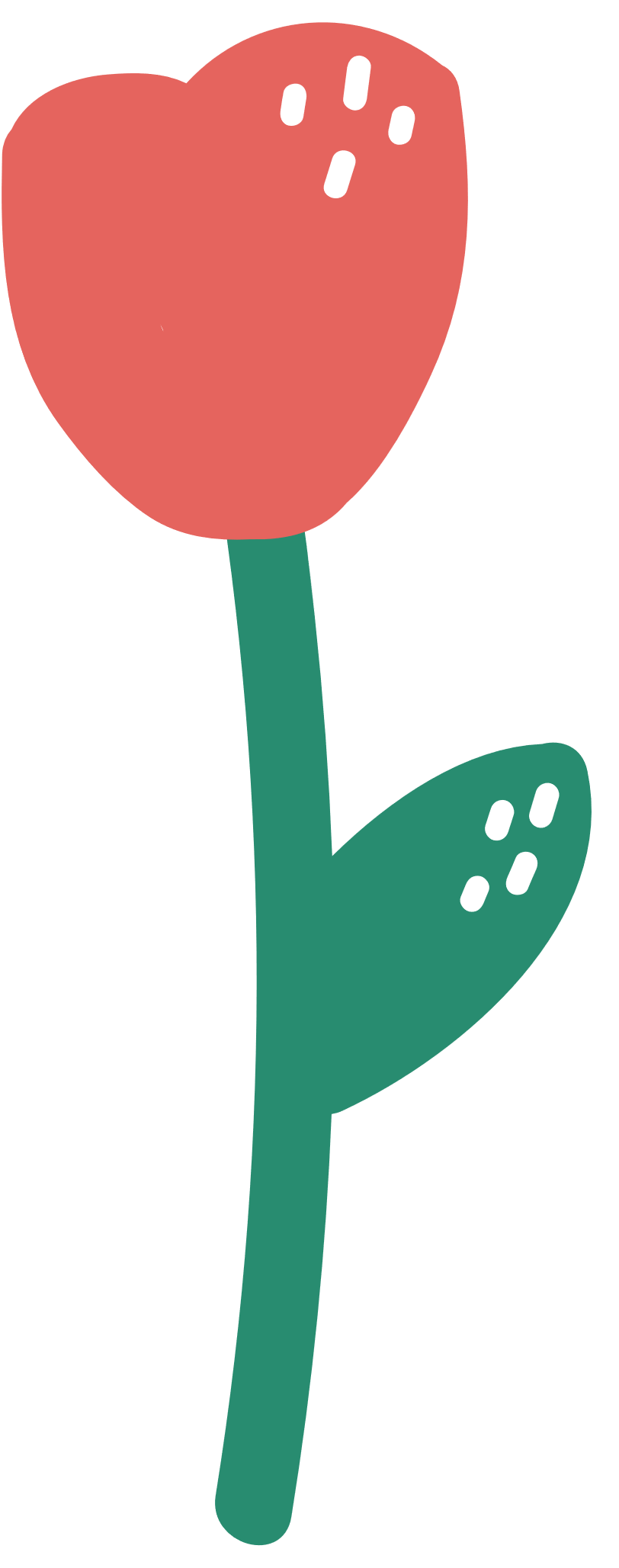 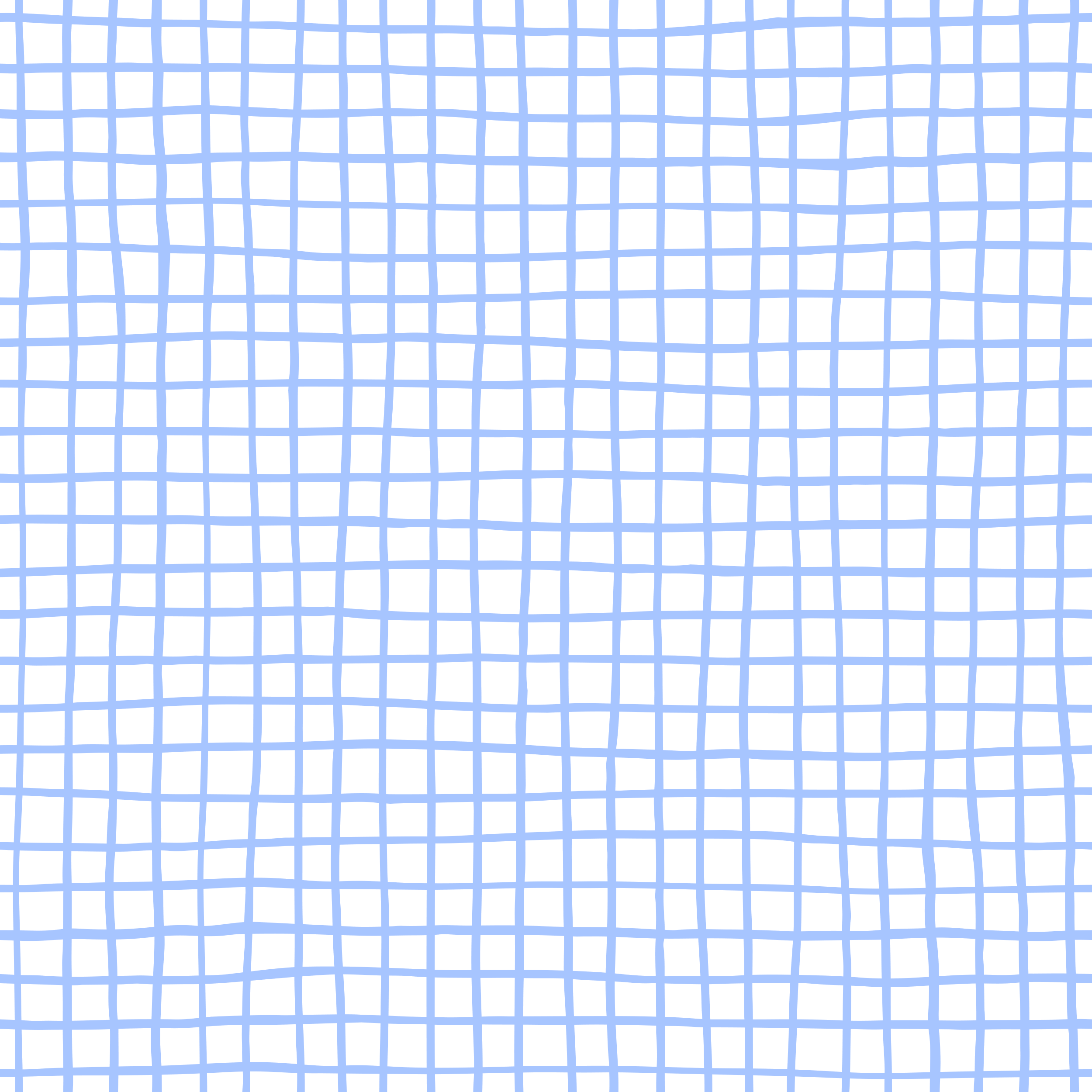 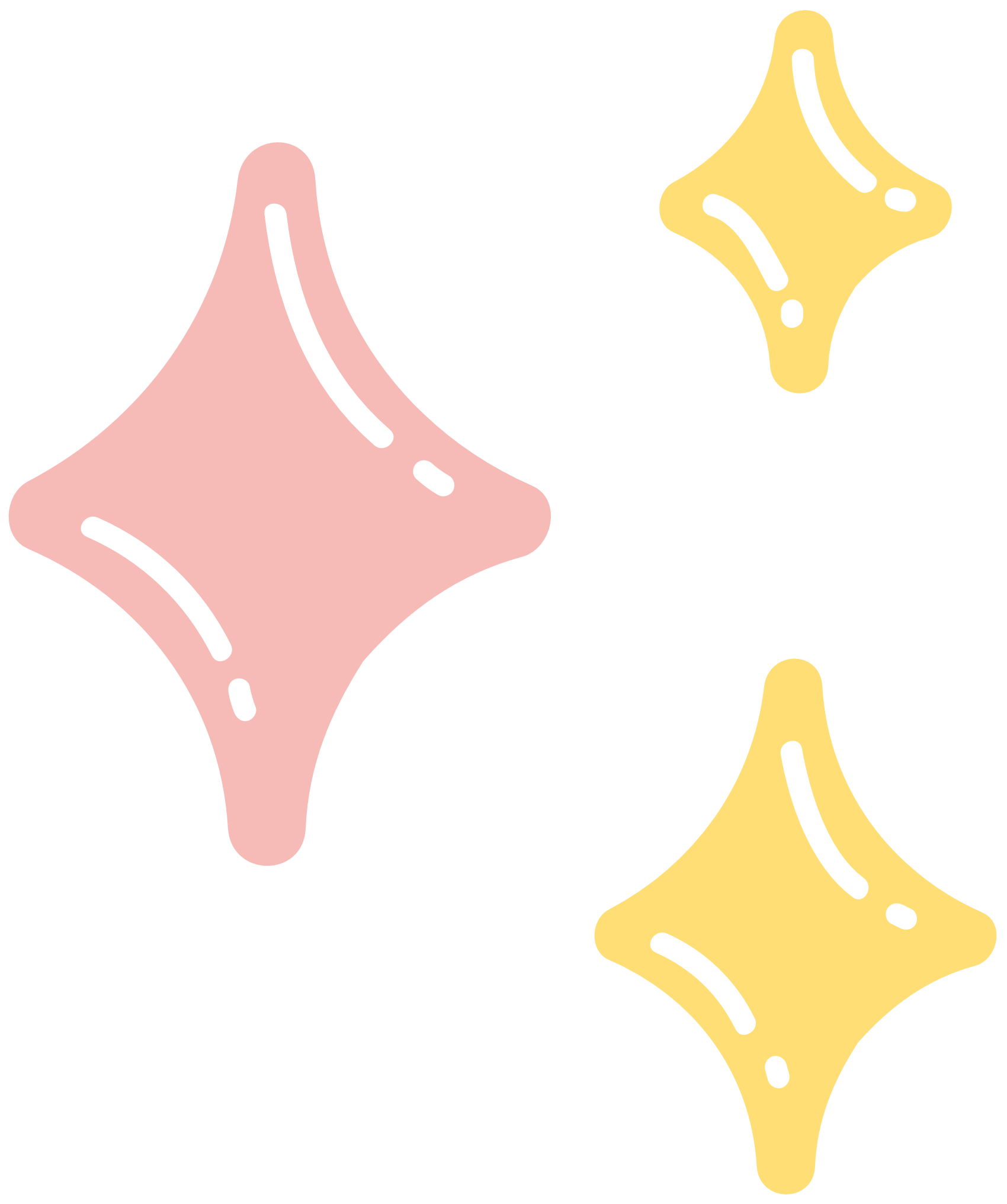 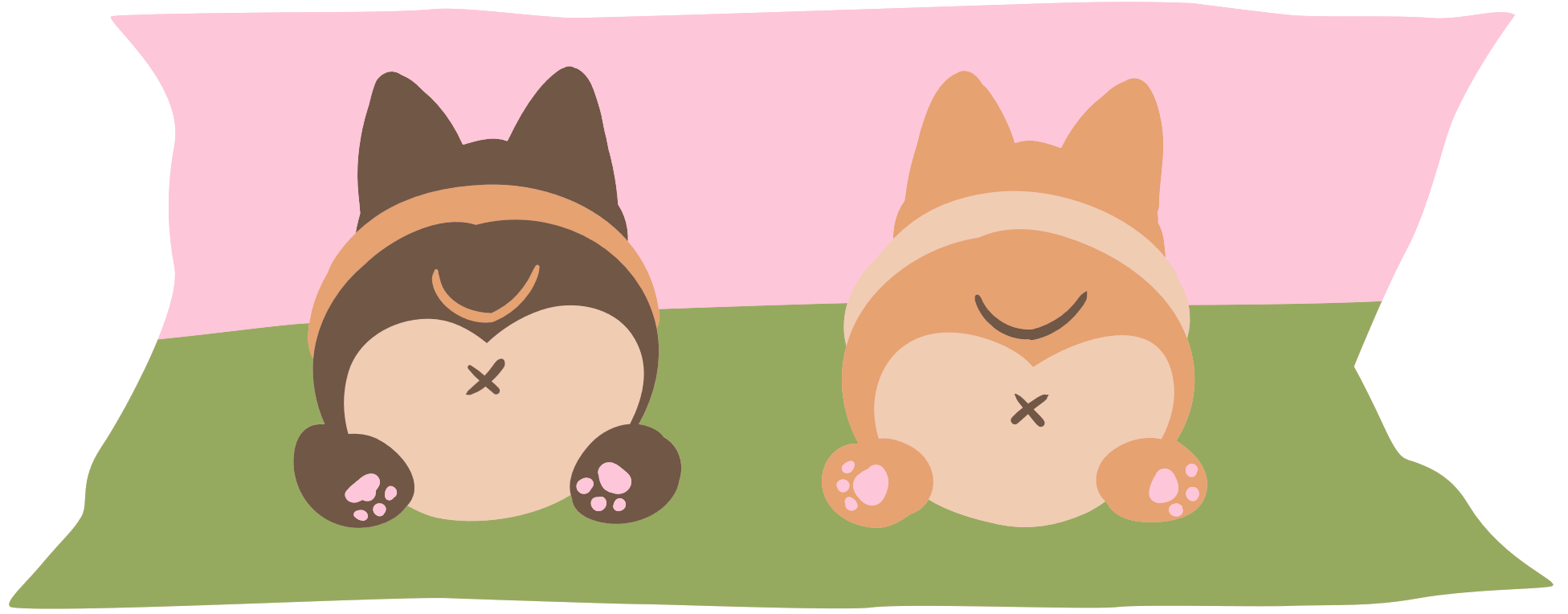 Giải
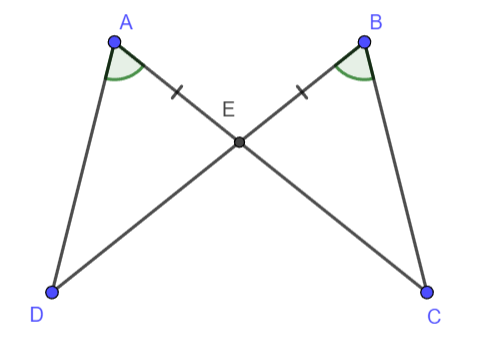 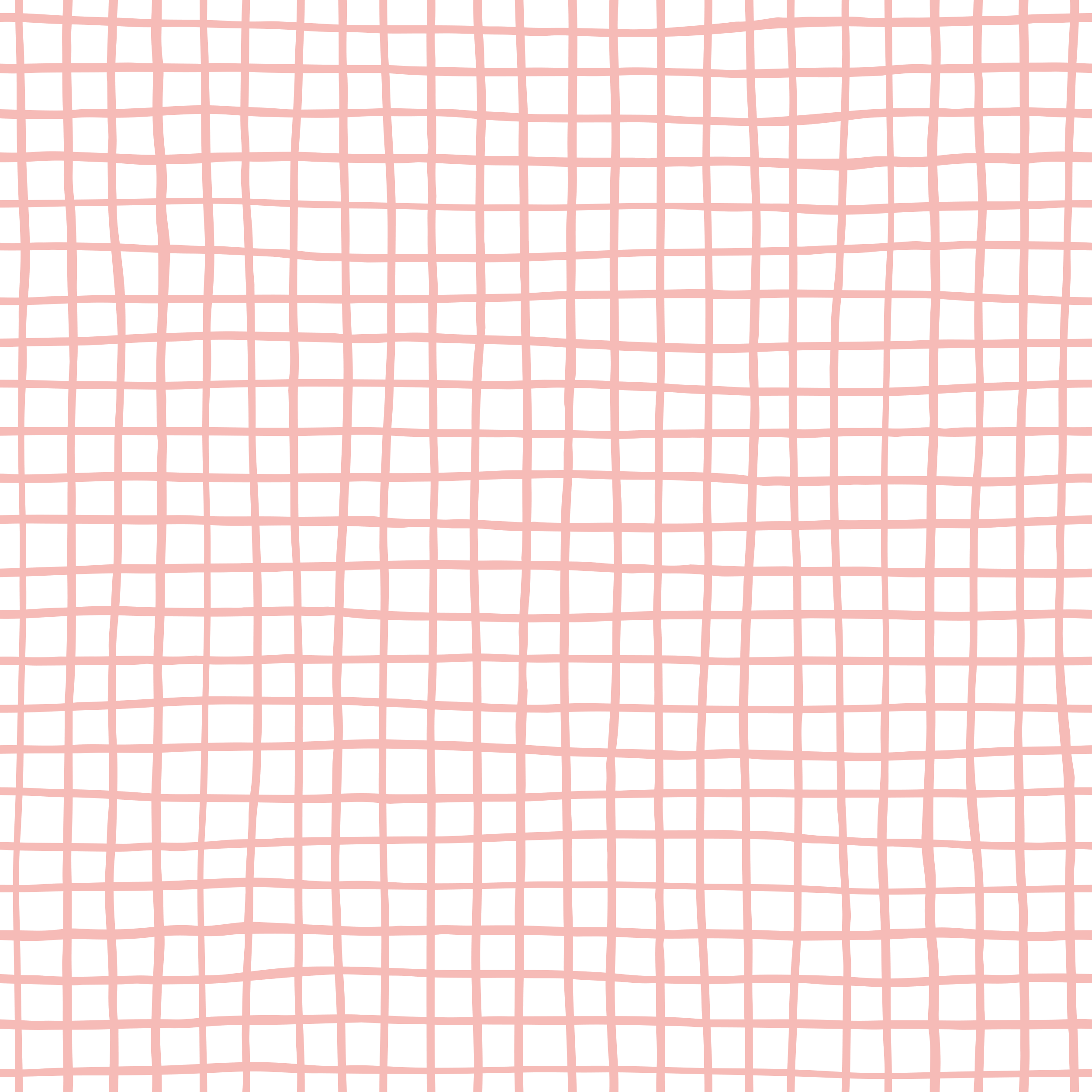 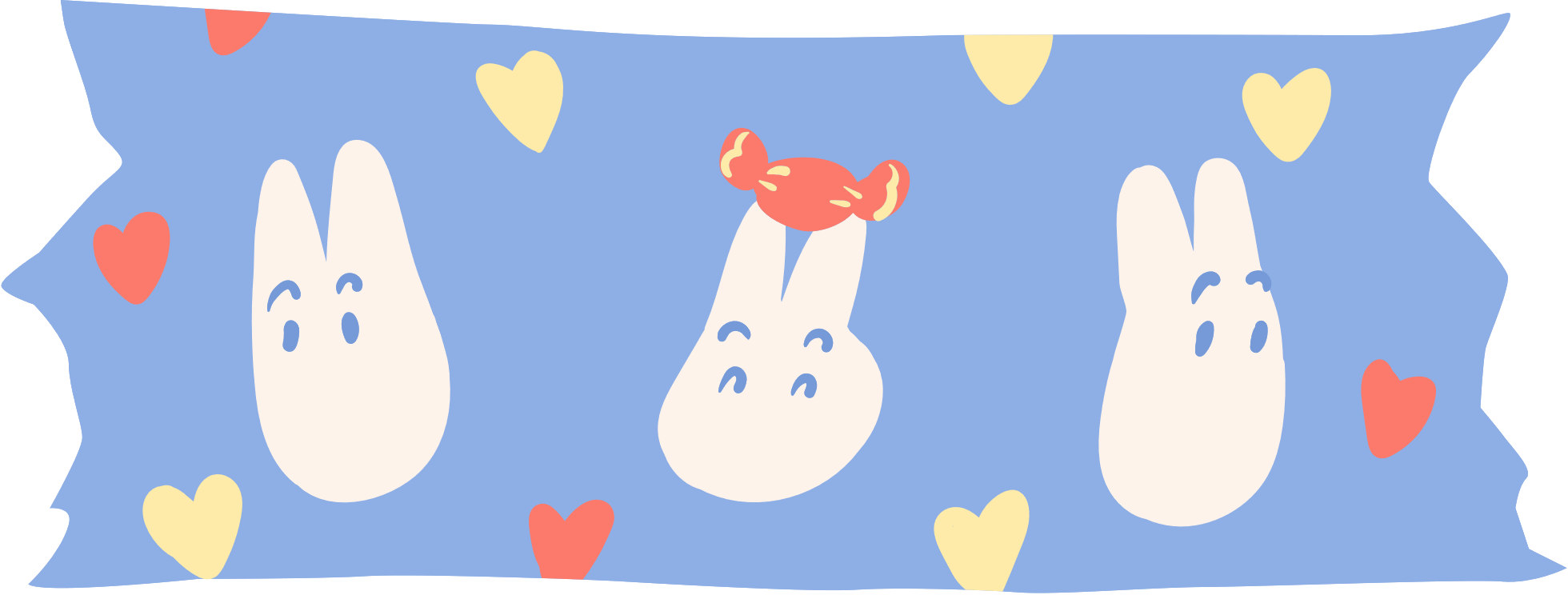 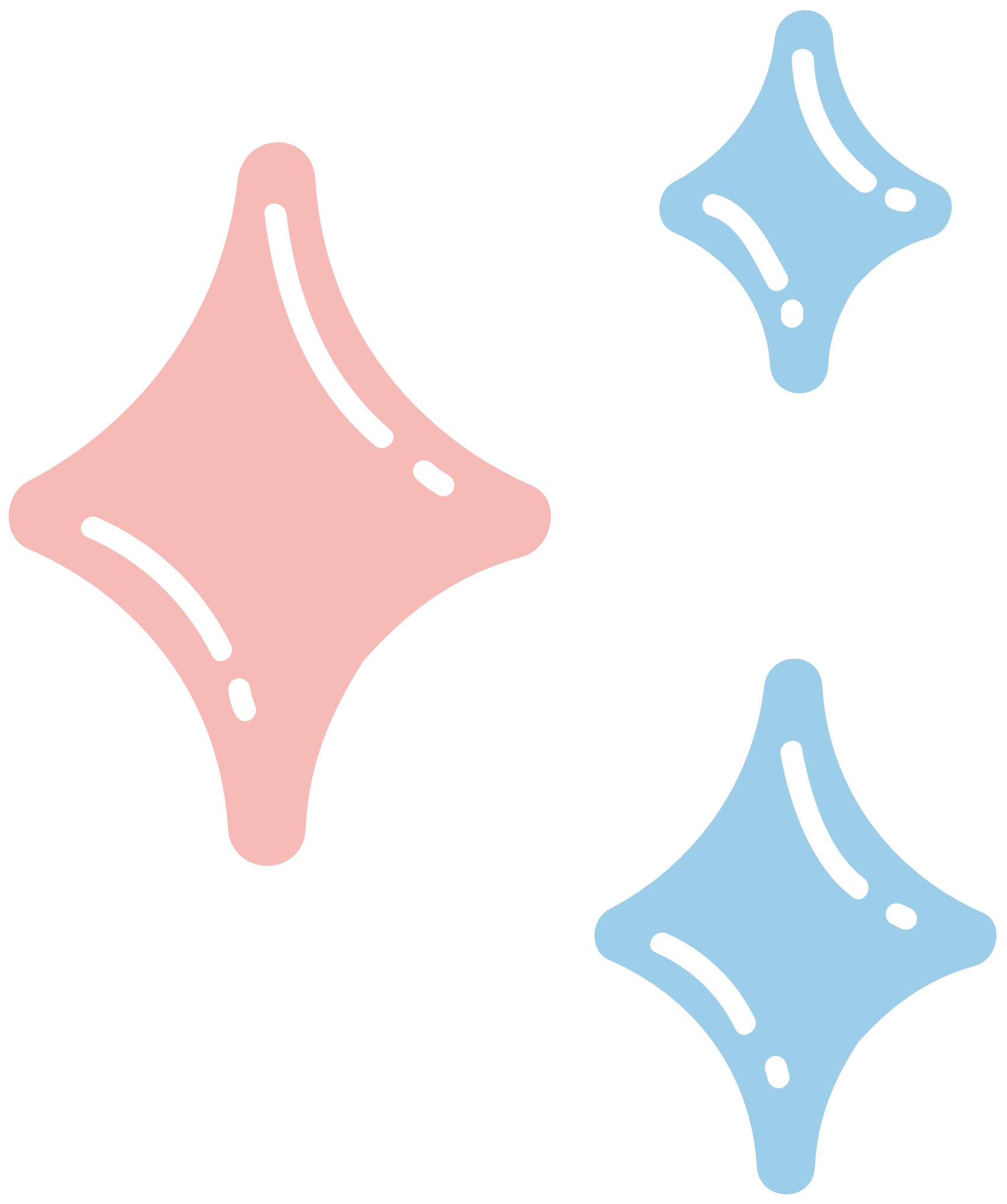 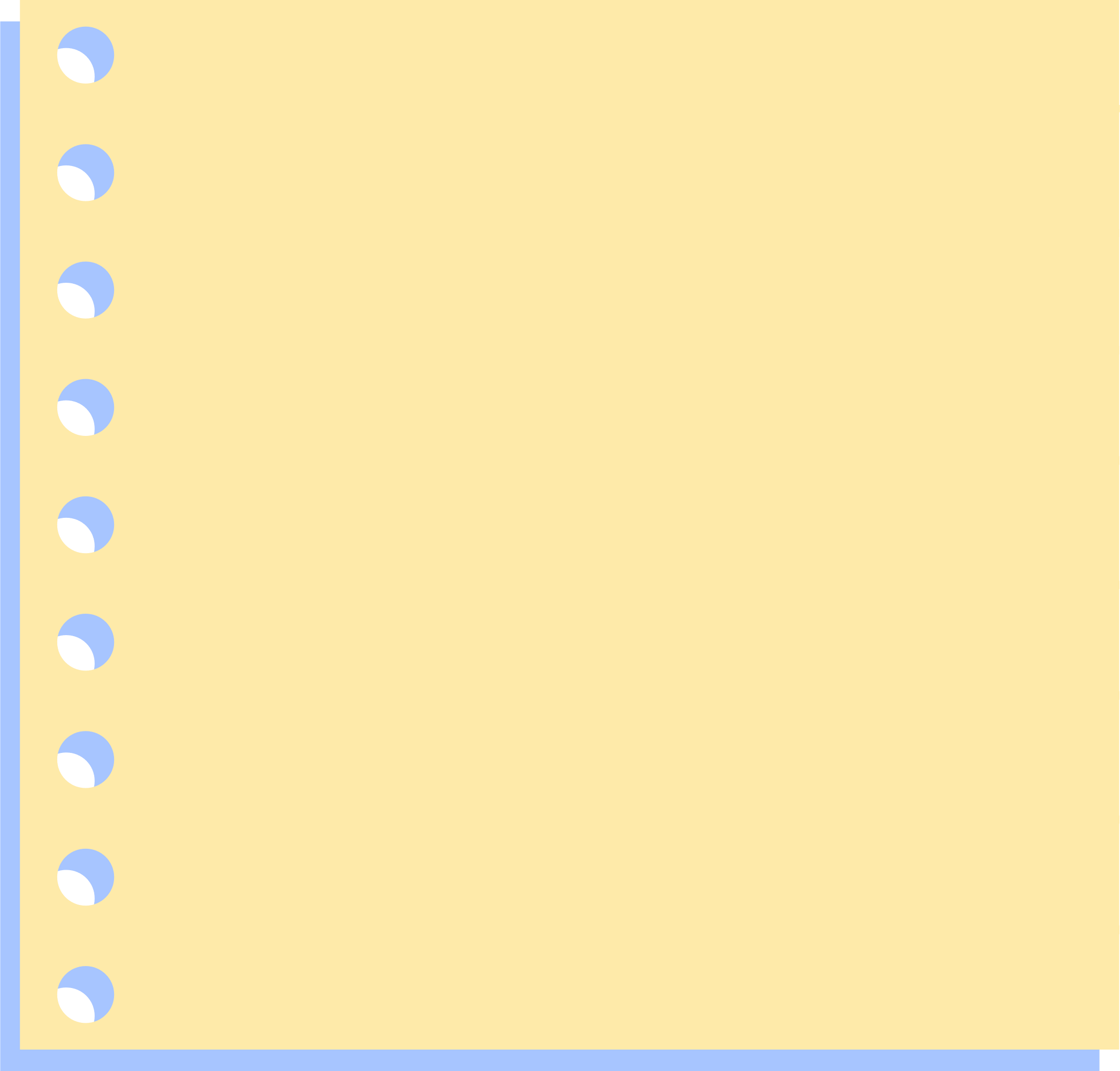 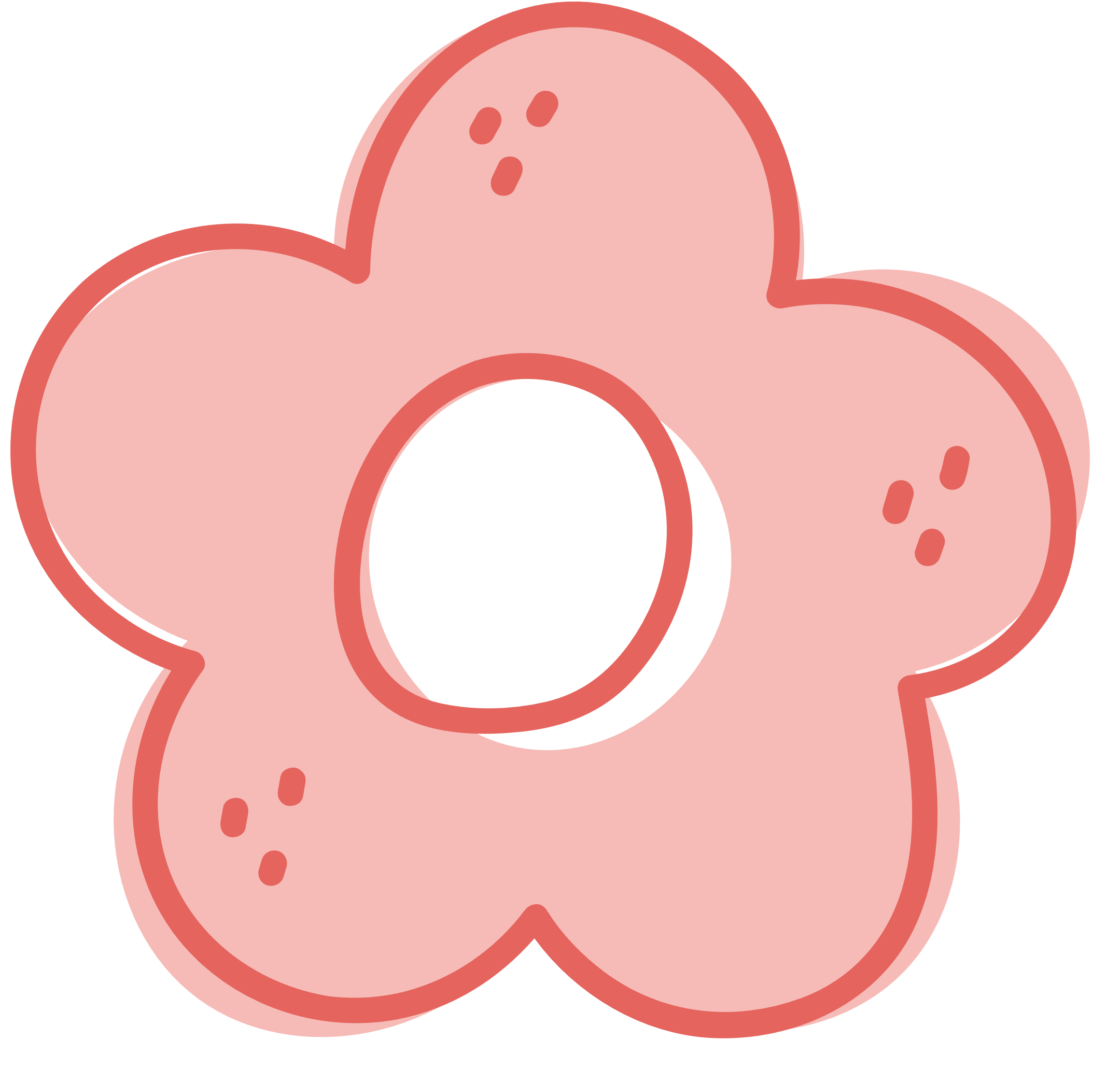 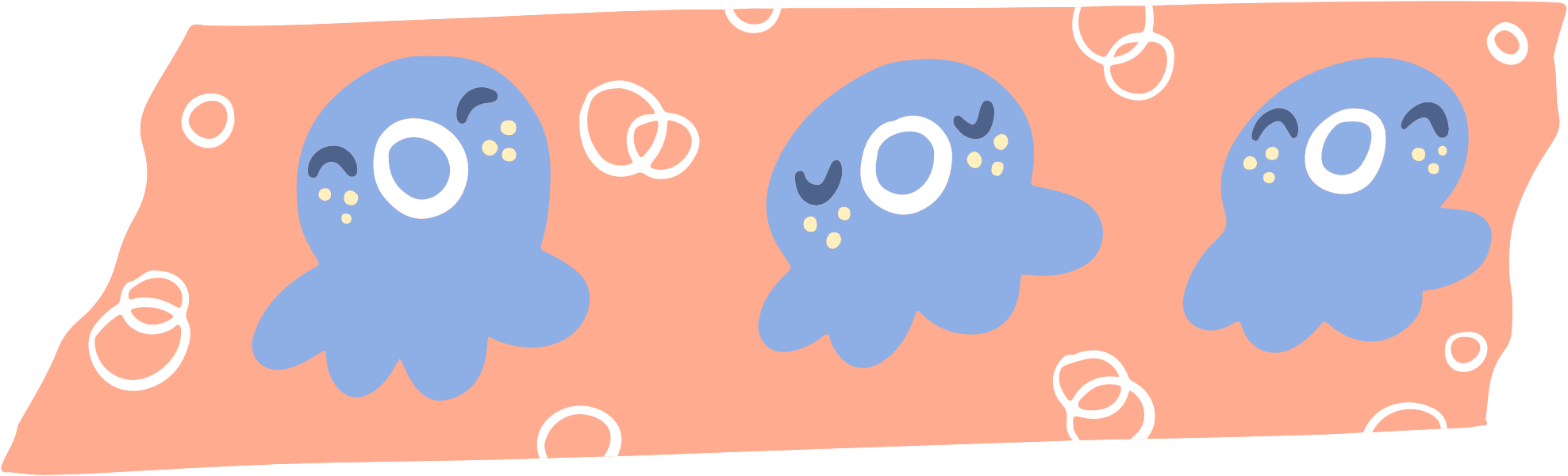 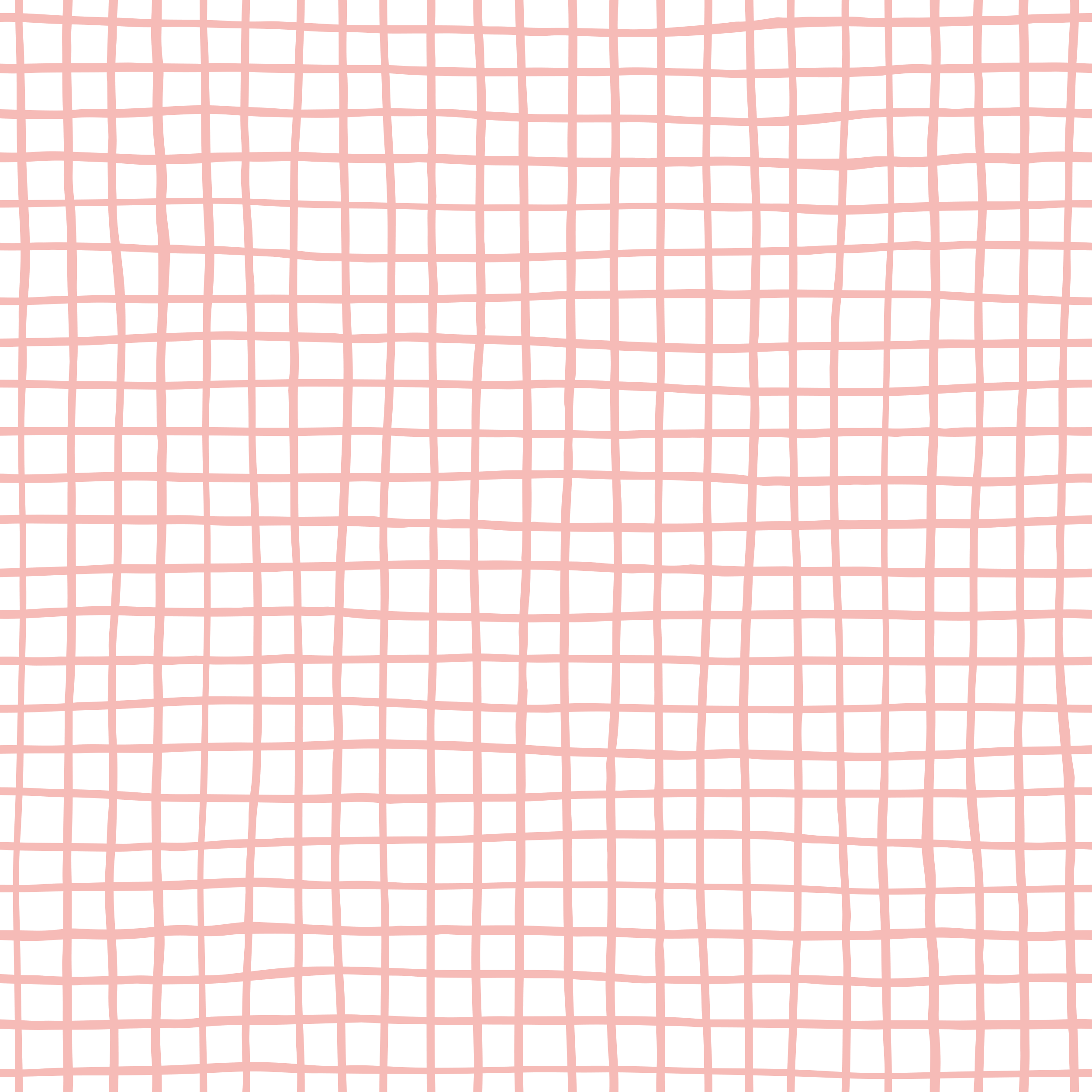 Giải
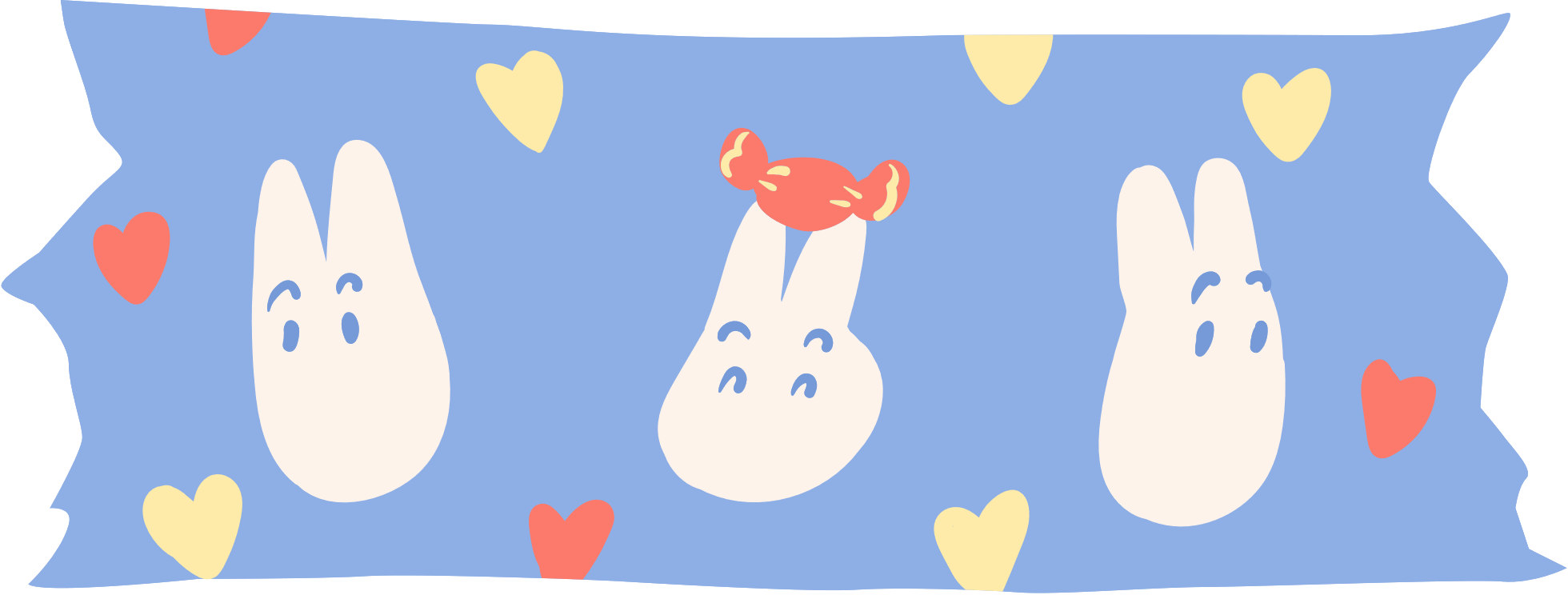 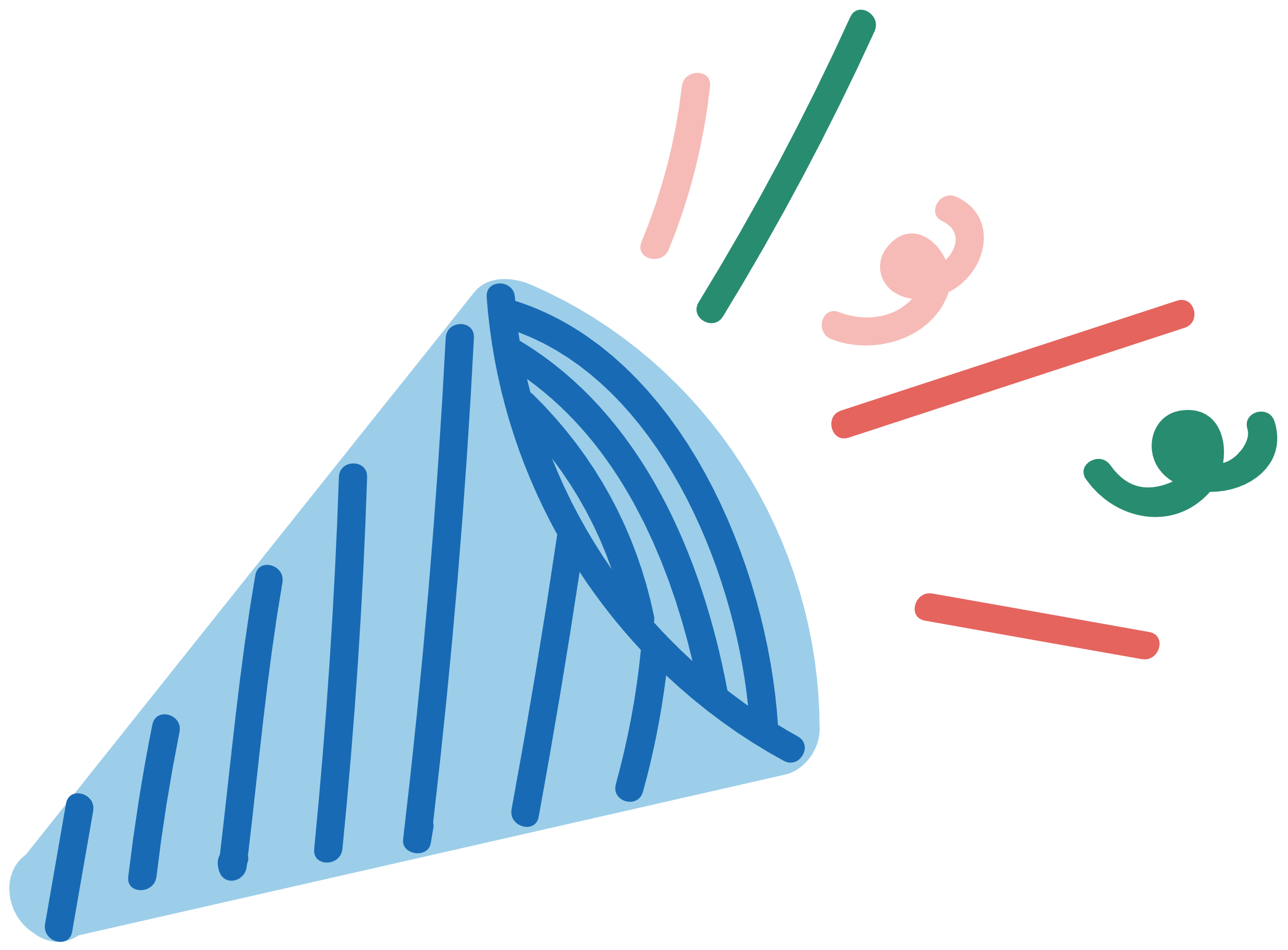 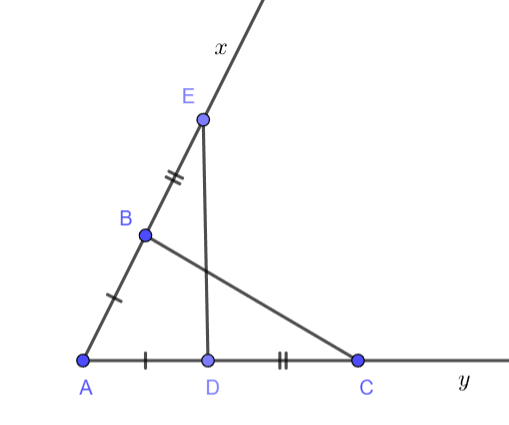 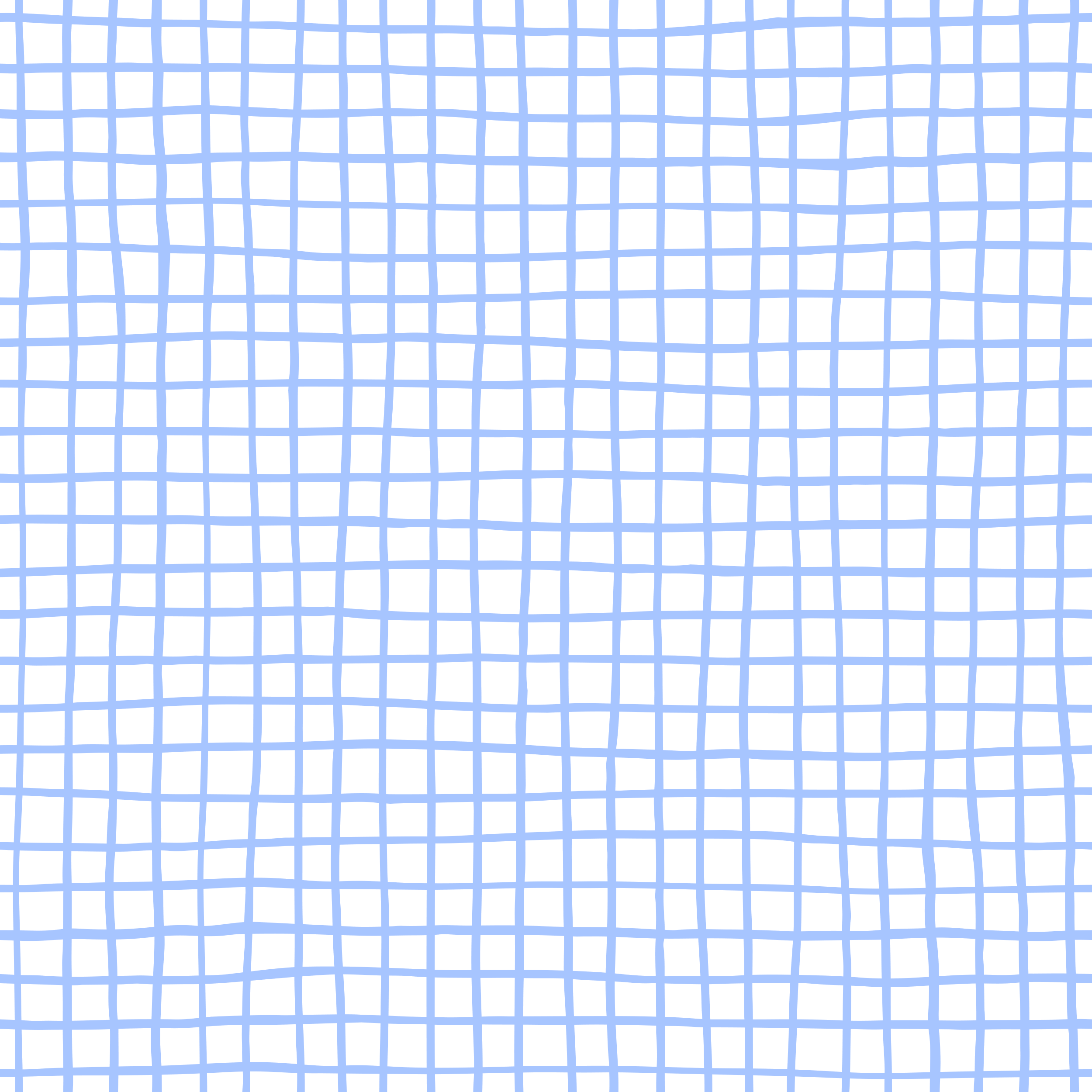 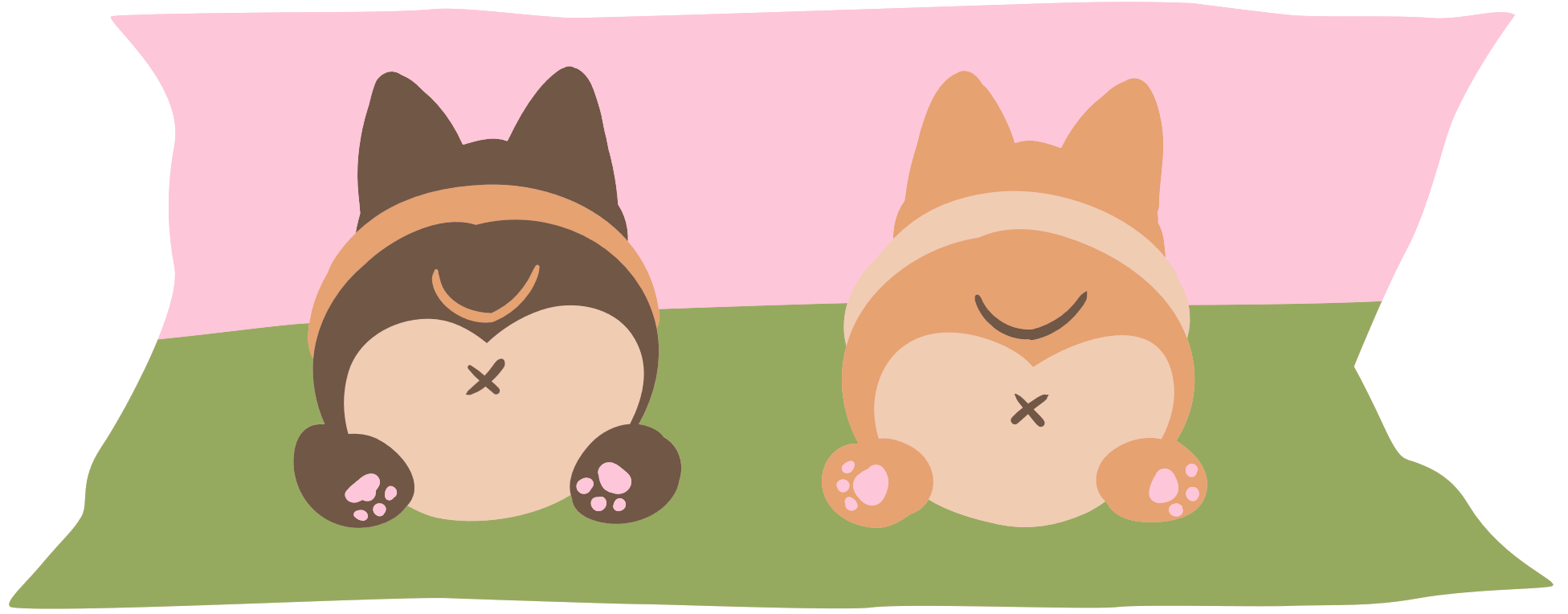 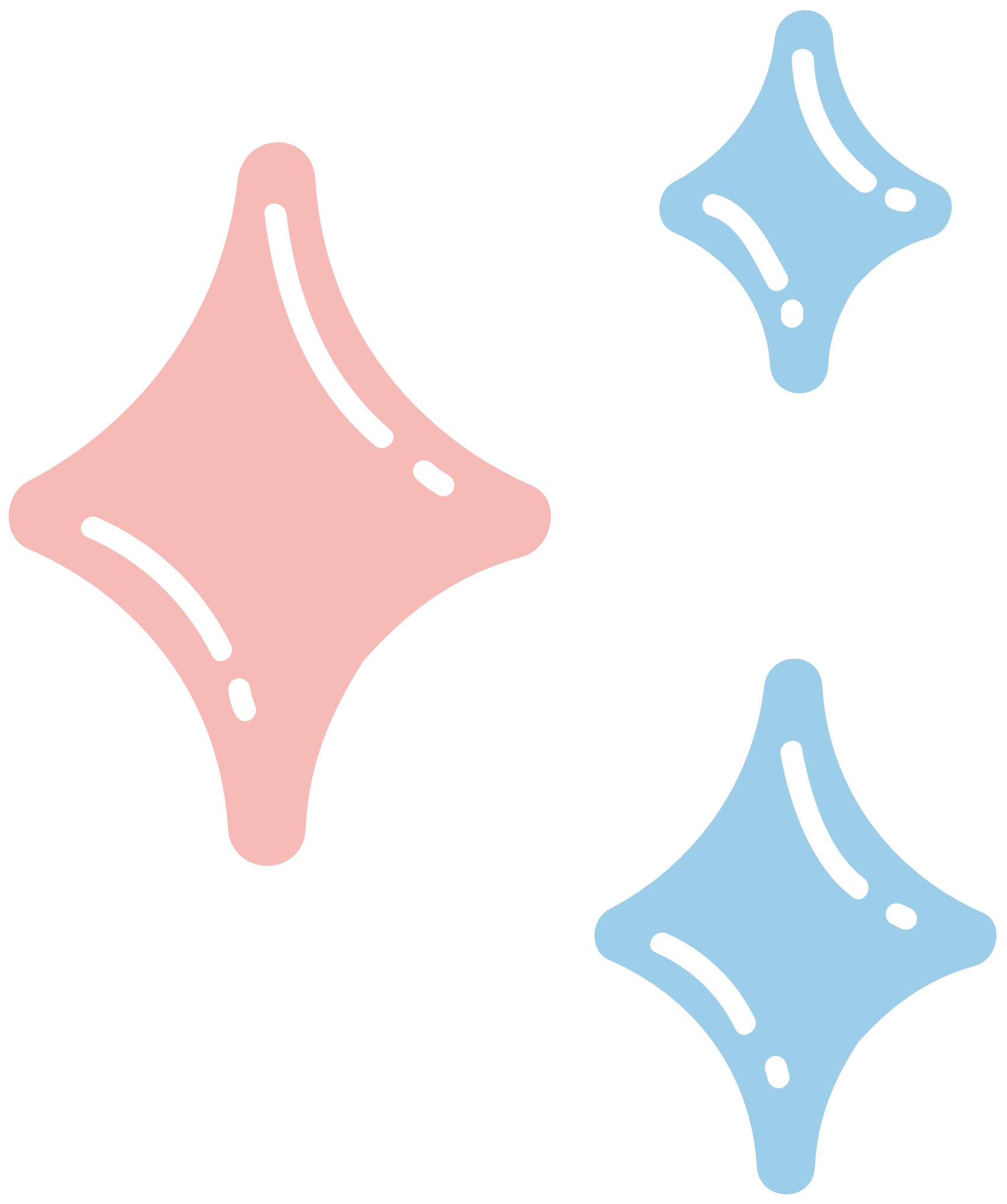 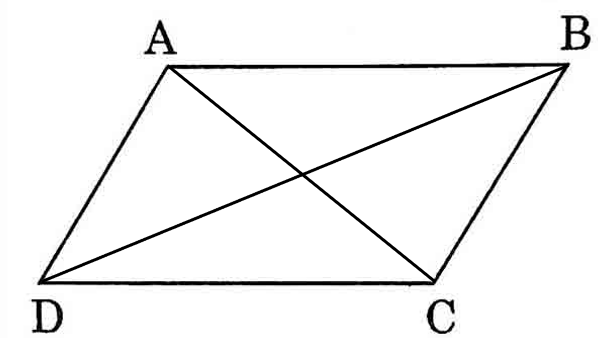 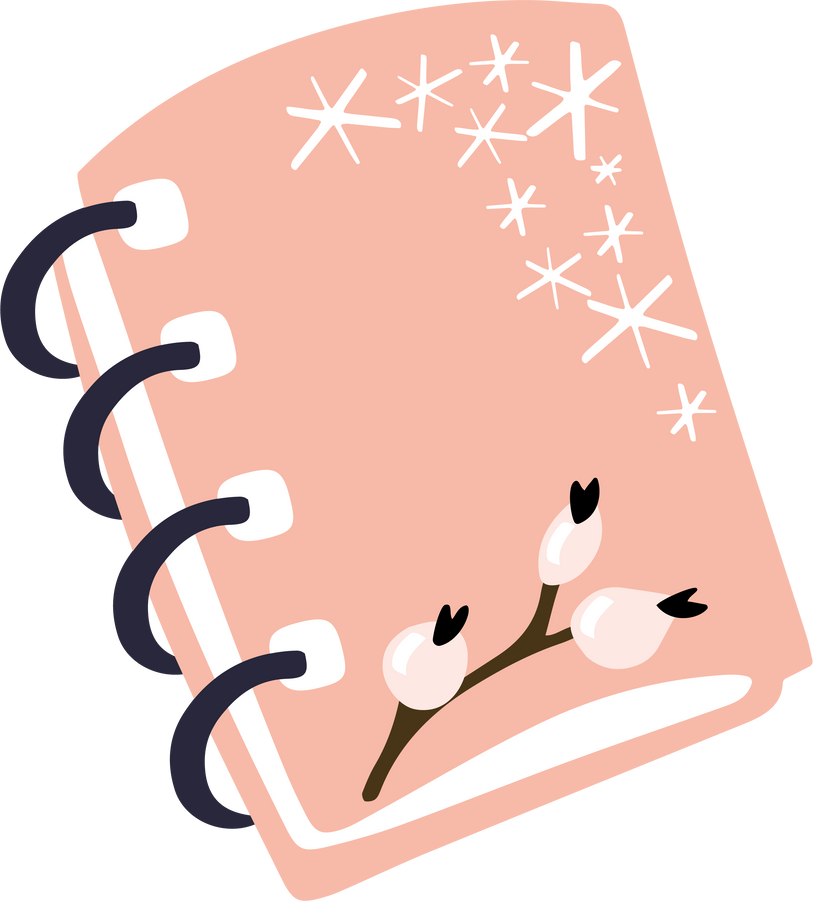 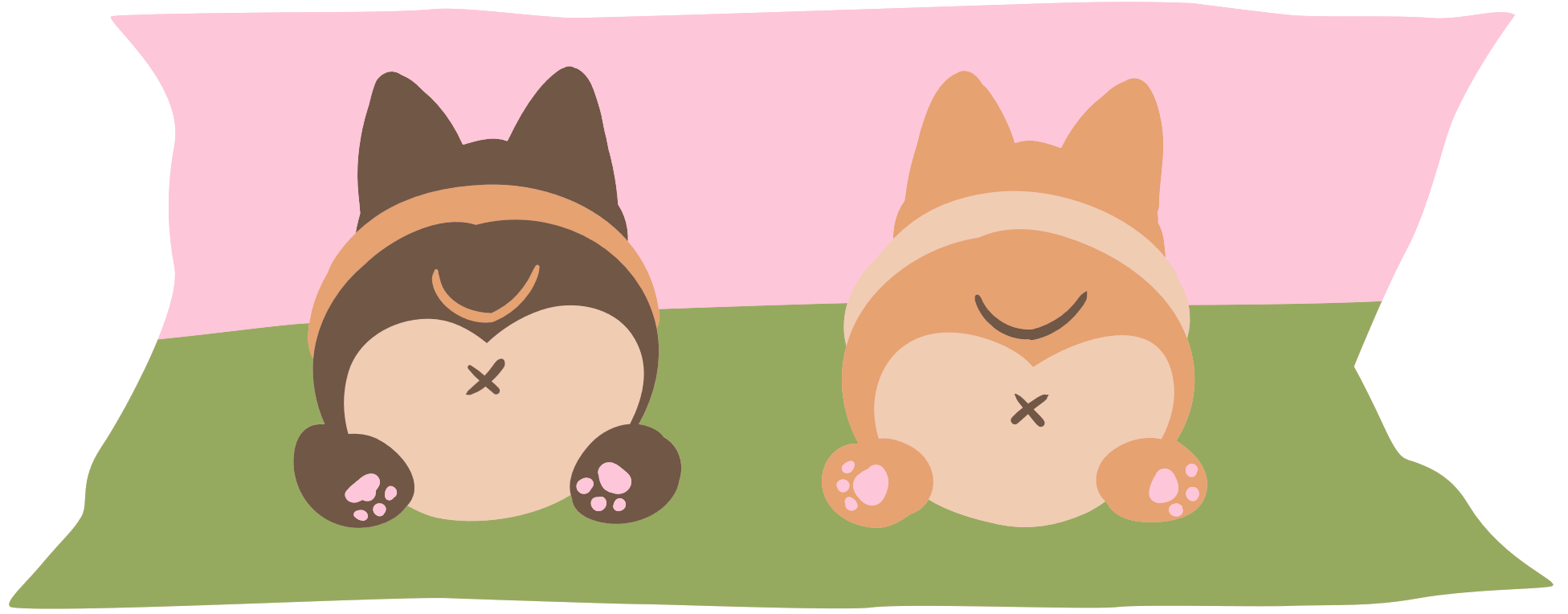 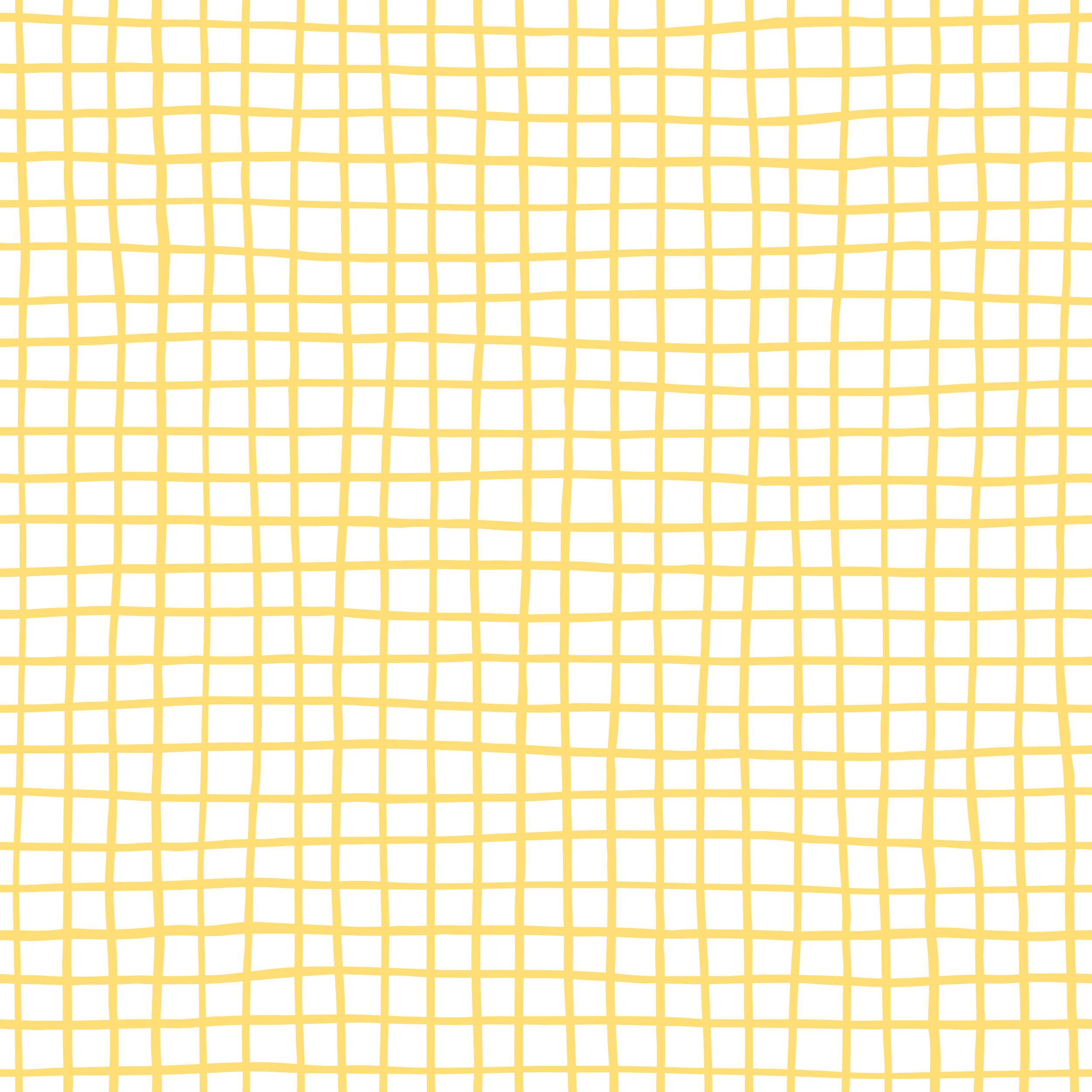 Giải
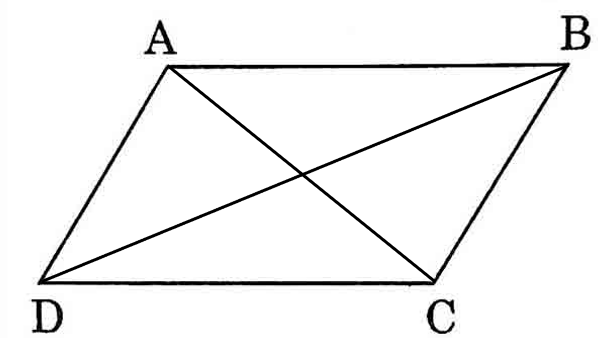 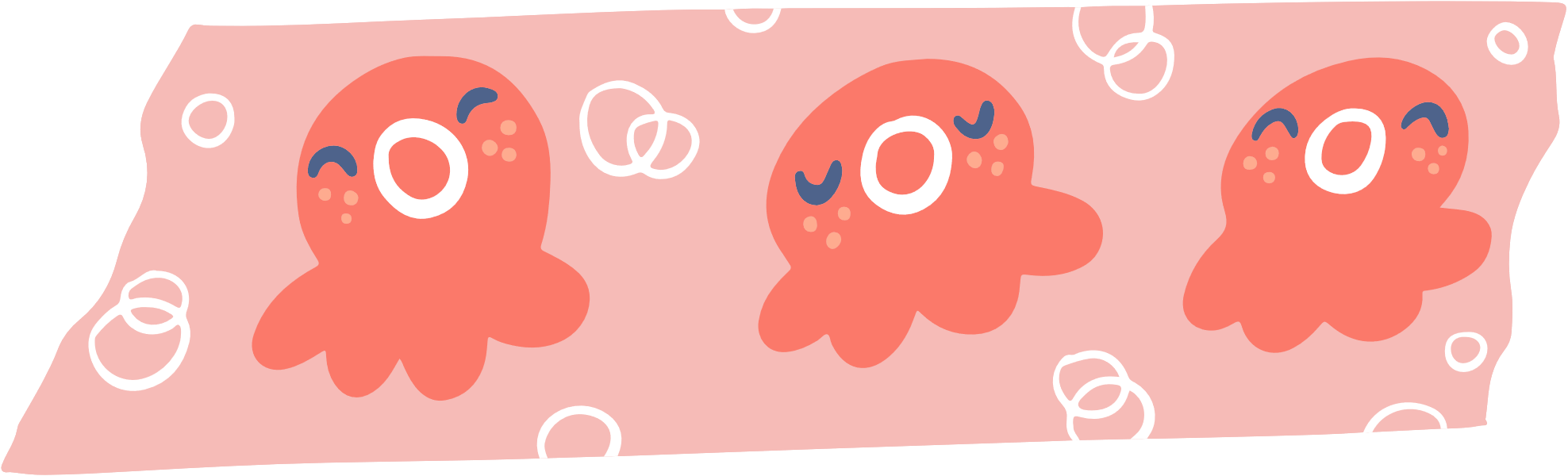 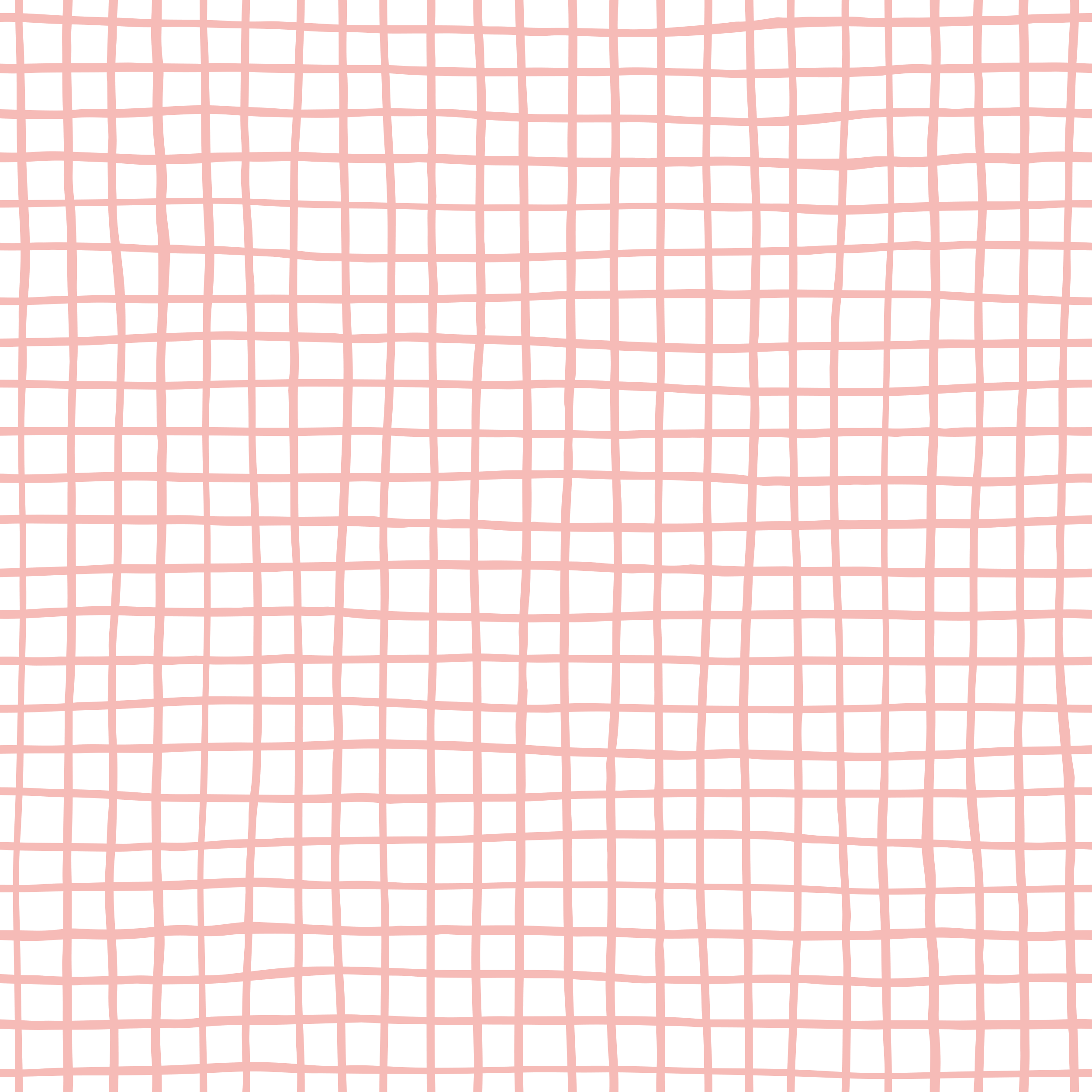 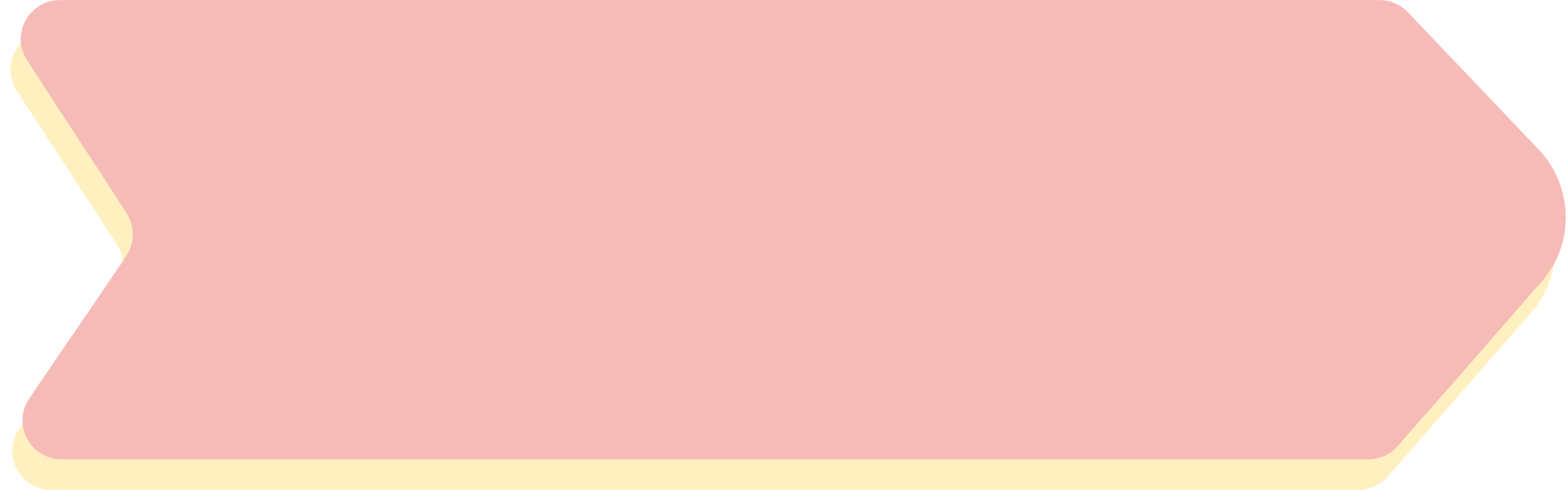 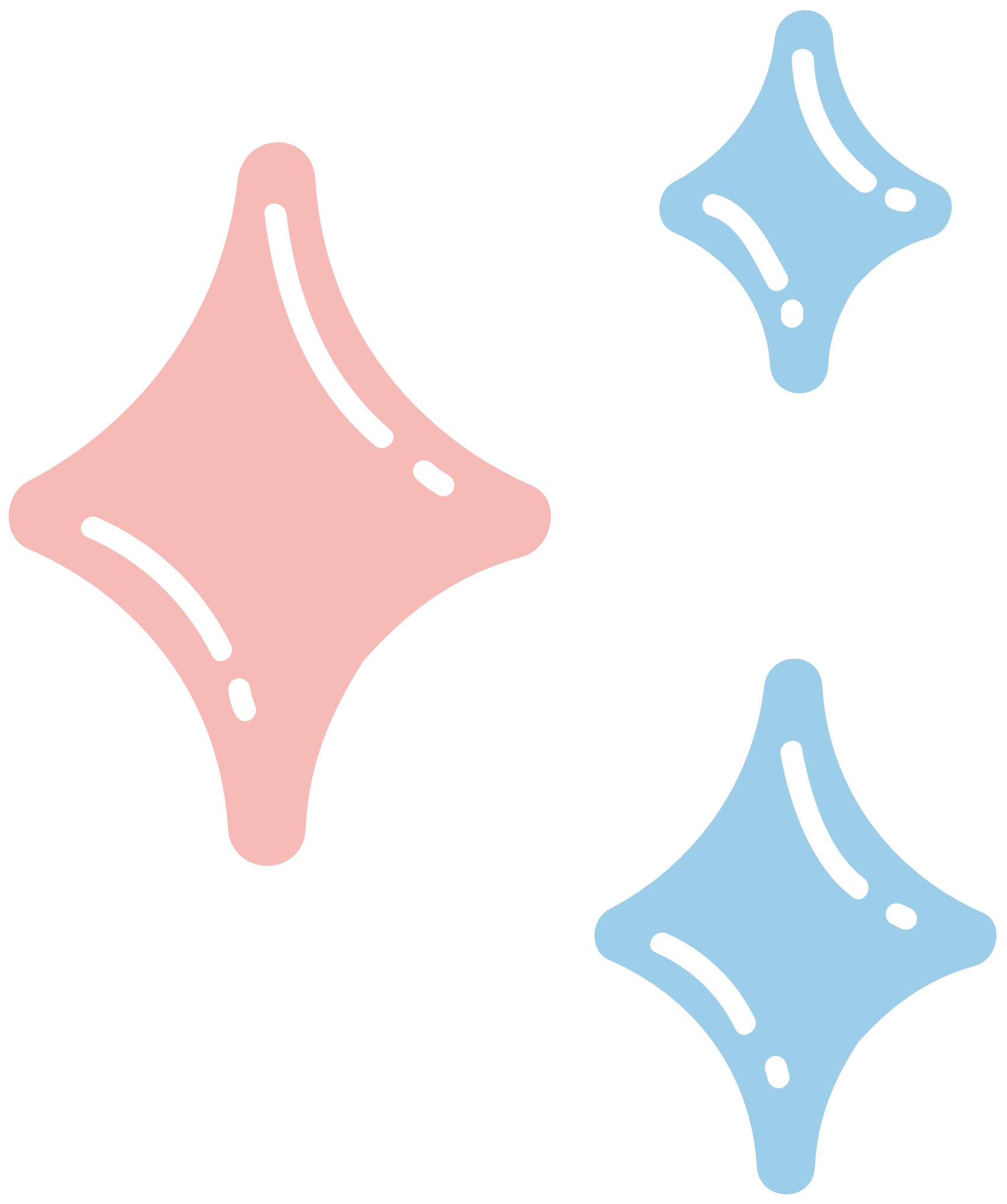 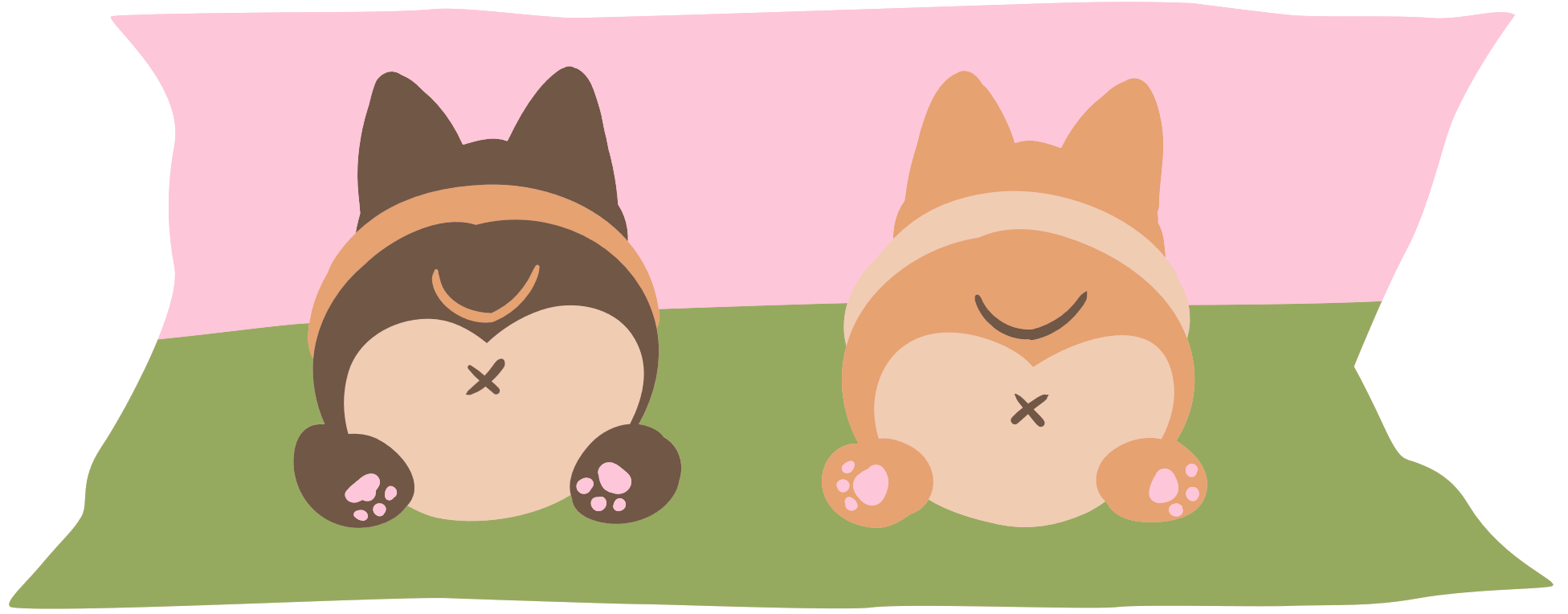 VẬN DỤNG
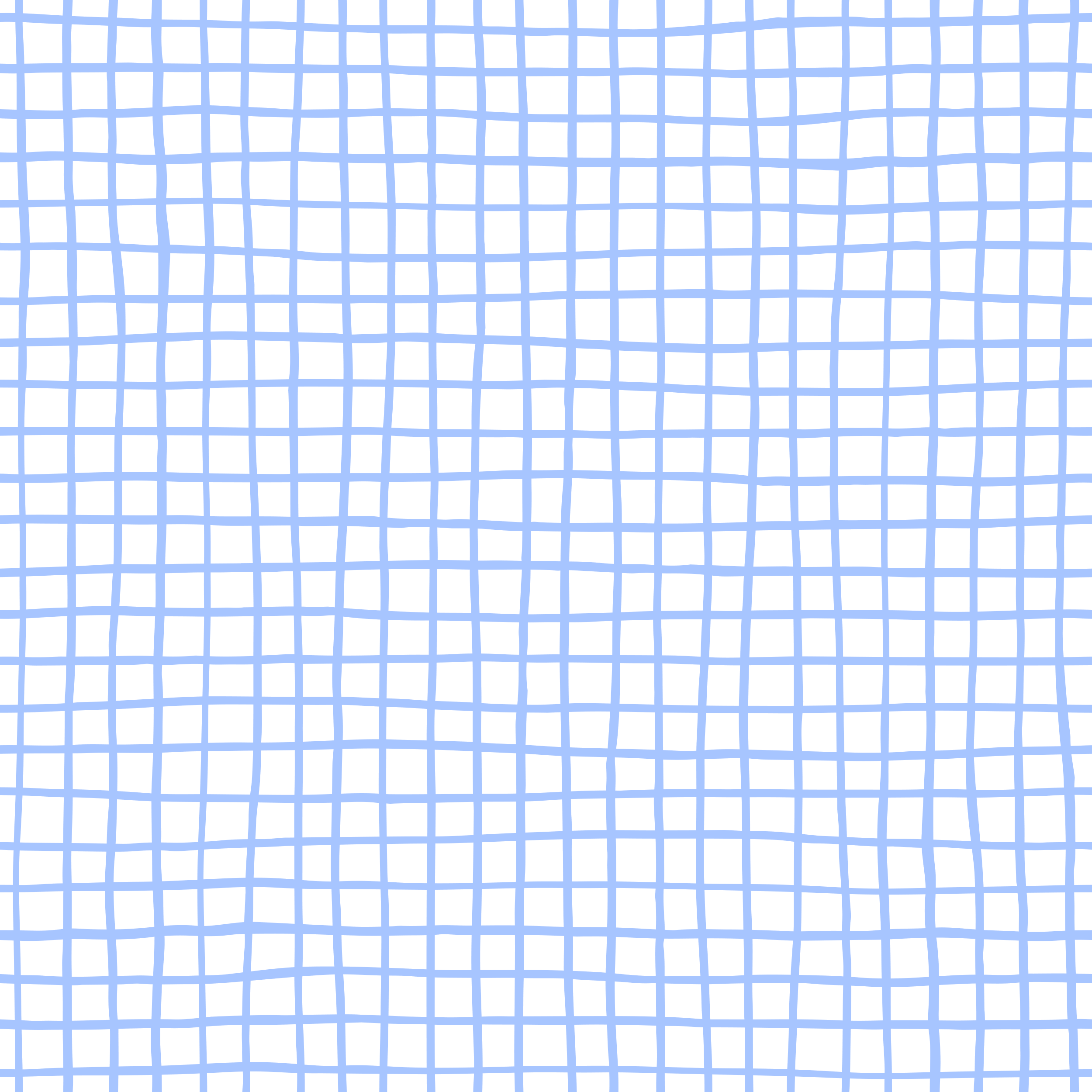 Giải
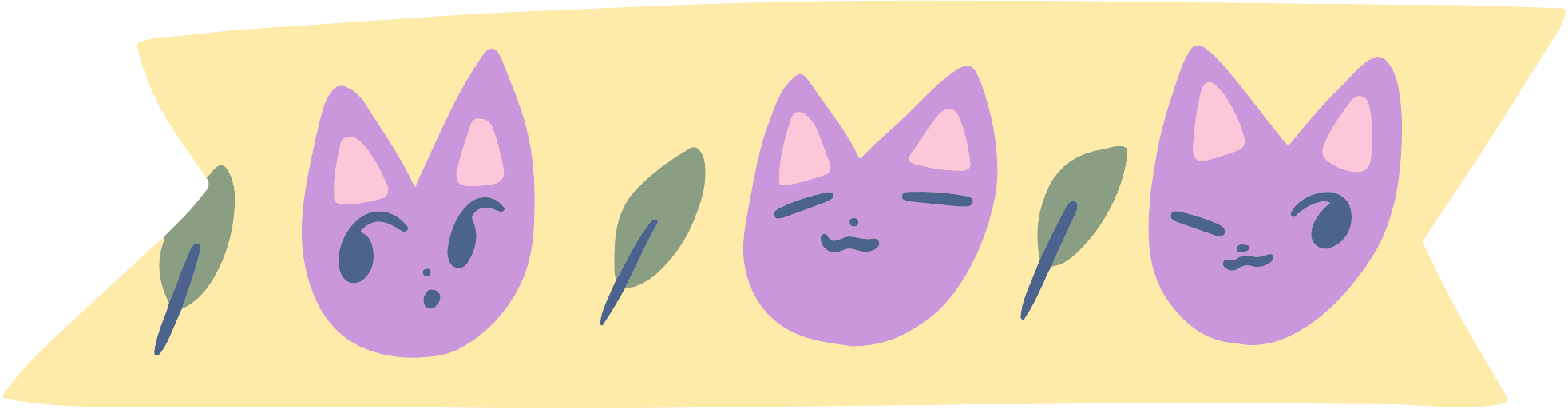 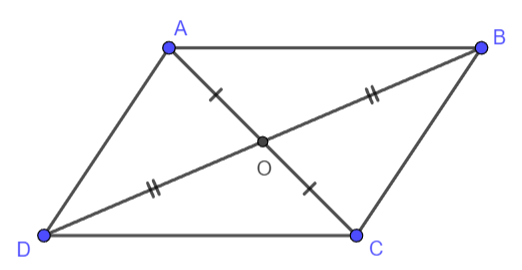 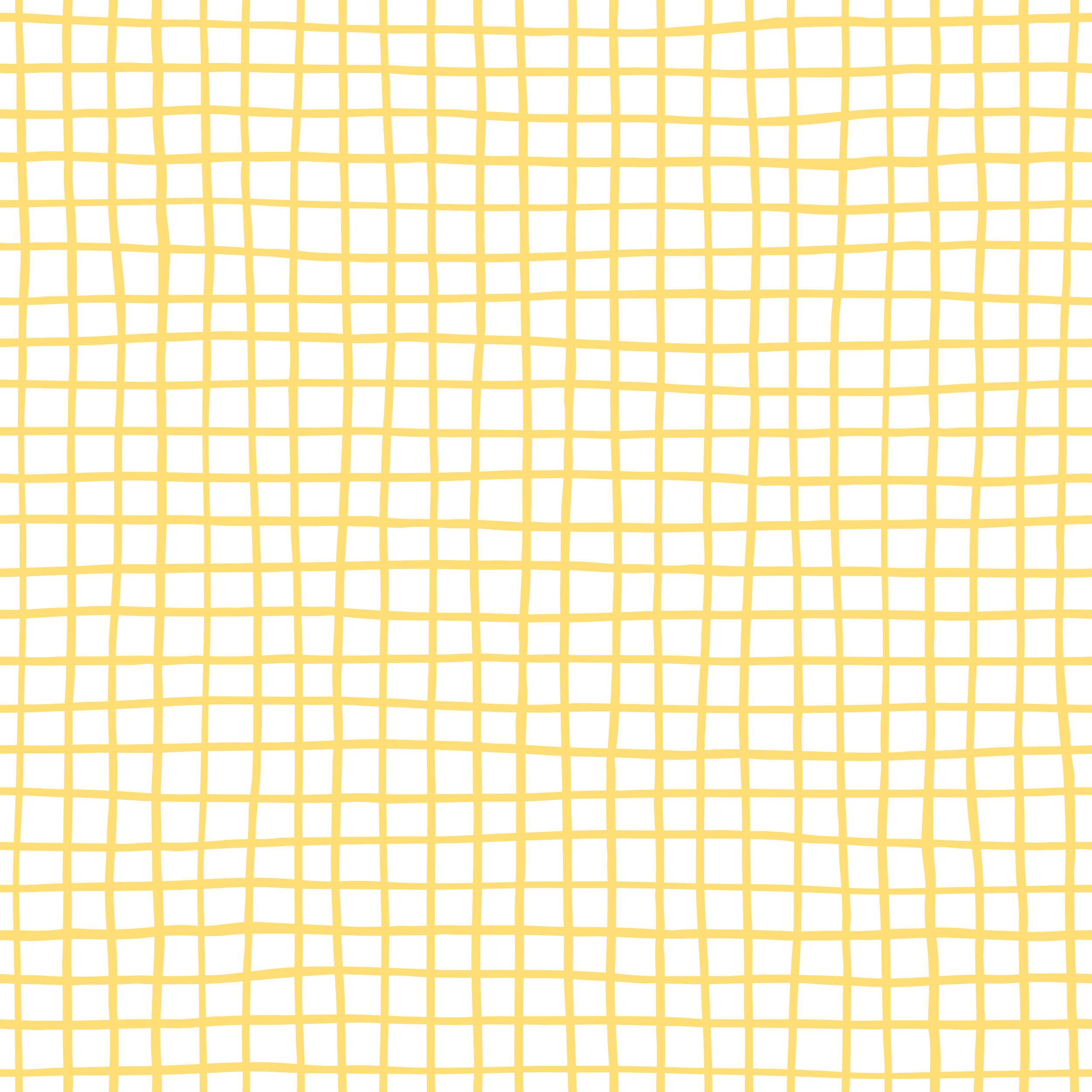 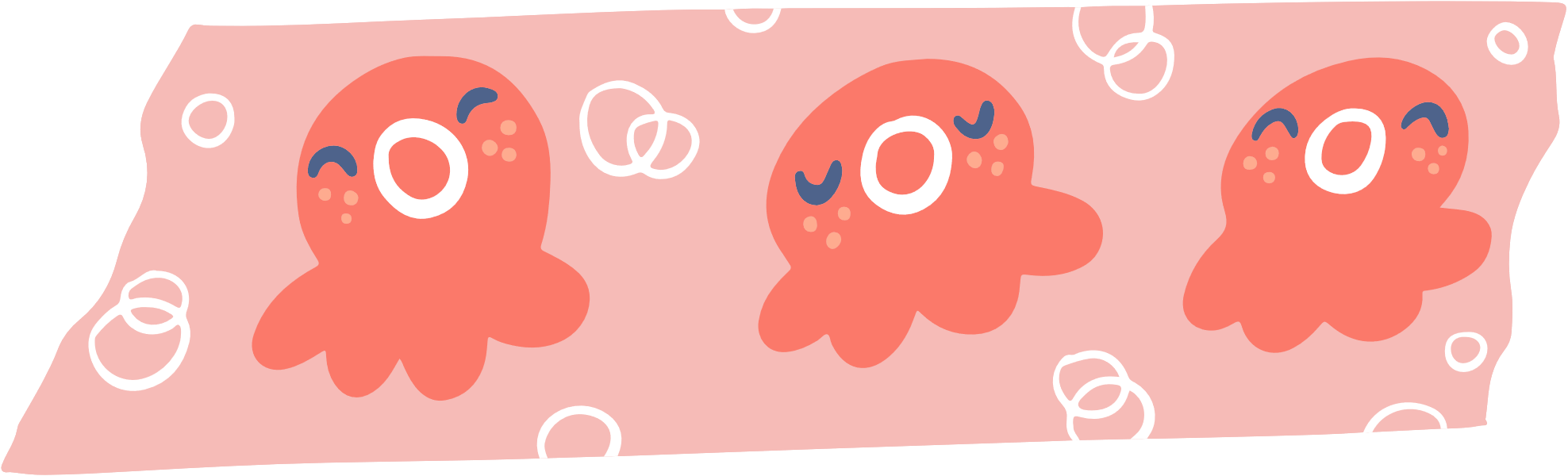 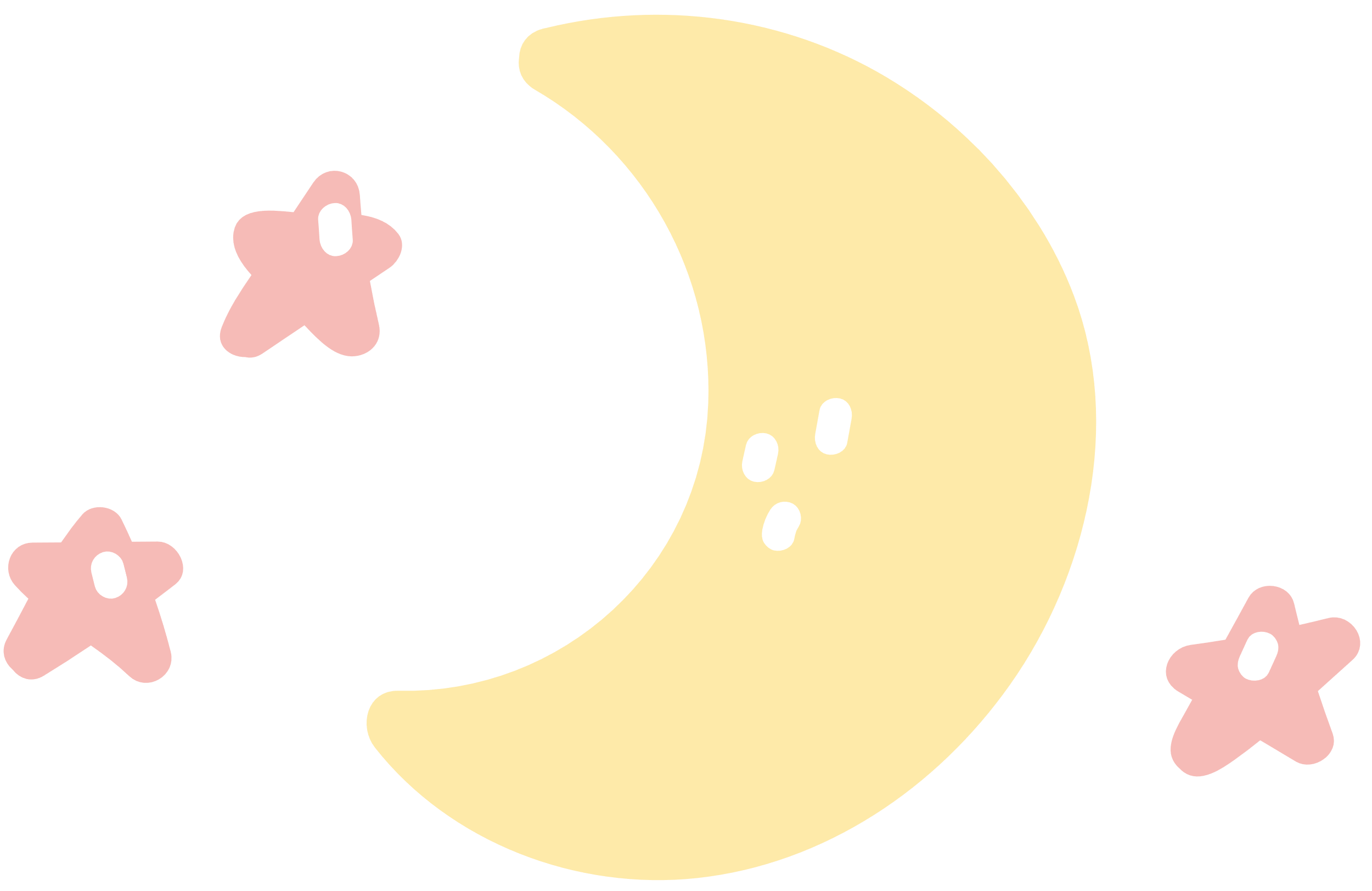 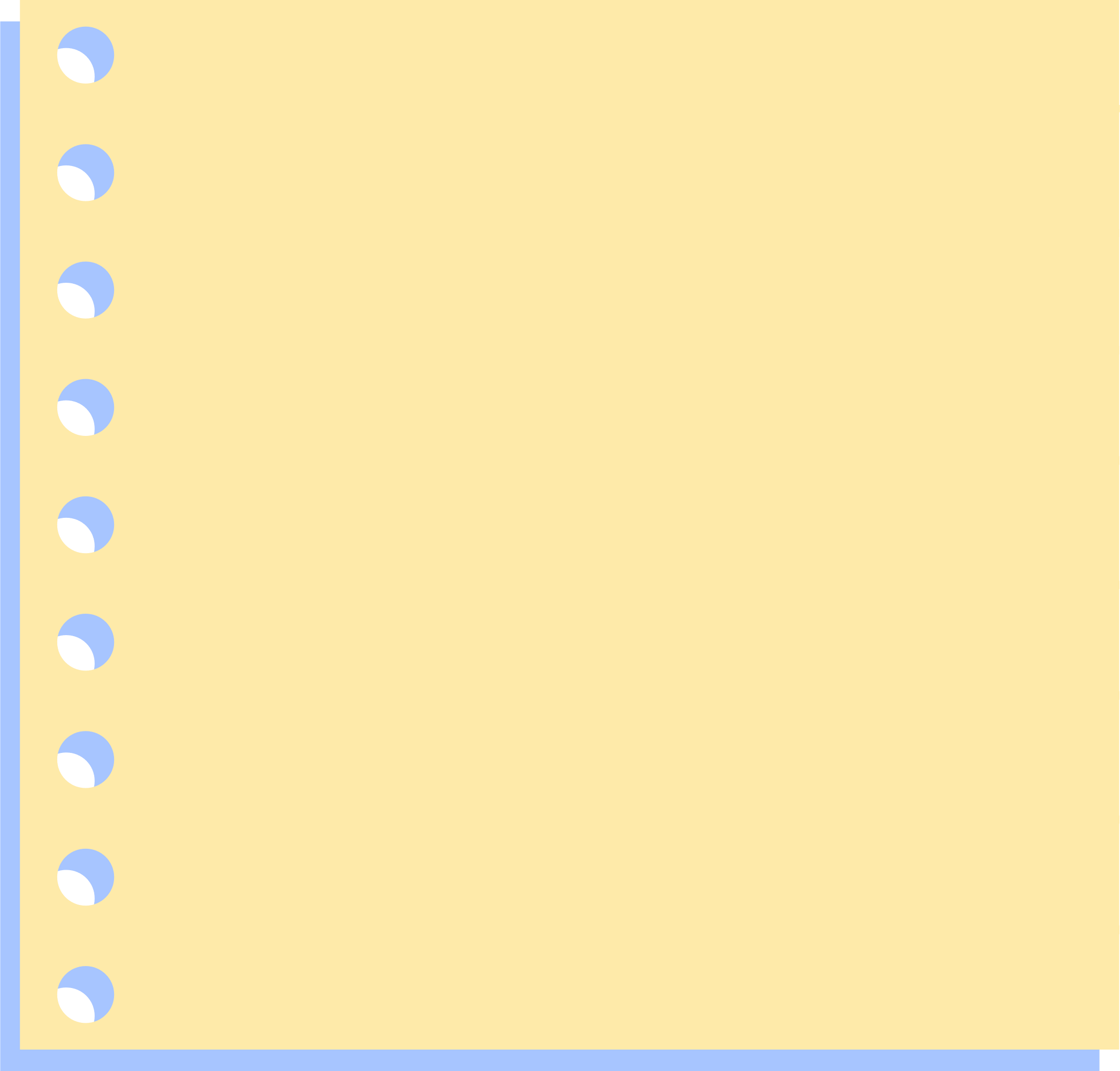 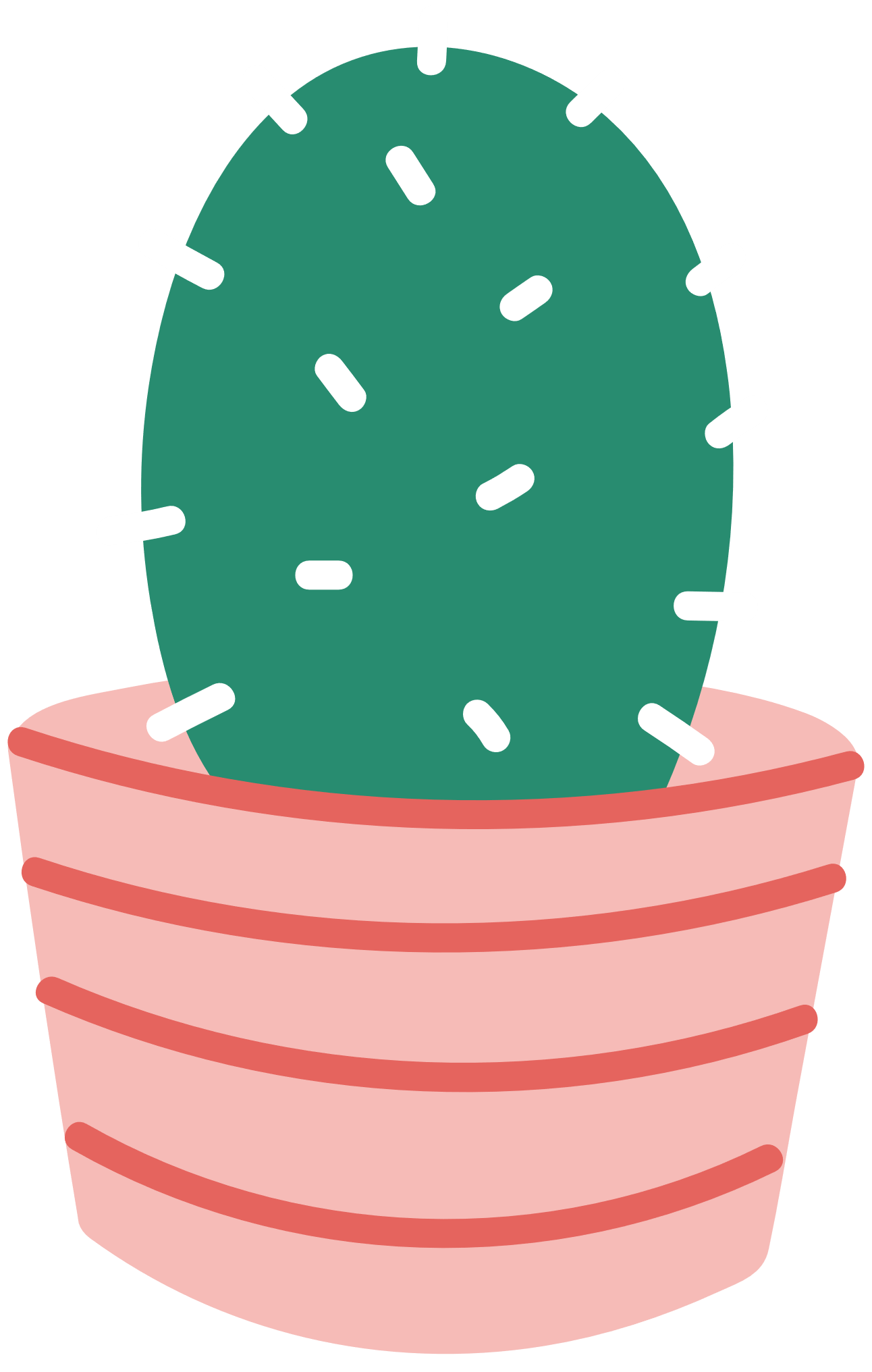 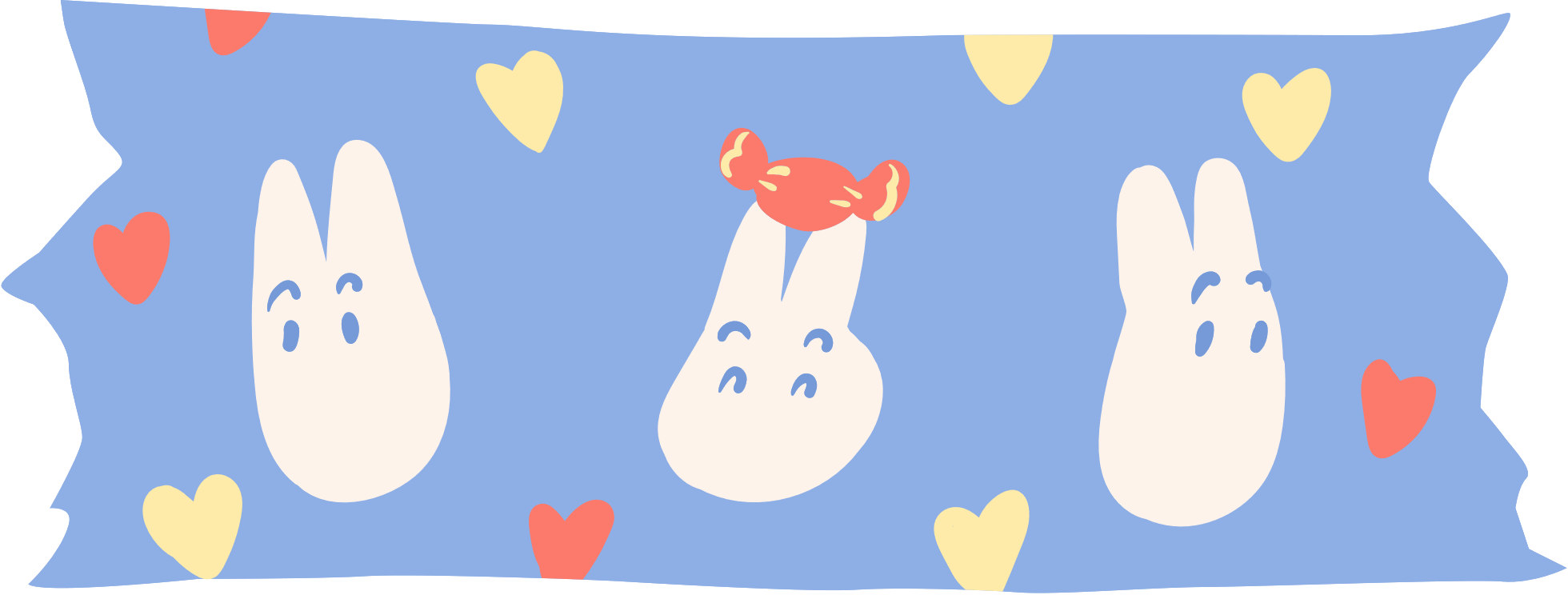 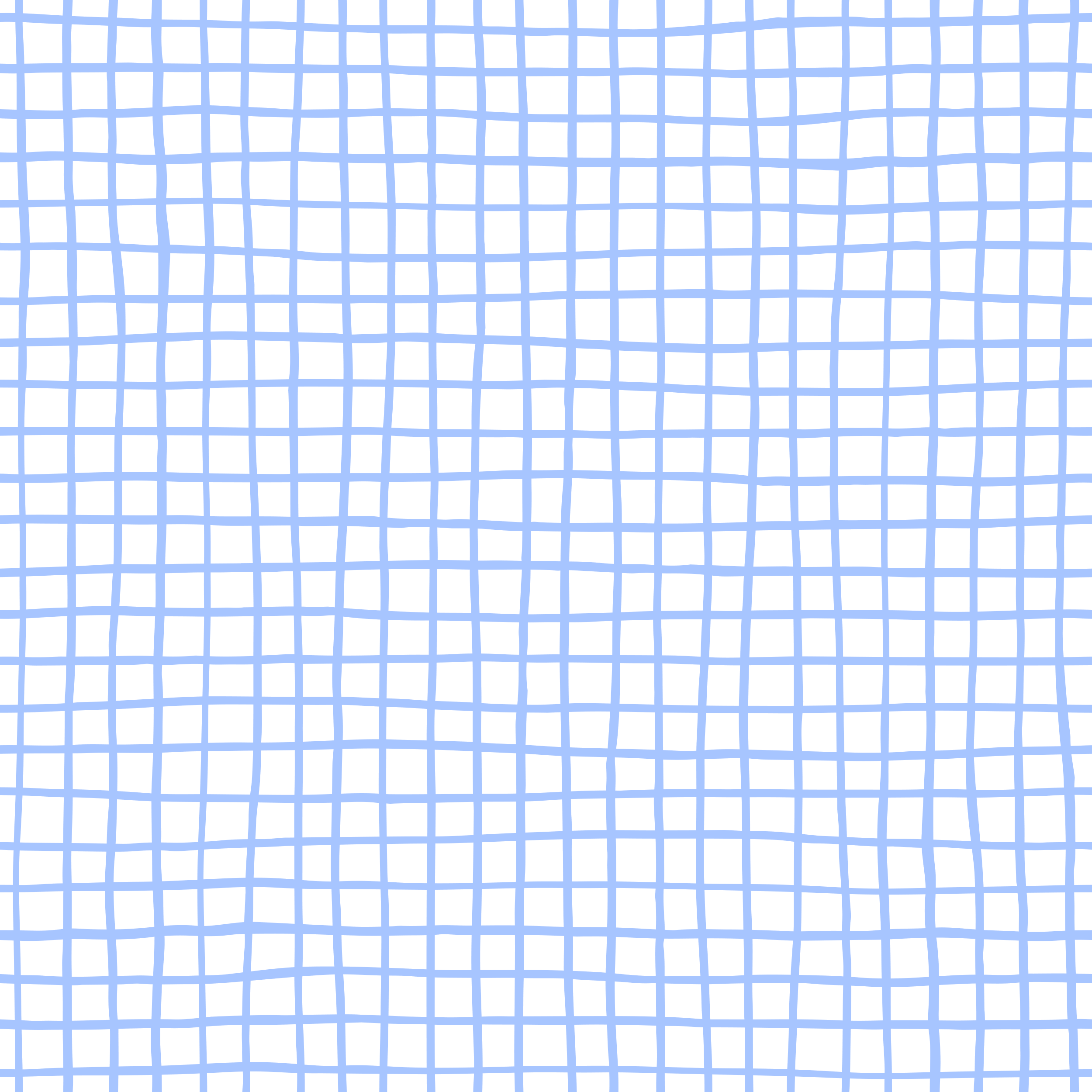 Giải
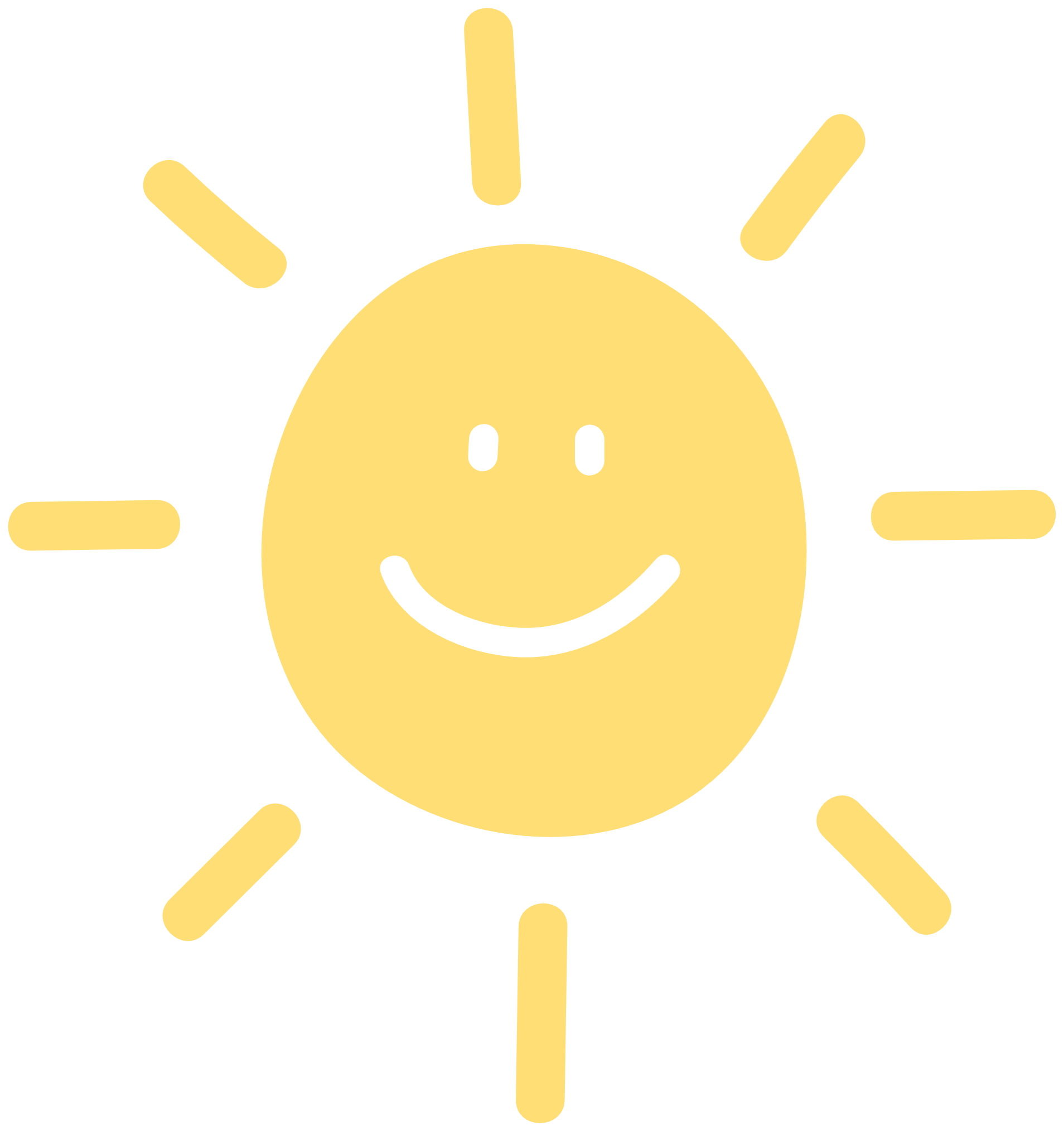 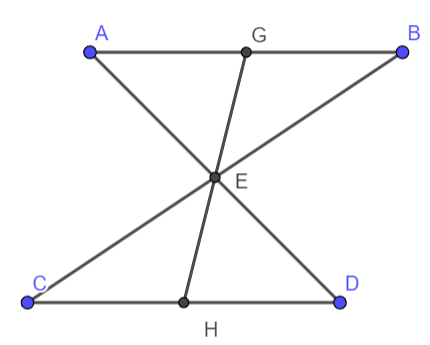 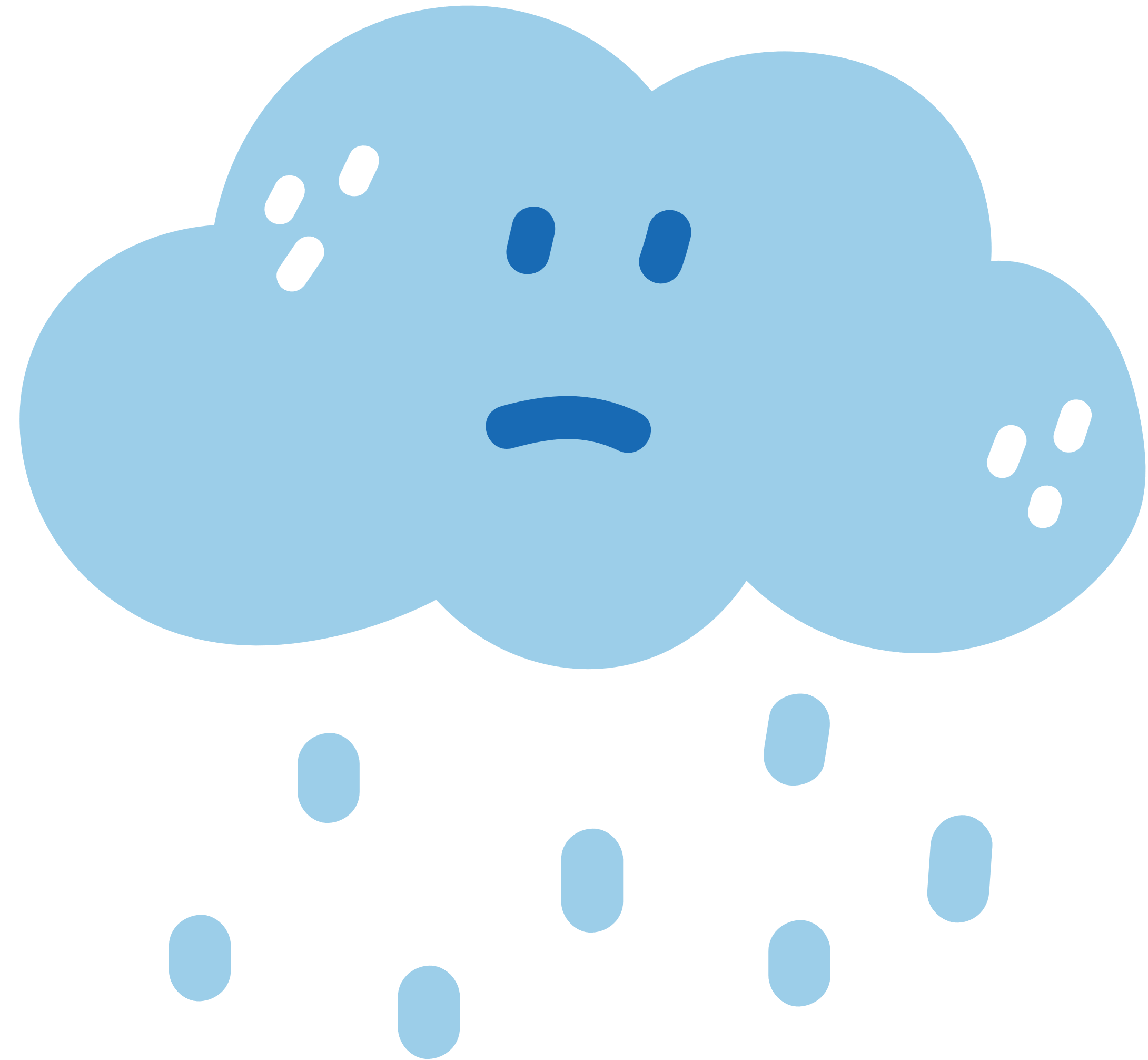 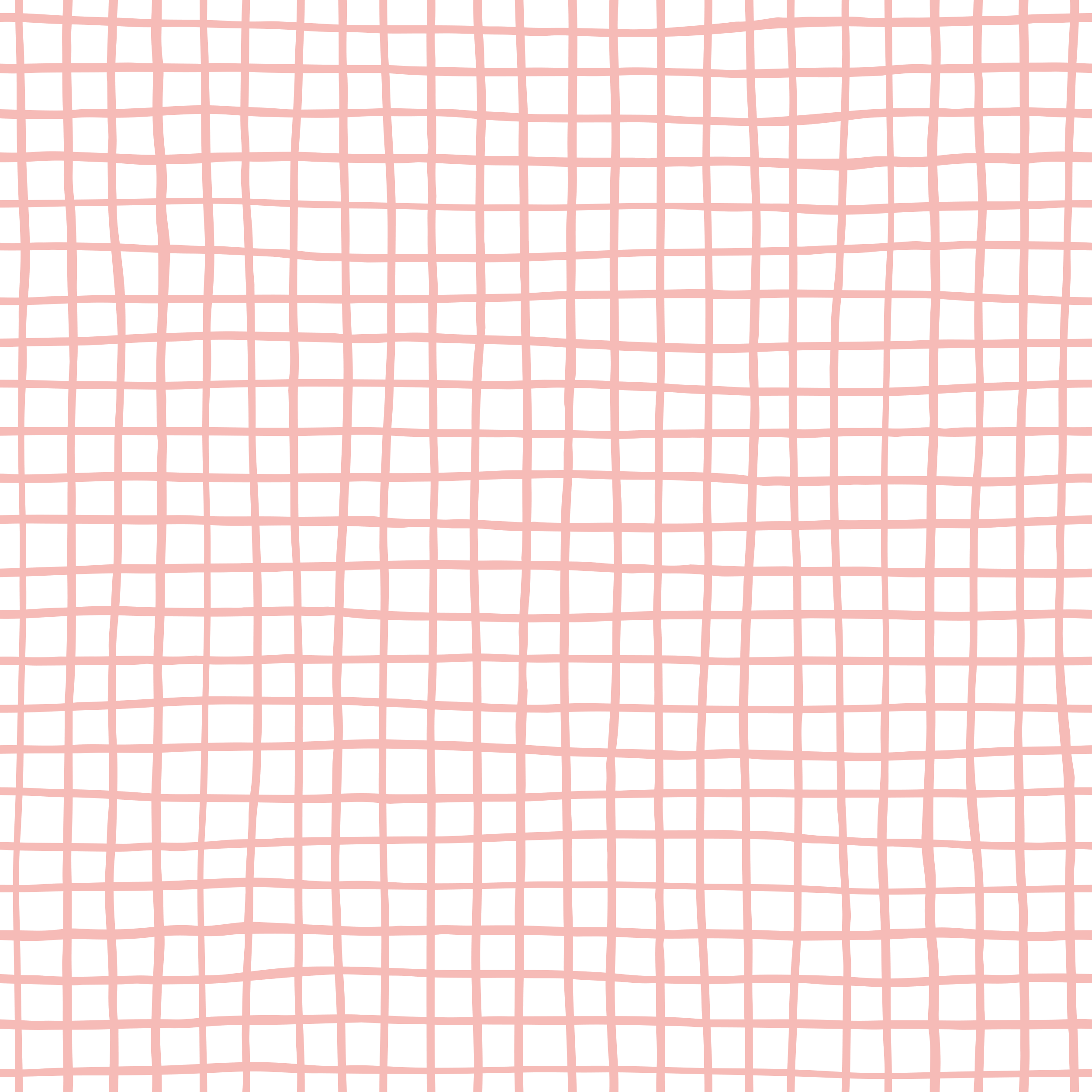 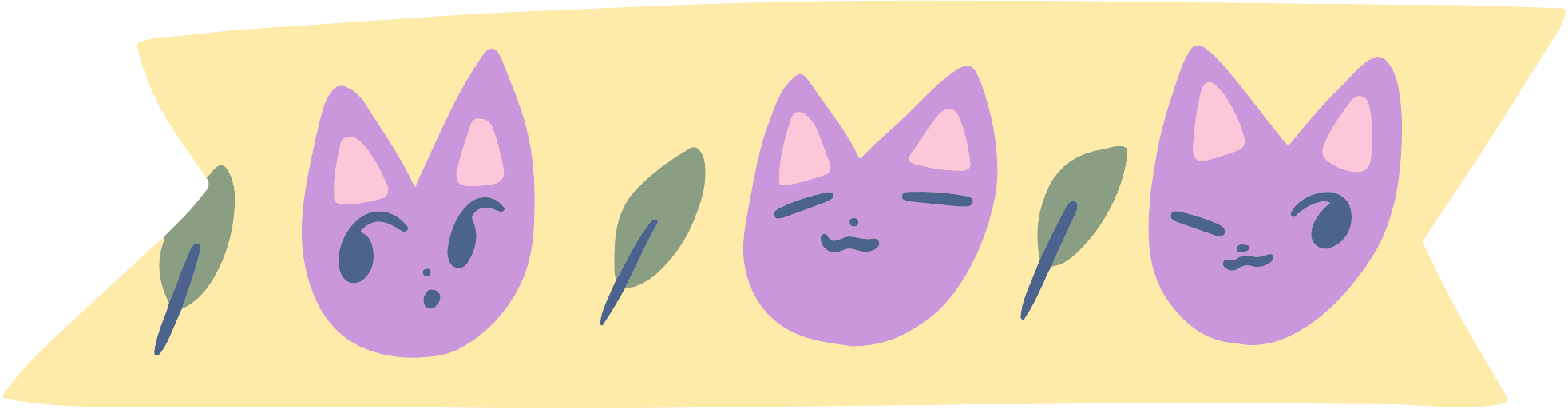 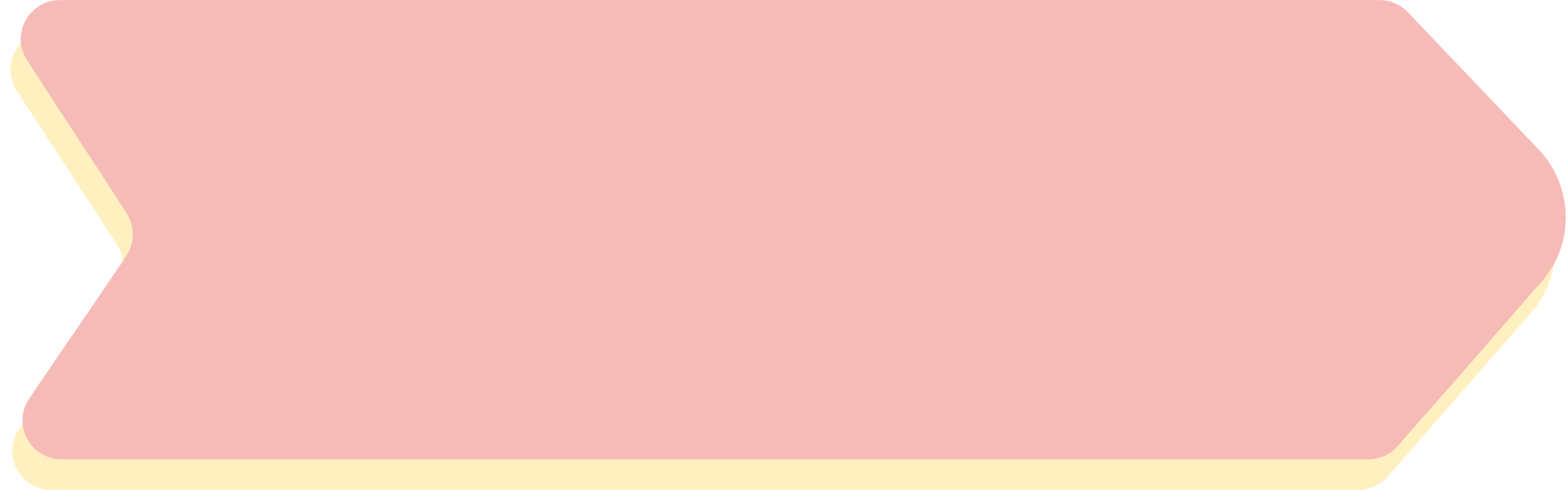 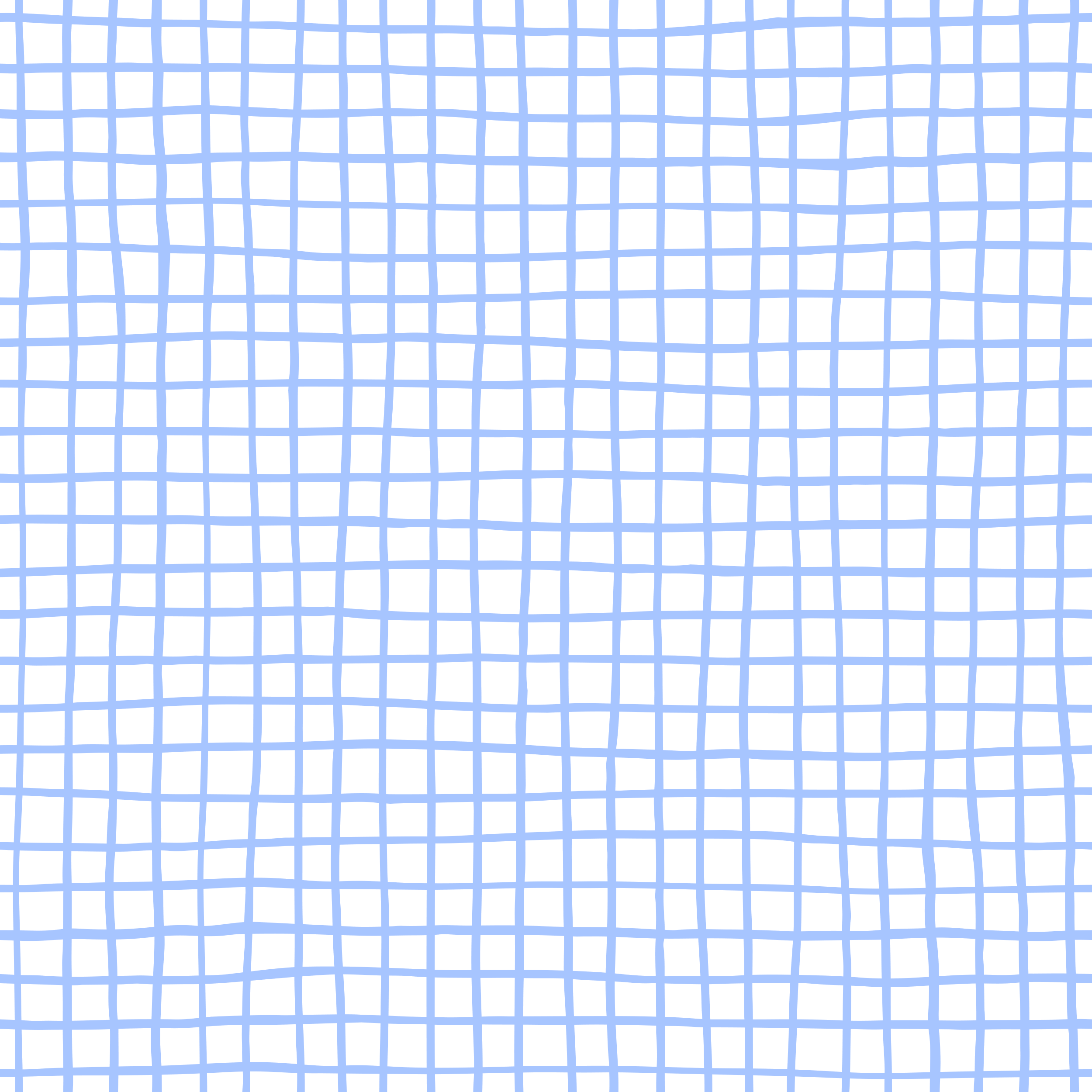 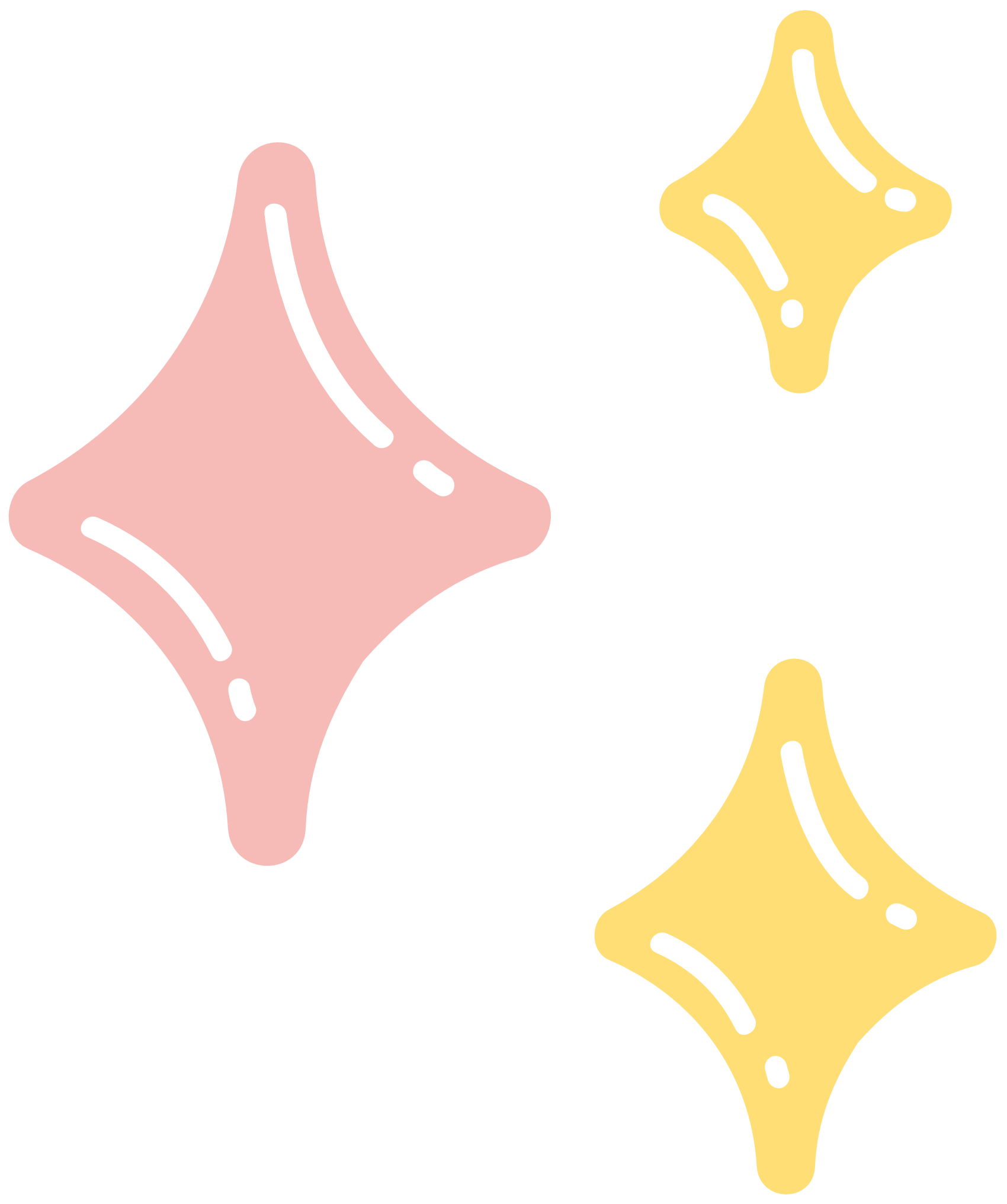 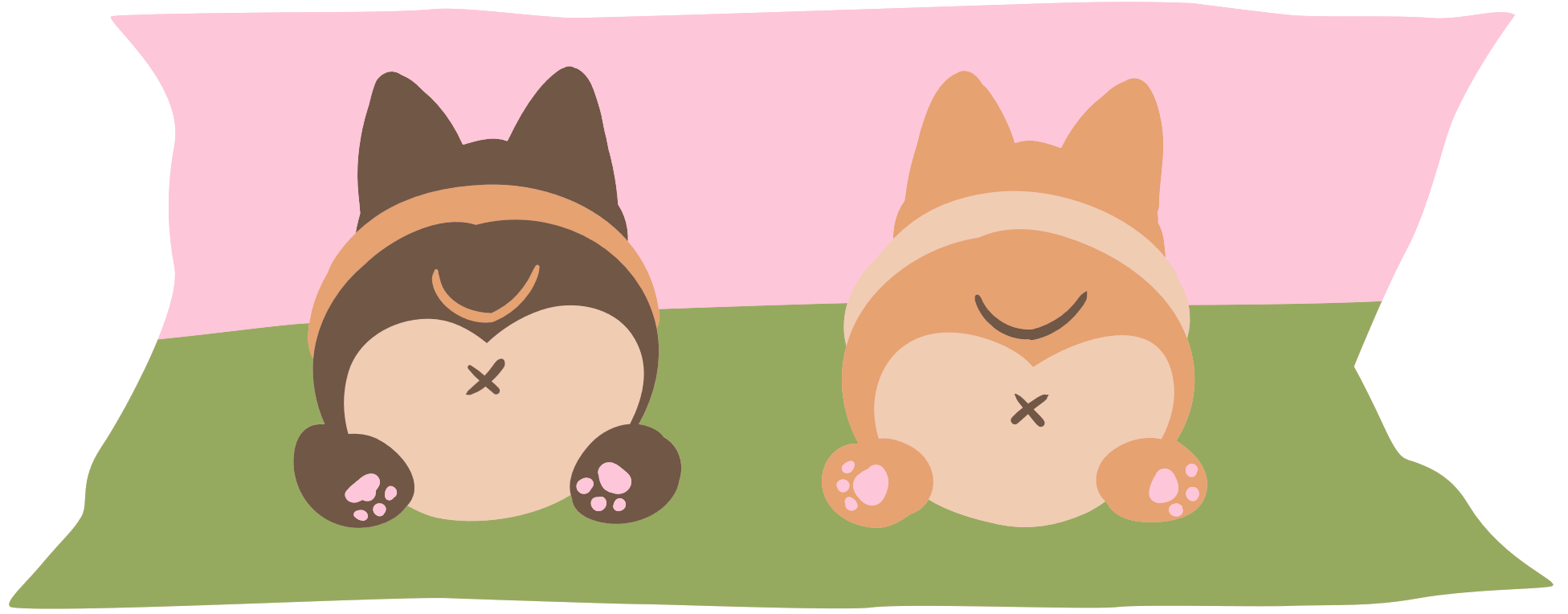 HƯỚNG DẪN VỀ NHÀ
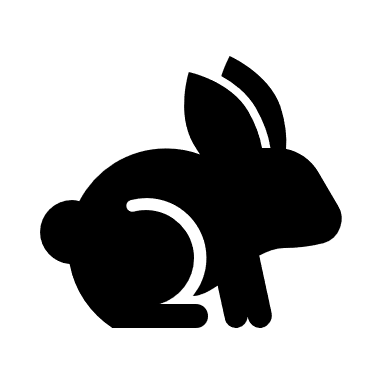 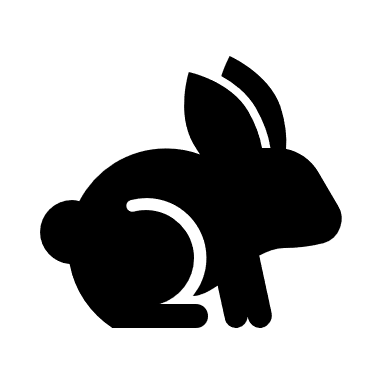 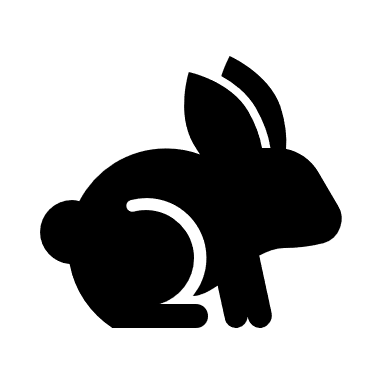 Hoàn thành bài tập trong SBT.
Chuẩn bị bài Luyện tập chung trang 74.
Ghi nhớ kiến thức trong bài.
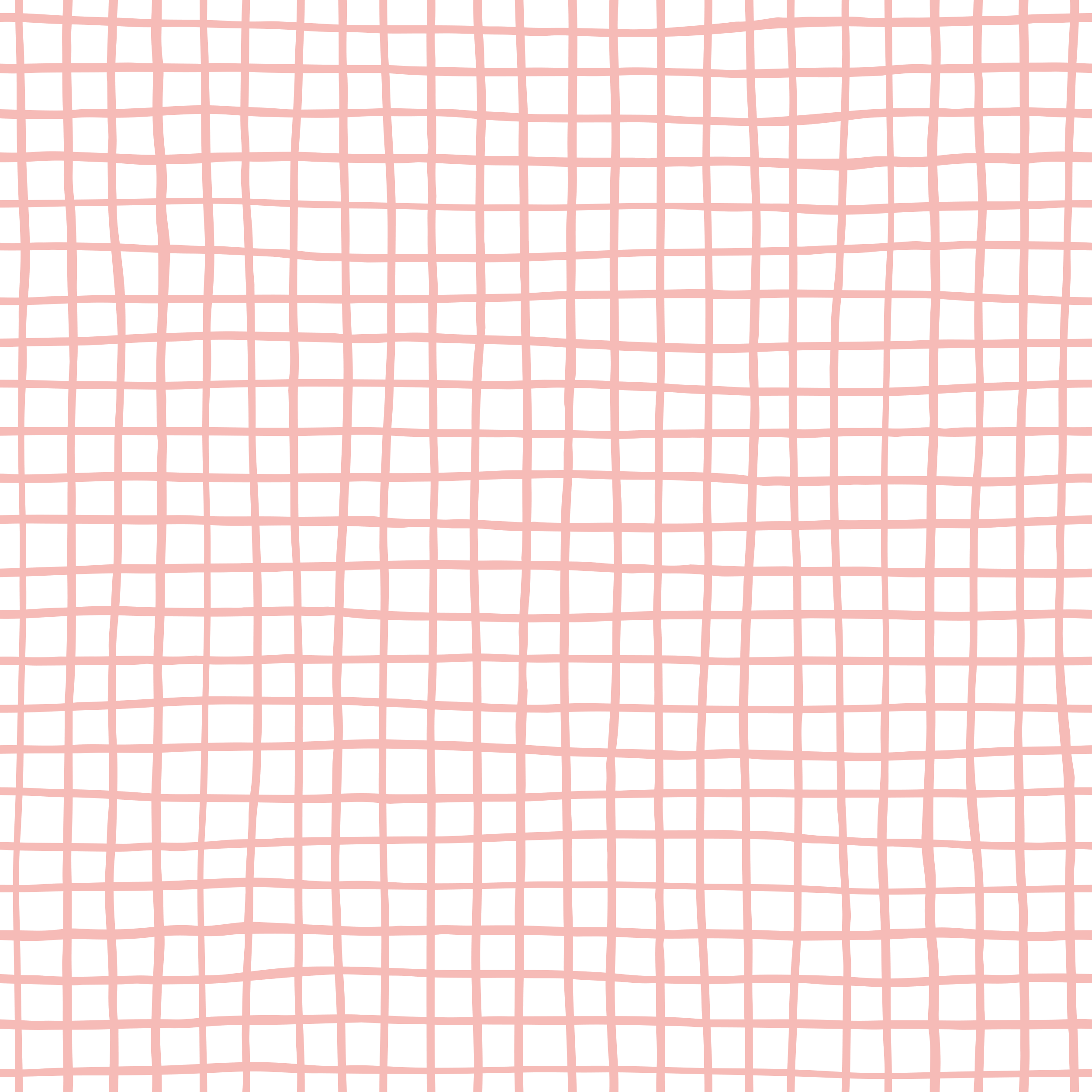 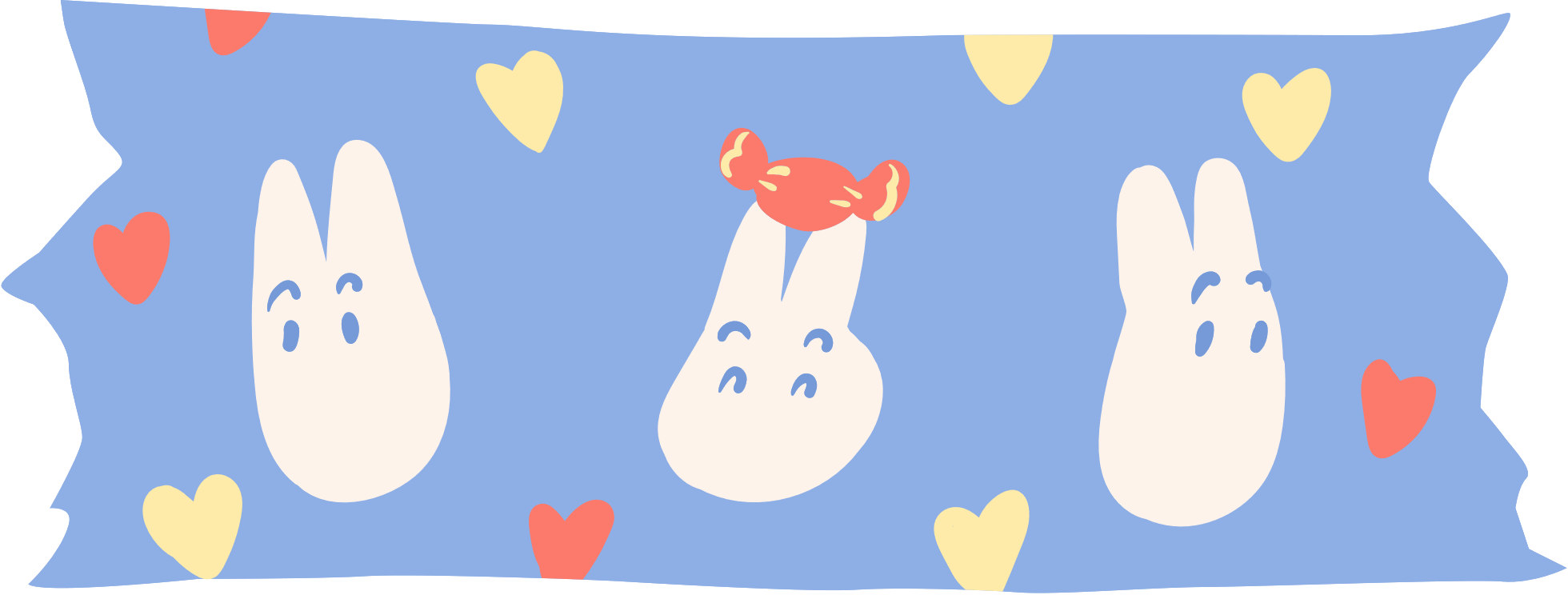 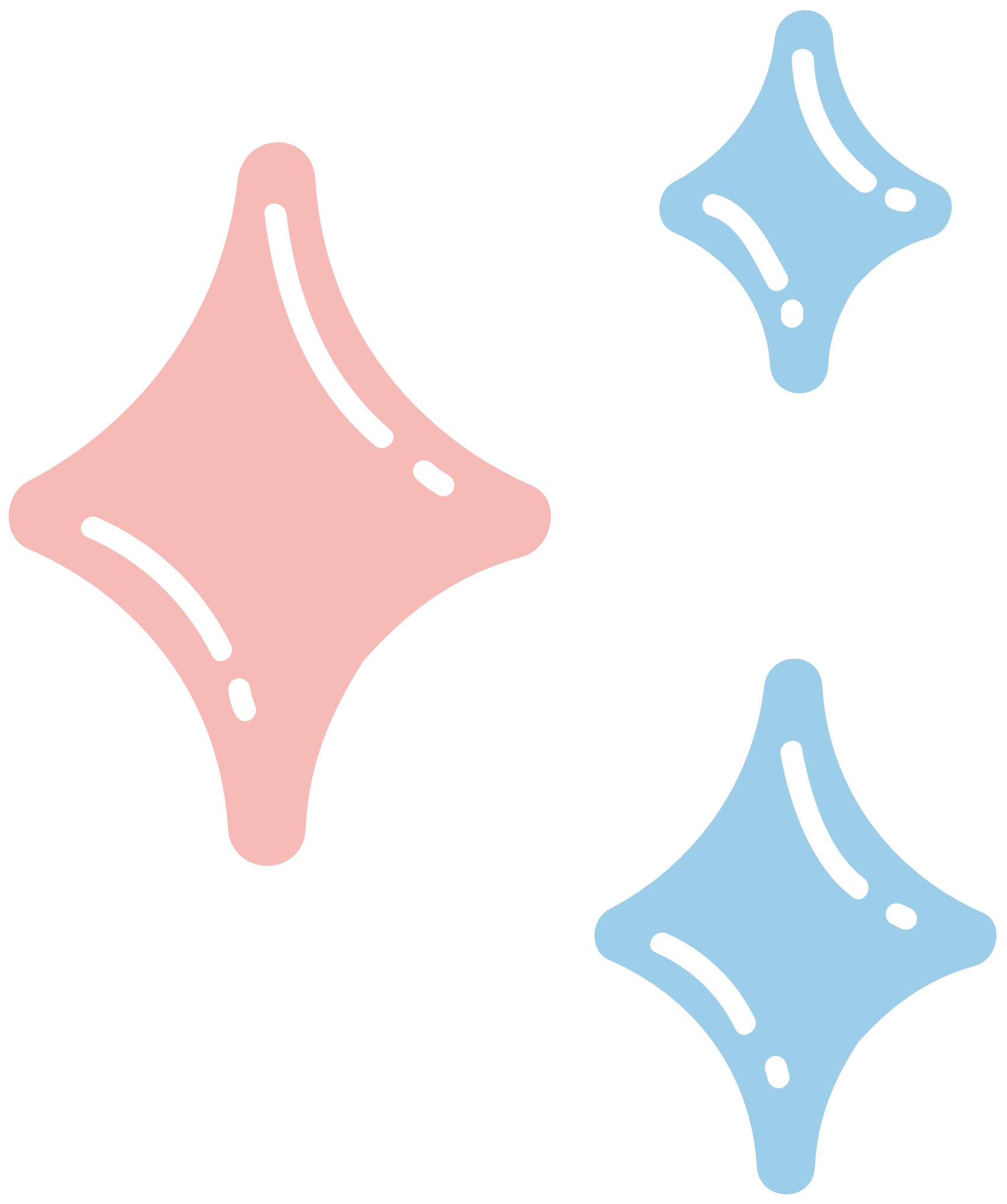 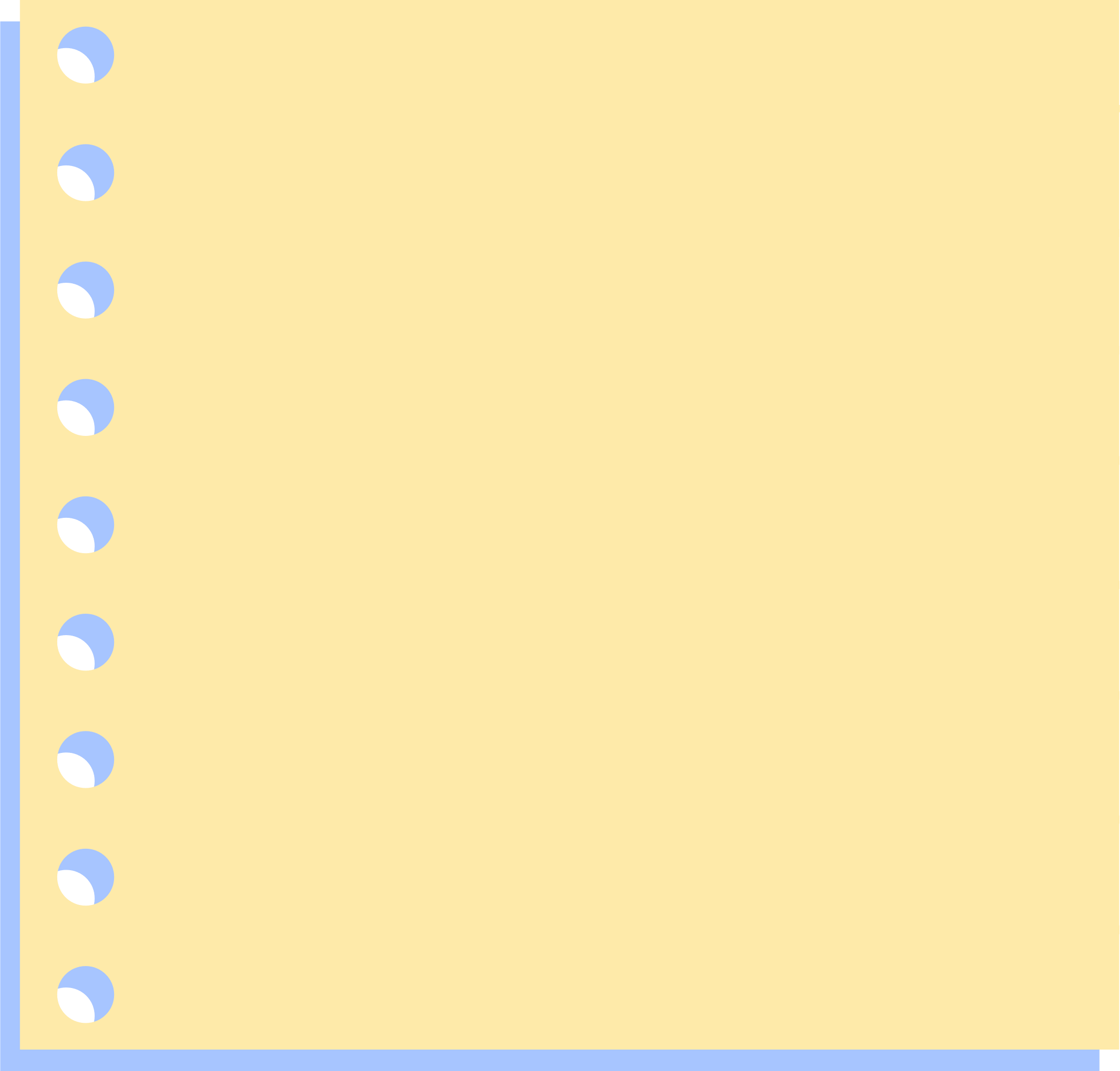 CẢM ƠN CÁC EM ĐÃ LẮNG NGHE BÀI GIẢNG
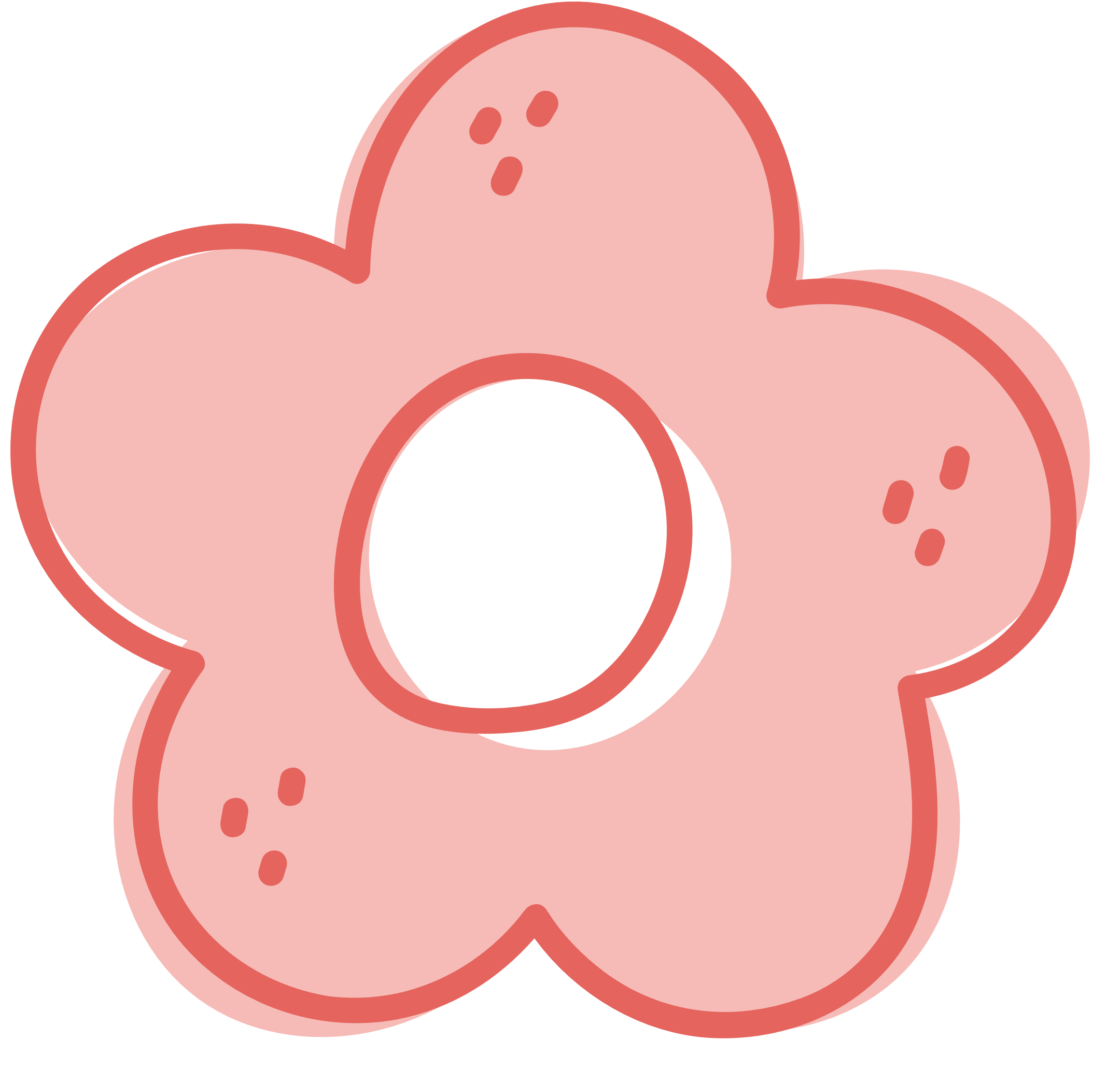 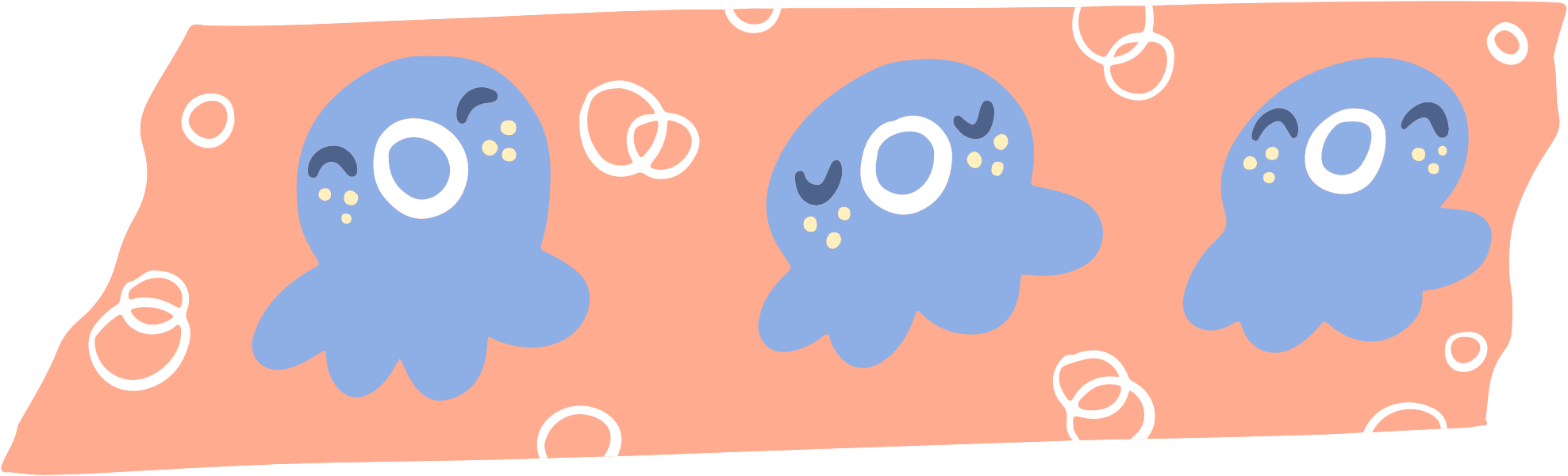